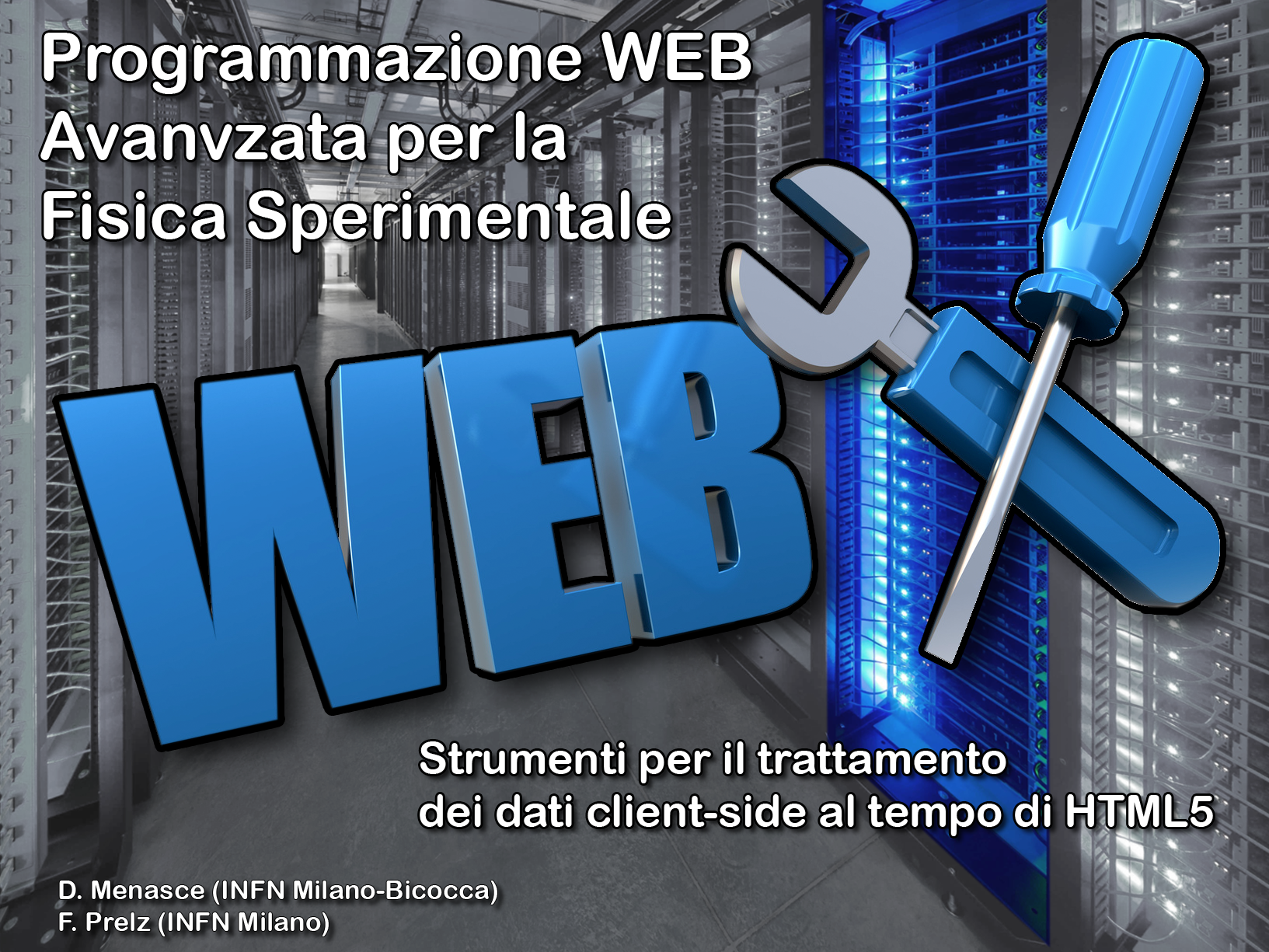 CGI Web programming
Terza parte
D. Menasce I.N.F.N. Milano-Bicocca
Un esempio pratico
Gli esempi che abbiamo esaminato finora sono tutti molto semplici, ma già da questi non è difficile comprendere come la realizzazione di pagine con funzioni molto complesse possa richiedere un mole enorme di codice specifico per essere implementate.
Vogliamo affrontare in questa parte del corso molte delle problematiche inerenti una complessa interfaccia WEB ad un programma o ad un insieme di programmi eseguiti su un server remoto.

A questo scopo abbiamo pensato ad un esempio pratico, che seguiremo nel suo completo sviluppo a partire dalle prime fasi.

L’esempio riguarda la possibilità di trasmettere dei dati, rilevati dai sensori di uno smartphone, ad un server remoto, che li analizza e li rappresenta graficamente ed in tempo reale all’interno di un browser.

Per realizzarlo useremo degli script in perl e faremo uso di un framework Javascript
15/10/14
Dario Menasce - Introduzione al CGI Web Programming
3
Motivazioni
In molti casi esistono già programmi che fanno cose utili e per le quali si vorrebbe poter creare una opportuna interfaccia web. I linguaggi in cui sono scritti vanno dal C++ a PERL, passando per Python (e altri).

In questo corso ho fatto la scelta di implementare il programma server-side in PERL, assumendo che questo possa essere un tipico use-case.

La scelta non è ottimale ma è pragmatica e ha il solo scopo di fornire un esempio pratico reale, funzionante per chi già PERL lo conosce. La stessa cosa si sarebbe potuta fare in C++ o in Python, ma PERL è un linguaggio che offre un flessibilità molto elevata, dispone di una libreria di moduli amplissima e richiede una learning curve ragionevolmente modesta.

Alla fine del corso accenneremo a Node.js come una possibile alternativa che mantenga tutto il codice di un'applicazione completa in Javascript, sia la parte client che la parte server.
15/10/14
Dario Menasce - Introduzione al CGI Web Programming
4
L’esempio pratico
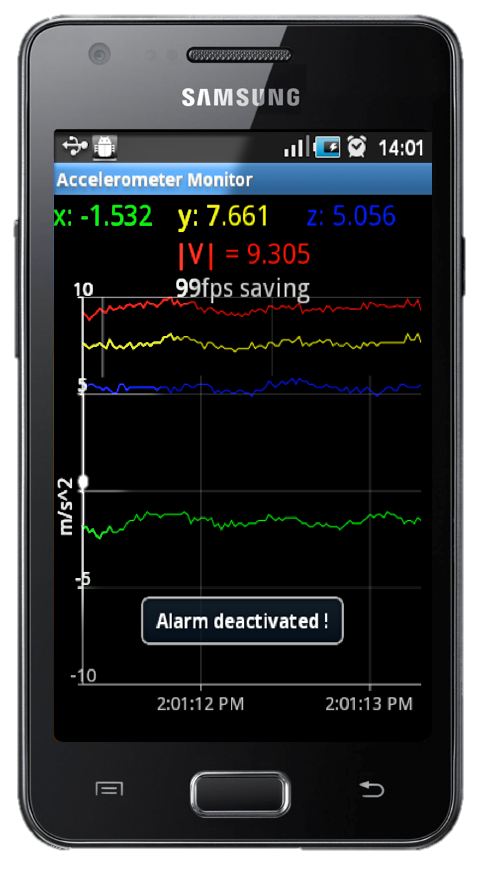 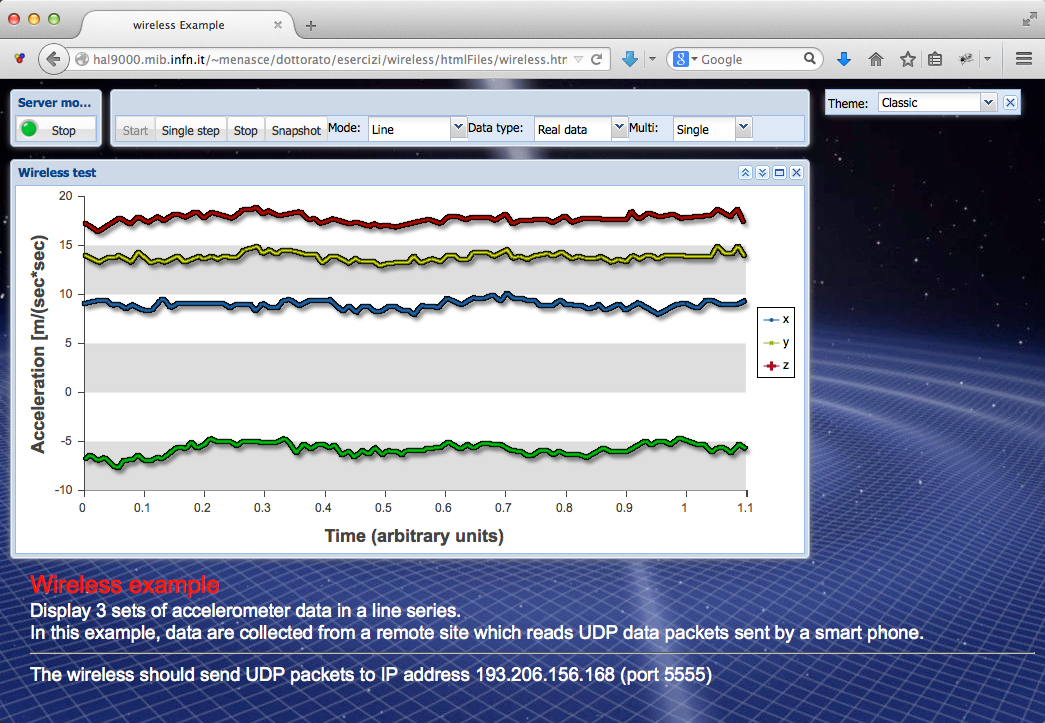 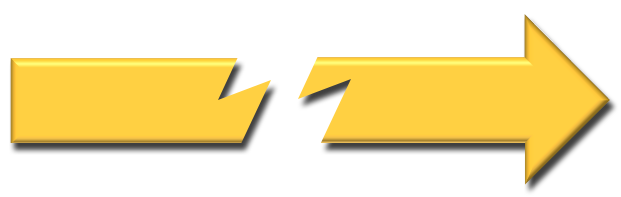 15/10/14
Dario Menasce - Introduzione al CGI Web Programming
5
Qu
Come possiamo implementare il meccanismo client/server necessario a far funzionare questa applicazione?
Server
remoto
Producer
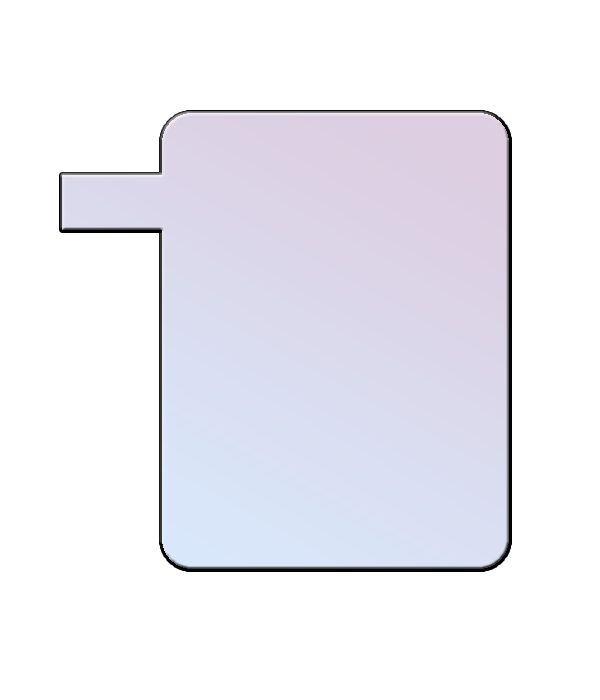 1 453.65 674.45 345.21
3 466.61 696.24 321.53
2 454.71 684.32 341.12
2 454.71 684.32 341.12
1 453.65 674.45 345.21
8 454.71 684.32 341.18
9 452.68 693.46 321.39
Browser
7 492.63 701.22 333.67
Apache
6 462.61 691.21 299.66
5 461.76 712.01 302.15
Buffer circolare
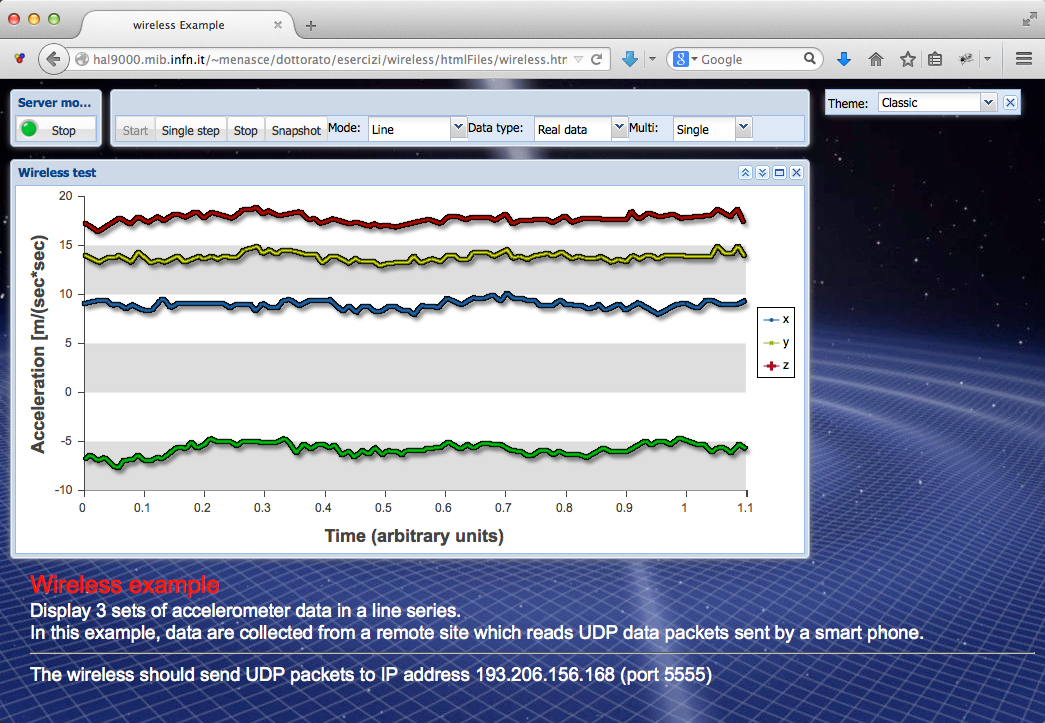 4 492.63 701.22 333.64
3 466.61 696.24 321.53
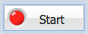 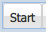 2 454.71 684.32 341.12
Javascript code
1 453.65 674.45 345.21
Socket di rete
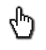 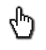 Consumer
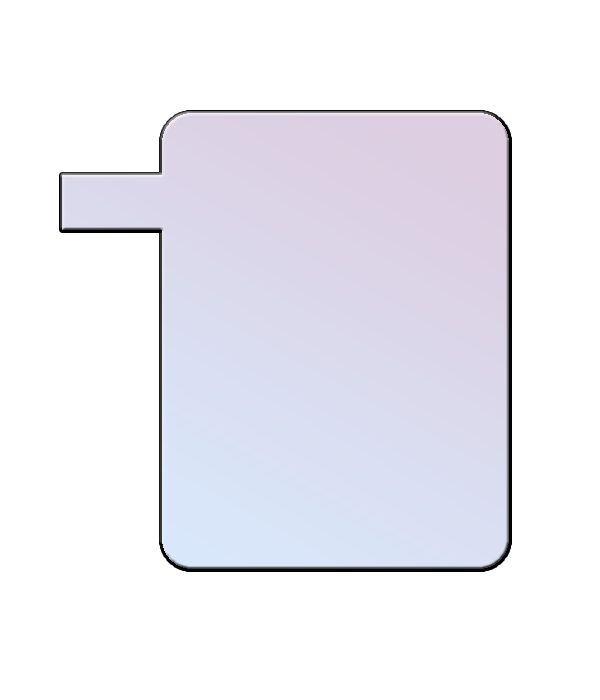 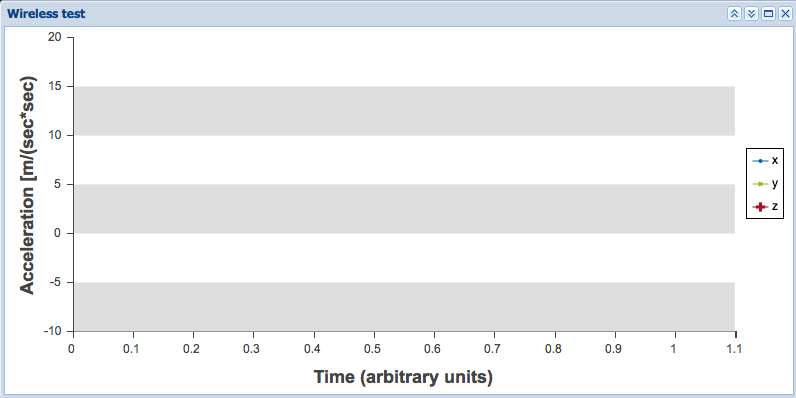 Shared
memory
15/10/14
Dario Menasce - Introduzione al CGI Web Programming
6
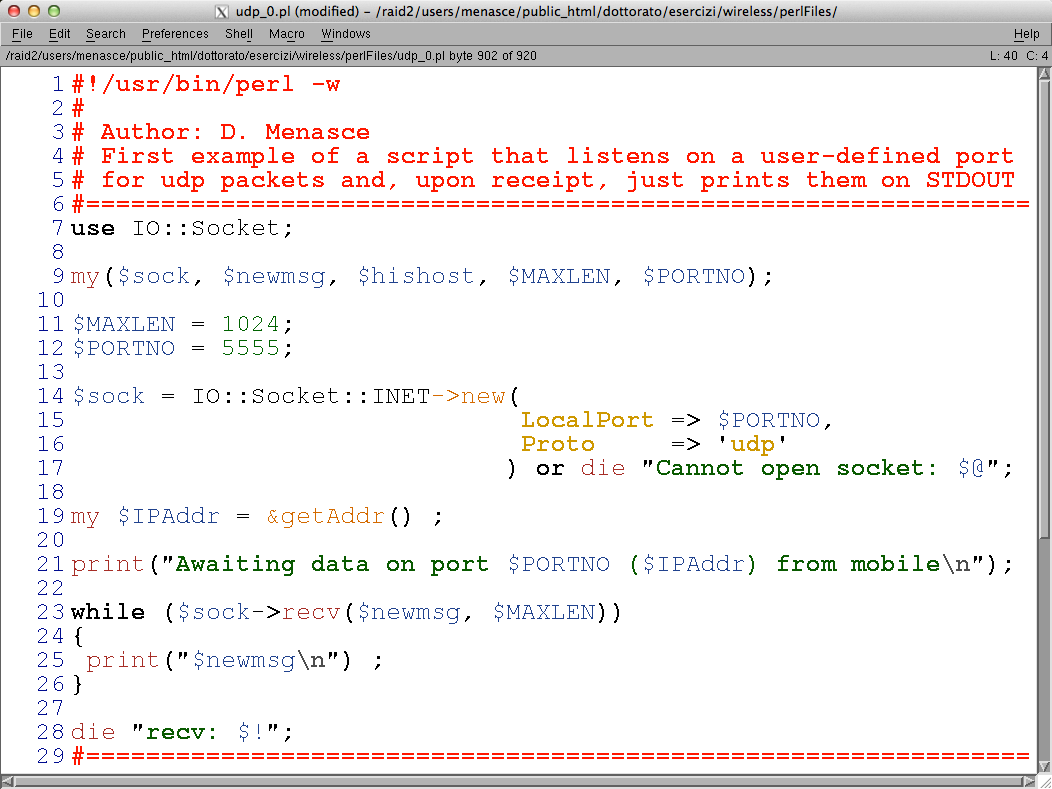 Iniziamo a costruire lo script che ascolta su una porta di un socket. Lo scriviamo in perl, per comodità.
15/10/14
Dario Menasce - Introduzione al CGI Web Programming
7
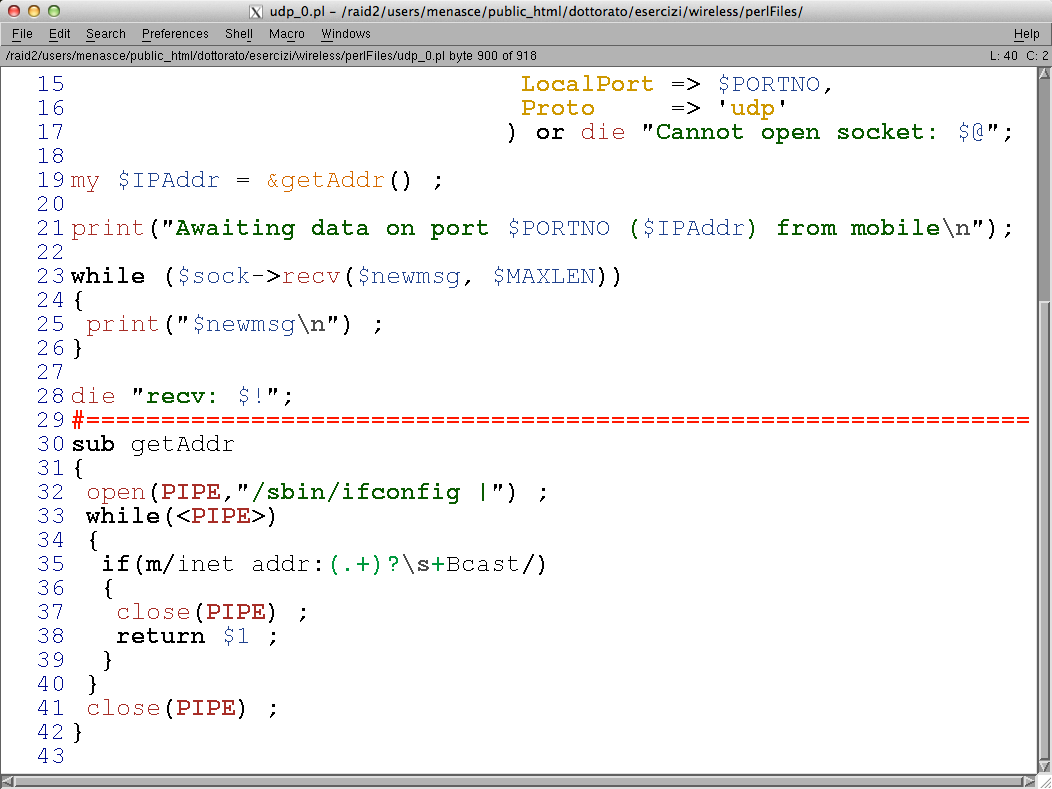 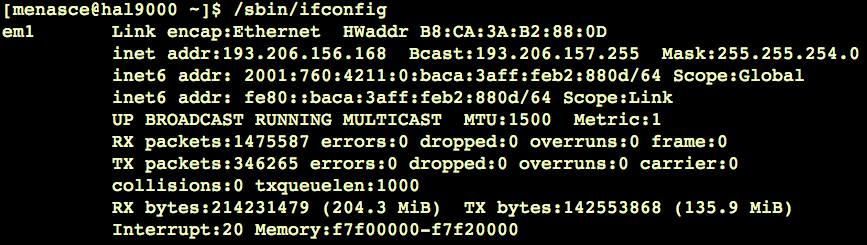 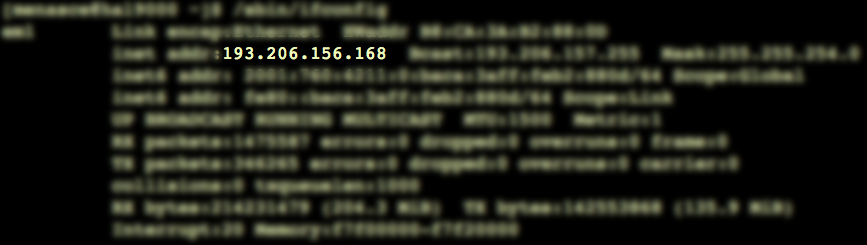 15/10/14
Dario Menasce - Introduzione al CGI Web Programming
8
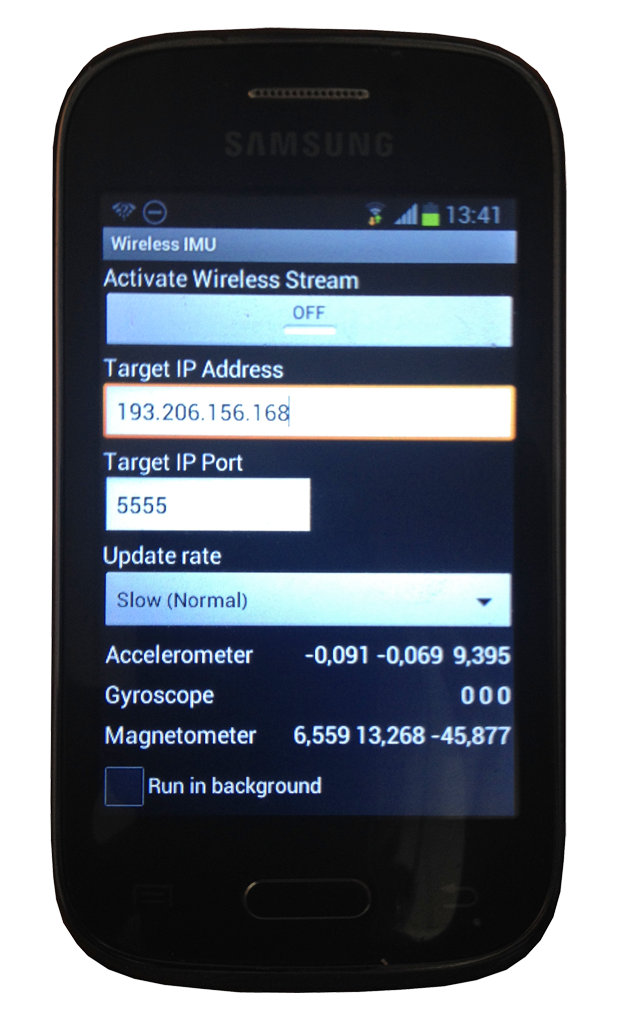 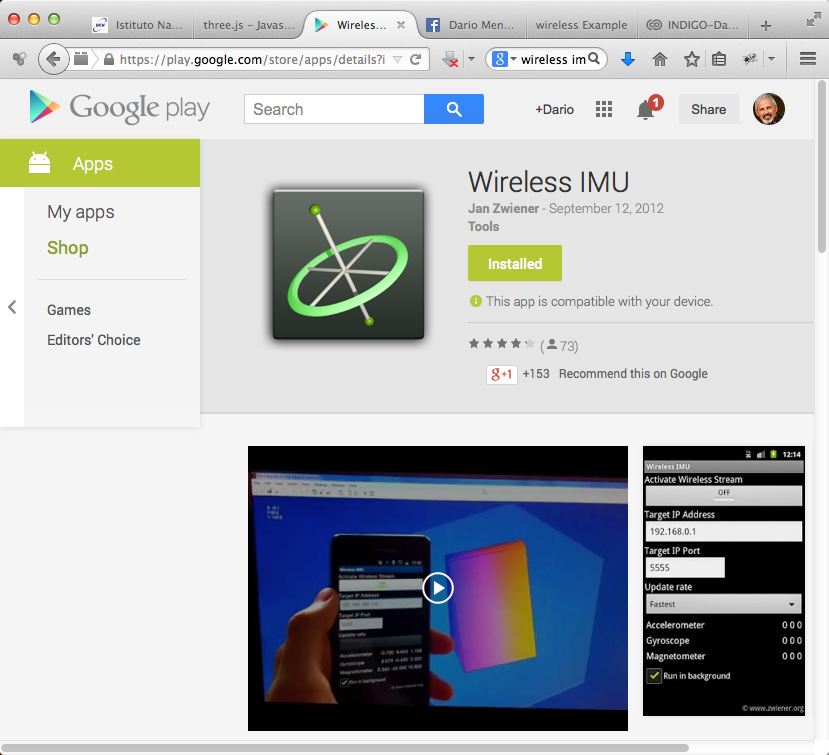 https://play.google.com/store/apps/details?id=org.zwiener.wimu&hl=en
15/10/14
Dario Menasce - Introduzione al CGI Web Programming
9
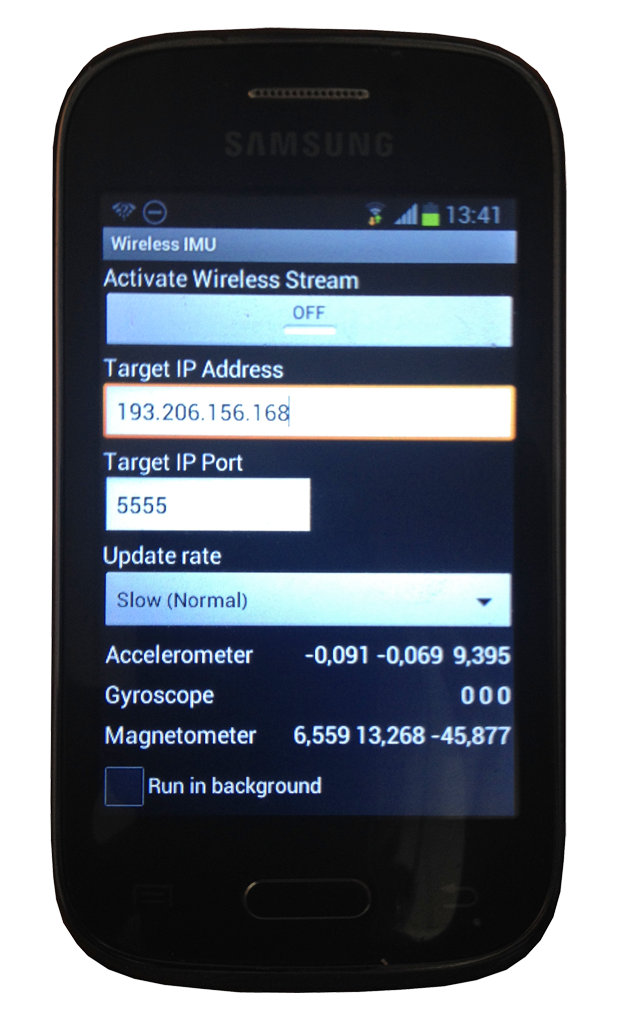 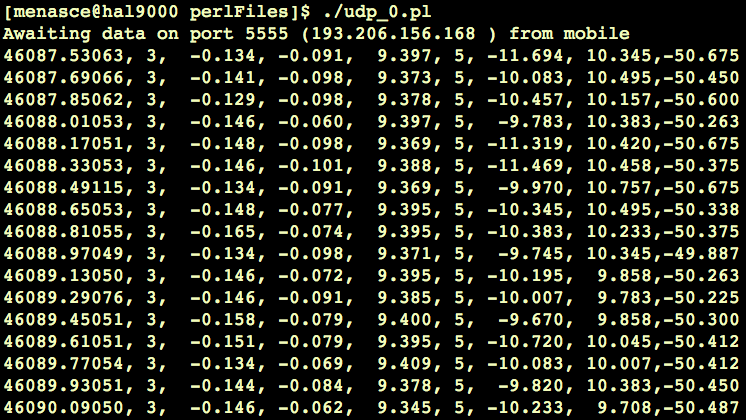 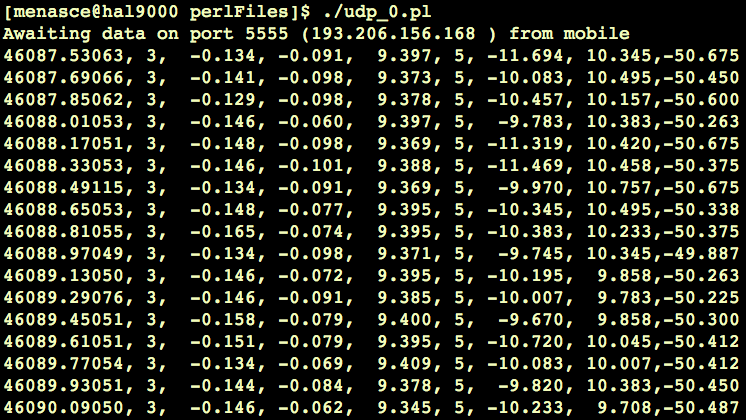 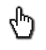 Data: x, y, z
Data: x, y, z
Timestamp
Sensor ID
Sensor ID
15/10/14
Dario Menasce - Introduzione al CGI Web Programming
10
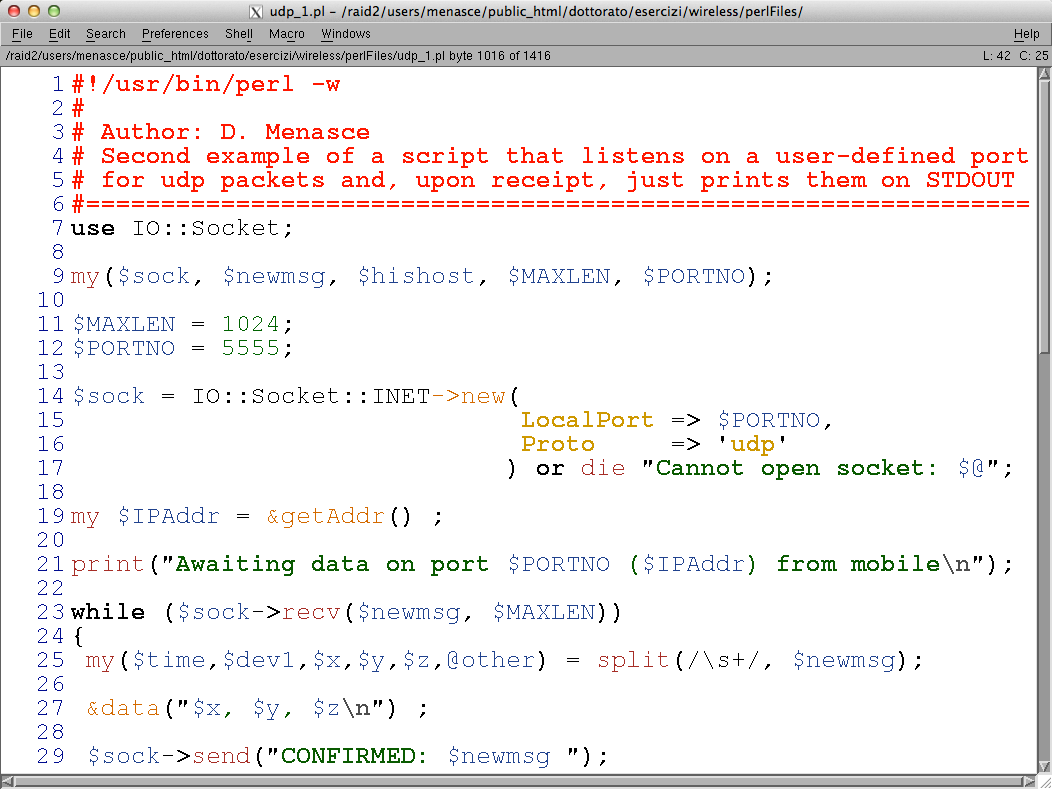 Miglioriamo ora lo script con due funzionalità: la decodifica dei dati in arrivo e la loro gestione in un buffer circolare.
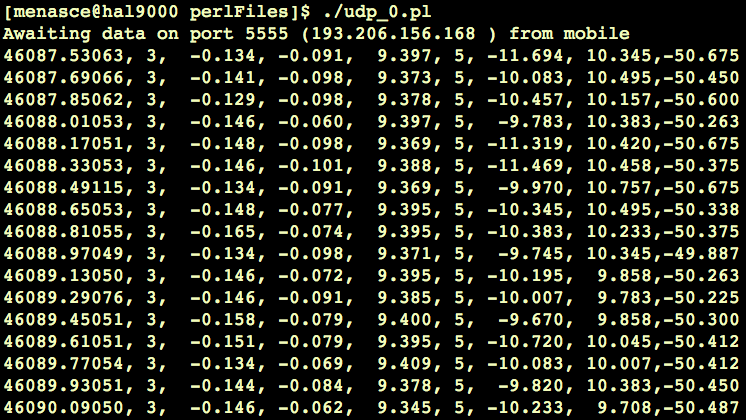 15/10/14
Dario Menasce - Introduzione al CGI Web Programming
11
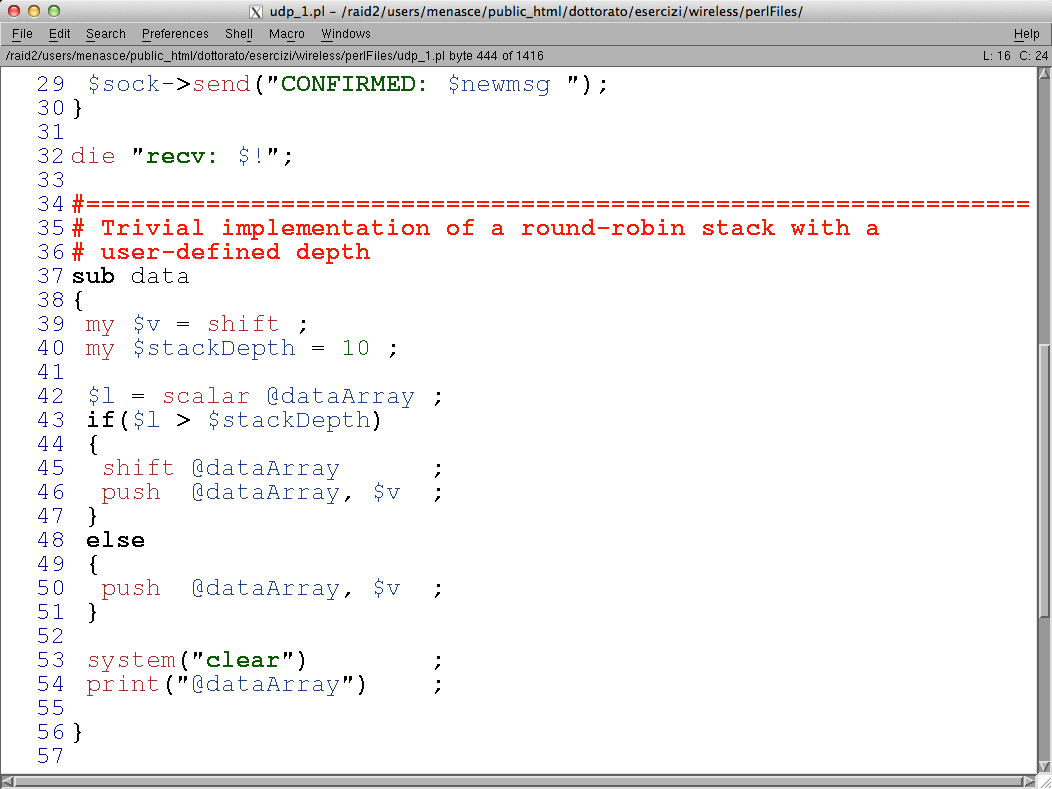 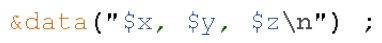 15/10/14
Dario Menasce - Introduzione al CGI Web Programming
12
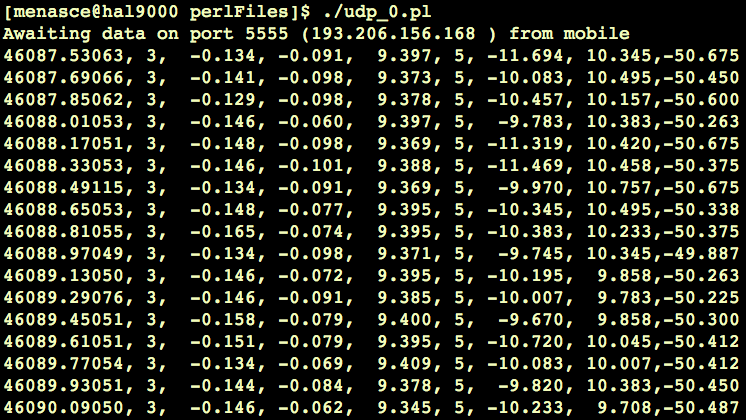 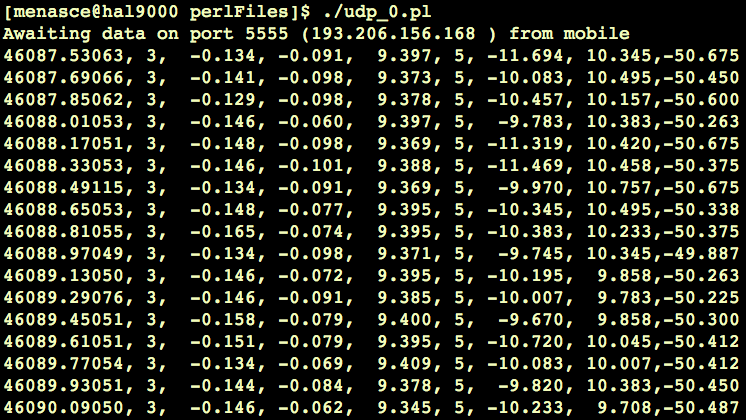 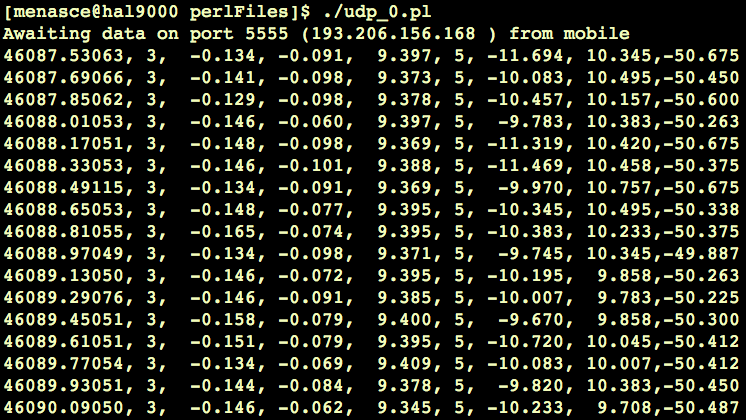 …
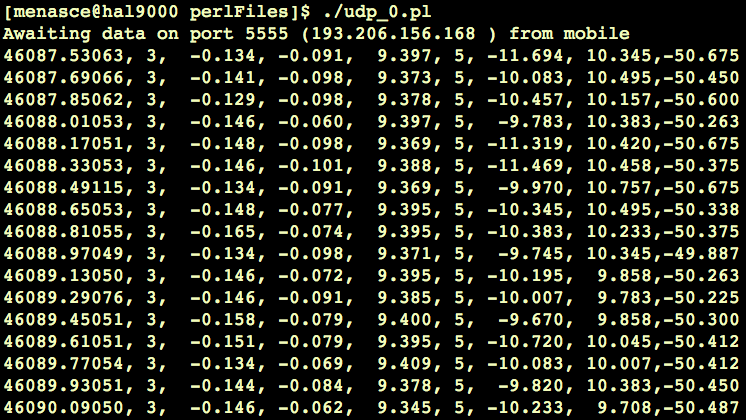 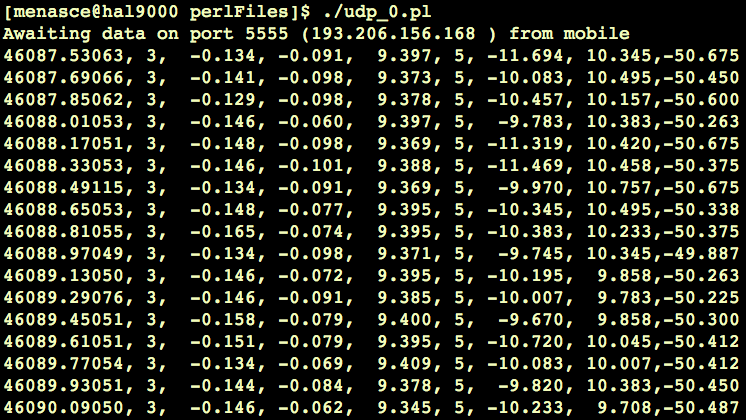 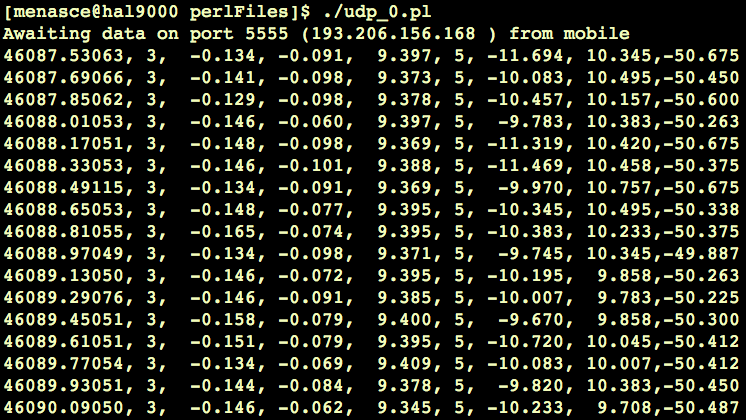 15/10/14
Dario Menasce - Introduzione al CGI Web Programming
13
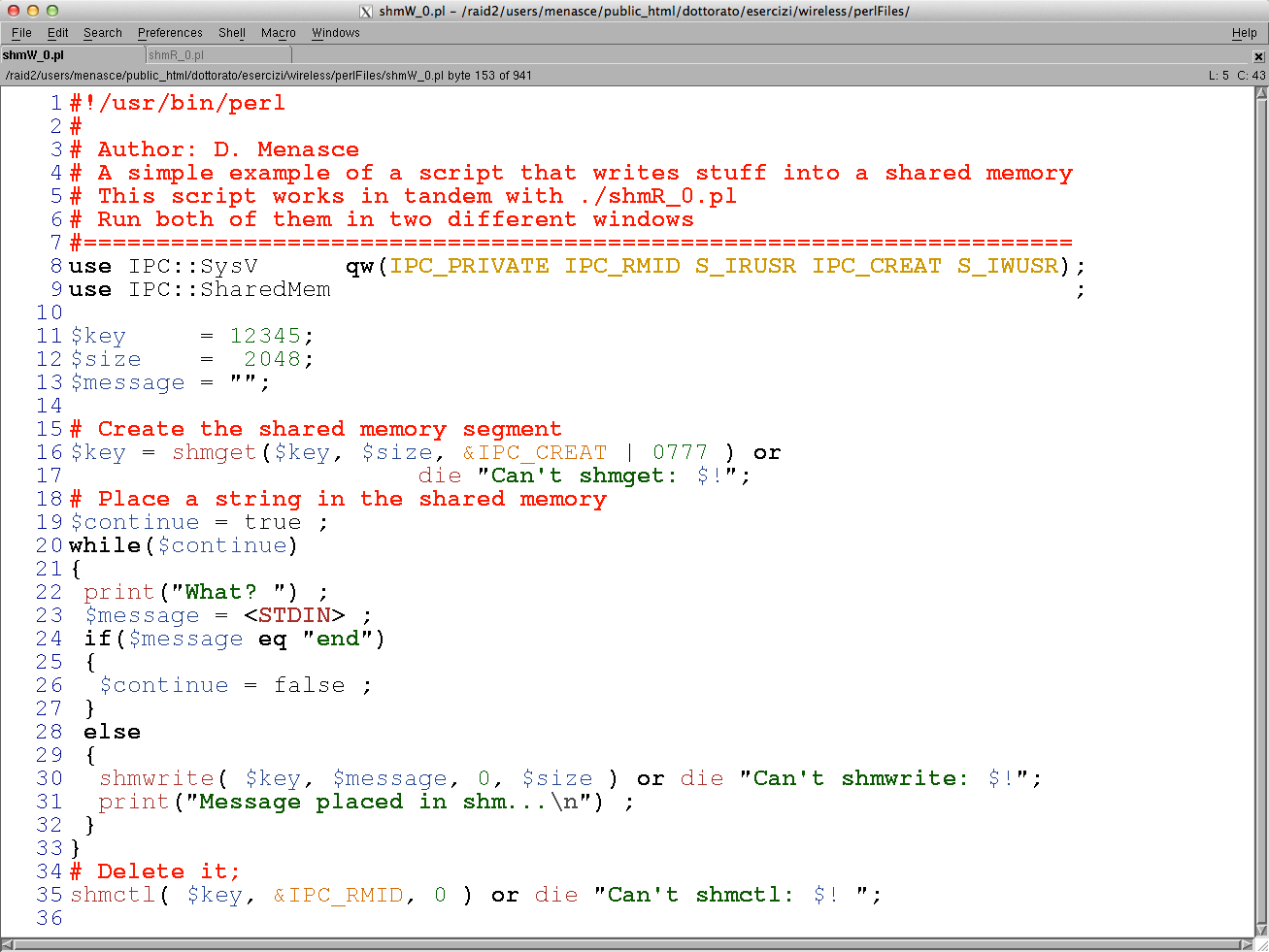 Anzitutto lo script che scrive nella shm, shmW_0.pl
Per testare la tecnica di comunicazione tramite shared memory, non avendo ancora a disposizione un generatore di pacchetti UDP, scriviamo una coppia di programmi per usarli poi come semplici esempi.
15/10/14
Dario Menasce - Introduzione al CGI Web Programming
14
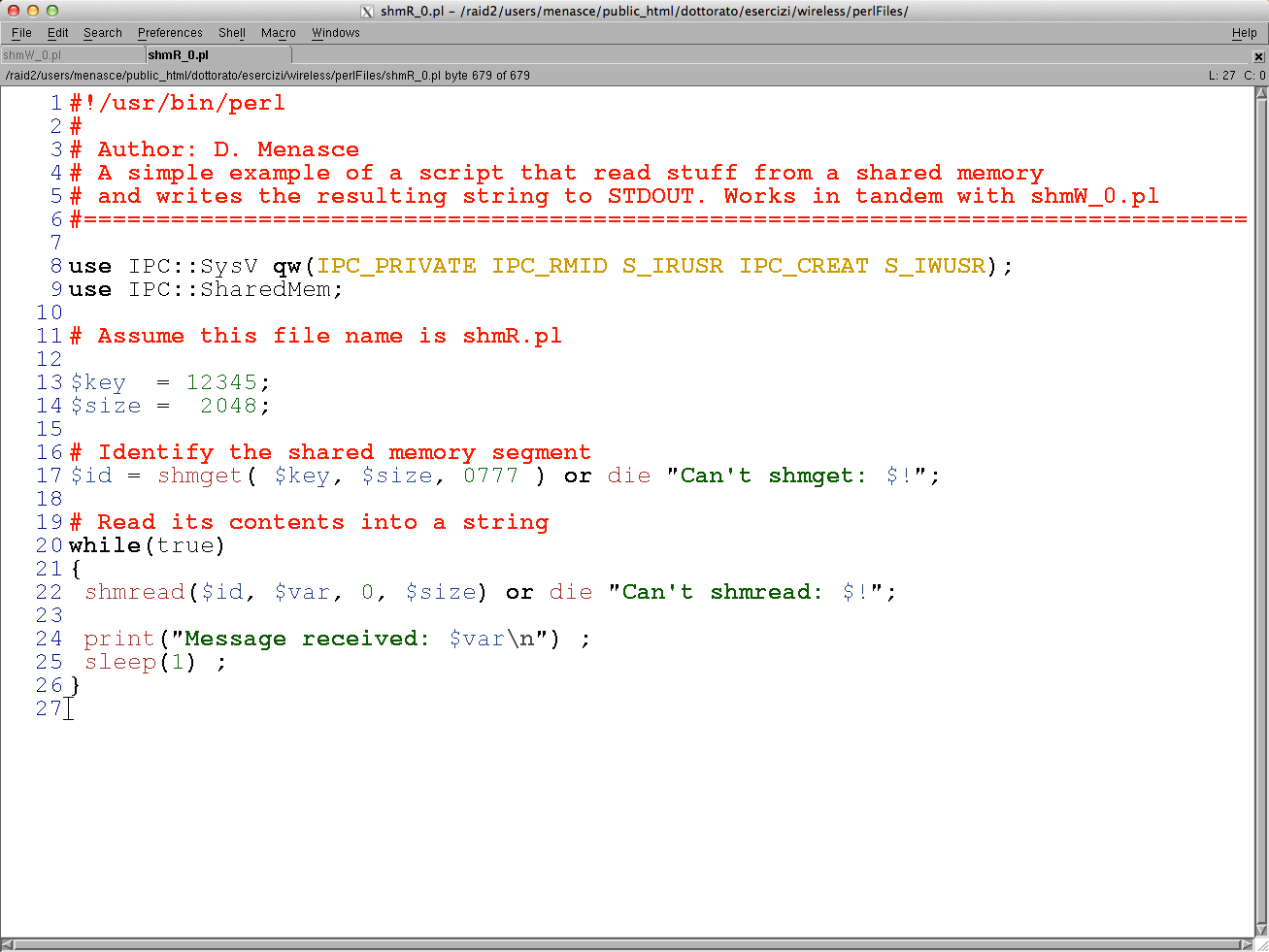 Implementiamo or il programma che accede alla shared memory, in modalità lettura, per trasferirne il contenuto allo STDOUT
15/10/14
Dario Menasce - Introduzione al CGI Web Programming
15
Client
Server
Apriamo ora due shell diverse ed eseguiamo, in contemporanea, i due script
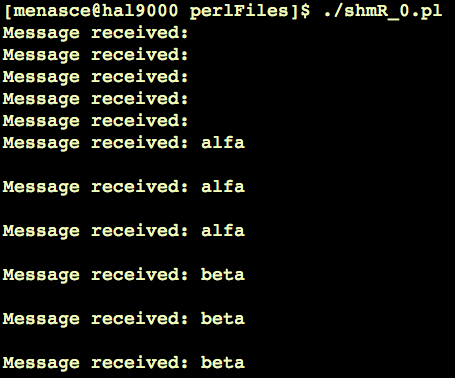 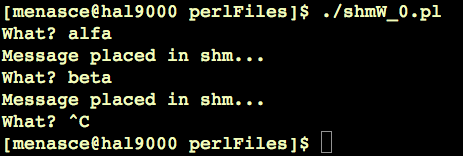 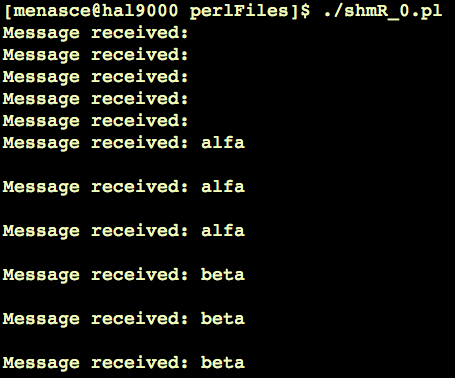 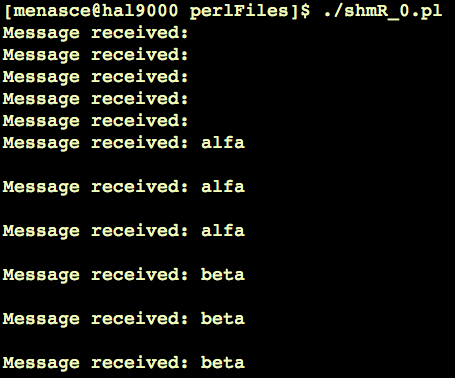 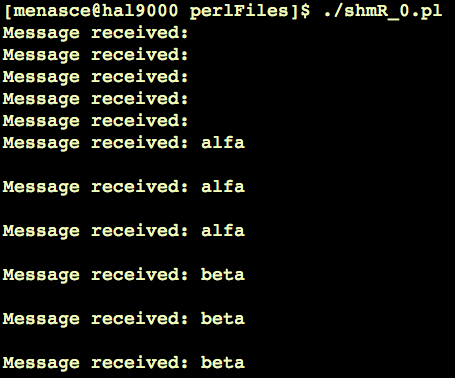 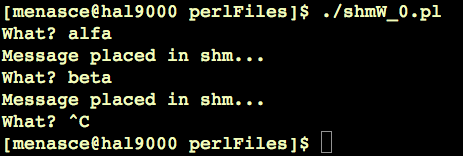 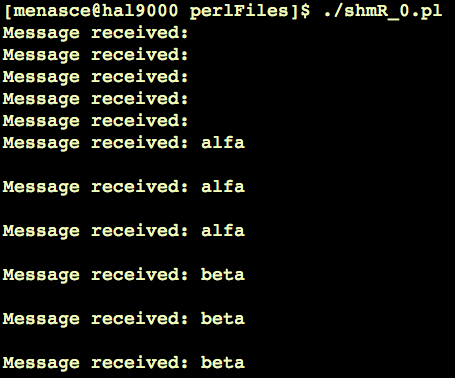 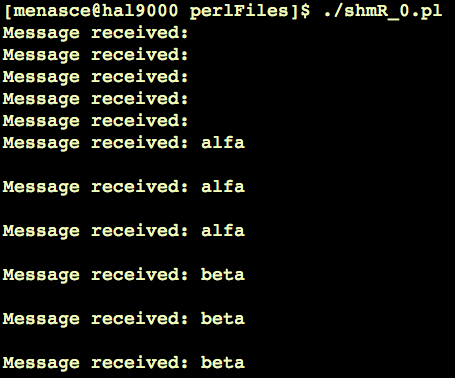 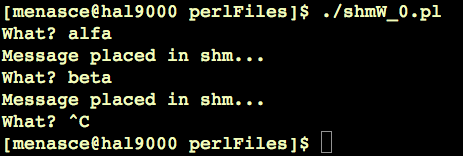 15/10/14
Dario Menasce - Introduzione al CGI Web Programming
16
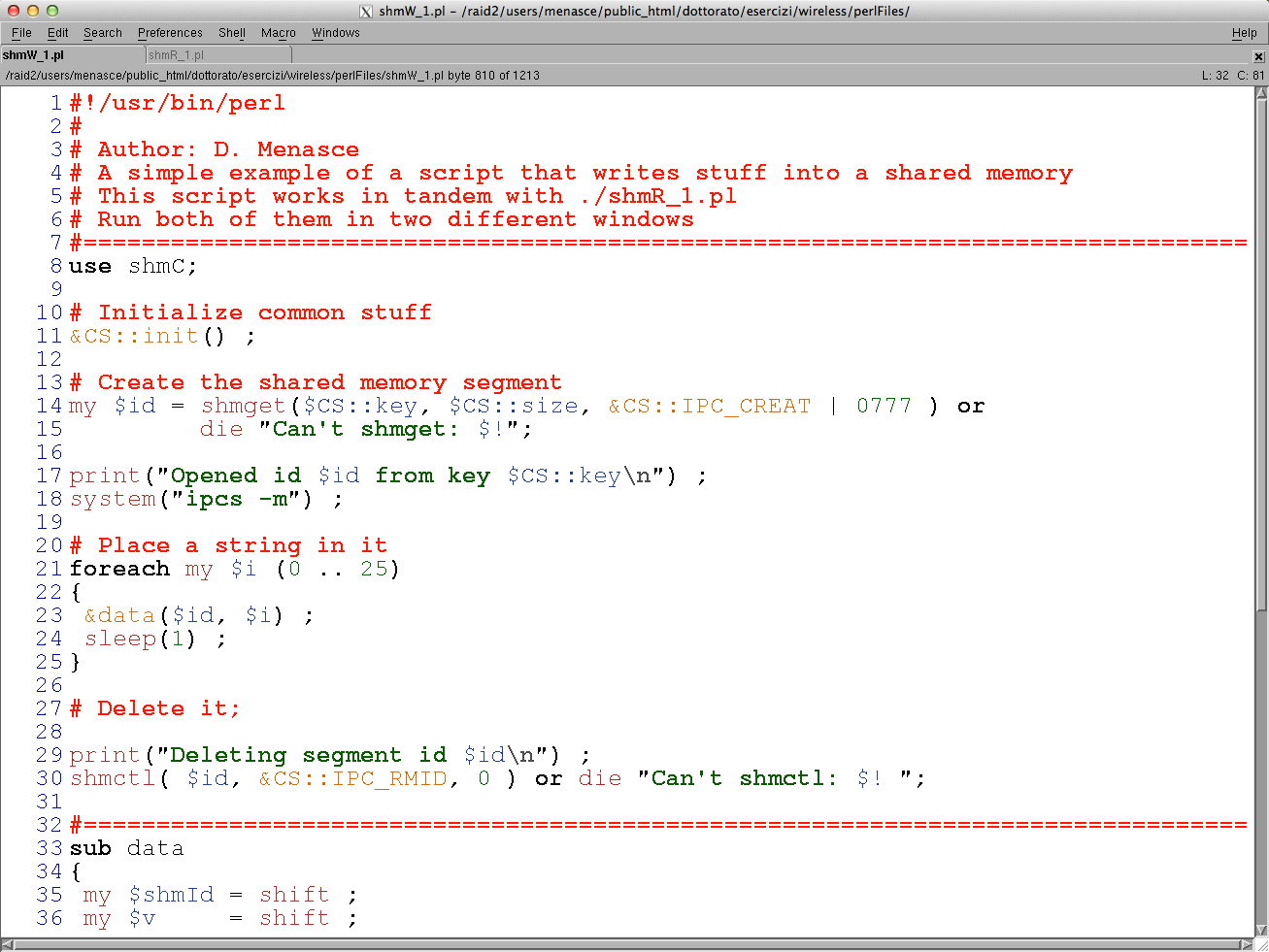 Includiamo ora un file esterno che contiene le parti comuni al programma writer ed al reader
Mettiamo ora insieme, in un unico programma, la tecnica del buffer circolare e quella della shared memory.
15/10/14
Dario Menasce - Introduzione al CGI Web Programming
17
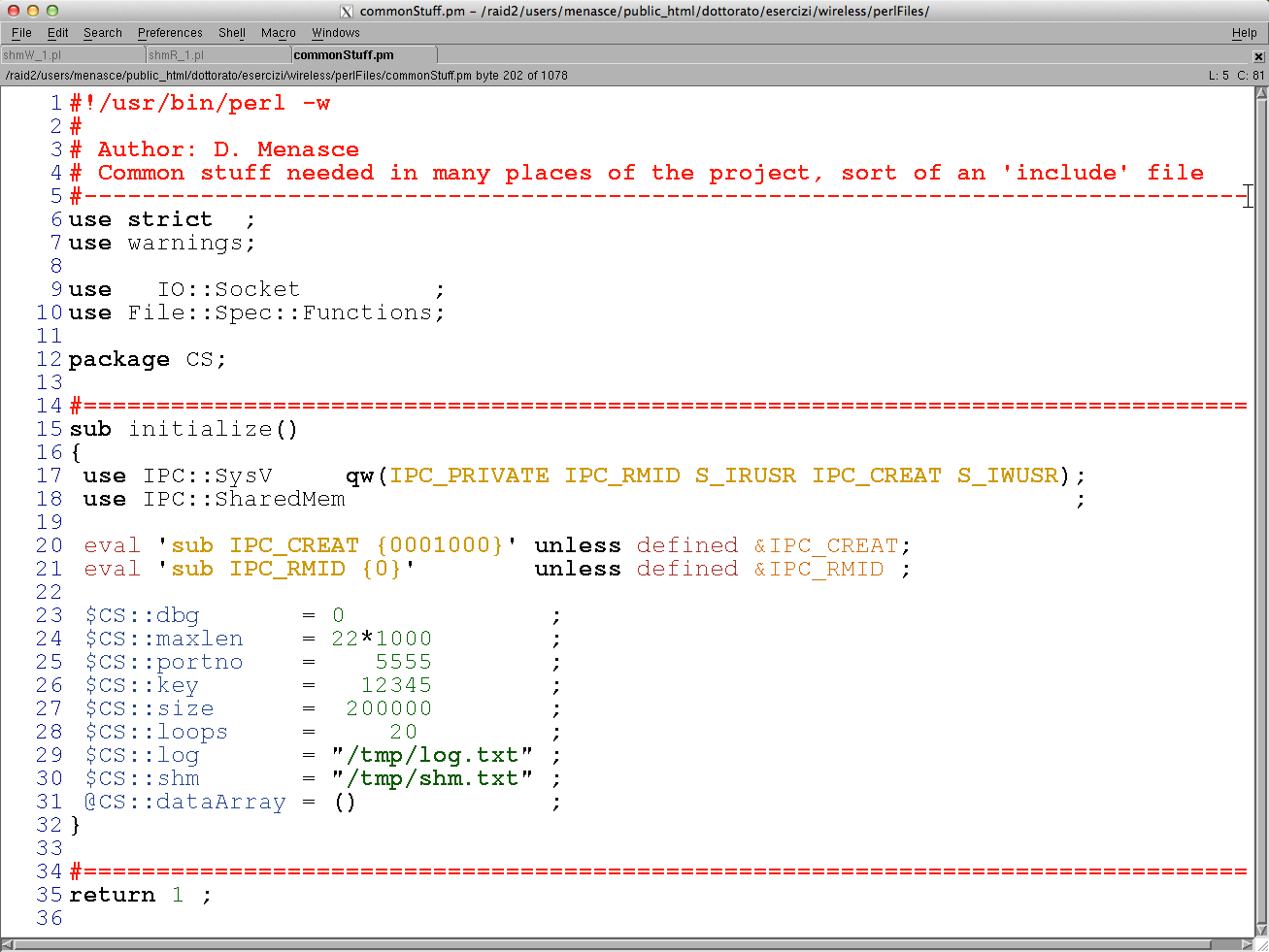 15/10/14
Dario Menasce - Introduzione al CGI Web Programming
18
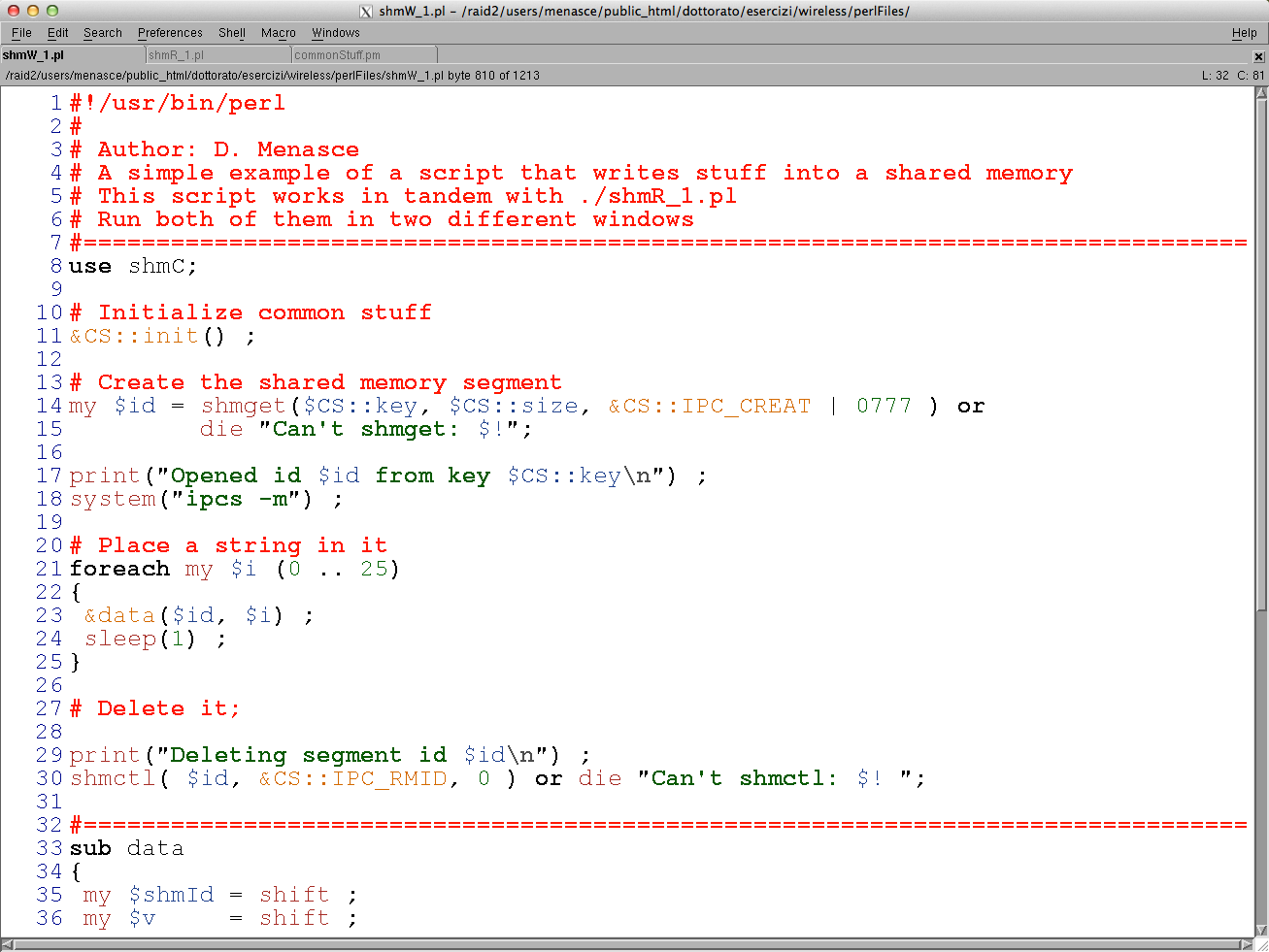 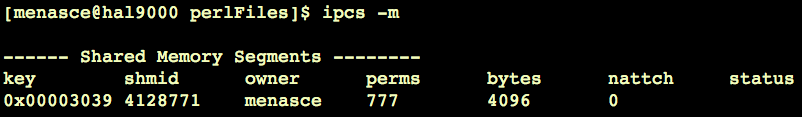 15/10/14
Dario Menasce - Introduzione al CGI Web Programming
19
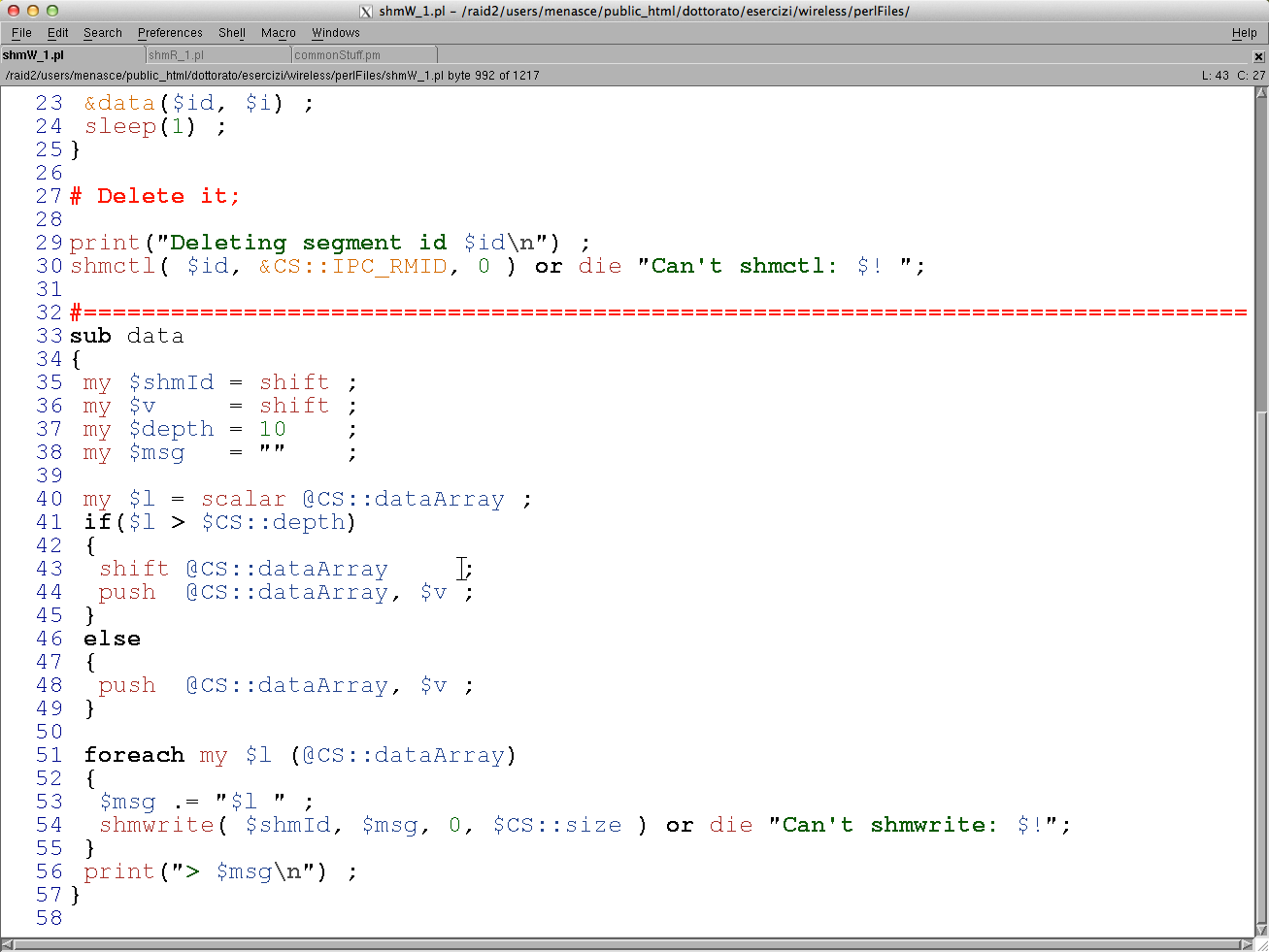 15/10/14
Dario Menasce - Introduzione al CGI Web Programming
20
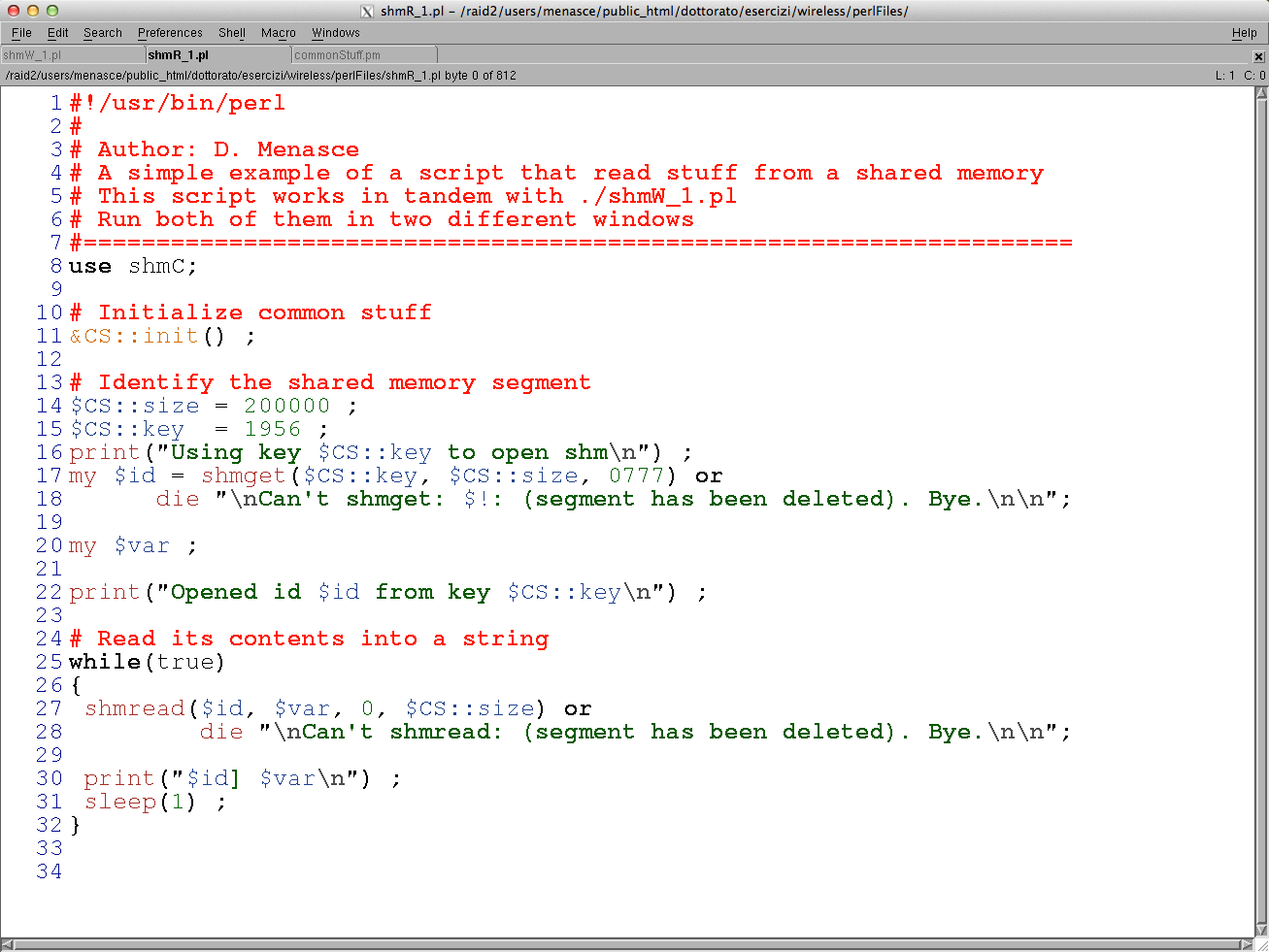 Ed ecco il programma che legge dalla shared memory e stampa su STDOUT:
15/10/14
Dario Menasce - Introduzione al CGI Web Programming
21
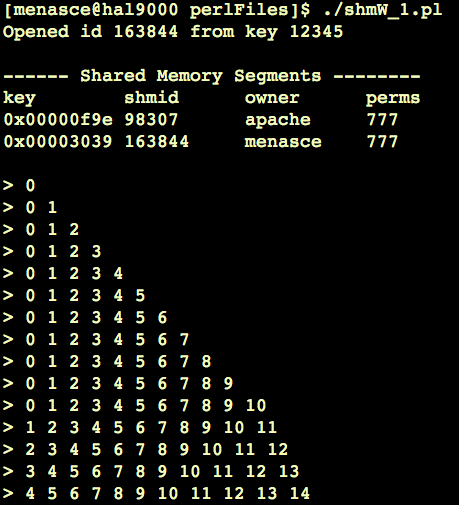 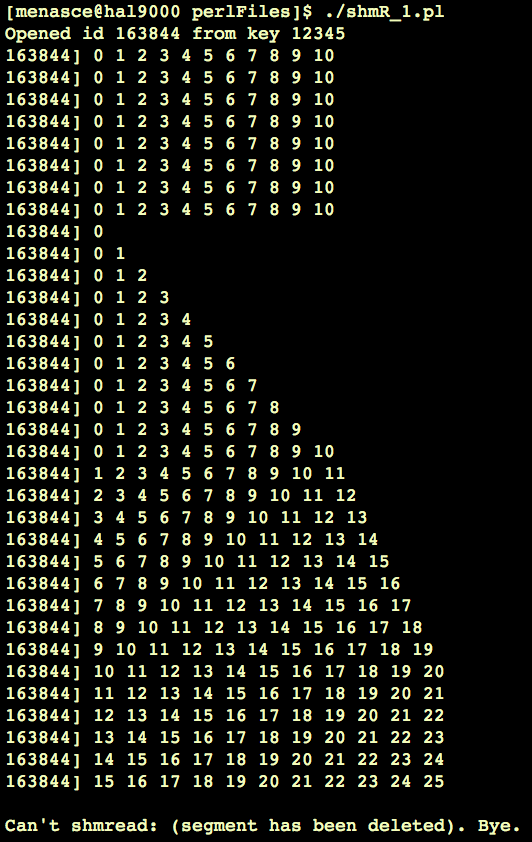 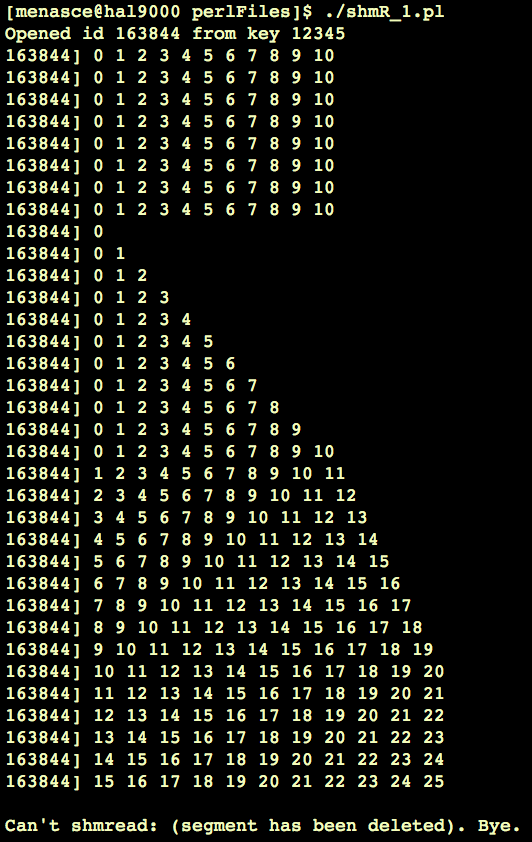 15/10/14
Dario Menasce - Introduzione al CGI Web Programming
22
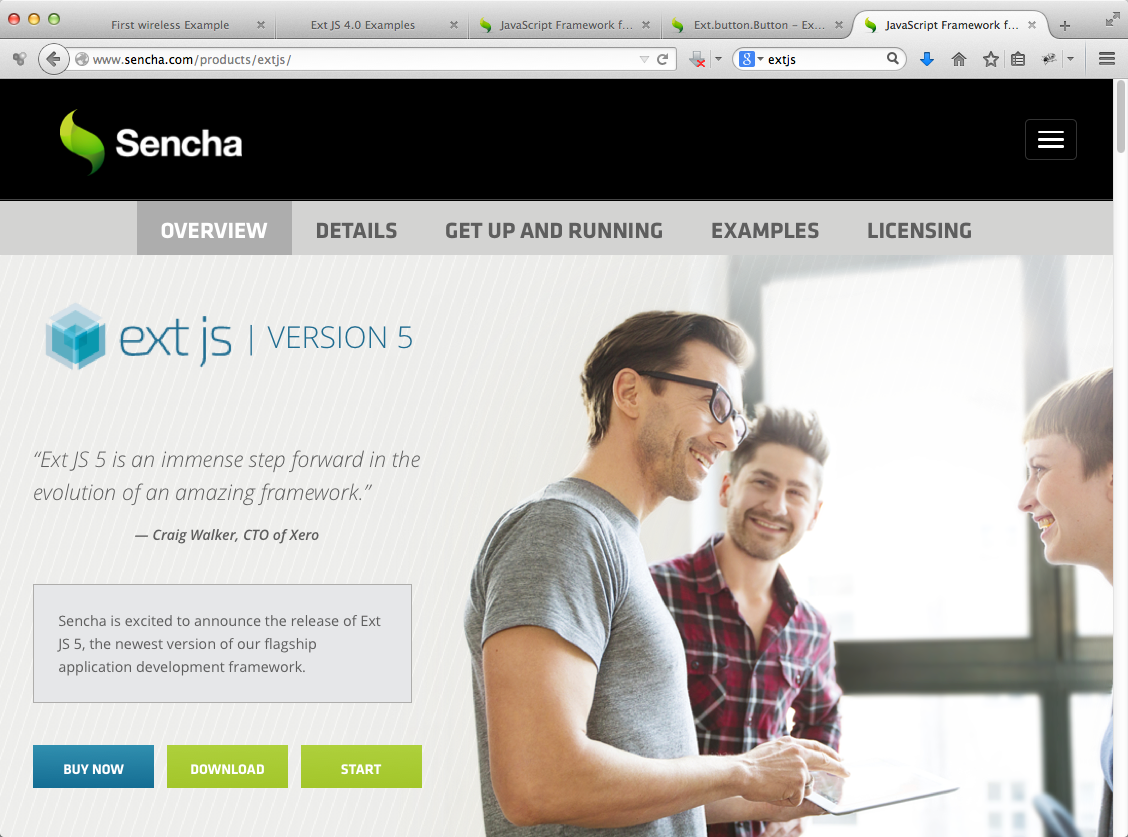 http://sencha.com/products/extjs
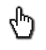 15/10/14
Dario Menasce - Introduzione al CGI Web Programming
23
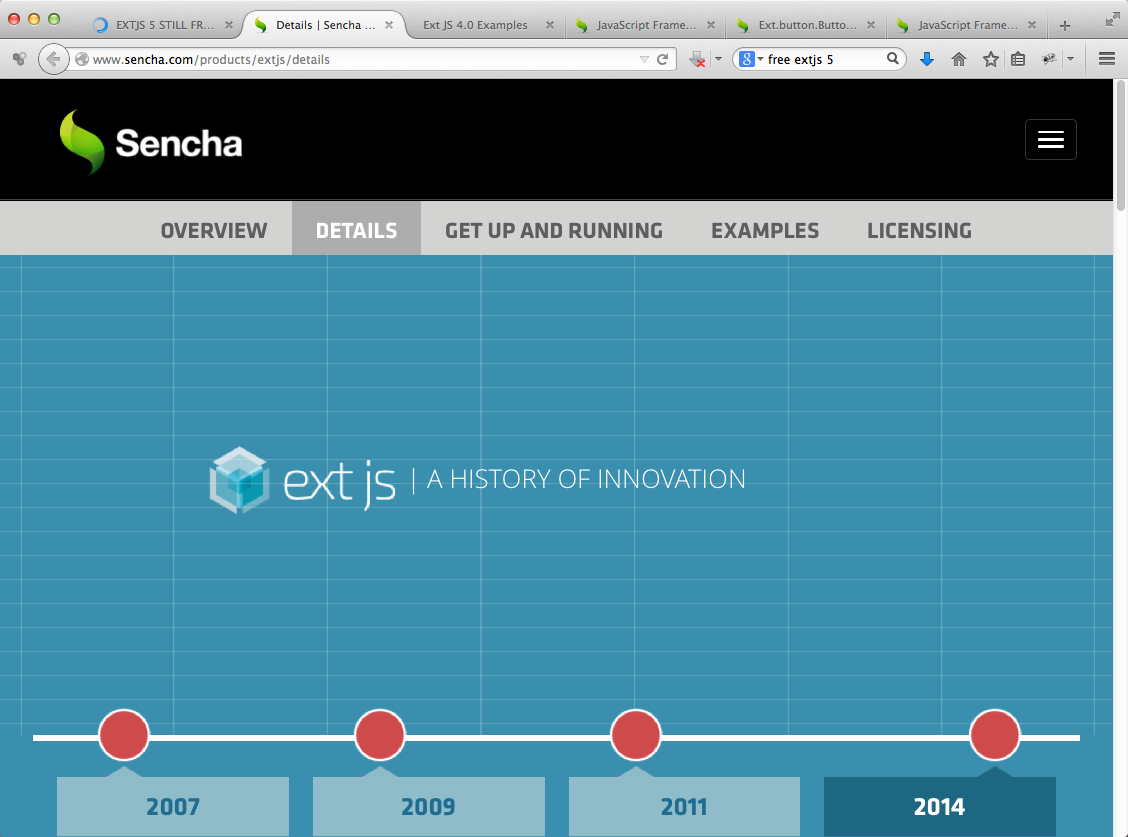 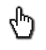 15/10/14
Dario Menasce - Introduzione al CGI Web Programming
24
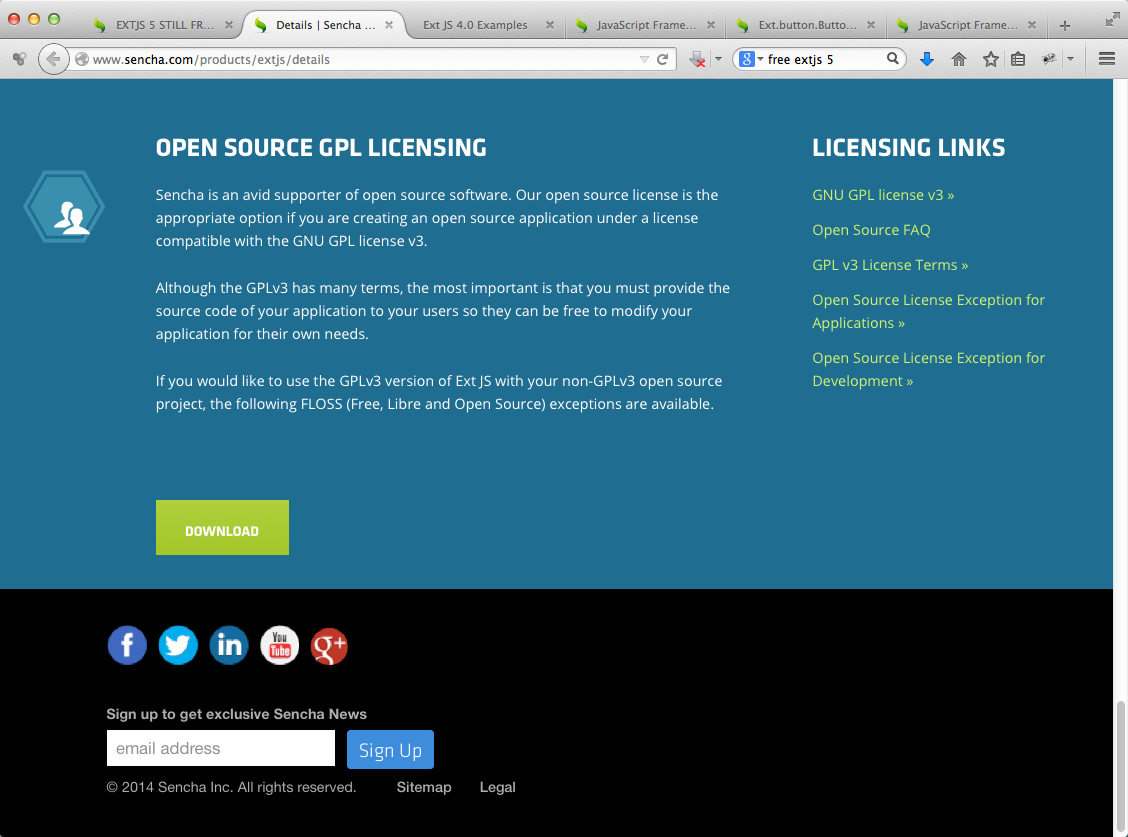 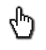 15/10/14
Dario Menasce - Introduzione al CGI Web Programming
25
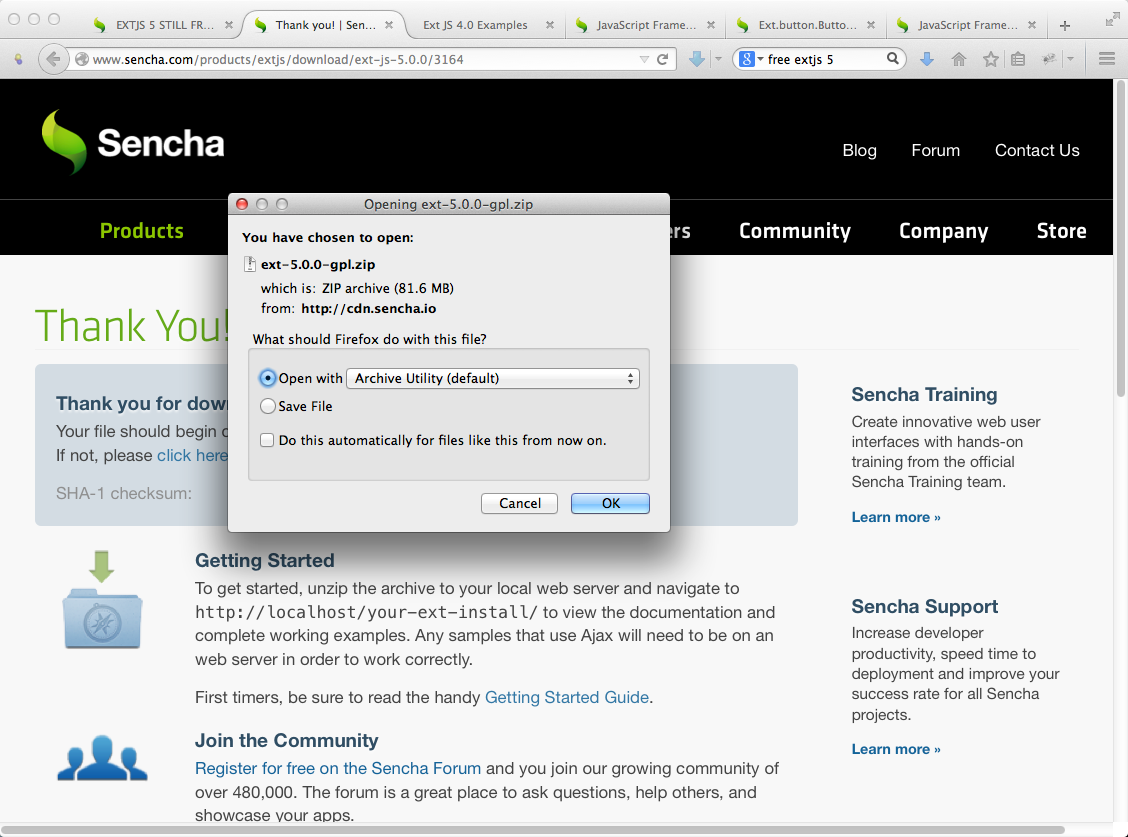 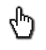 15/10/14
Dario Menasce - Introduzione al CGI Web Programming
26
Installazione di Extjs
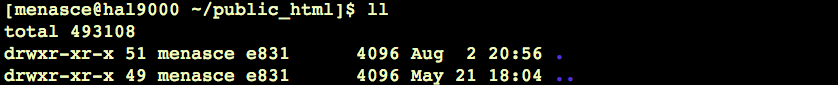 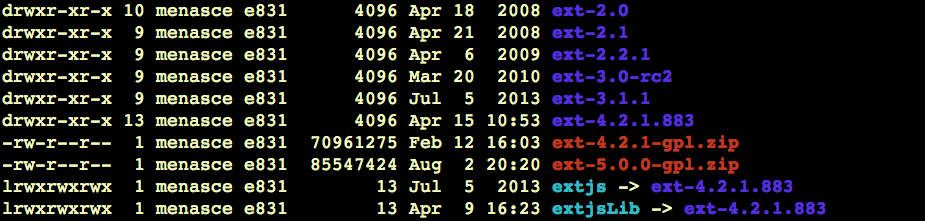 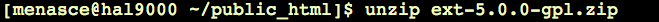 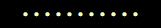 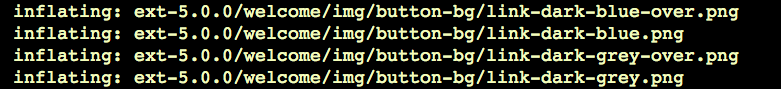 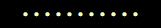 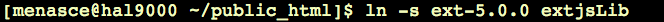 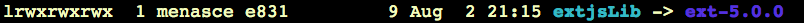 15/10/14
Dario Menasce - Introduzione al CGI Web Programming
27
Provare gli esempi
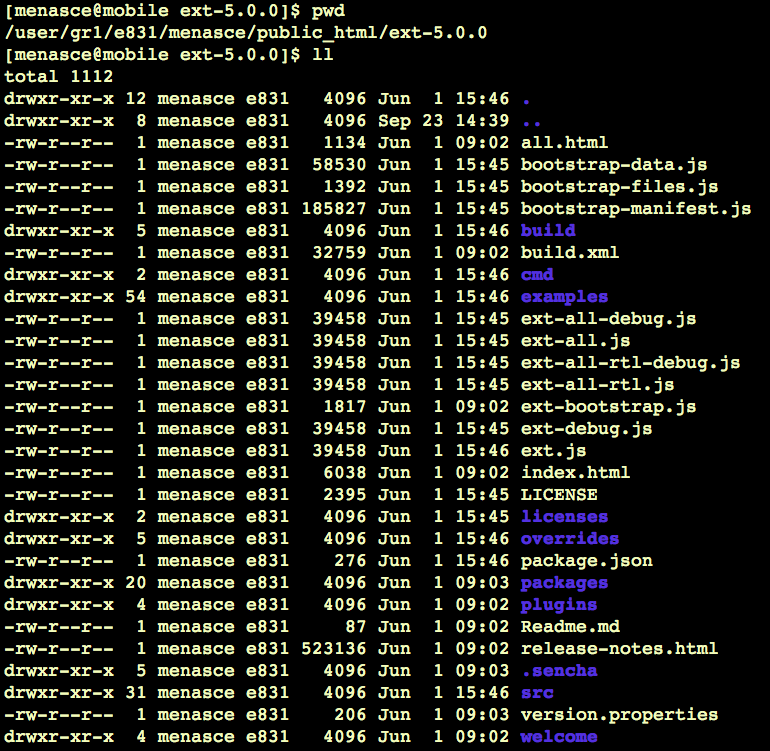 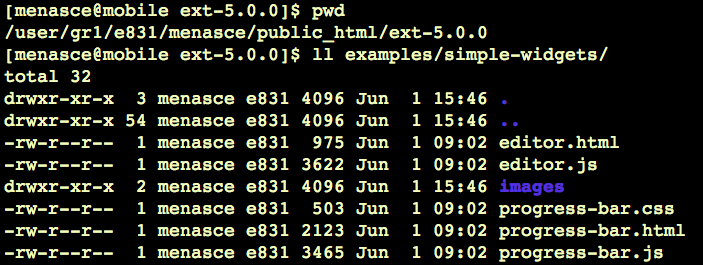 15/10/14
Dario Menasce - Introduzione al CGI Web Programming
28
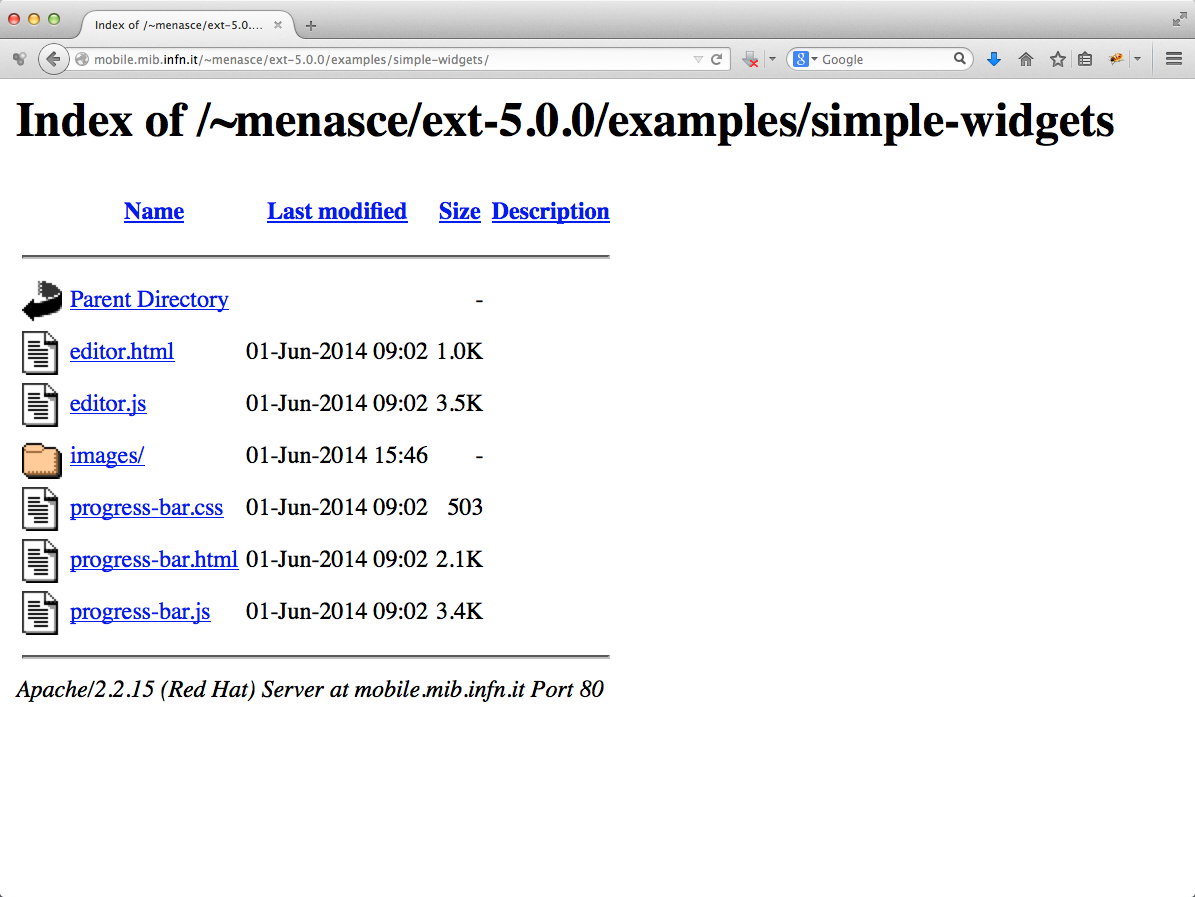 http://mobile.mib.infn.it:/~menasce/ext-5.0.0/examples/simple-widgets/
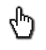 15/10/14
Dario Menasce - Introduzione al CGI Web Programming
29
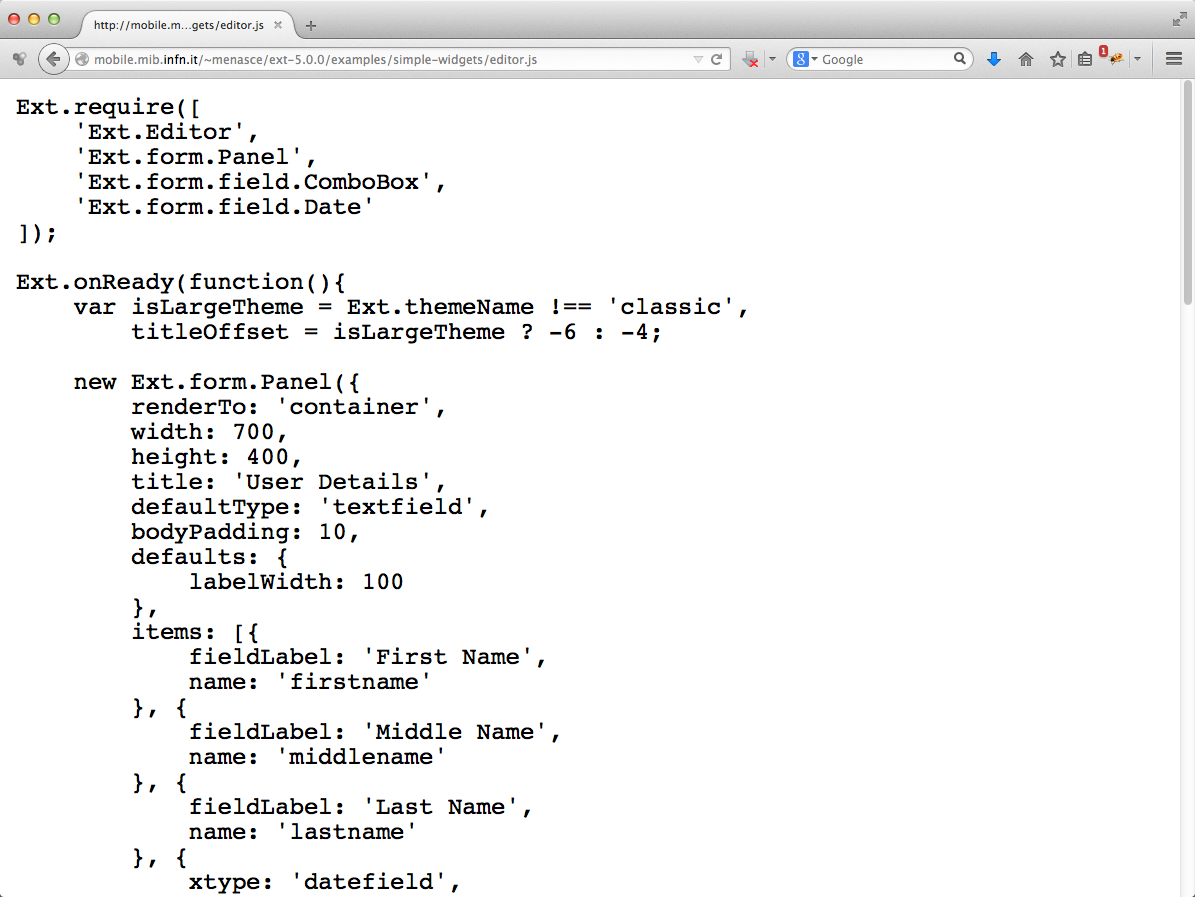 15/10/14
Dario Menasce - Introduzione al CGI Web Programming
30
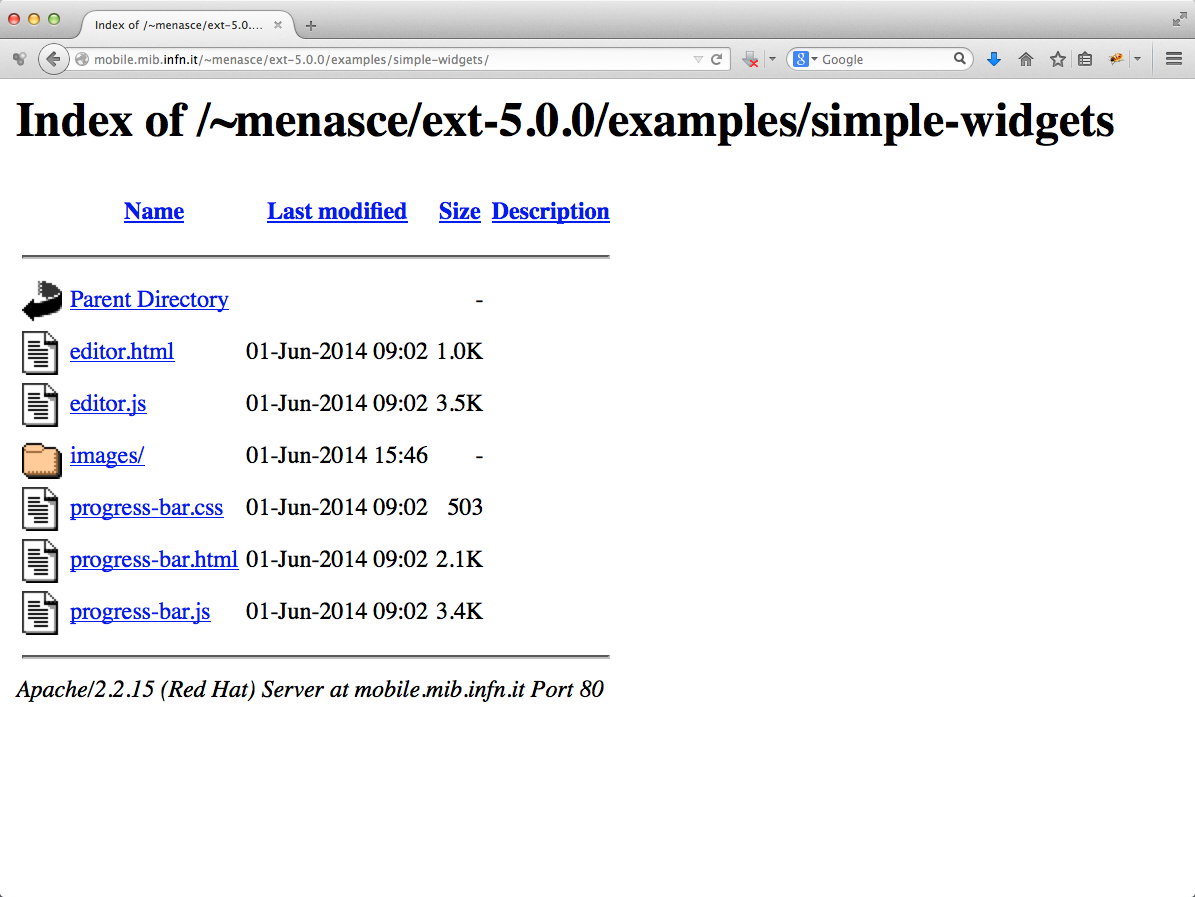 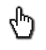 15/10/14
Dario Menasce - Introduzione al CGI Web Programming
31
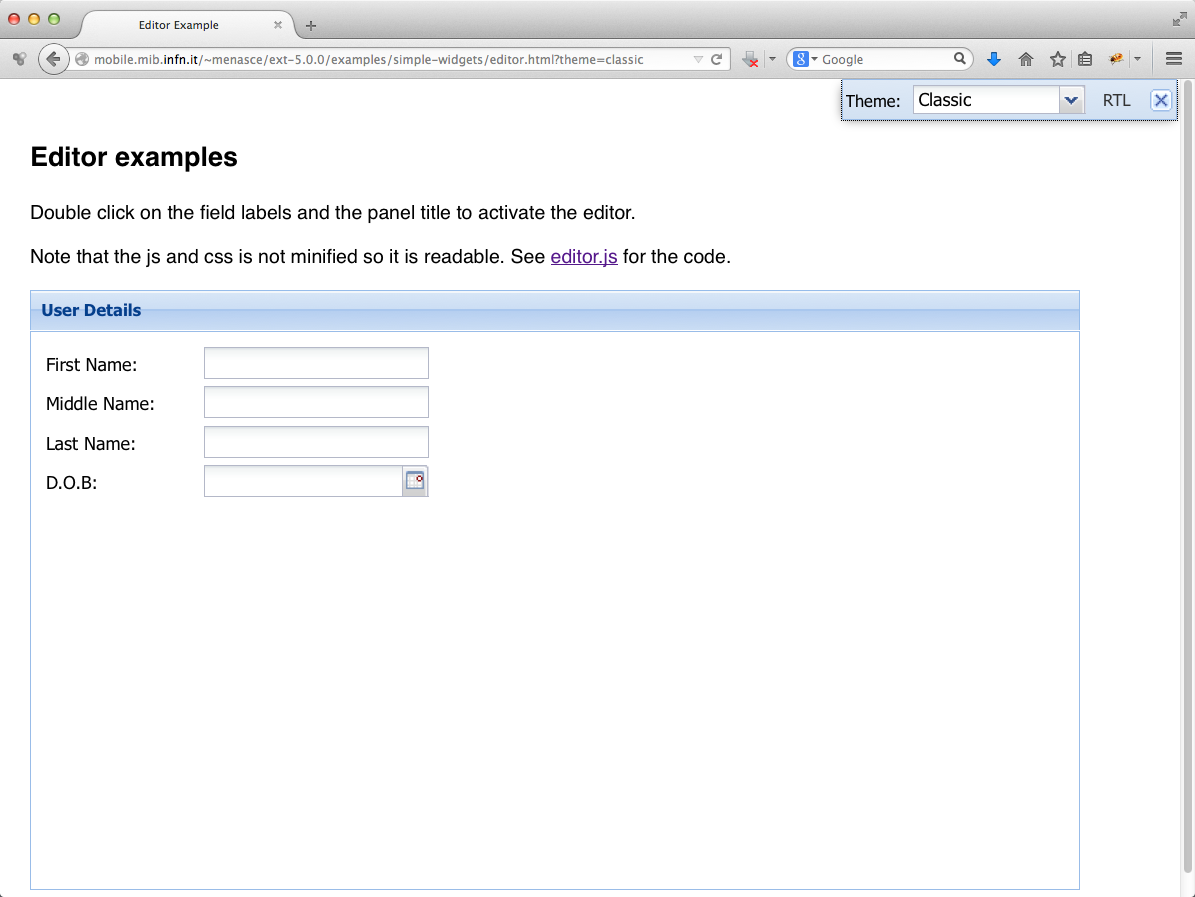 15/10/14
Dario Menasce - Introduzione al CGI Web Programming
32
Struttura del folder
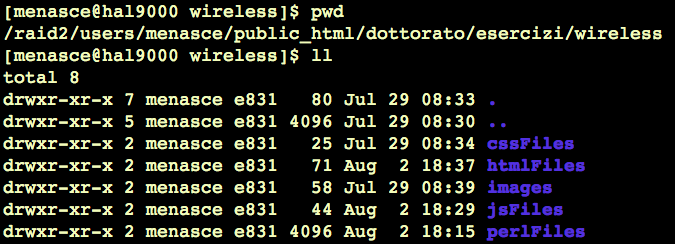 cssFiles
htmlFiles
images
jsFiles
perlFiles
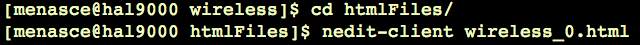 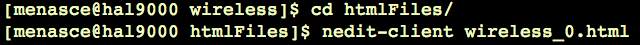 15/10/14
Dario Menasce - Introduzione al CGI Web Programming
33
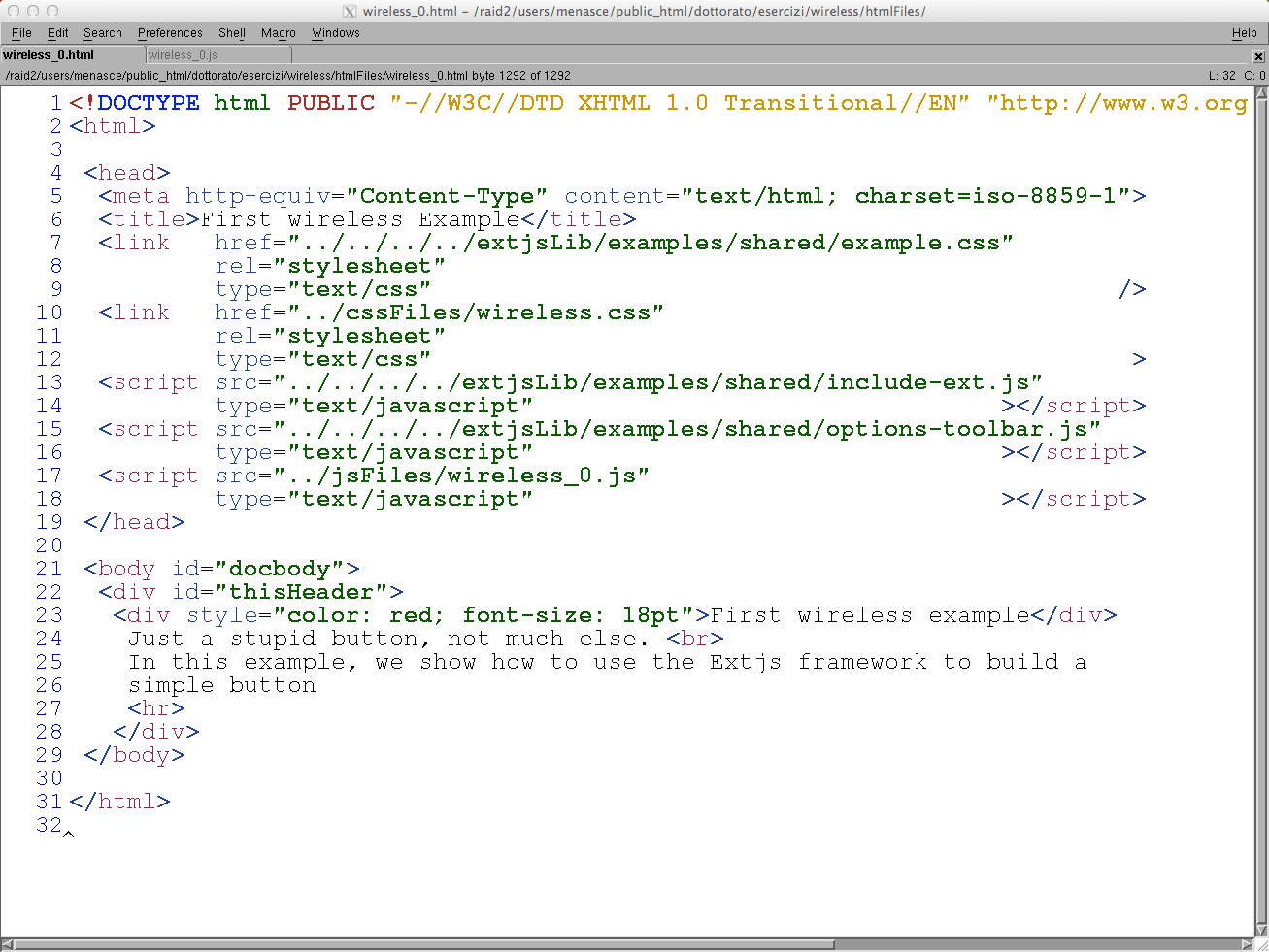 15/10/14
Dario Menasce - Introduzione al CGI Web Programming
34
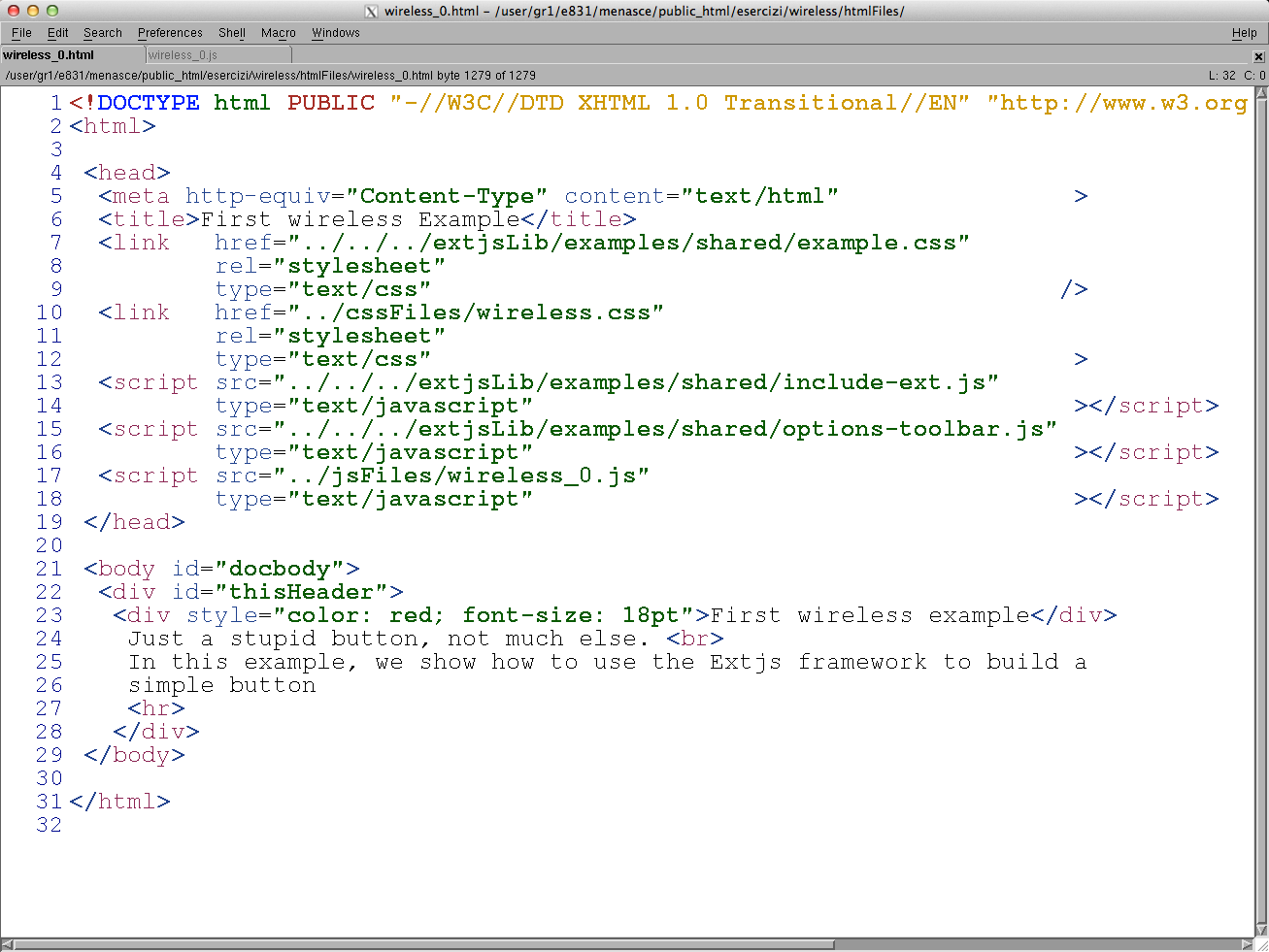 Il file visualizzato in questa pagina, wireless_0.html sta nella cartella:

~/public_html/esercizi/wireless/htmlFiles

mentre extjsLib sta nella cartella:

~/public_html

ossia, come path relativo:

htmlFiles/../../../extjsLib

Il tag html link, istruisce il browser a richiedere al server il file example.css da una cartella posta nel path relativo sopraindicato.
/examples/shared/example.css
15/10/14
Dario Menasce - Introduzione al CGI Web Programming
35
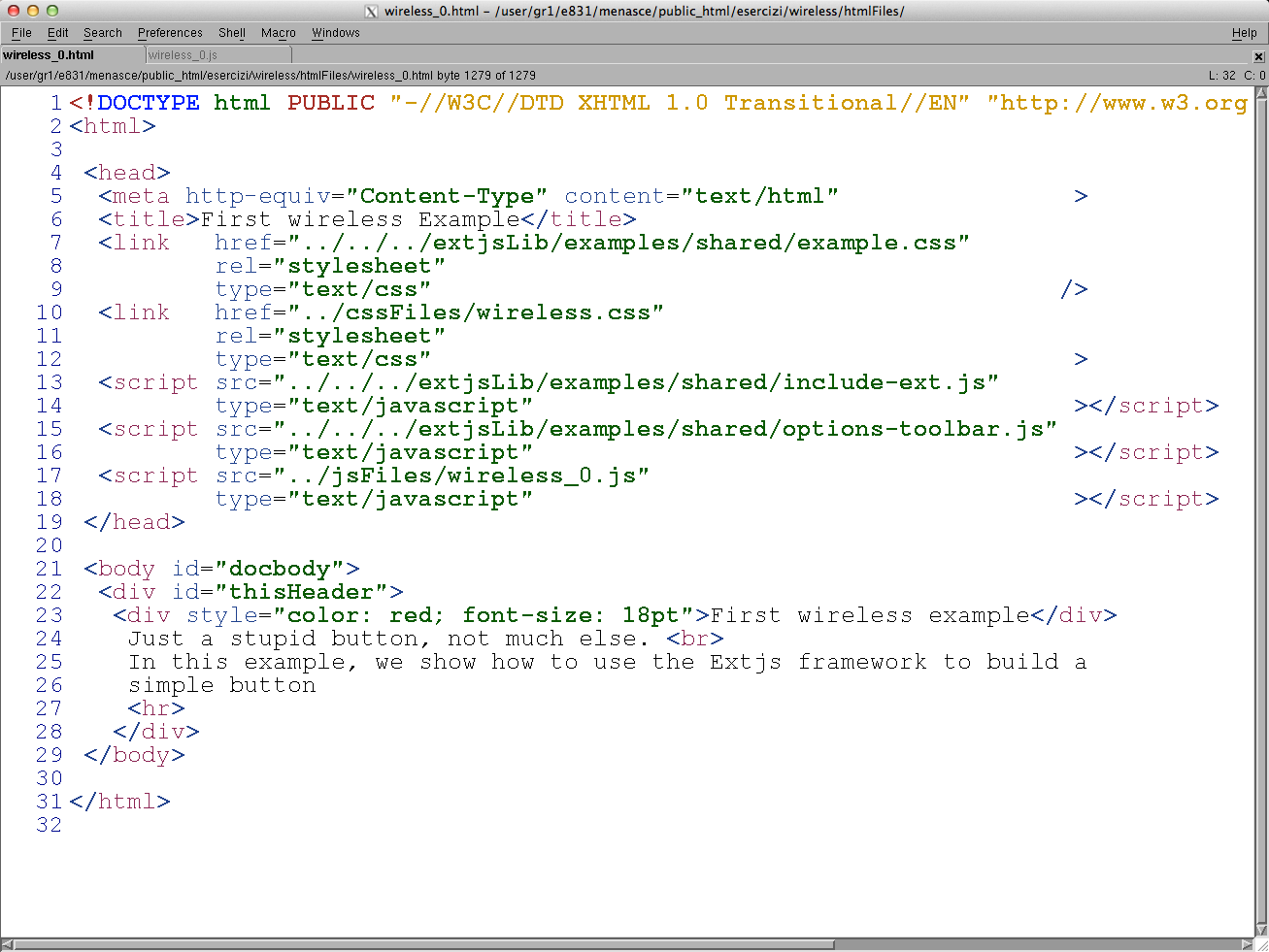 Script che carica le componenti del framework di Extjs che servono
Script che contiene lo user-code argomento del presente esercizio
15/10/14
Dario Menasce - Introduzione al CGI Web Programming
36
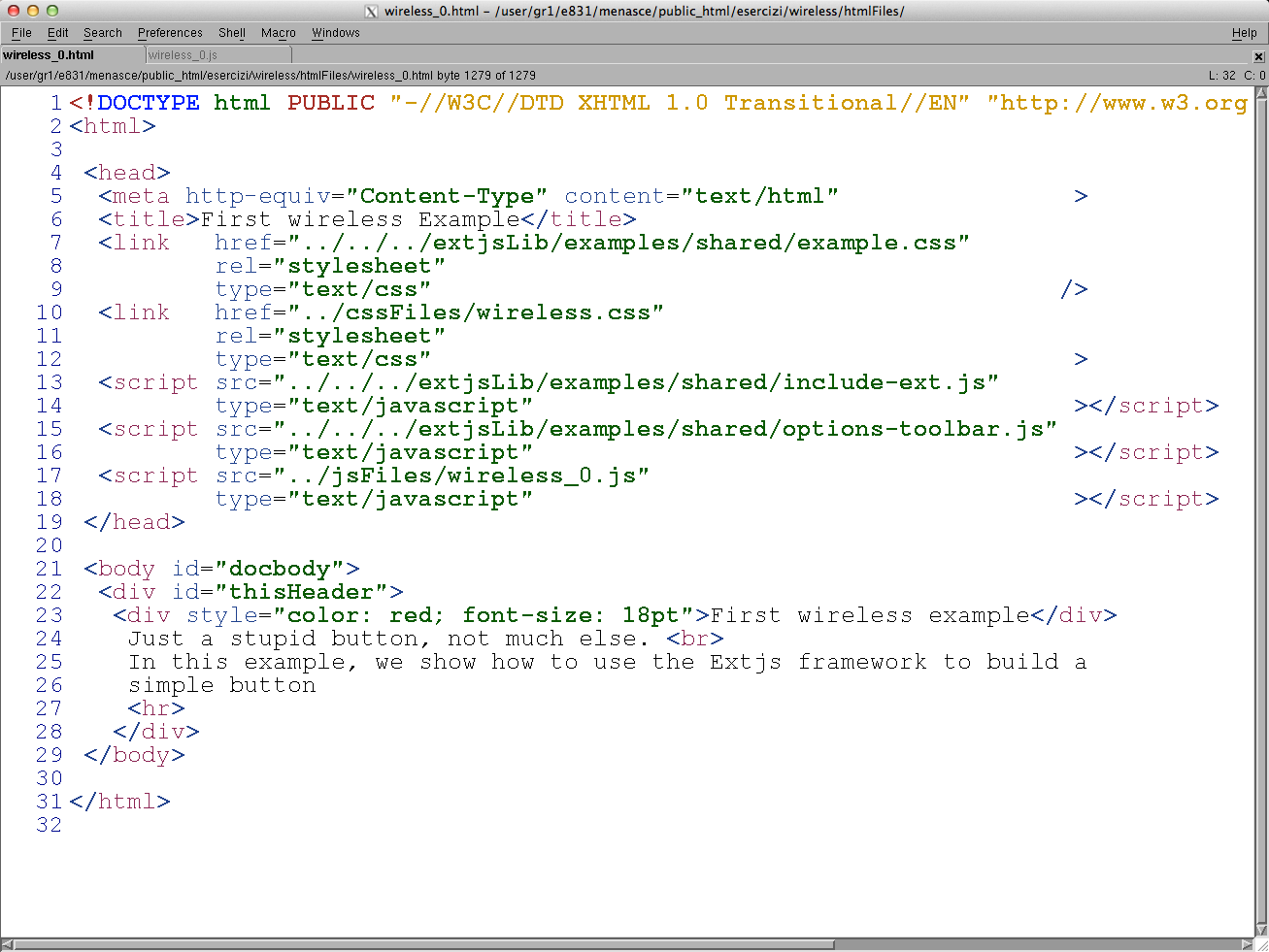 15/10/14
Dario Menasce - Introduzione al CGI Web Programming
37
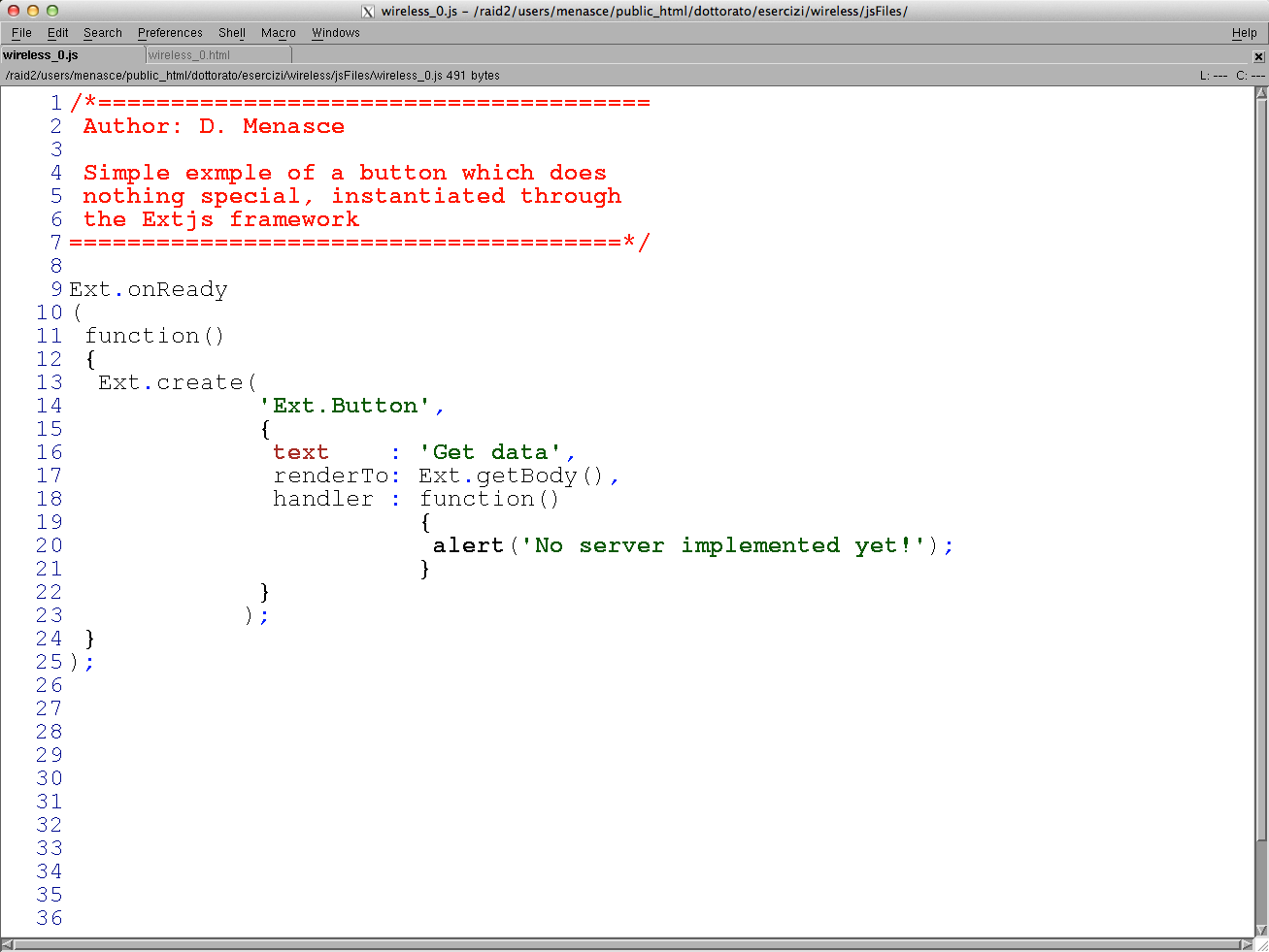 ??..
Il simbolo Ext (una referenza alla classe madre in Extjs) risulta definito al momento in cui questa parte di codice va in esecuzione, in quanto caricato dal client prima di wireless_0.js, perché questo è l’ordine che abbiamo definito nel file html.
Passiamo ora ad esaminare il file con il programma in Javascript caricato dal client (il browser) assieme al file html che lo referenzia.
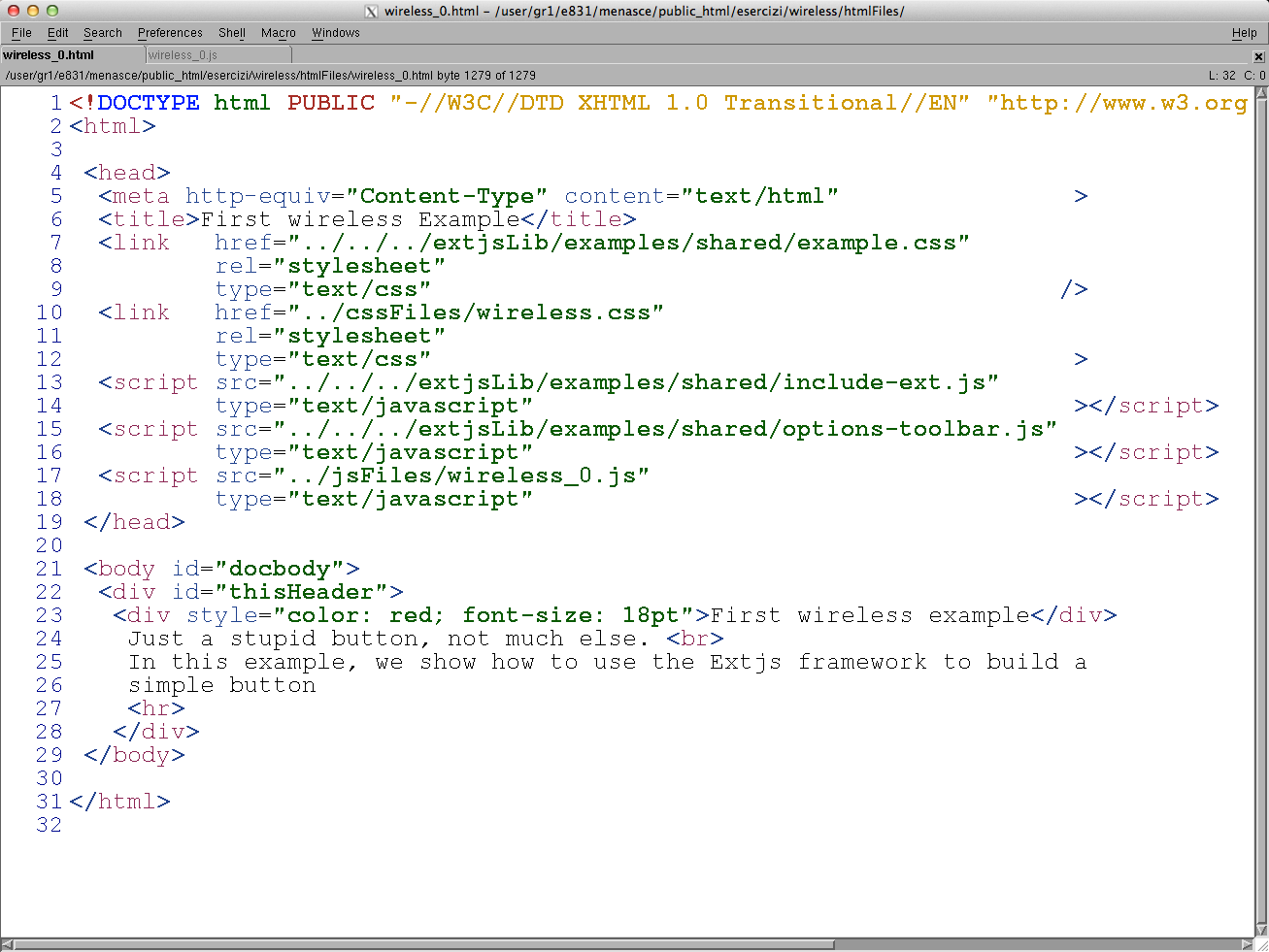 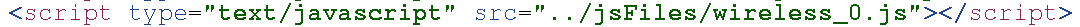 15/10/14
Dario Menasce - Introduzione al CGI Web Programming
38
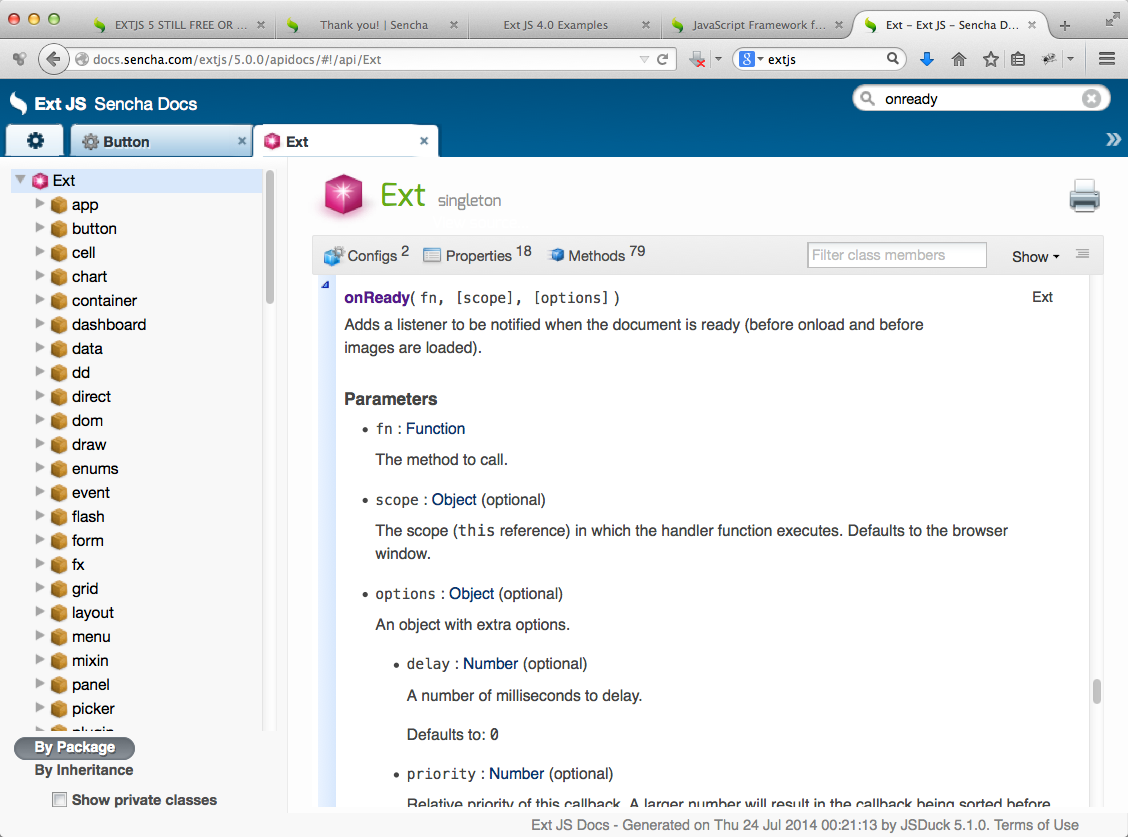 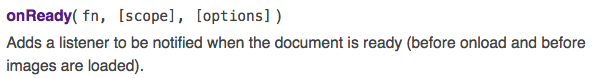 Due parole sul fondamentale concetto di event-loop:

while(queue.waitForMessage())
{ 
 queue.processNextMessage(); 
}
15/10/14
Dario Menasce - Introduzione al CGI Web Programming
39
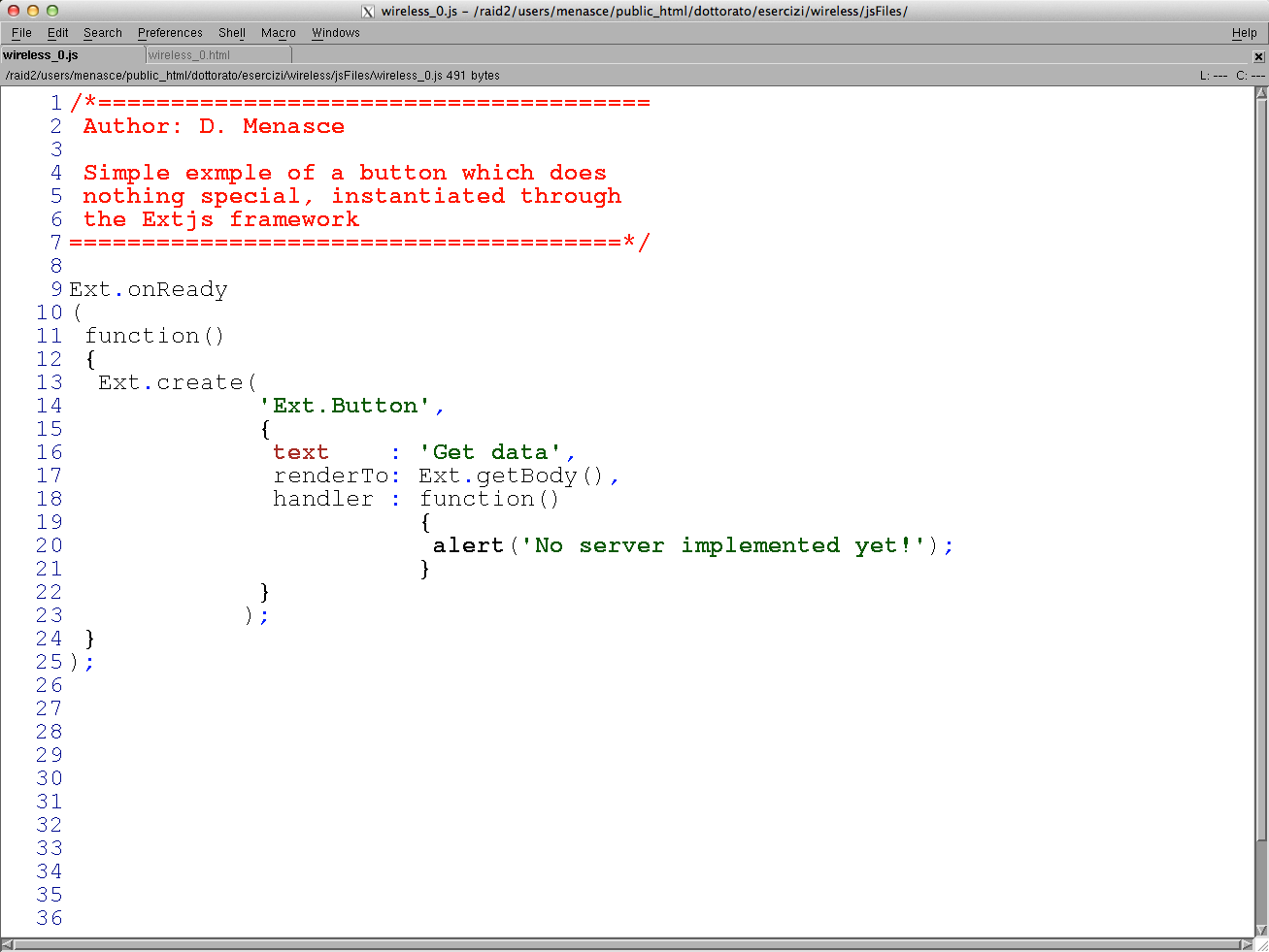 15/10/14
Dario Menasce - Introduzione al CGI Web Programming
40
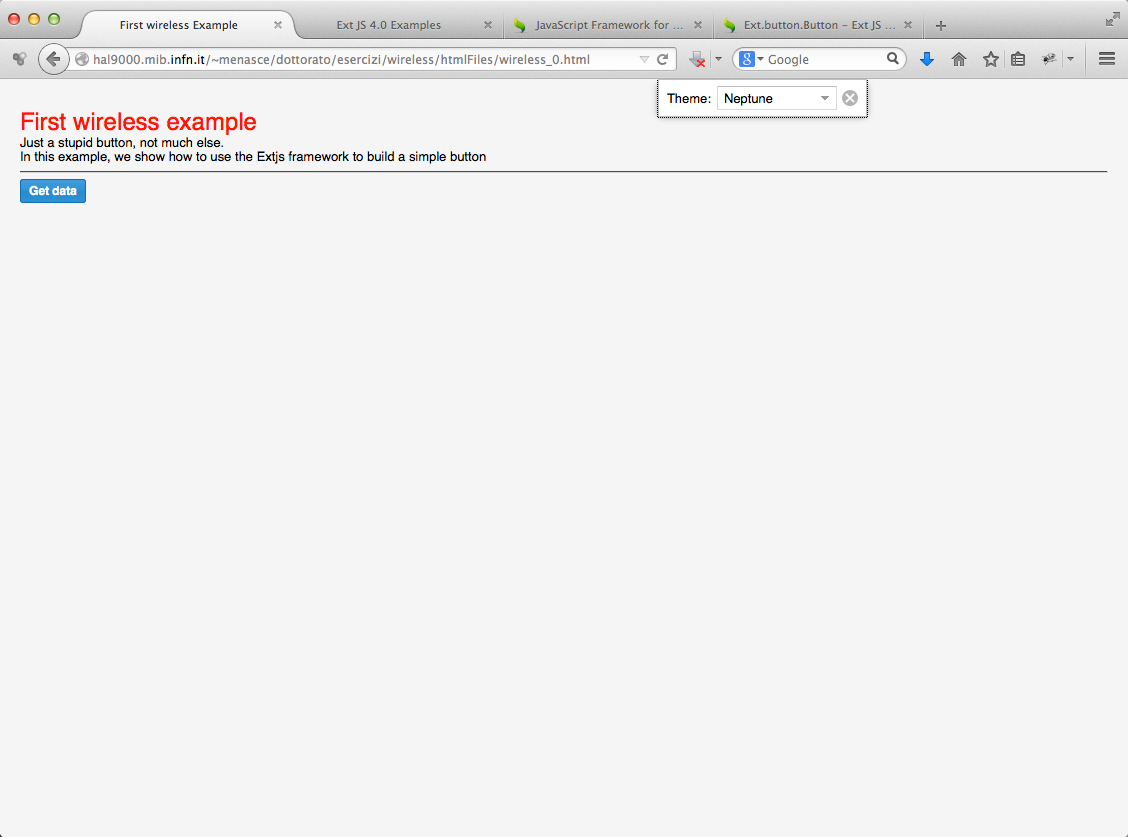 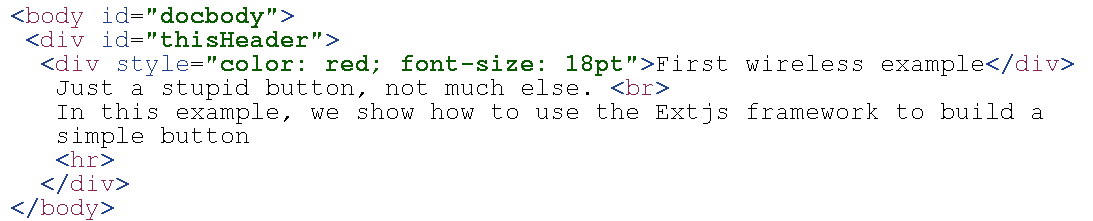 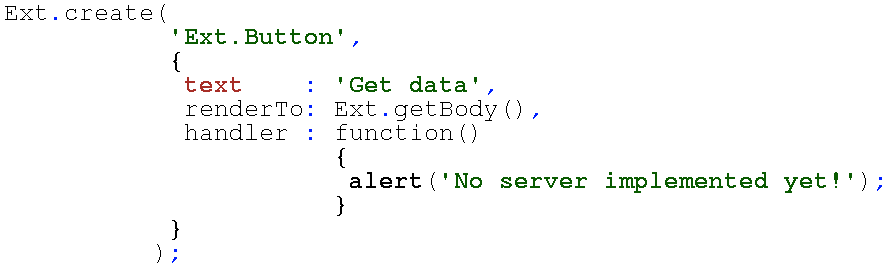 La funzione di Ext, getBody, restituisce una referenza al body del documento, rappresentato in memoria come un DOM (Document Object Model). Il bottone viene quindi creato come un elemento HTML agganciato alla prima posizione libera nel DOM.
15/10/14
Dario Menasce - Introduzione al CGI Web Programming
41
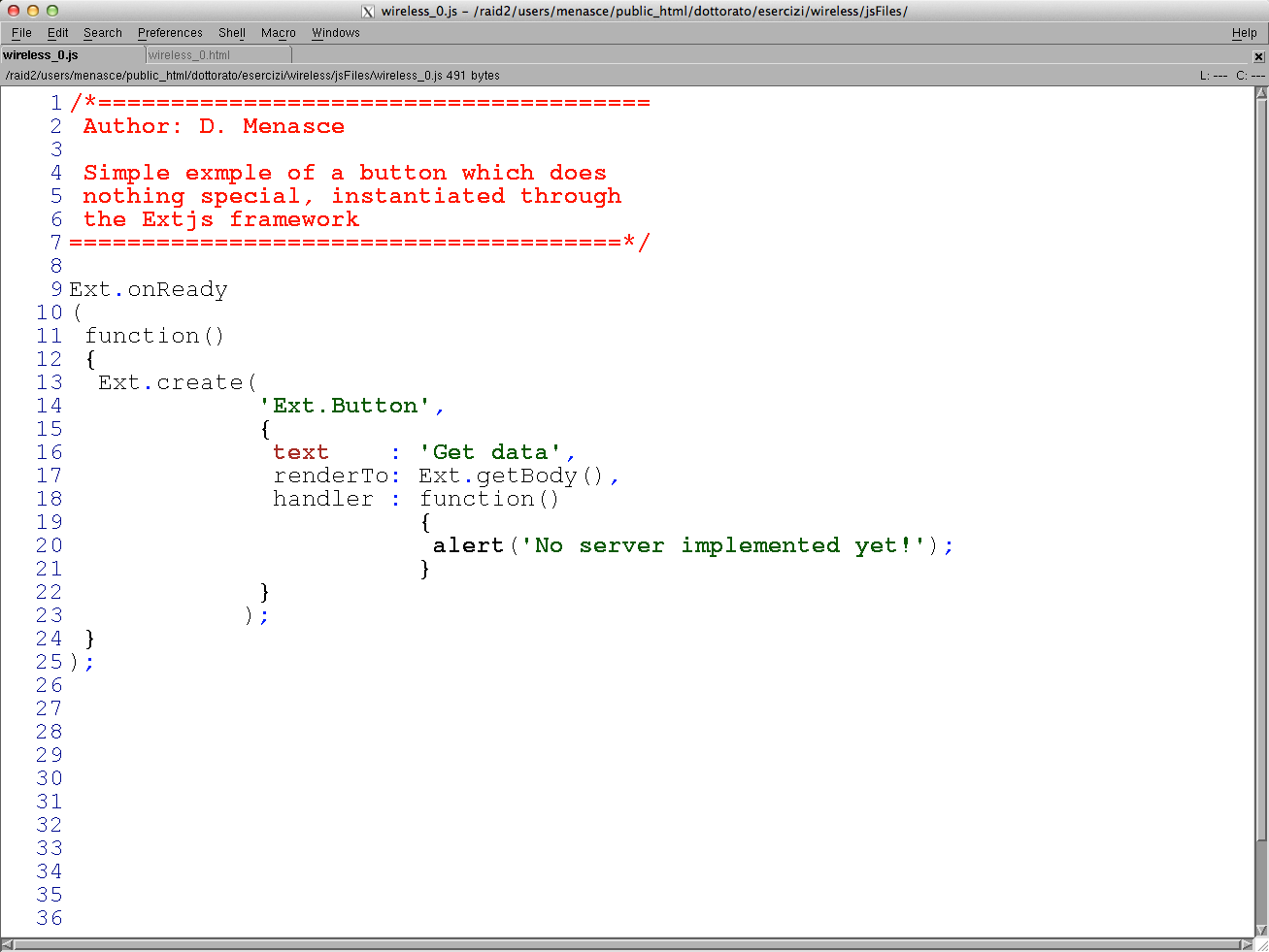 15/10/14
Dario Menasce - Introduzione al CGI Web Programming
42
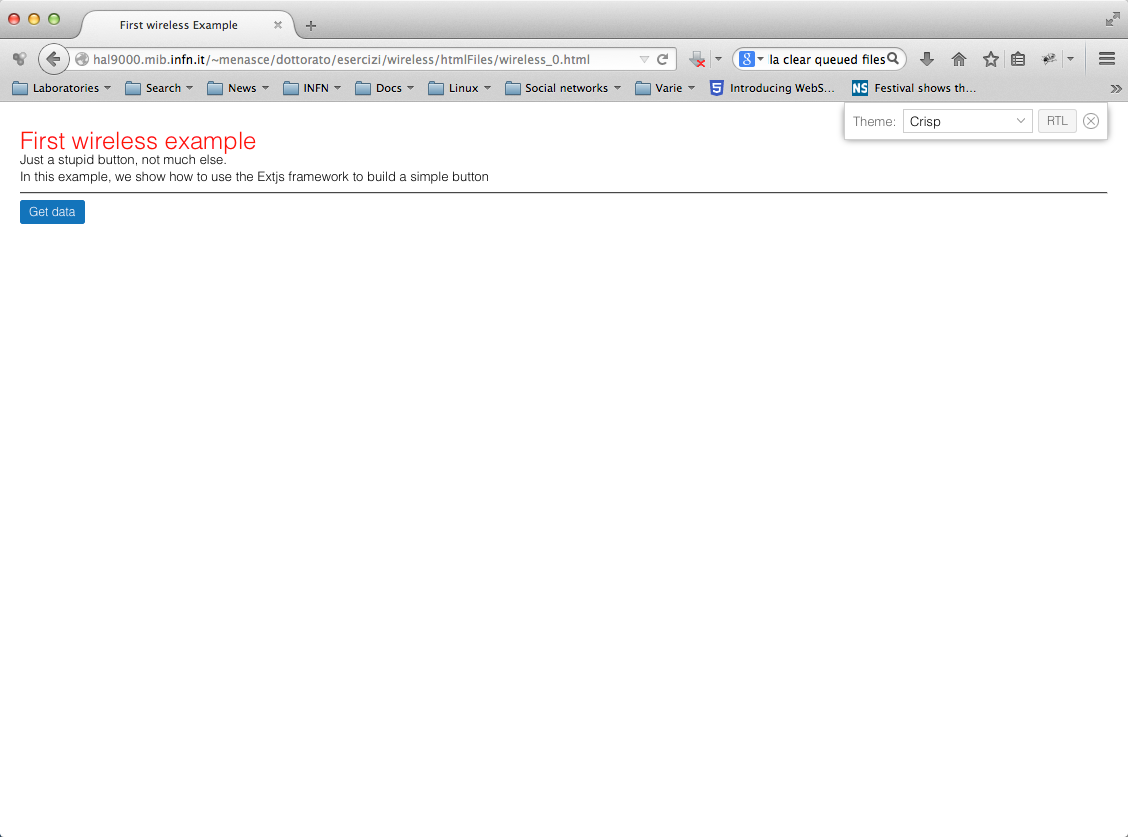 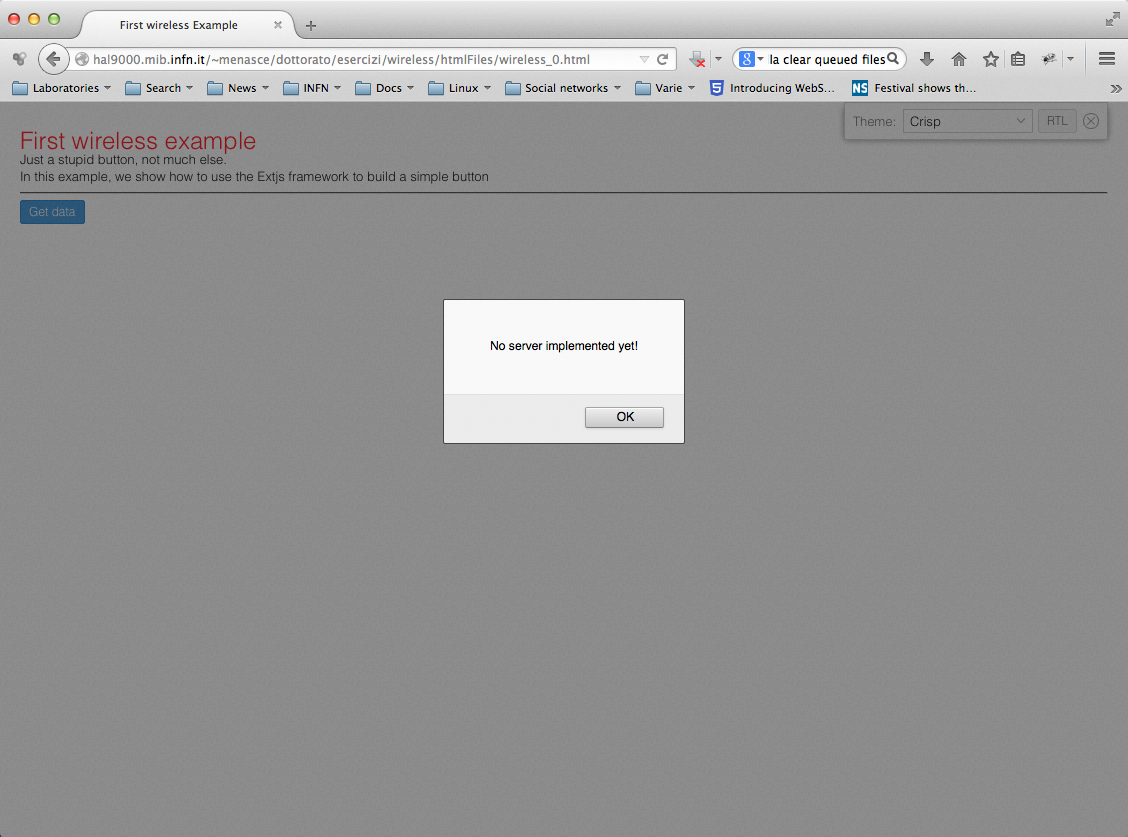 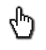 15/10/14
Dario Menasce - Introduzione al CGI Web Programming
43
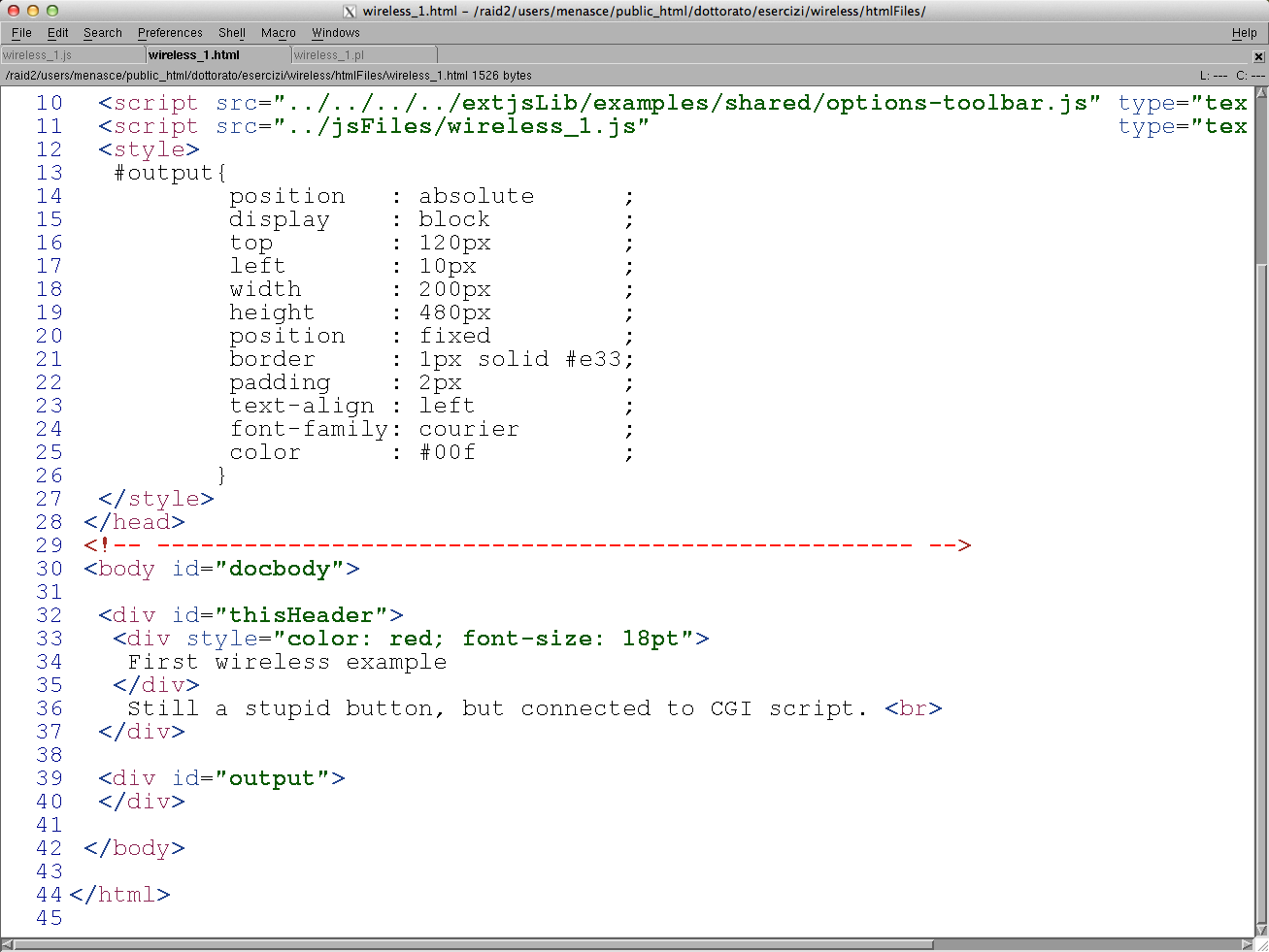 Passiamo a qualcosa di più concreto: un bottone che effettivamente produca un qualche risultato utile da rappresentare nel browser.
15/10/14
Dario Menasce - Introduzione al CGI Web Programming
44
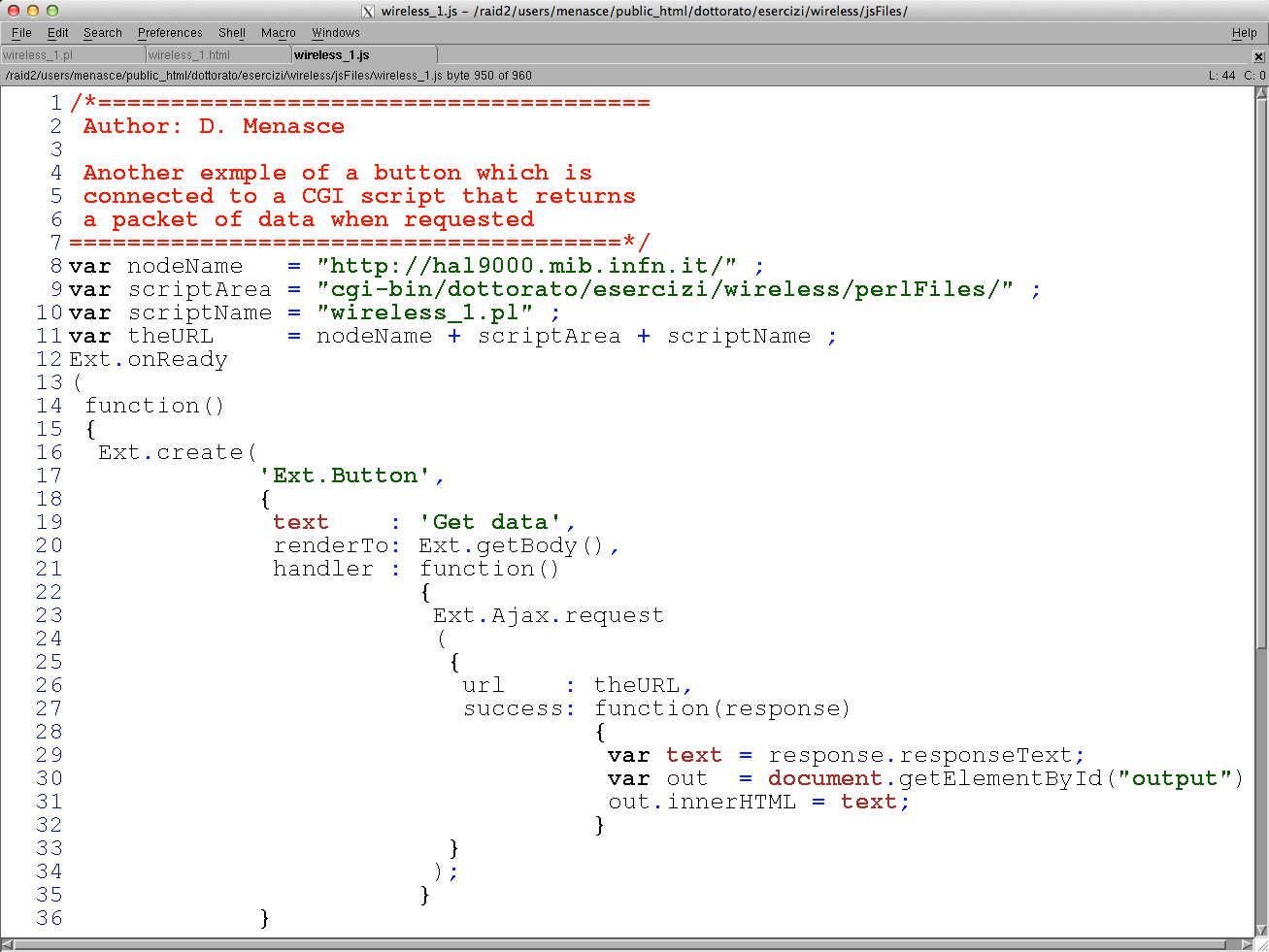 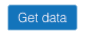 La funzione di call-back riceve in ingresso, al momento della attivazione, una referenza all’oggetto in memoria che contiene la risposta fornita dal server (response).
La classe Ajax di Ext provvede a questa bisogna. Il suo configuratore prevede la specifica dello URL da contattare per l’esecuzione
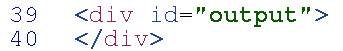 Sostituiamo lo handler del bottone con qualcosa di più complesso: un’invocazione al server, (Apache) affinchè attivi un programma che produca dei valori da rappresentare nel browser.
Segue la specifica di una funzione di tipo call-back: essa verrà eseguita asincronamente (!!) quando il client (browser) avrà ricevuto una risposta corretta dal server
Il testo della risposta viene prelevato usando la variabile responseText e posto nella locazione appositamente riservata nel DOM (indicata dal <div>output</div>) nel file html di partenza.
15/10/14
Dario Menasce - Introduzione al CGI Web Programming
45
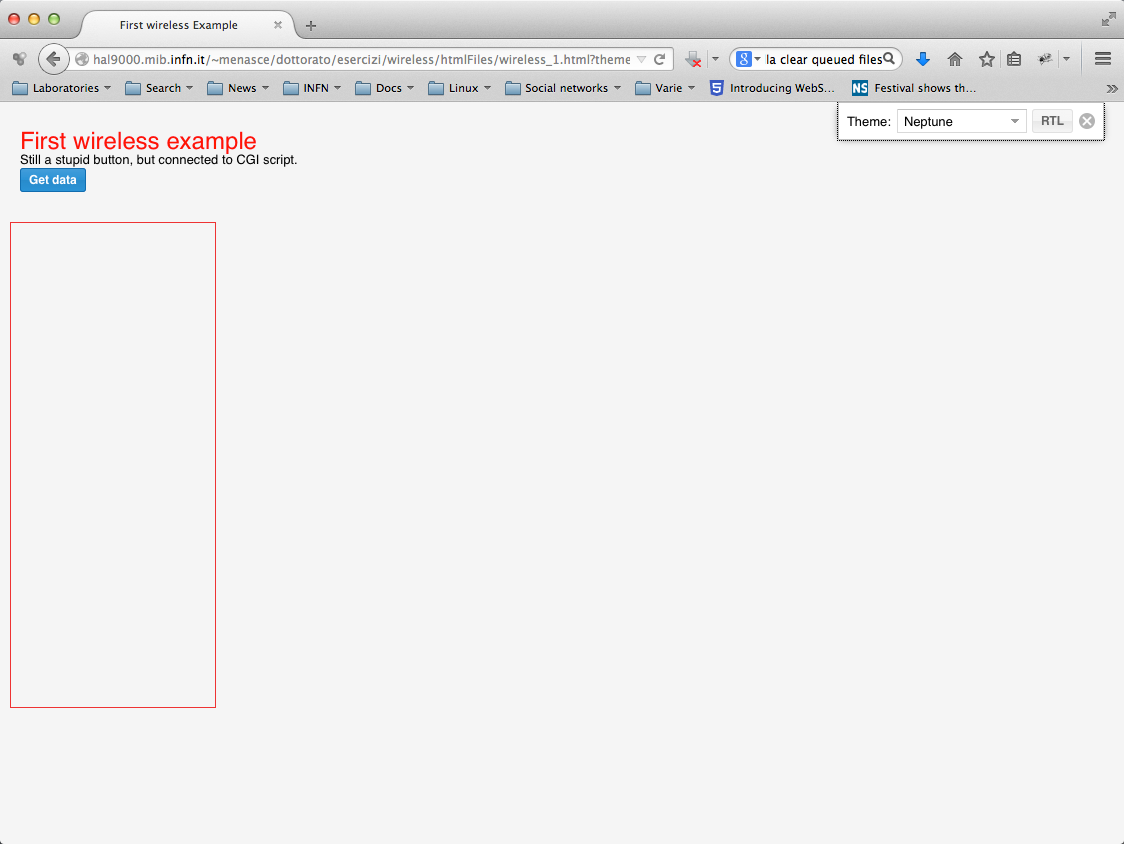 Analizziamo il flusso di esecuzione del programma (wireless_1.js) seguendo gli step passo per passo e mettendo degli opportuni breakpoints (in Firebug) per verificare il contenuto delle variabili.
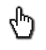 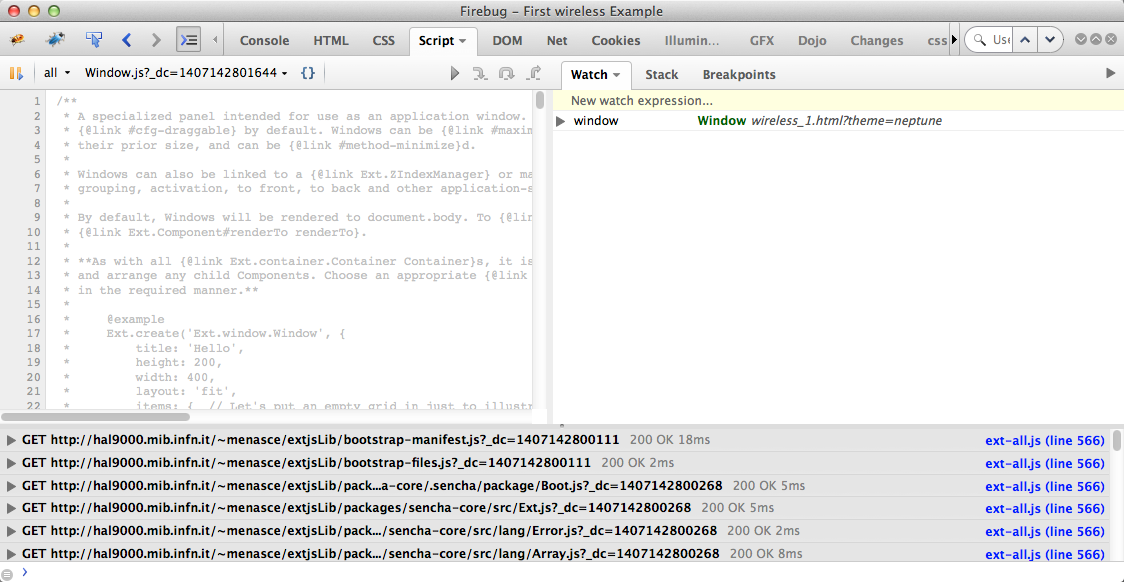 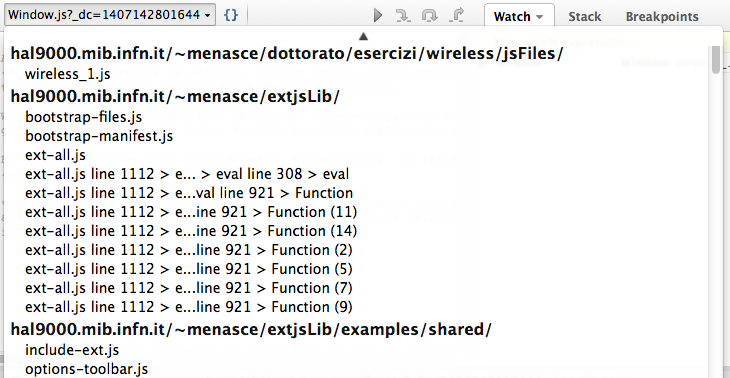 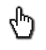 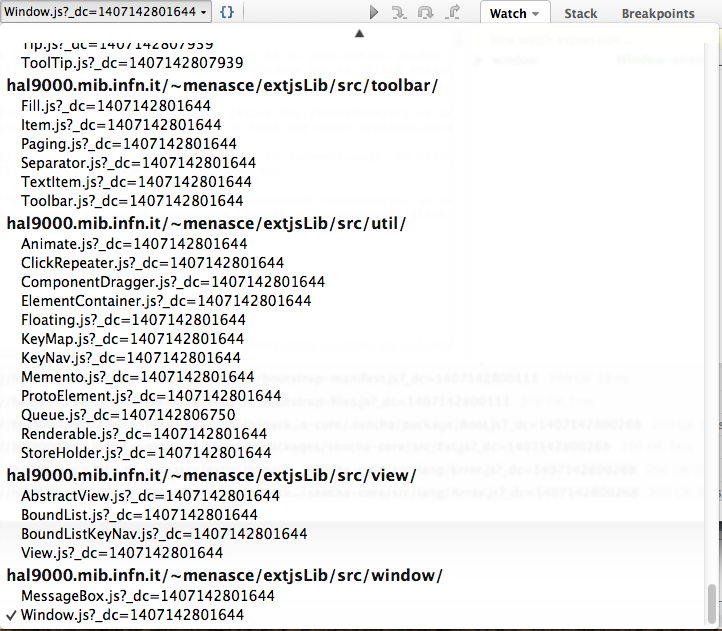 15/10/14
Dario Menasce - Introduzione al CGI Web Programming
46
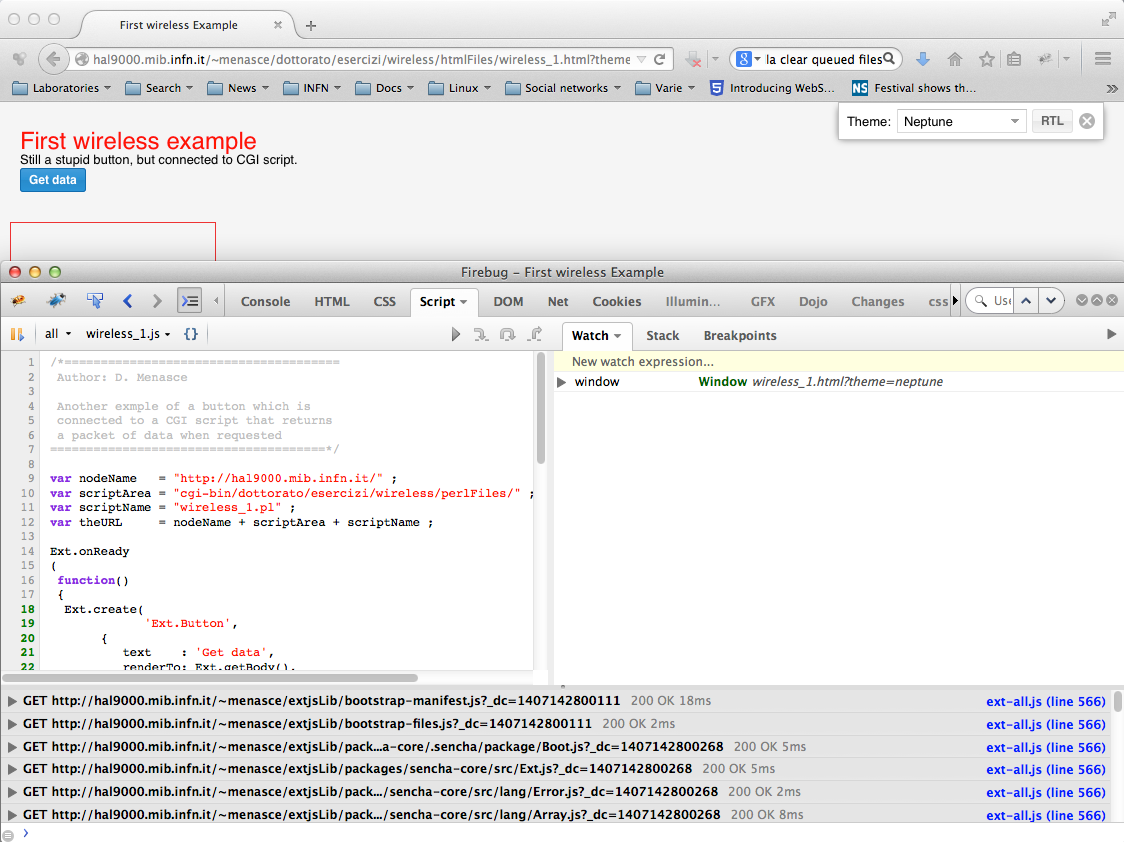 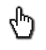 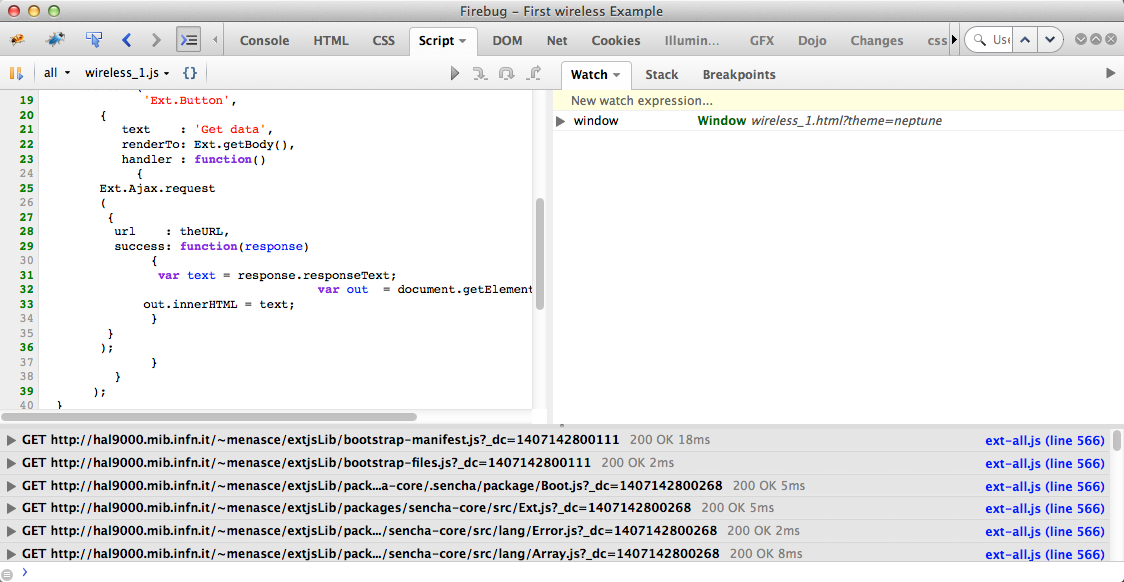 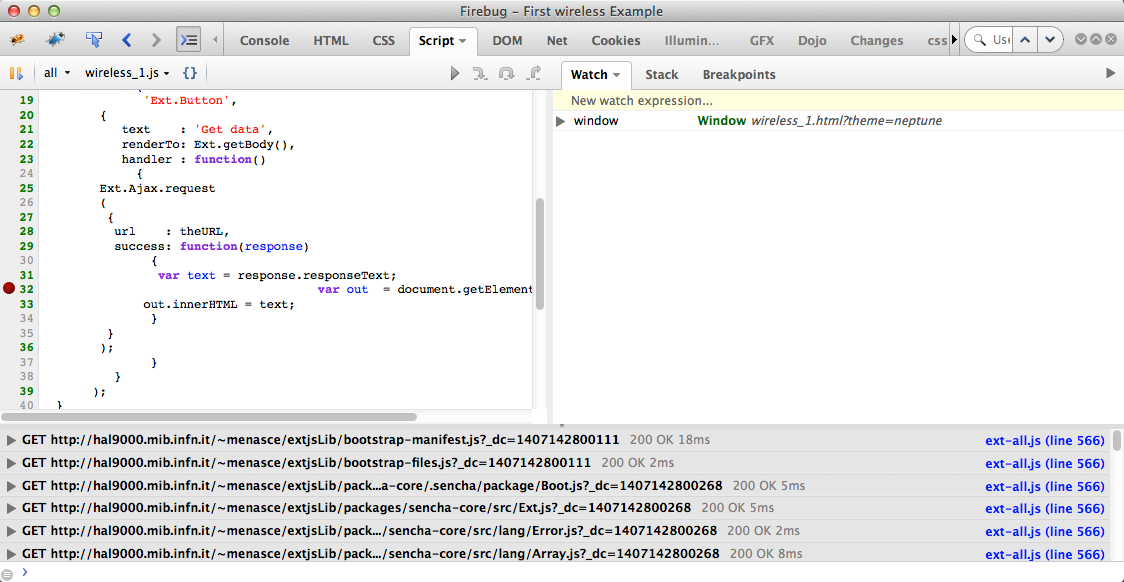 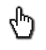 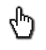 15/10/14
Dario Menasce - Introduzione al CGI Web Programming
47
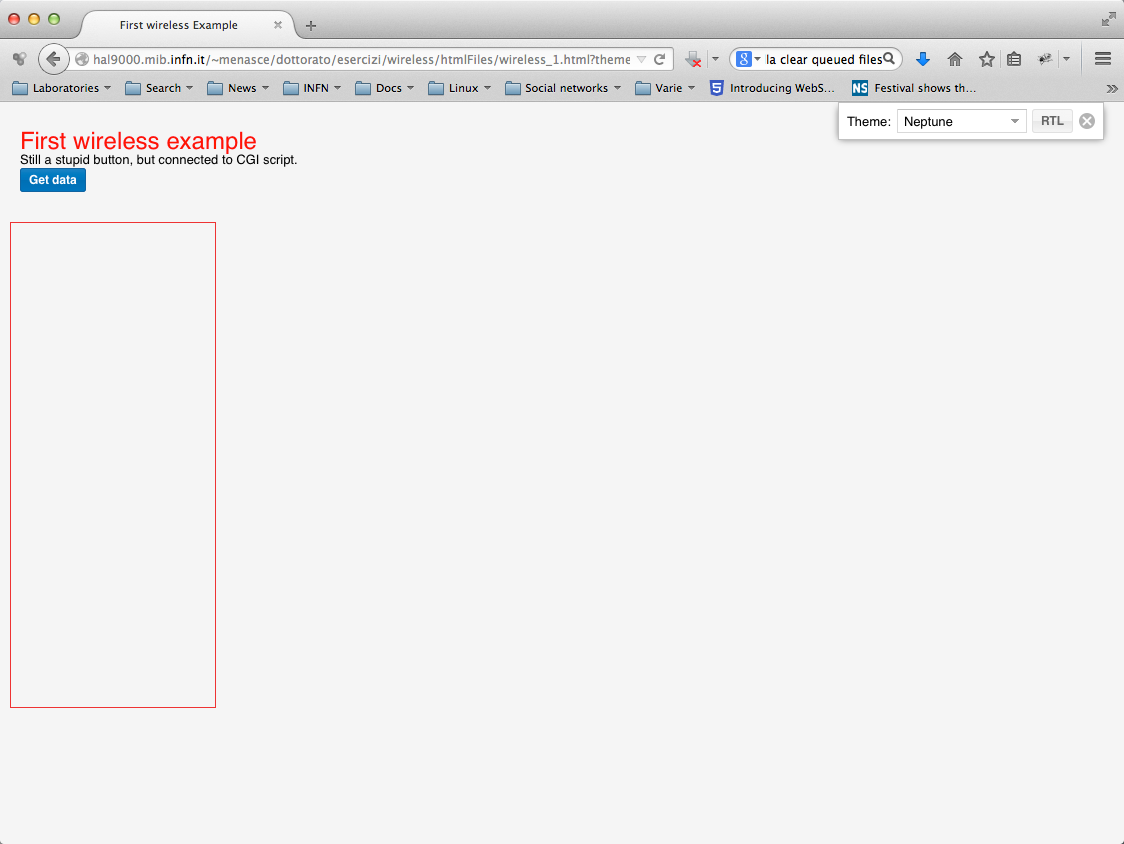 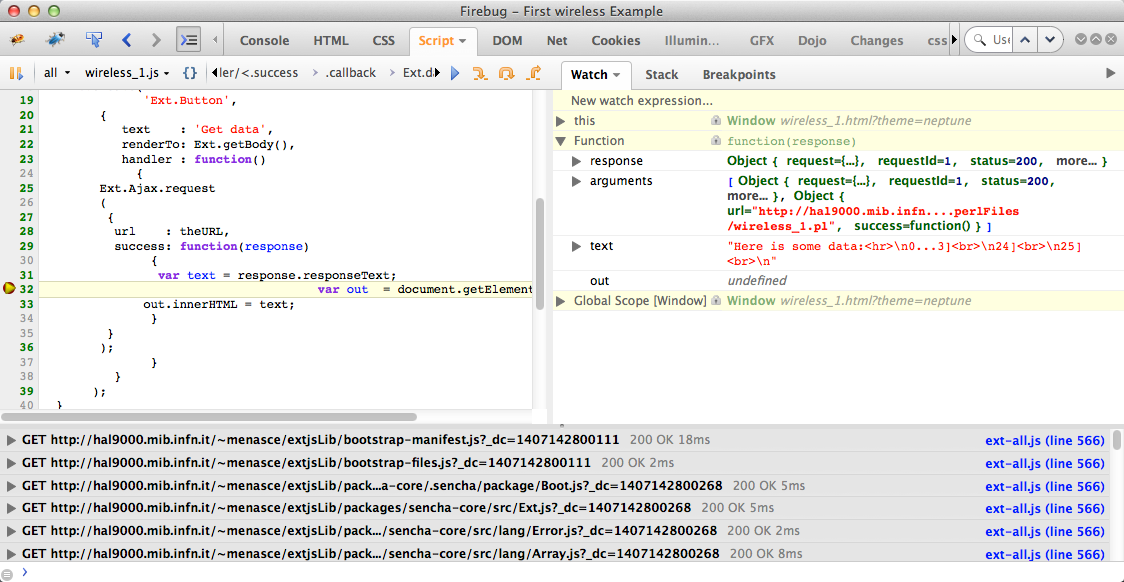 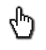 15/10/14
Dario Menasce - Introduzione al CGI Web Programming
48
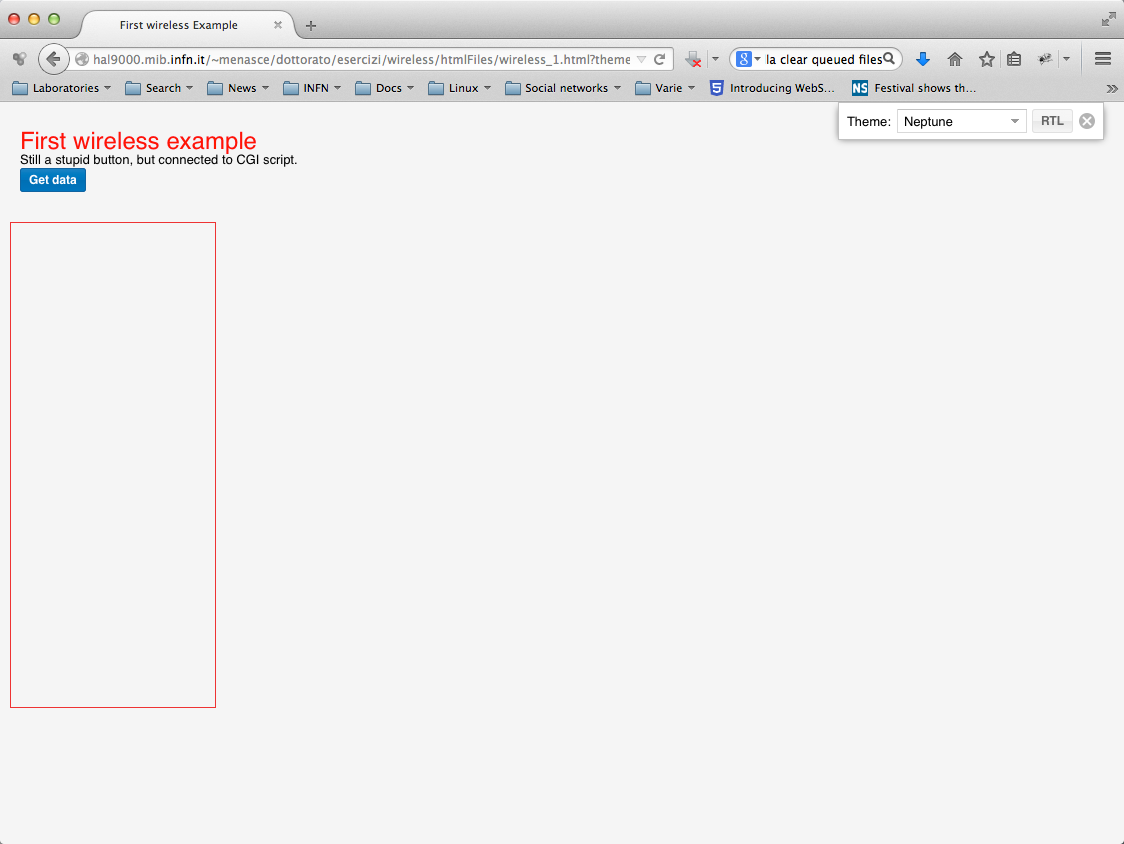 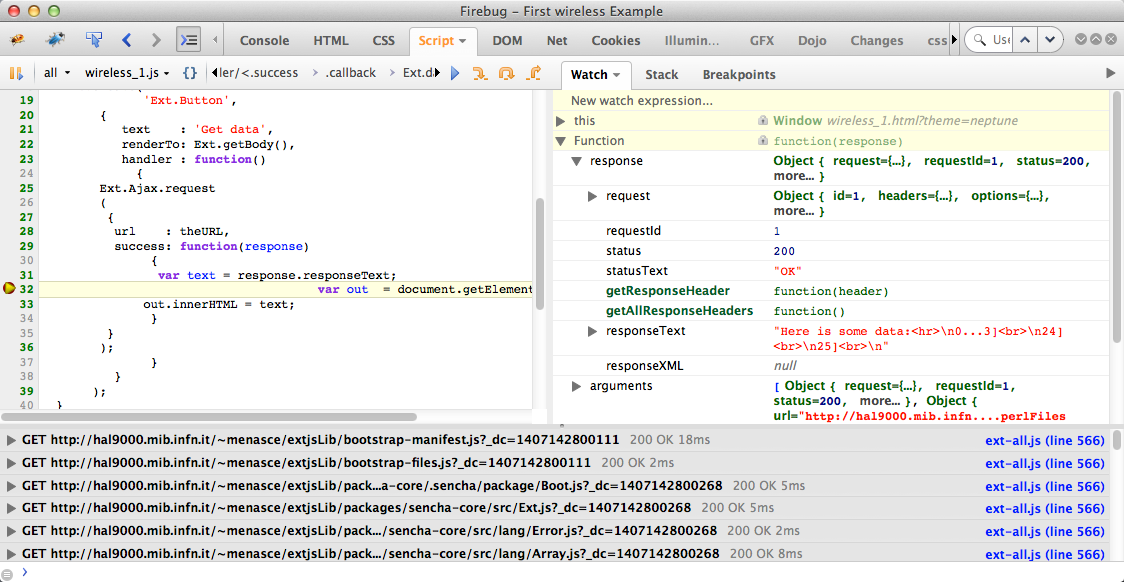 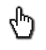 15/10/14
Dario Menasce - Introduzione al CGI Web Programming
49
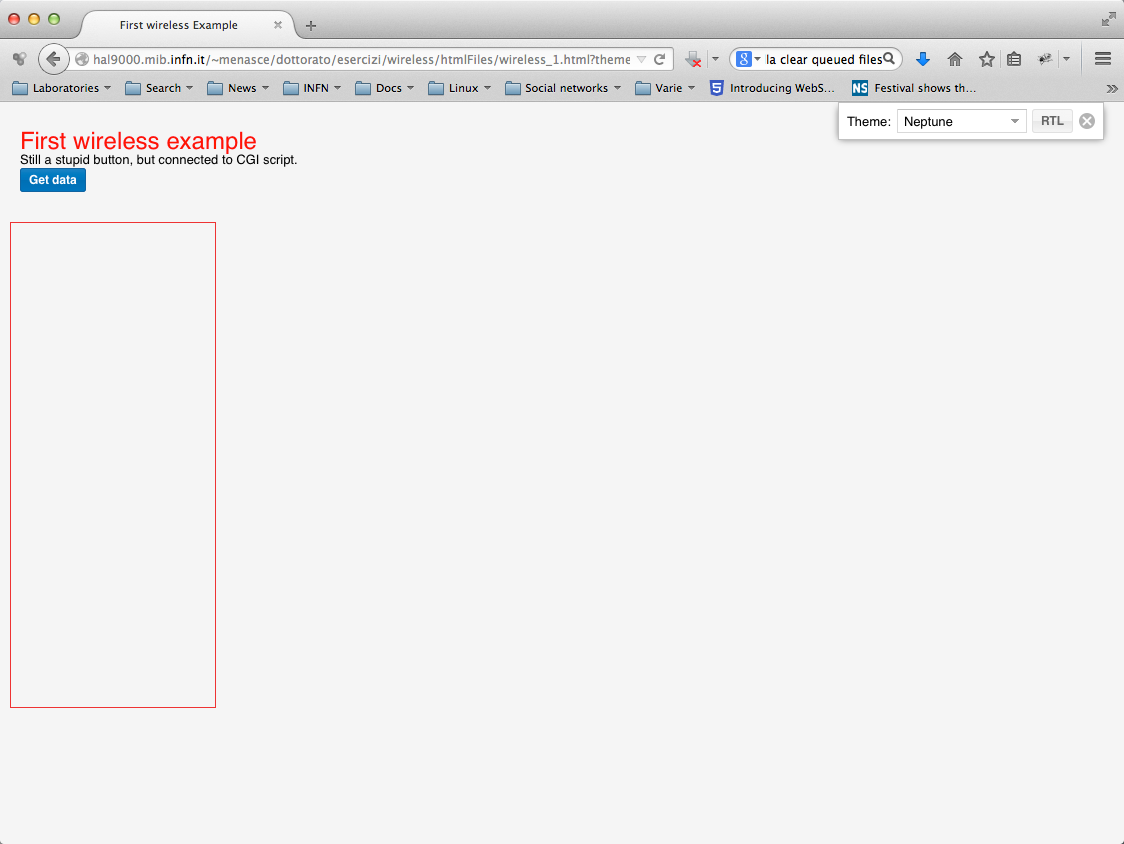 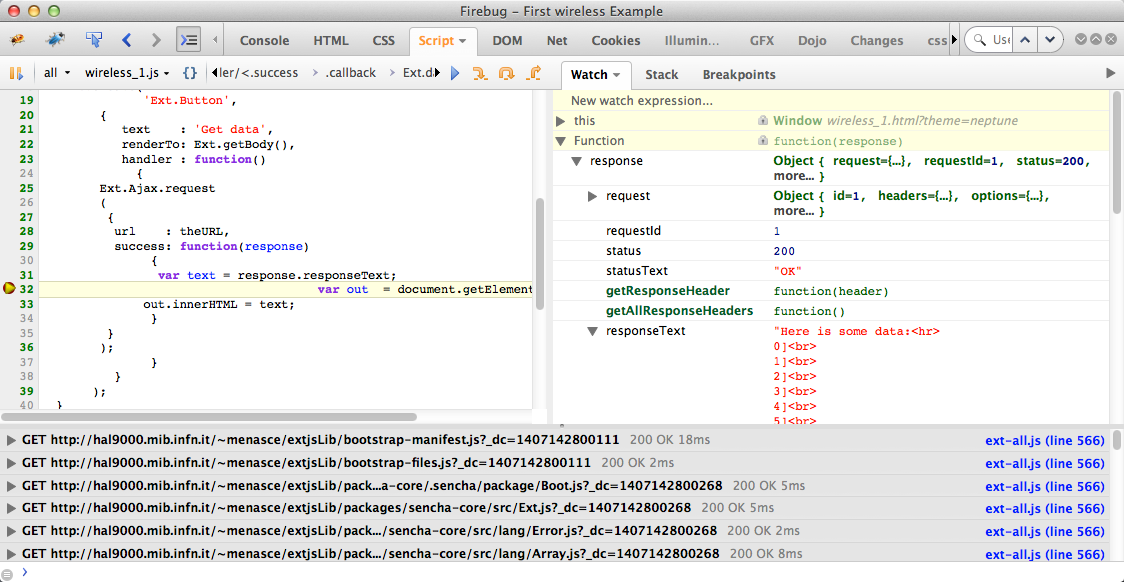 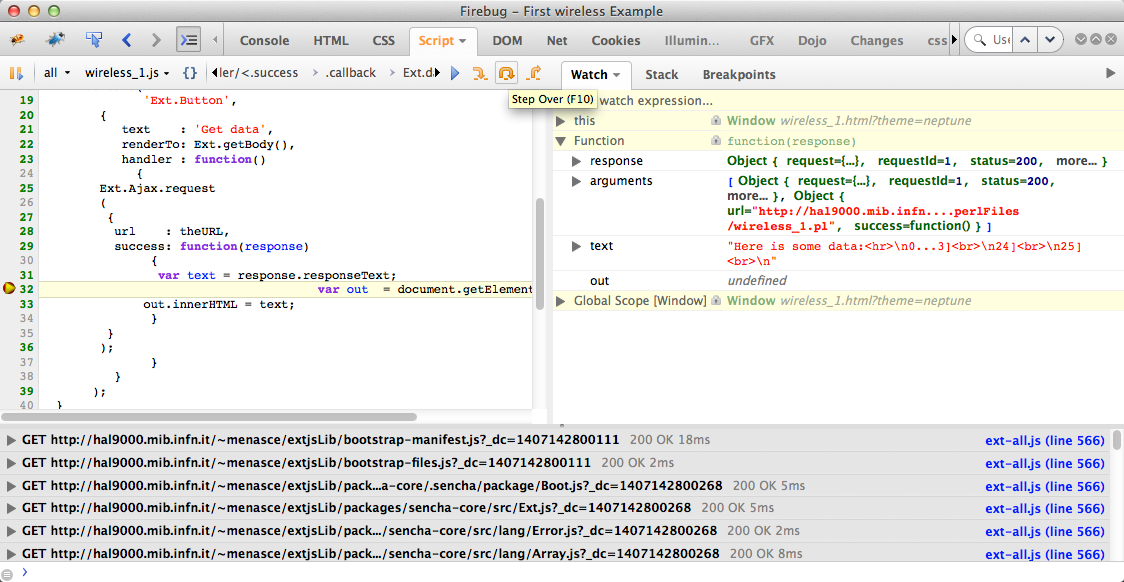 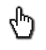 15/10/14
Dario Menasce - Introduzione al CGI Web Programming
50
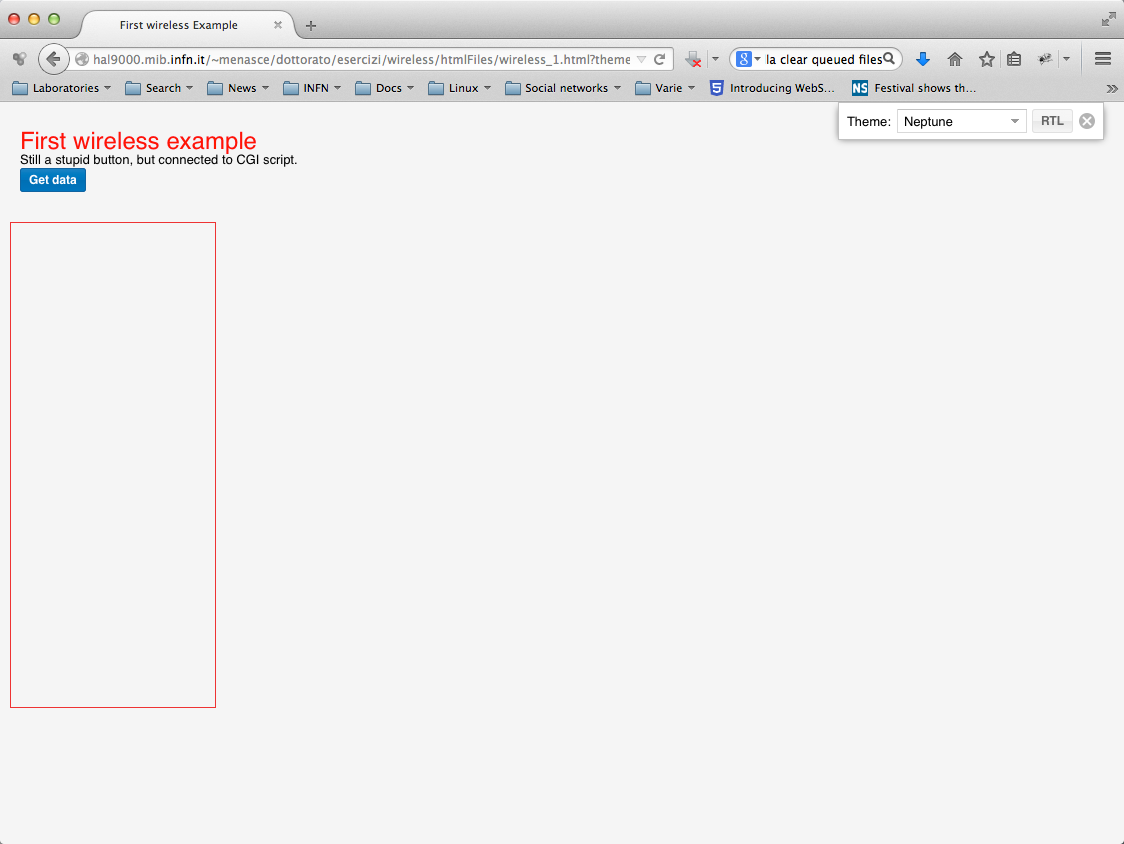 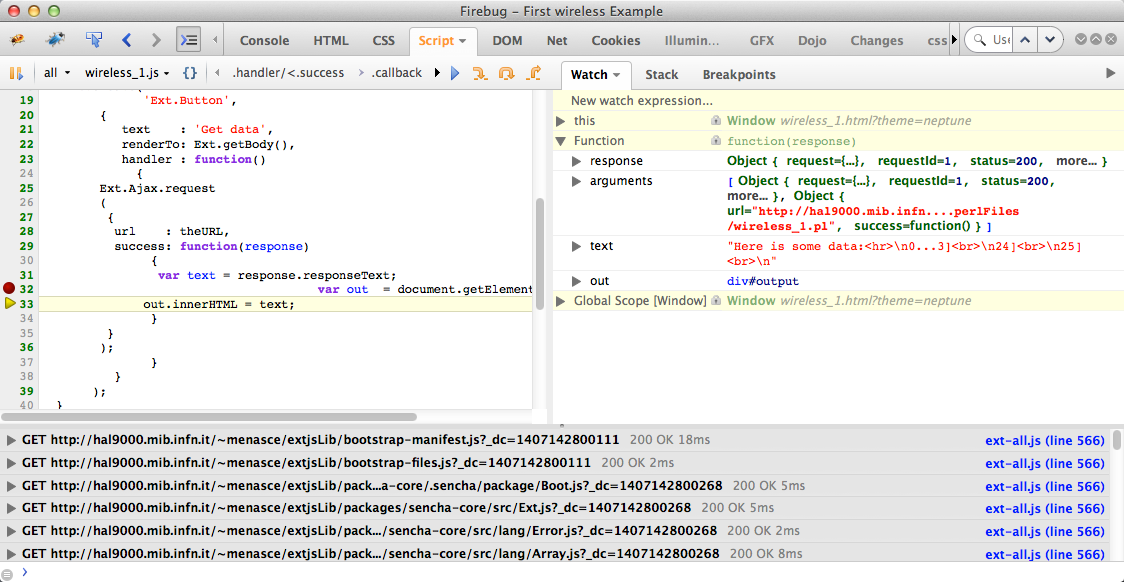 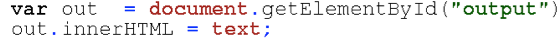 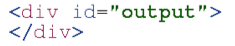 15/10/14
Dario Menasce - Introduzione al CGI Web Programming
51
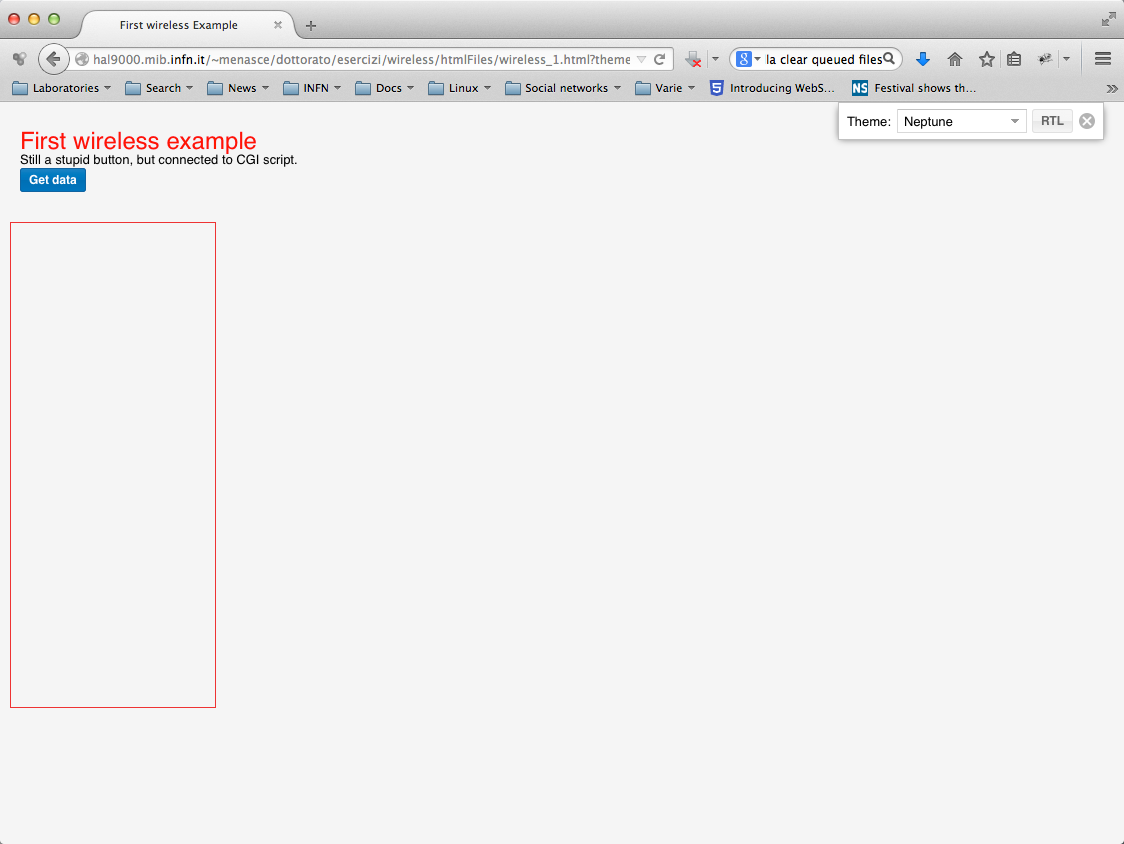 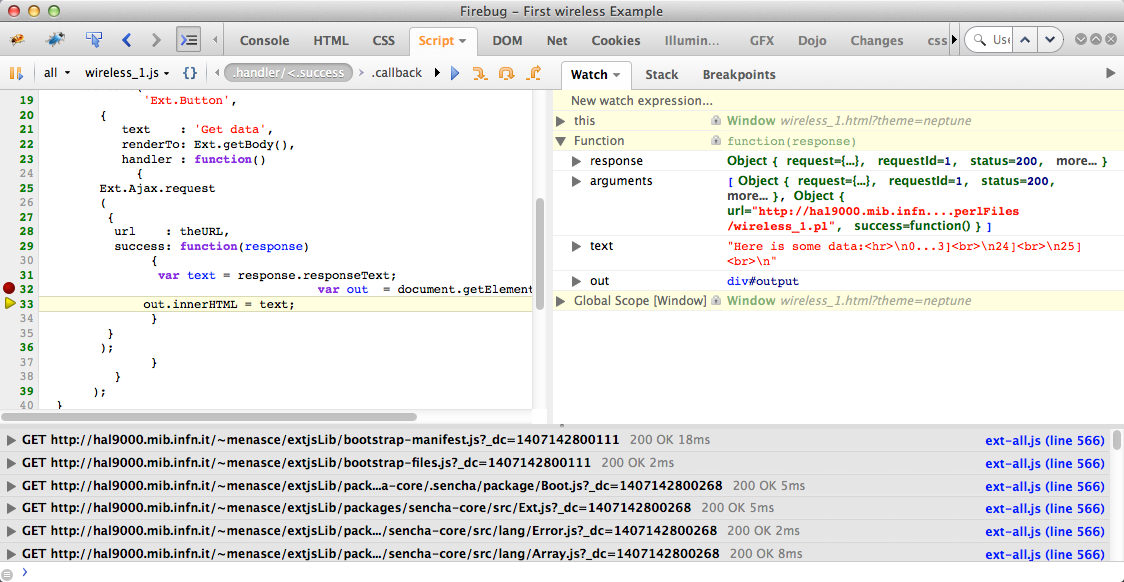 … mouse right click
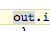 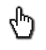 15/10/14
Dario Menasce - Introduzione al CGI Web Programming
52
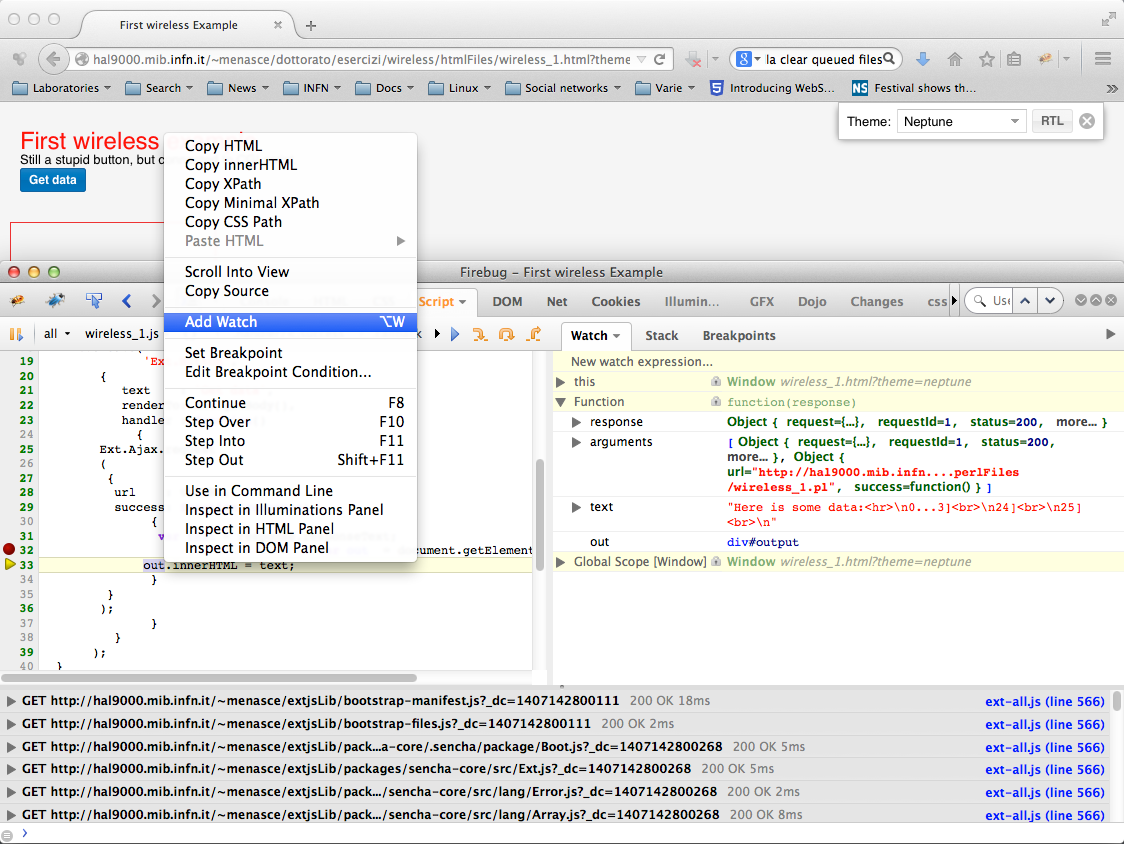 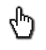 15/10/14
Dario Menasce - Introduzione al CGI Web Programming
53
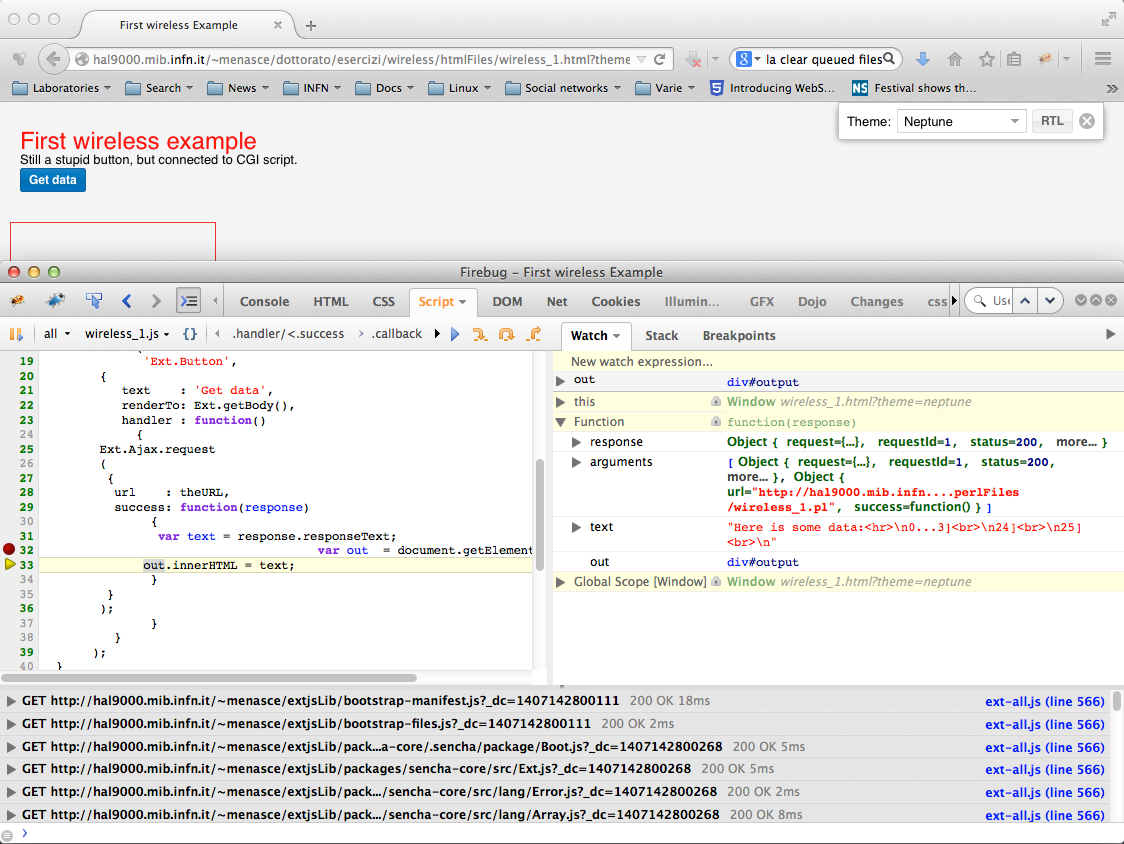 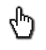 15/10/14
Dario Menasce - Introduzione al CGI Web Programming
54
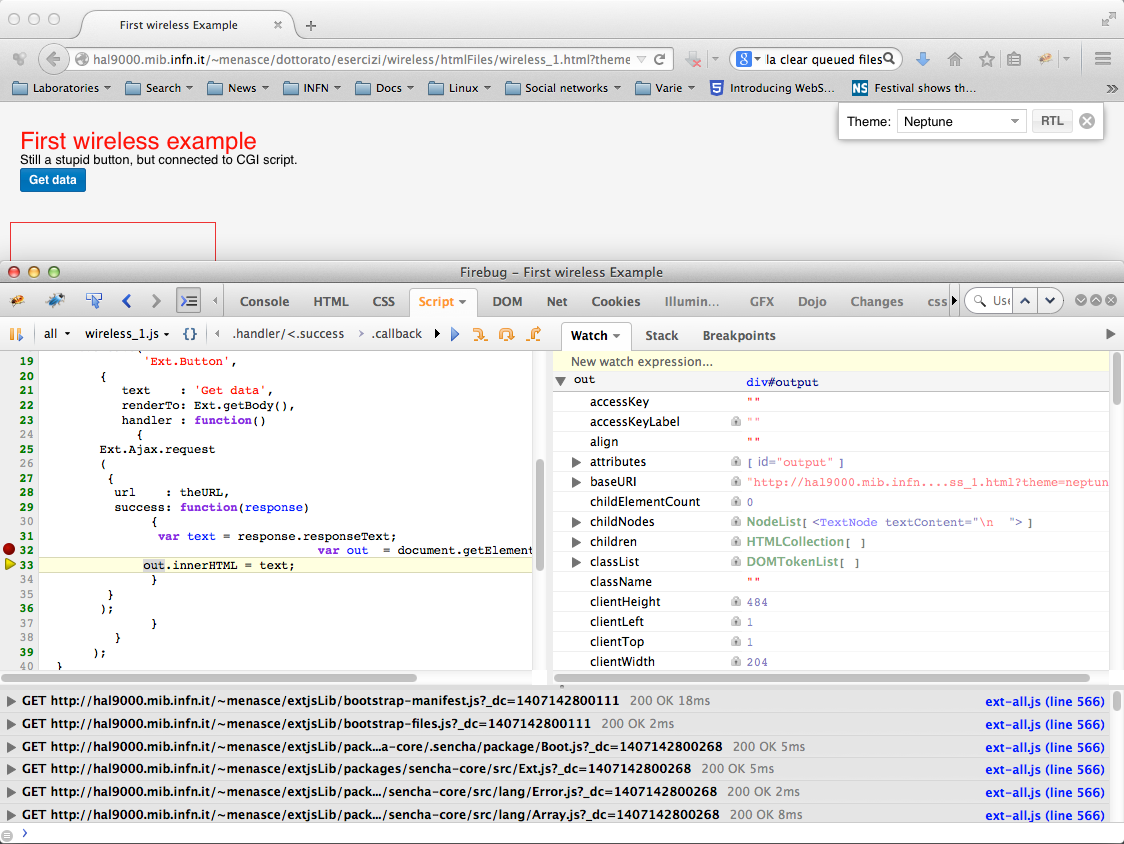 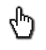 15/10/14
Dario Menasce - Introduzione al CGI Web Programming
55
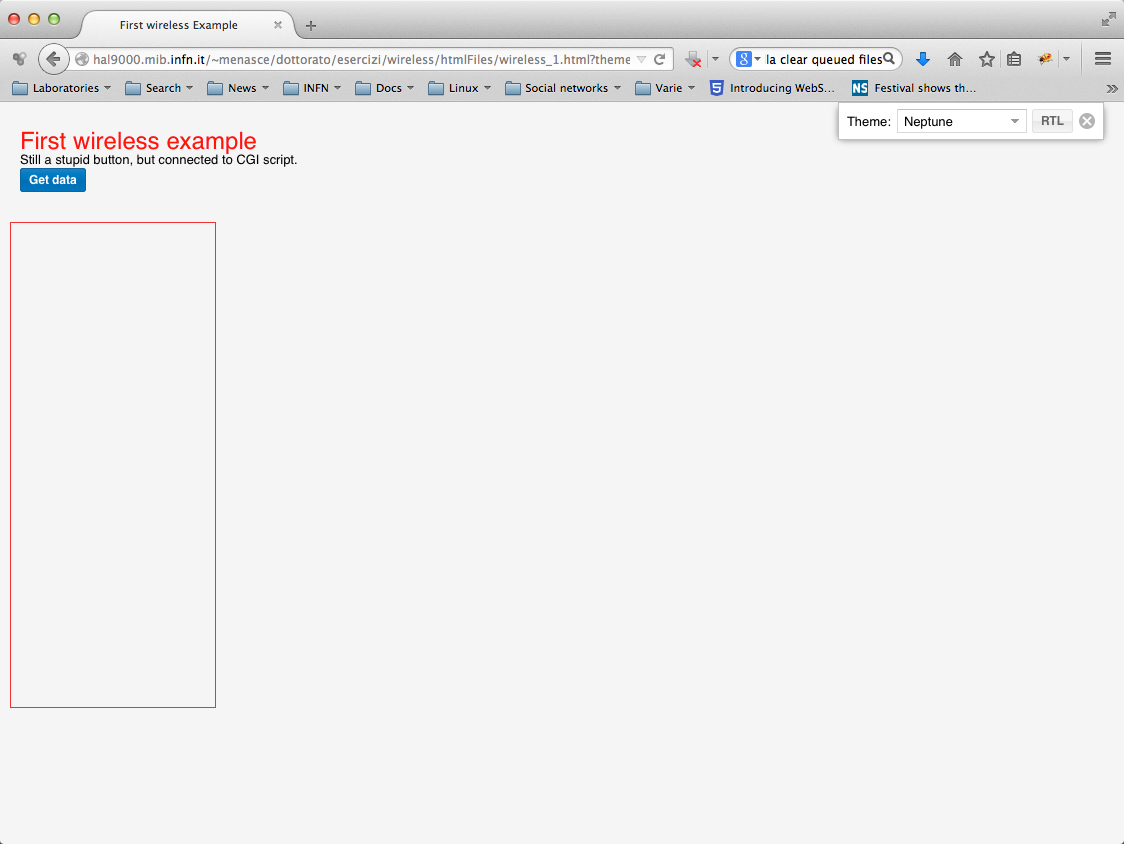 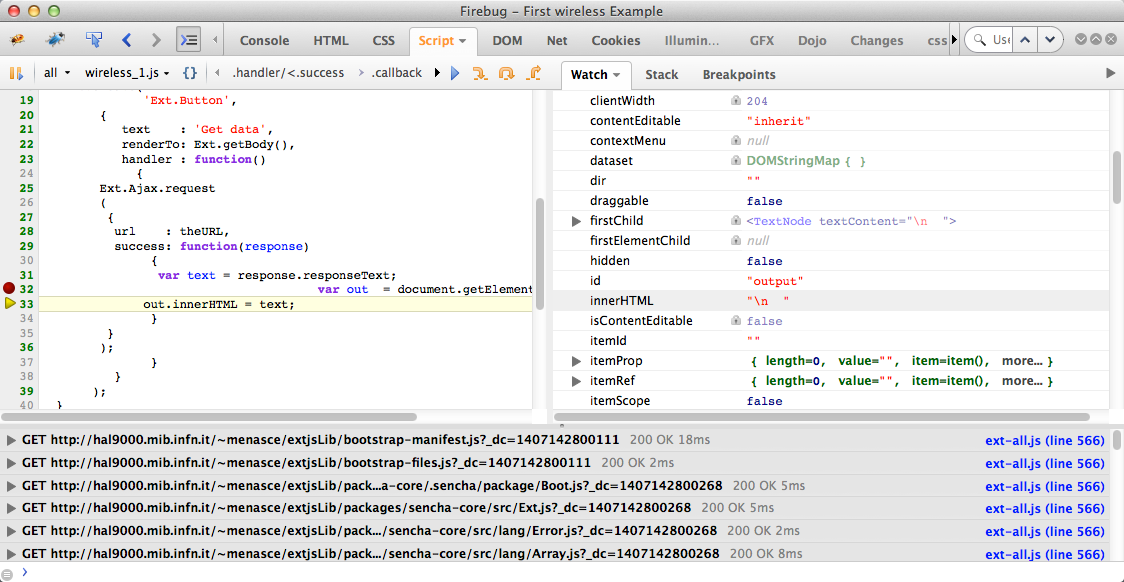 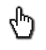 15/10/14
Dario Menasce - Introduzione al CGI Web Programming
56
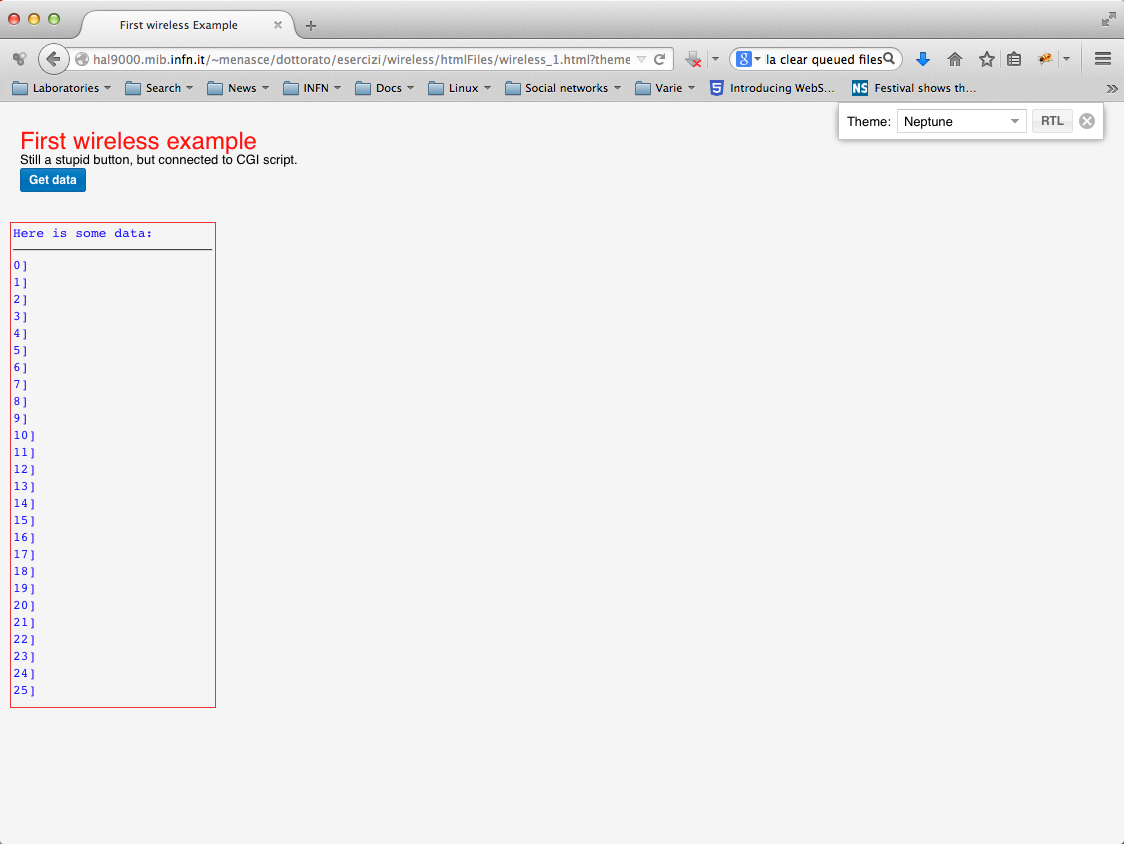 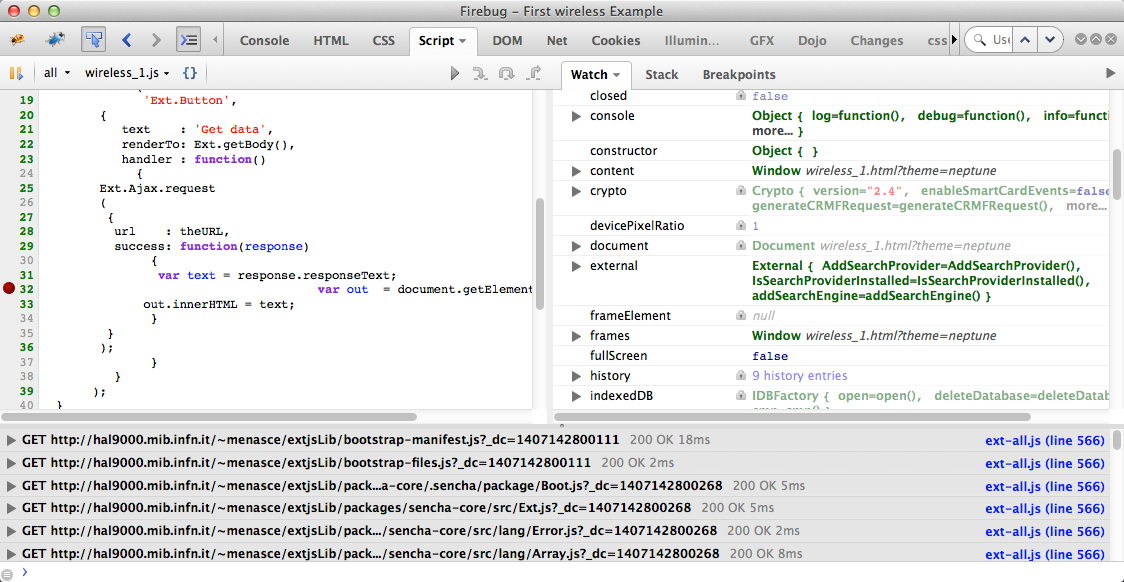 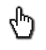 15/10/14
Dario Menasce - Introduzione al CGI Web Programming
57
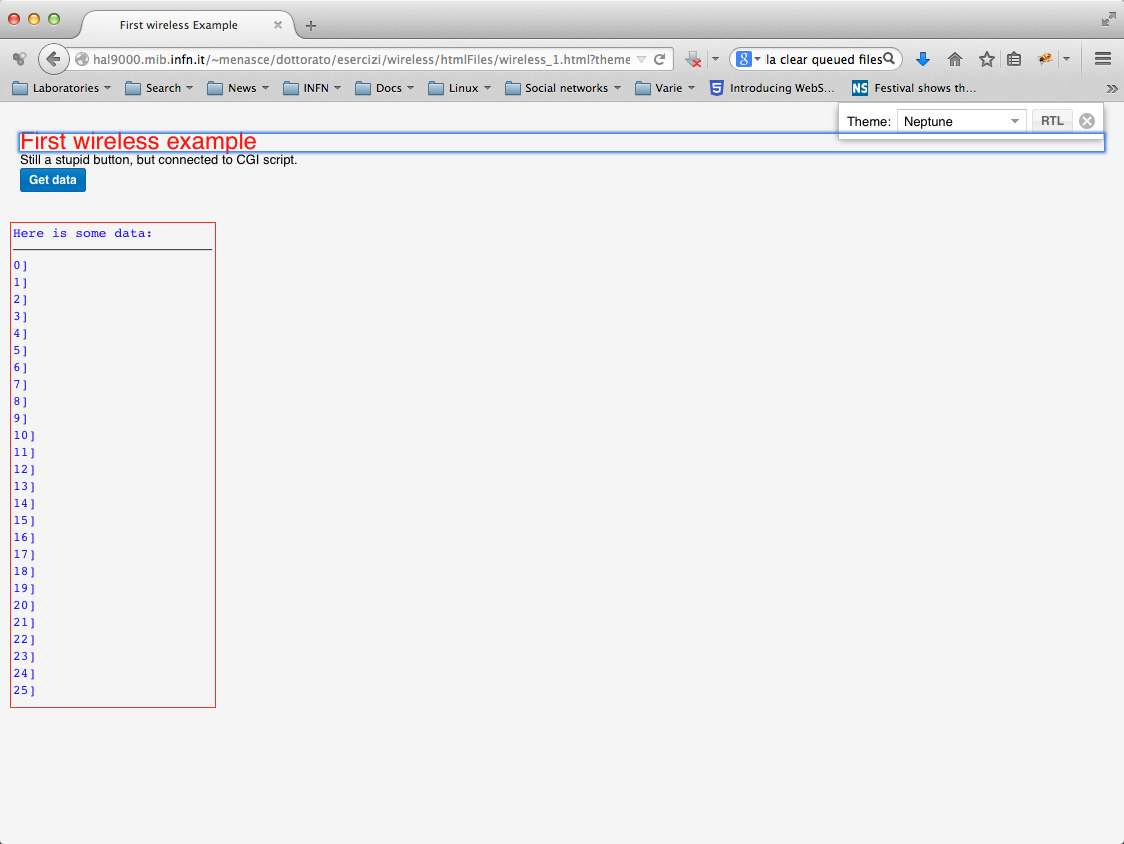 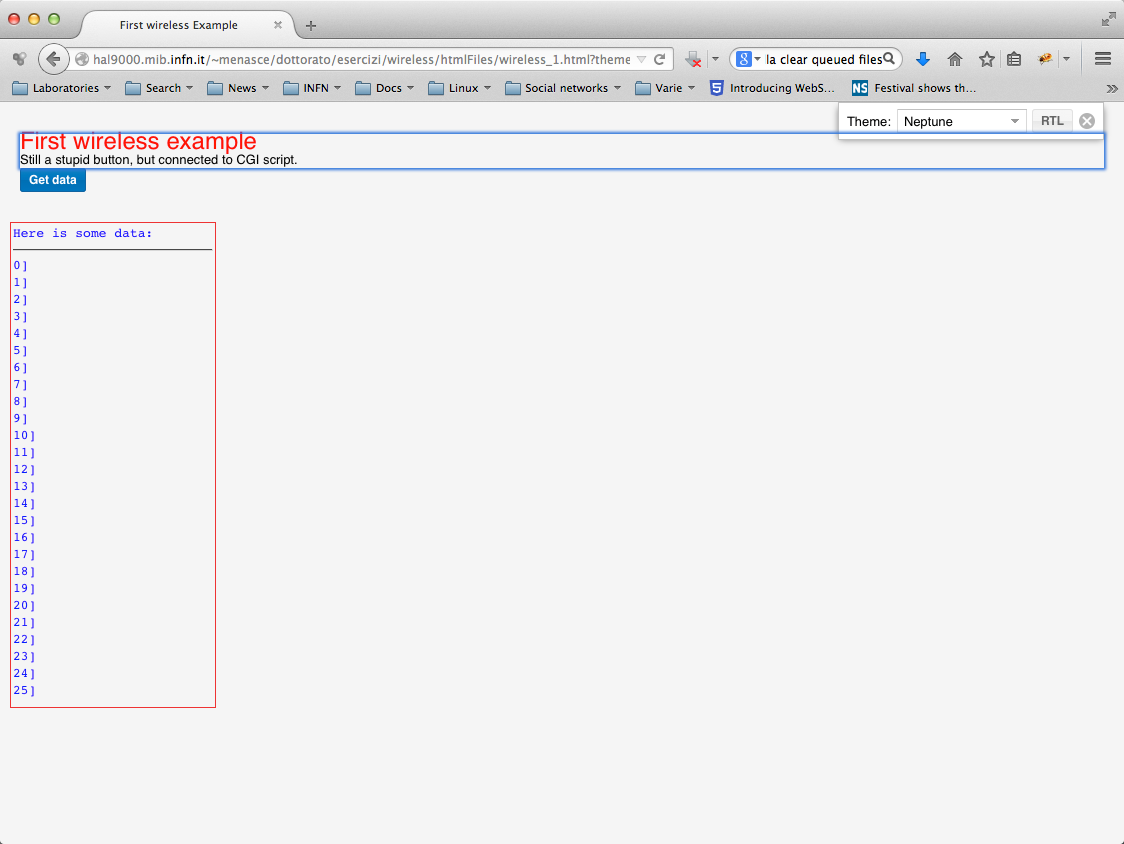 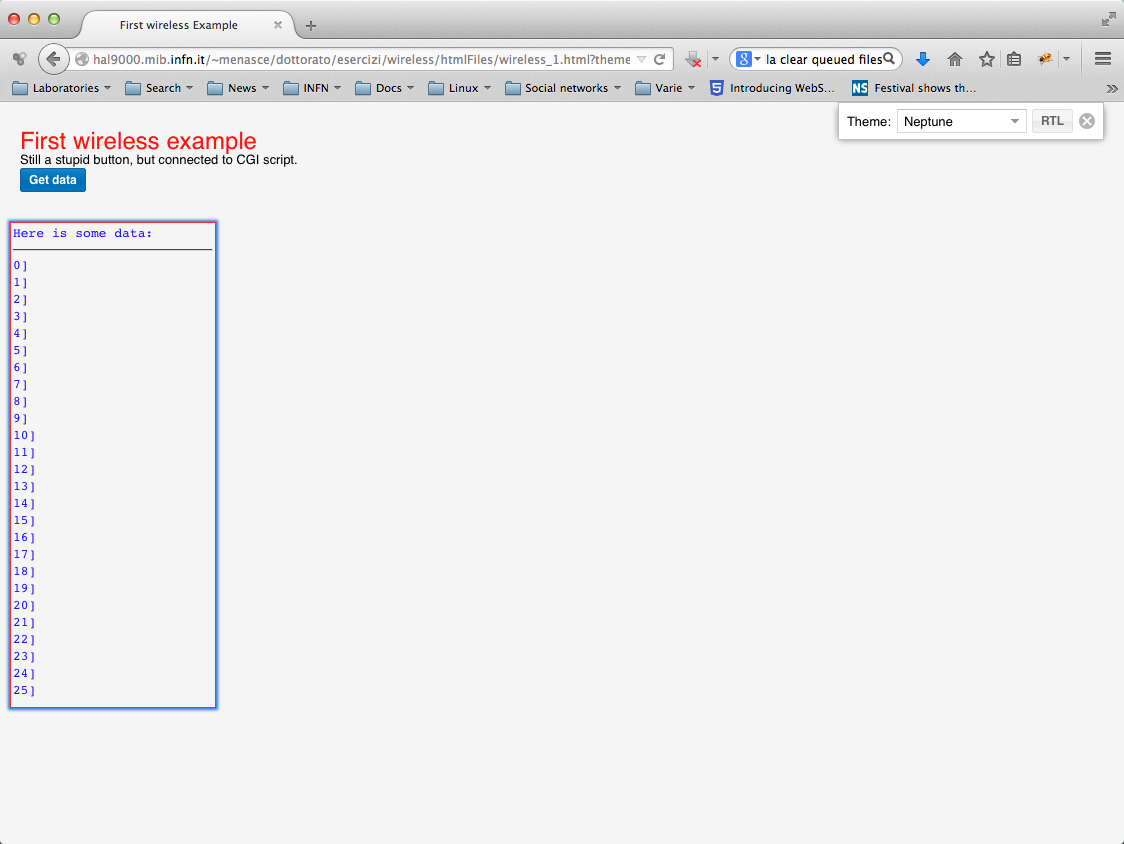 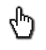 15/10/14
Dario Menasce - Introduzione al CGI Web Programming
58
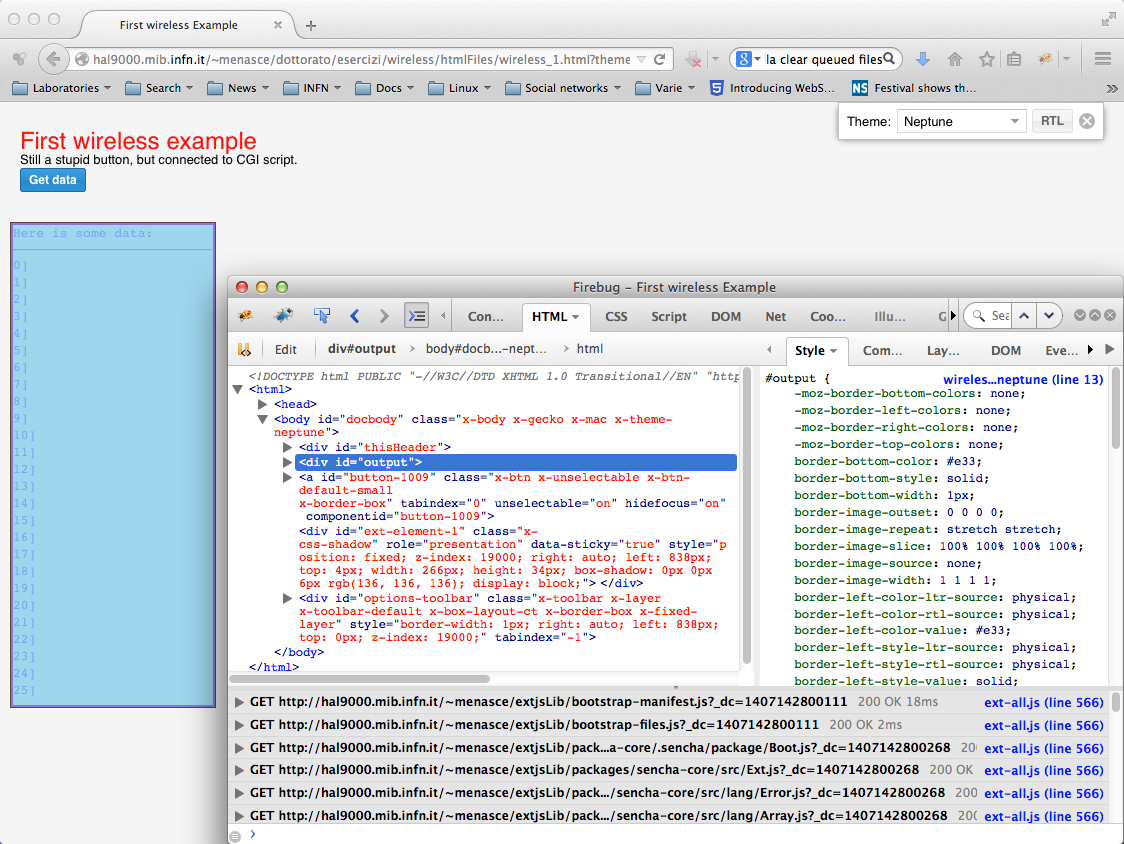 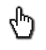 15/10/14
Dario Menasce - Introduzione al CGI Web Programming
59
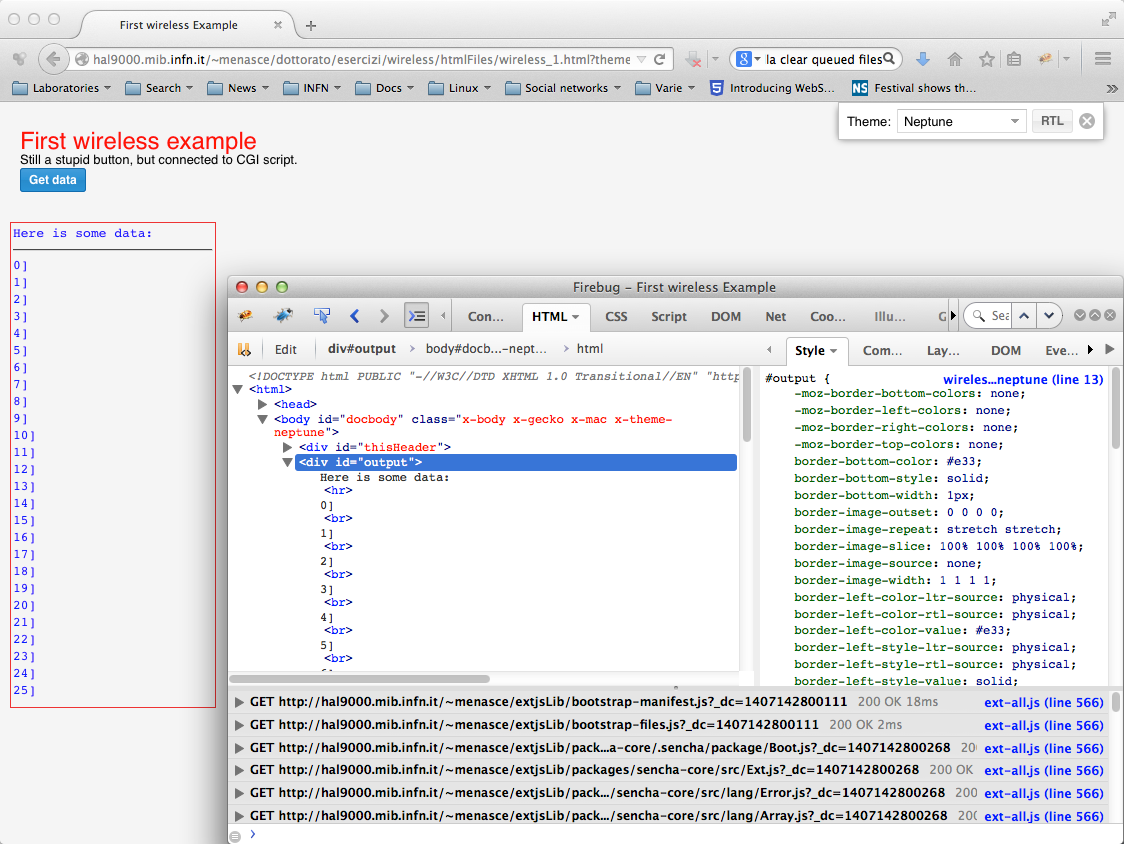 15/10/14
Dario Menasce - Introduzione al CGI Web Programming
60
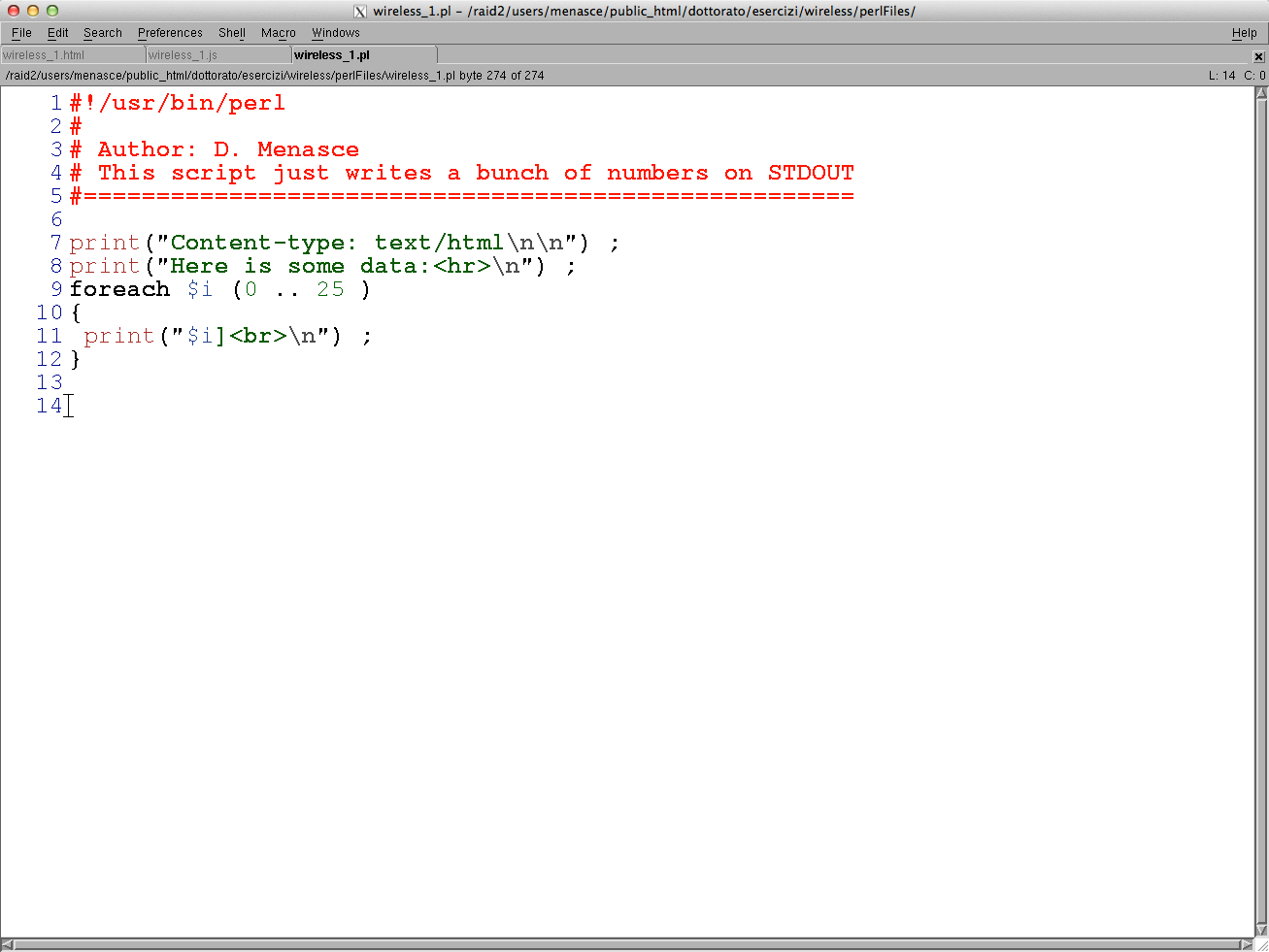 Vediamo ora il (banalissimo) codice in perl deputato a produrre i numeri indicati:
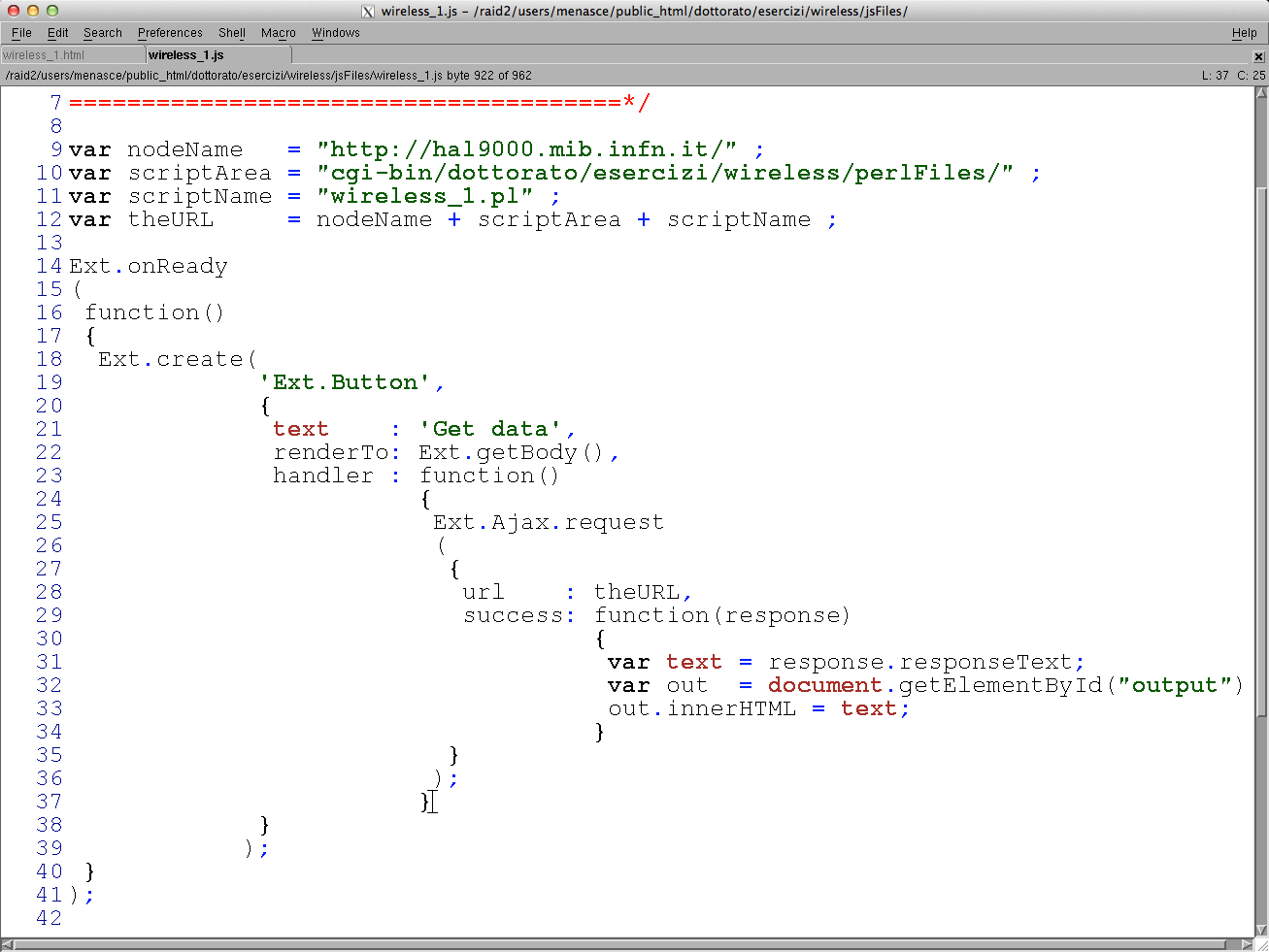 15/10/14
Dario Menasce - Introduzione al CGI Web Programming
61
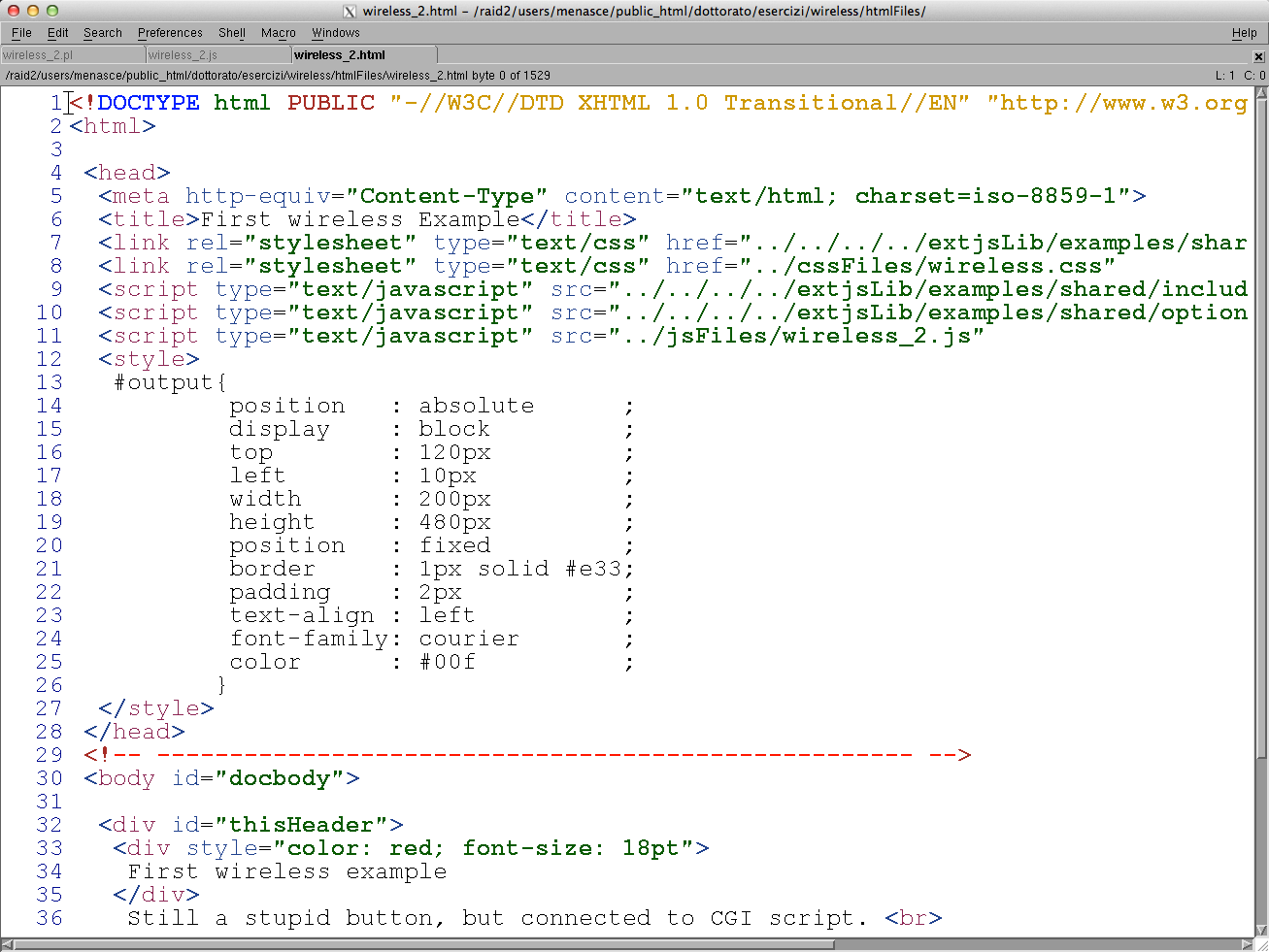 Nuovo passo avanti, con una versione dotata di una struttura più elegante. Questo file html differisce dalla versione precedente solo per la referenza ad una nuova versione di codice Javascript, wireless_2.html
15/10/14
Dario Menasce - Introduzione al CGI Web Programming
62
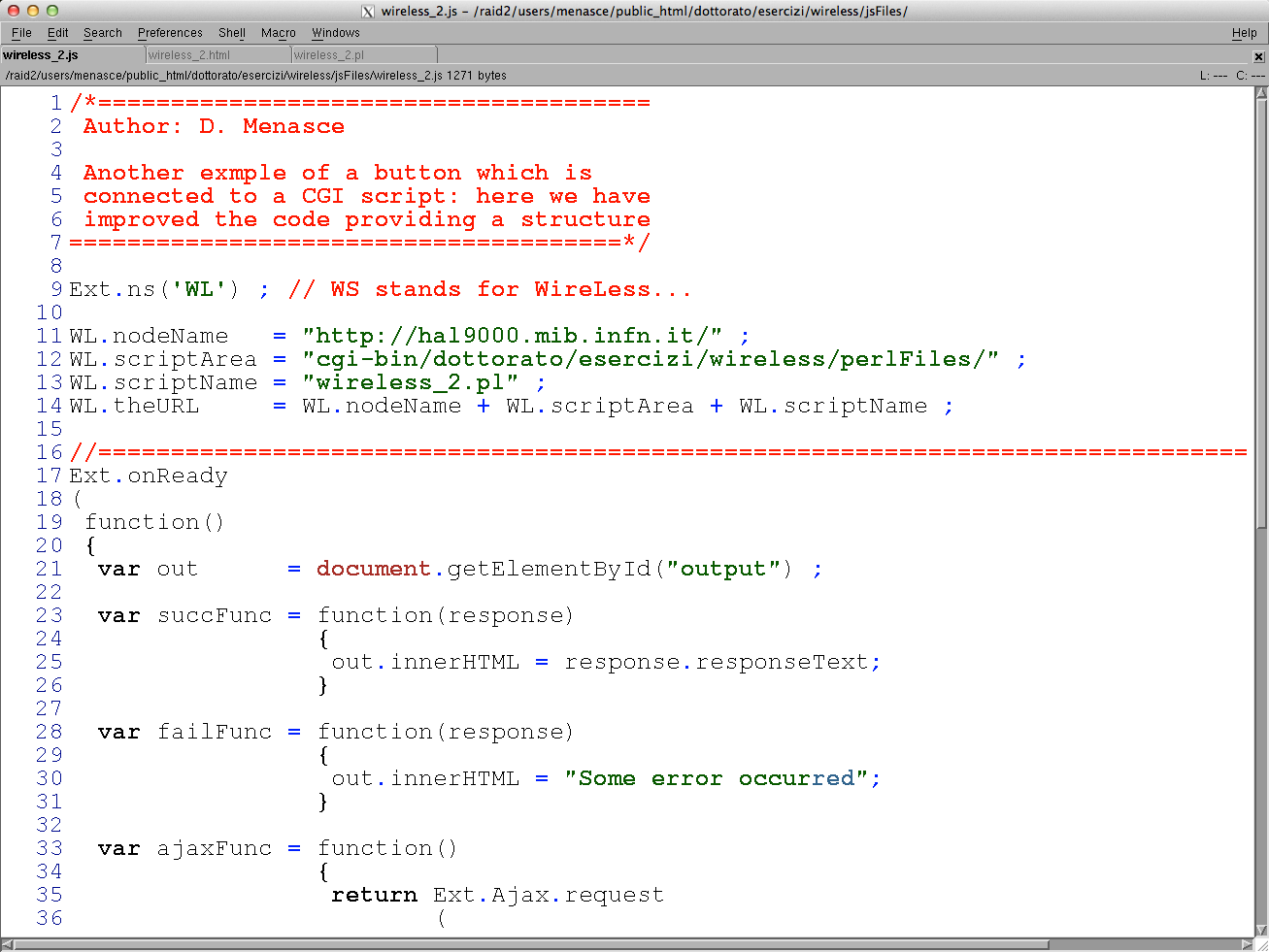 Introduciamo il concetto di namespace, una tecnica per incapsulare le variabili in spazi che impediscano la collisione di nomi uguali in diversi contesti
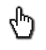 15/10/14
Dario Menasce - Introduzione al CGI Web Programming
63
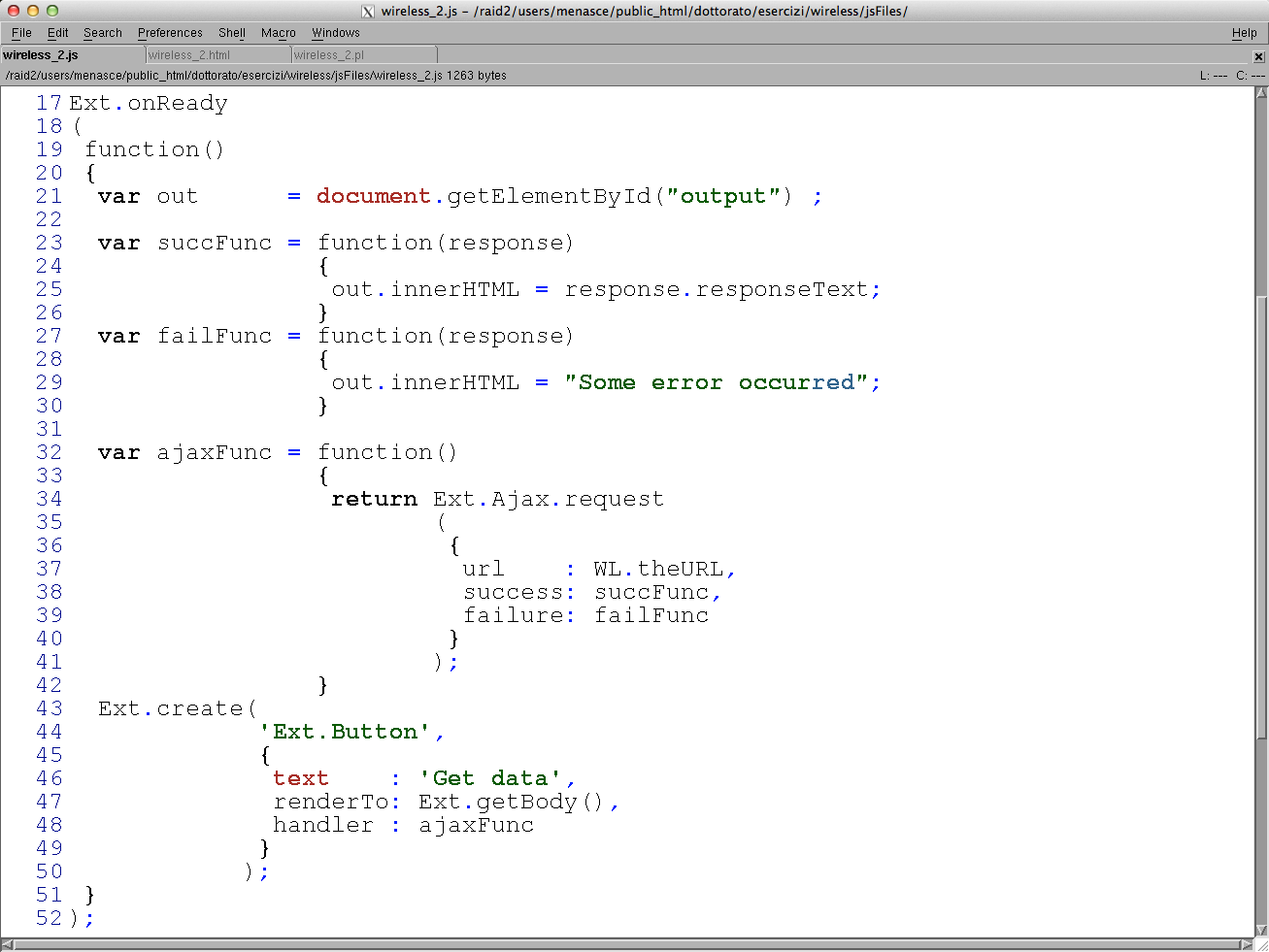 15/10/14
Dario Menasce - Introduzione al CGI Web Programming
64
Vogliamo ora dare un notevole impulso alla funzionalità del codice esaminato e descritto sinora.

lo faremo scrivendo un’applicazione un pochino più complessa ma dall’aspetto molto più elegante e completo: il server sarà, in questa versione, un daemon controllato da un apposito bottone, mentre i valori ricevuti dal server verranno automaticamente rappresentati in una tabella (stile spread-sheet)
15/10/14
Dario Menasce - Introduzione al CGI Web Programming
65
15/10/14
Dario Menasce - Introduzione al CGI Web Programming
66
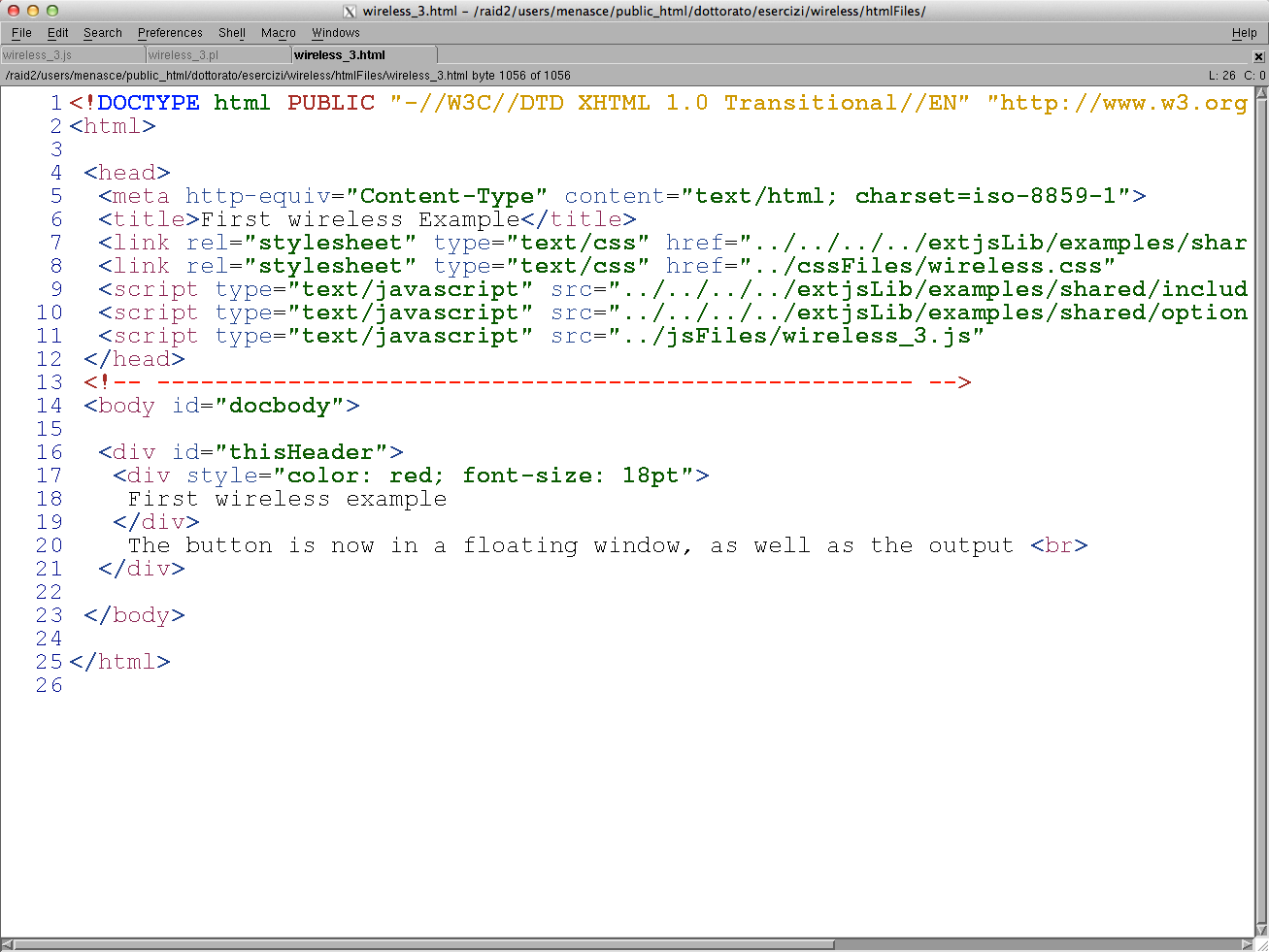 Il body del documento non contiene praticamente nulla, tutta la pagina è costruita dinamicamente da wireless_3.js (non esiste più alcun <div>output</div>, non è necessario)
15/10/14
Dario Menasce - Introduzione al CGI Web Programming
67
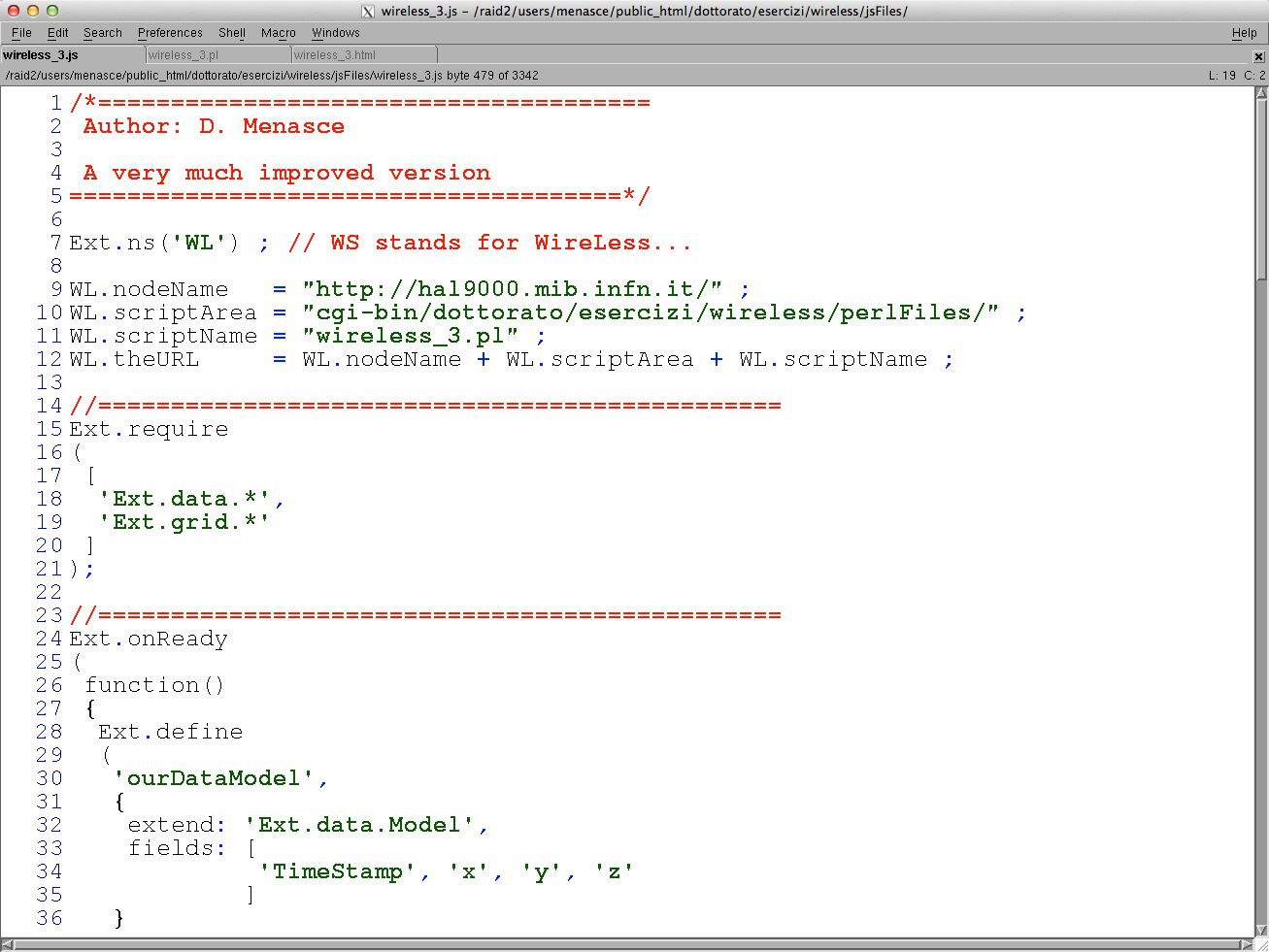 I due oggetti che compongono la pagina web e ne rappresentano la funzionalità sono due finestre (widgets) contenenti i bottoni di controllo e i risultati ottenuti dal server. Esse a loro volta contengono altri oggetti (menù a tendina ecc…). 
Leggiamo quindi lo script a ritroso, partendo dalle ultime parti che stanno in fondo allo script perché necessitano di tutte le definizioni che devono essere istanziate prima di poter essere usate.
15/10/14
Dario Menasce - Introduzione al CGI Web Programming
68
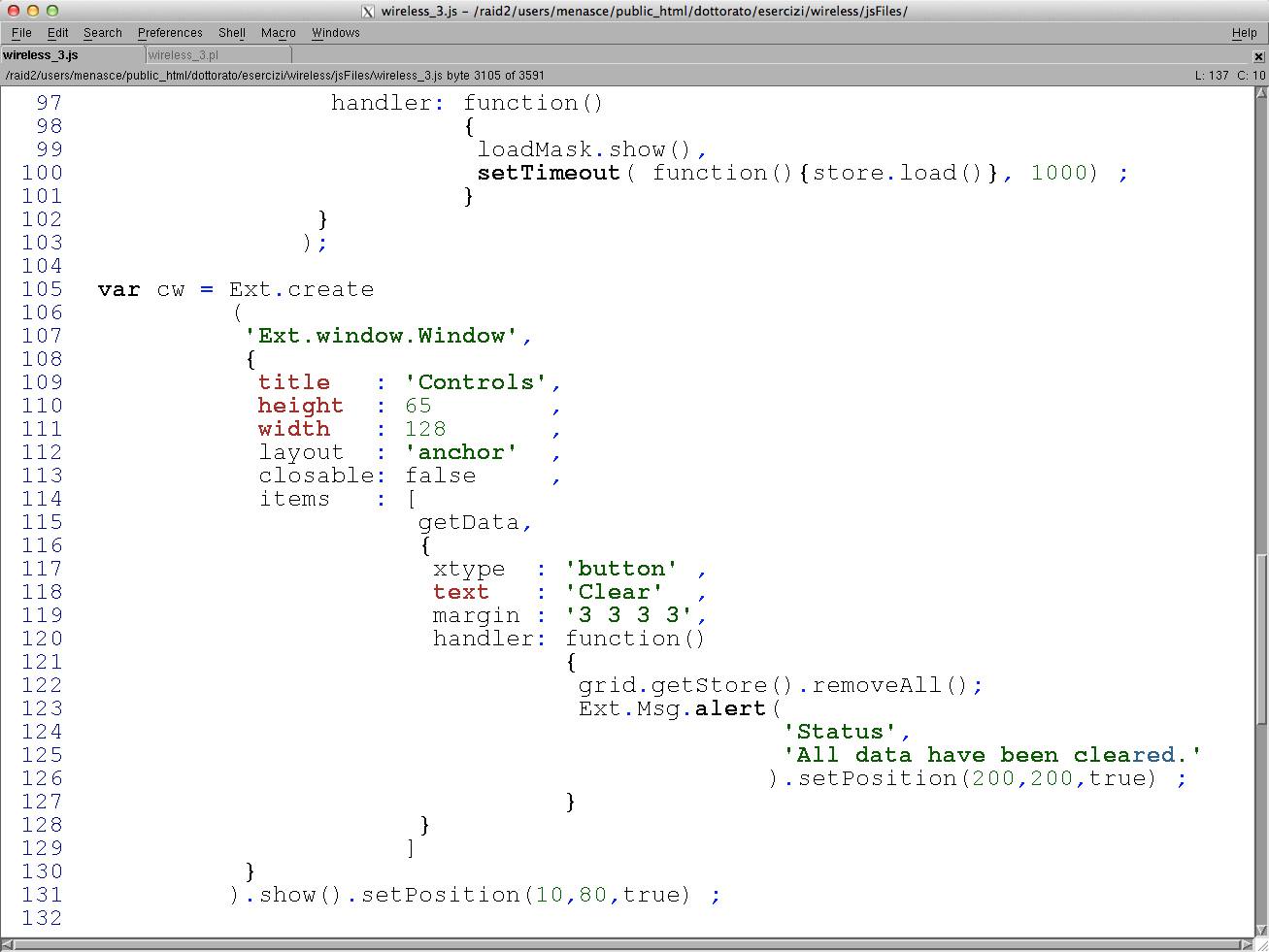 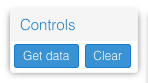 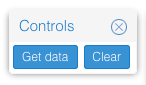 15/10/14
Dario Menasce - Introduzione al CGI Web Programming
69
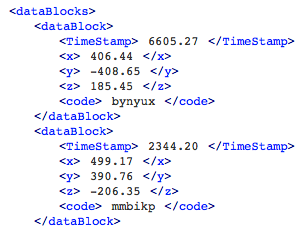 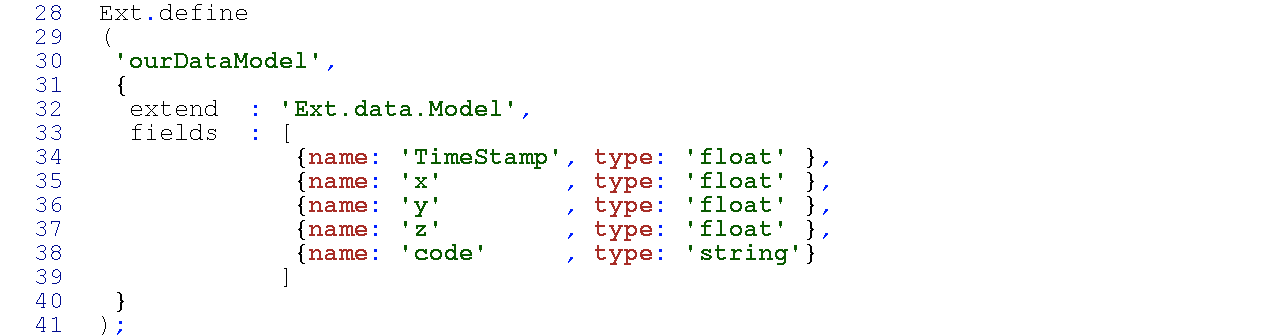 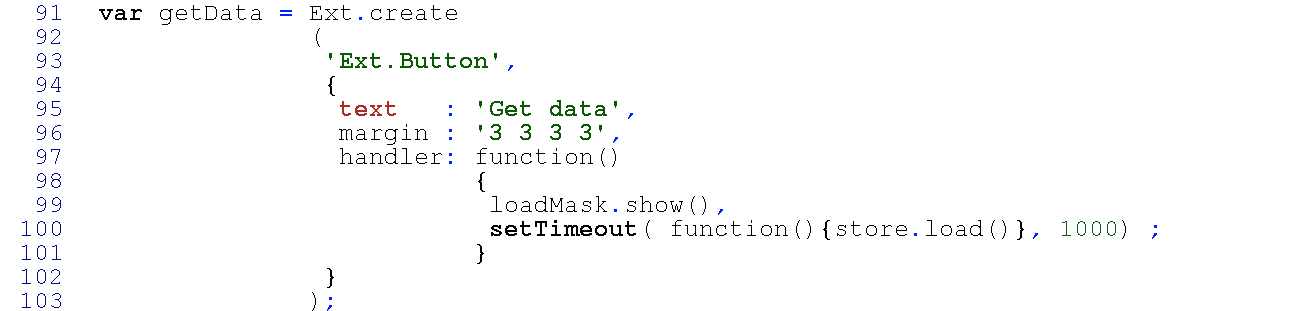 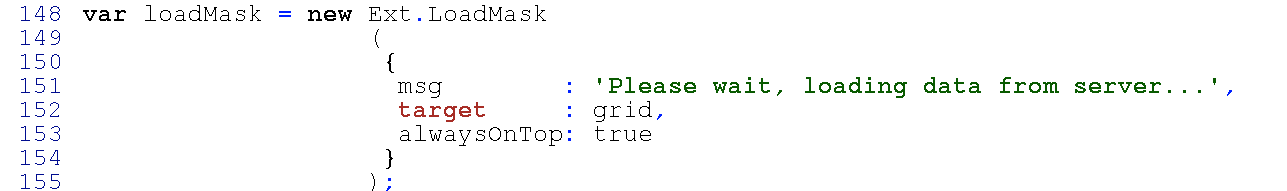 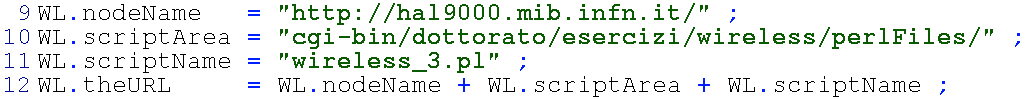 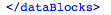 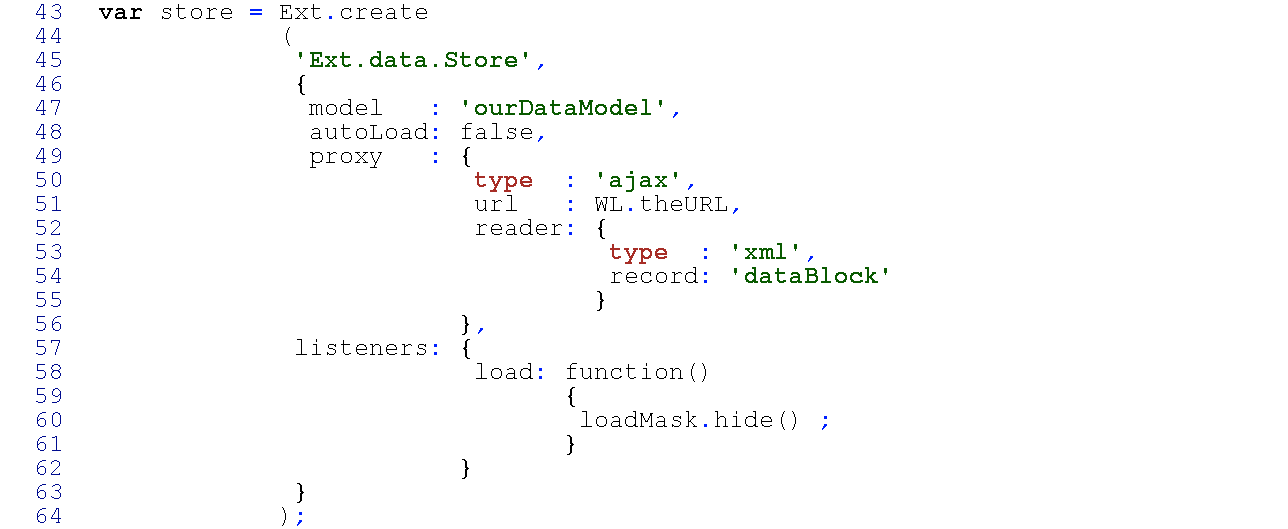 15/10/14
Dario Menasce - Introduzione al CGI Web Programming
70
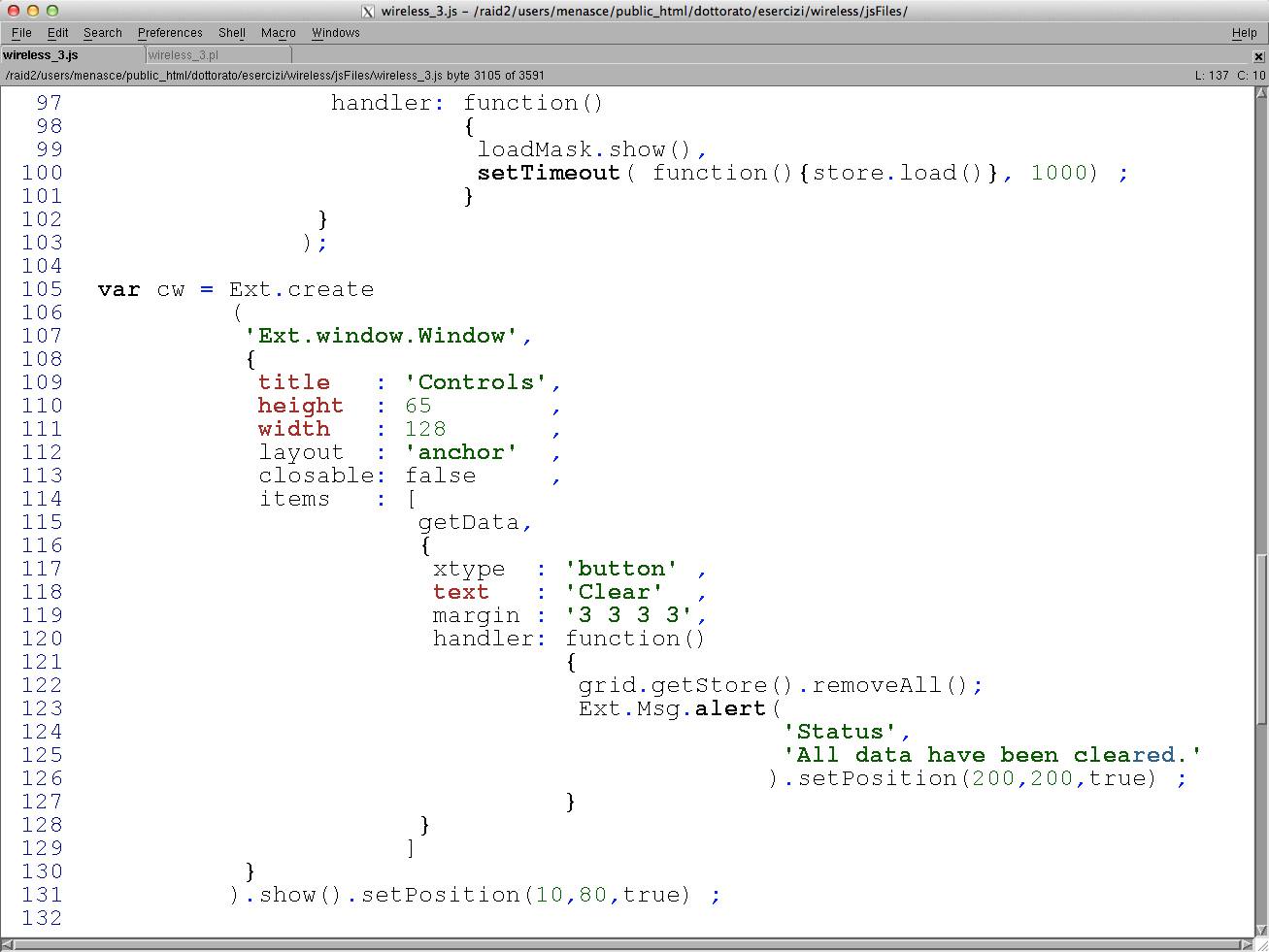 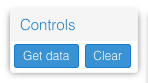 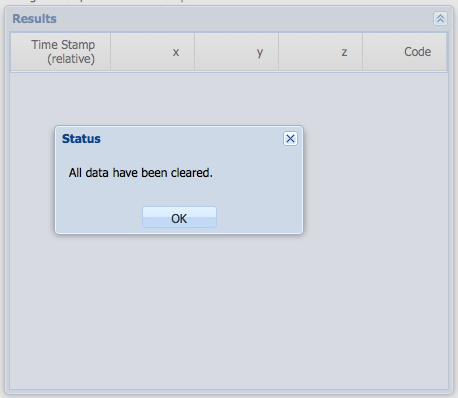 15/10/14
Dario Menasce - Introduzione al CGI Web Programming
71
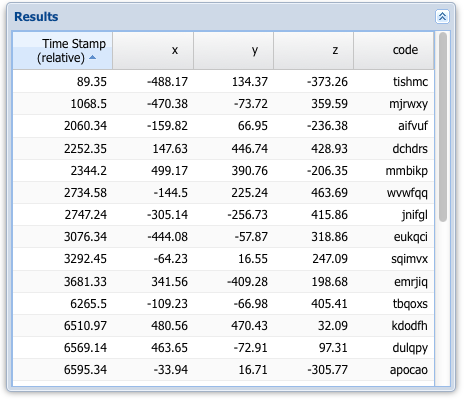 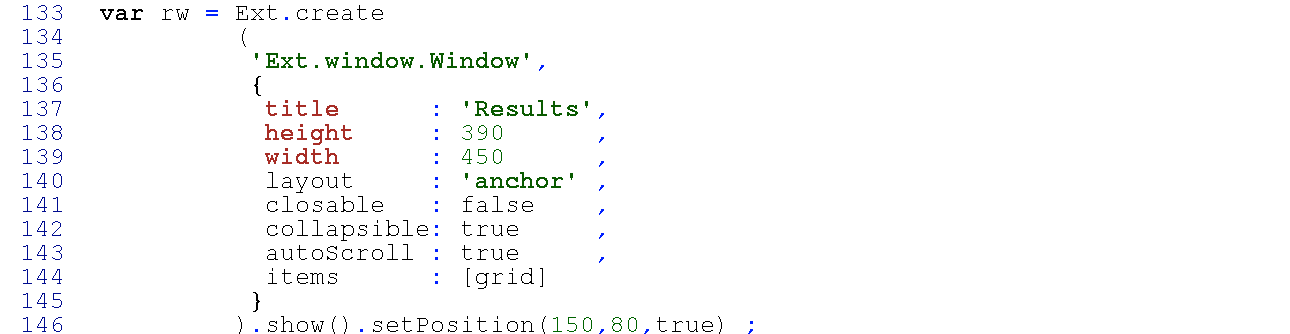 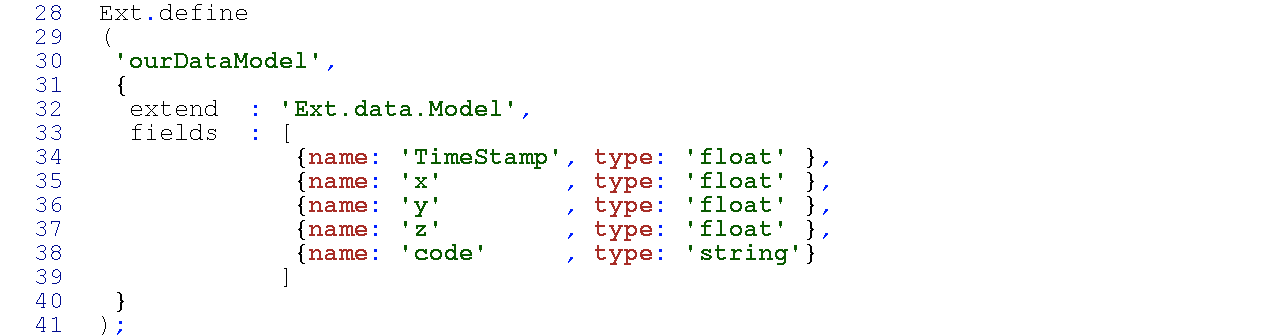 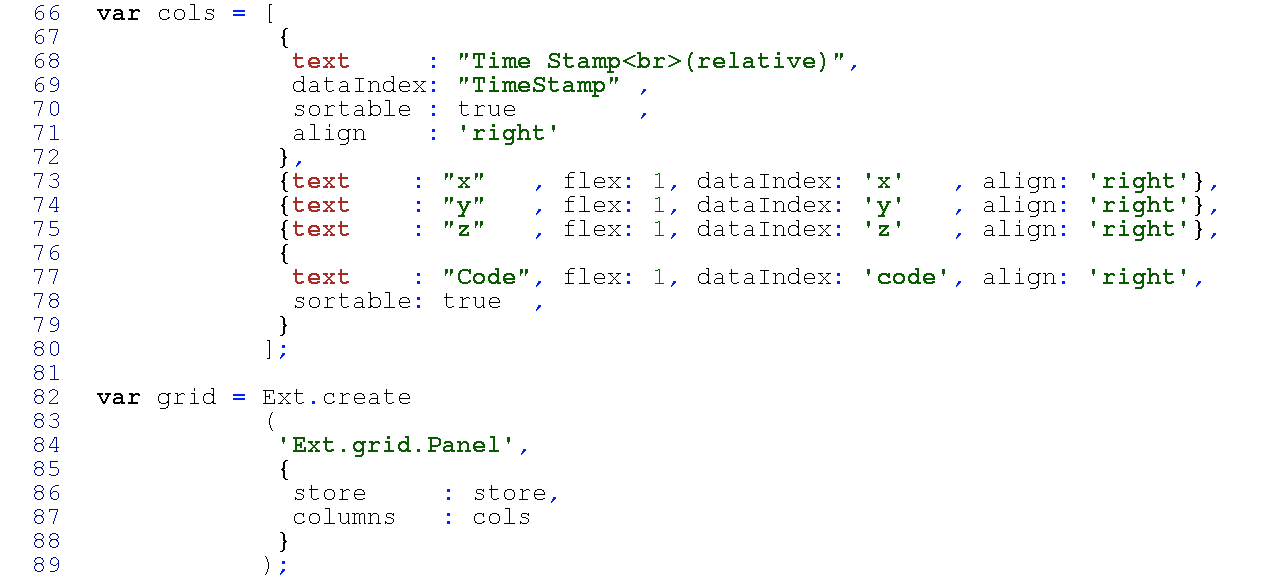 Lo store lo abbiamo visto prima…
15/10/14
Dario Menasce - Introduzione al CGI Web Programming
72
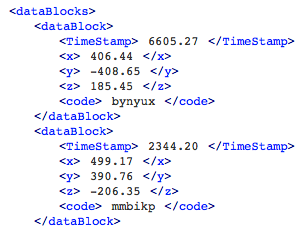 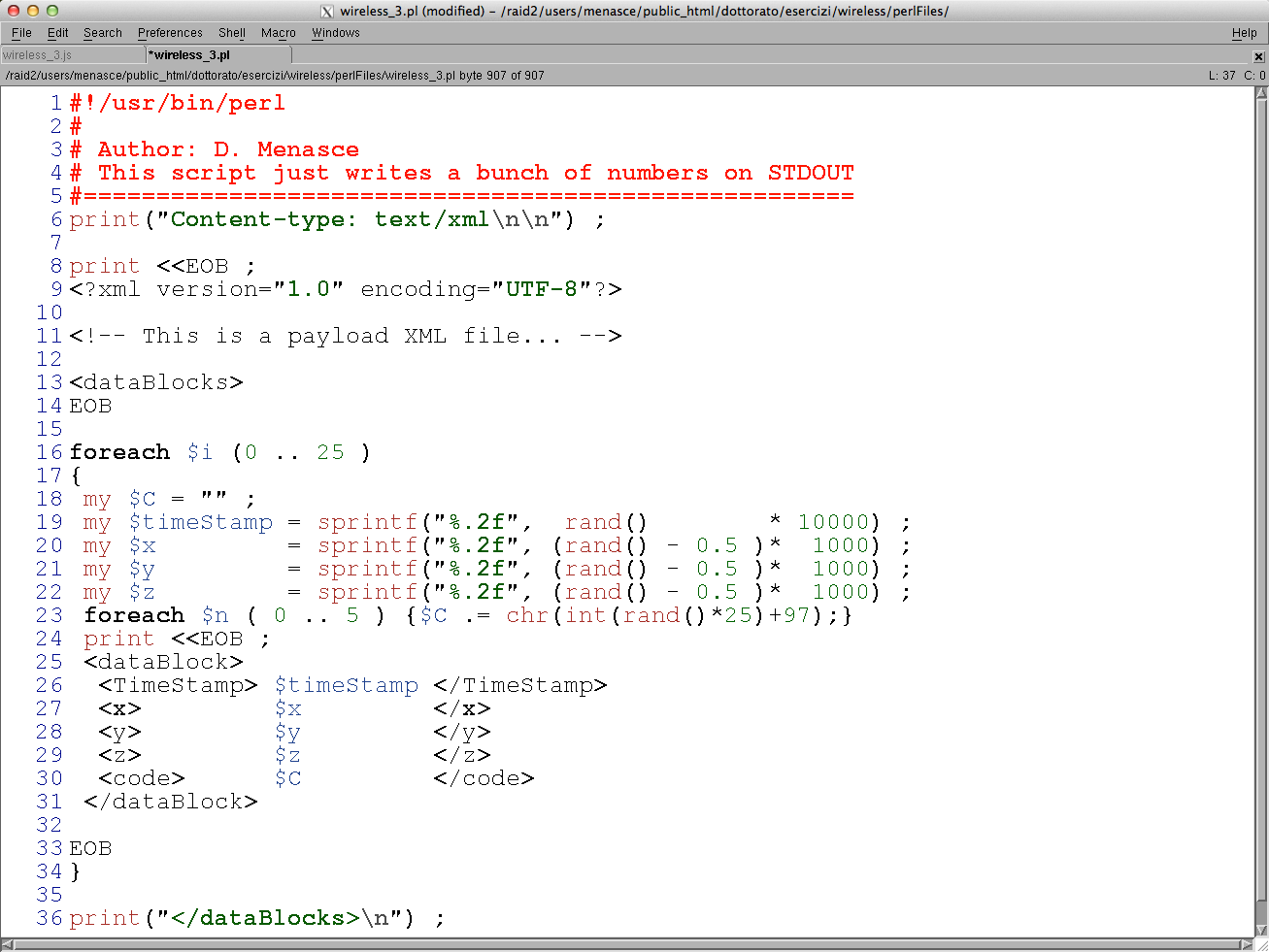 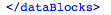 Vediamo ora lo script perl che risponde alle richieste Ajax generando dei dati come se si trattasse di un MonteCarlo.
15/10/14
Dario Menasce - Introduzione al CGI Web Programming
73
Vediamo ora un secondo esempio, più complesso del precedente, che preveda un server intermedio che genera i dati, li piazza in una memoria tampone circolare e risponde in modo asincrono a richieste del browser (dell’utente) fornendo i dati in quel momento disponibili nella memoria circolare.
15/10/14
Dario Menasce - Introduzione al CGI Web Programming
74
Wireless_4
15/10/14
Dario Menasce - Introduzione al CGI Web Programming
75
Gli ingredienti
Start del server
Remote server
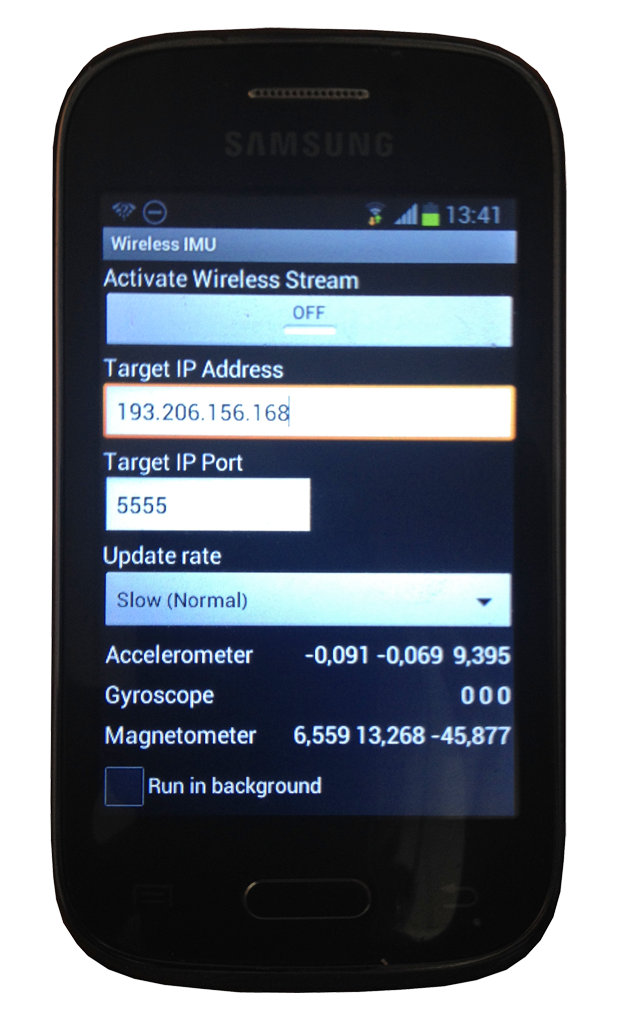 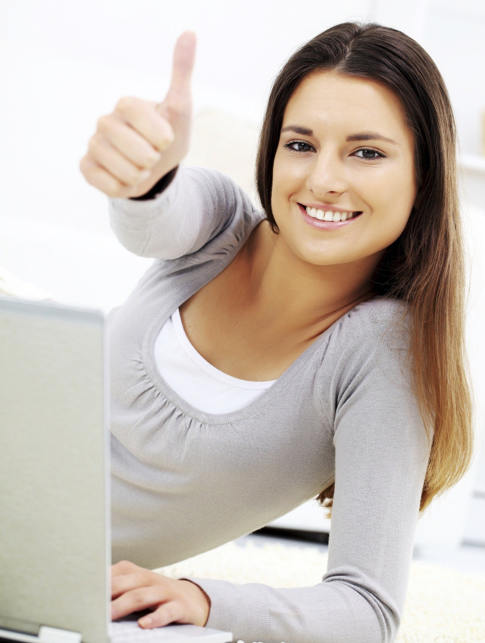 getData.pl
010011011
011010101
udpReceiveData.pl
shm yyyyy
PID: yyyyy
Browser
udpReceiveData.pl
shm xxxxx
xxxxx
xxxxx
PID:
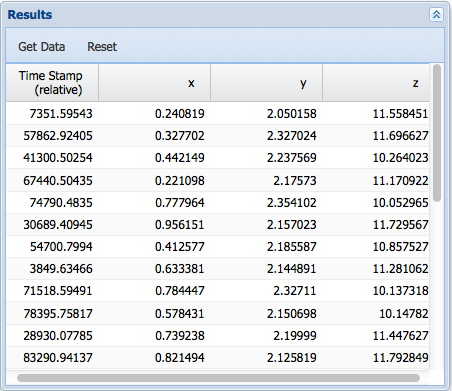 Una richiesta di istanziare il server da parte di un altro utente, in un altro browser, si traduce nel far partire un altro deamon con una shm associata al suo PID
Infine, il comando di stop di un daemon
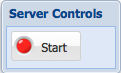 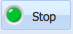 Al prossimo ciclo del timer, lo script wireless_4.pl troverà uno zero come PID e la risposta cambierà il LED in rosso
Lo stato è ancora stopped…
Il timer, schedulato ogni secondo ripete questa operazione  in modo ciclico. Ora l’utente chiede dei dati…
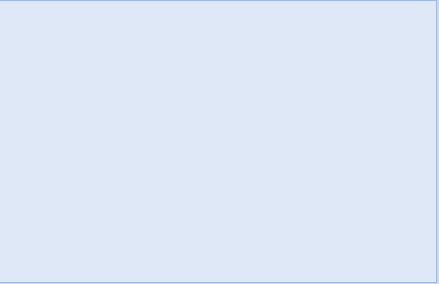 pidfile.pid
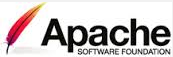 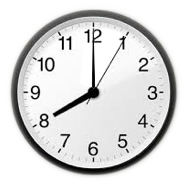 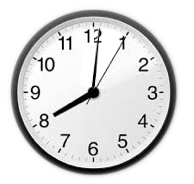 0
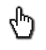 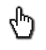 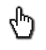 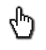 wireless_4.pl
=0 ?
15/10/14
Dario Menasce - Introduzione al CGI Web Programming
76
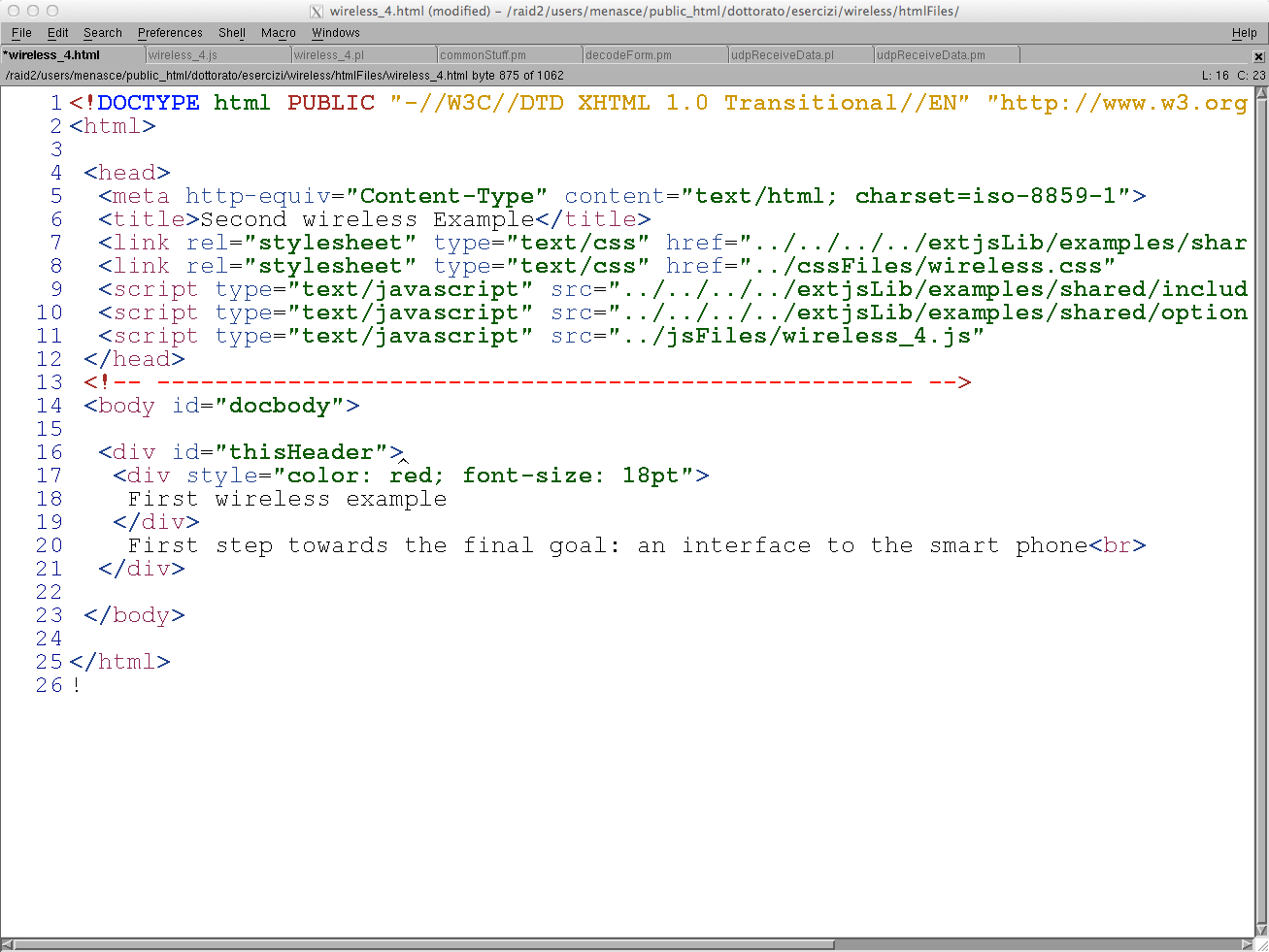 wireless_4.html
Passiamo ora alla versione che effettivamente interagisce con i dati spediti da uno smart phone.
Nello svilupparlo riprenderemo concetti appena esposti ed implementati nelle versioni precedenti.
15/10/14
Dario Menasce - Introduzione al CGI Web Programming
77
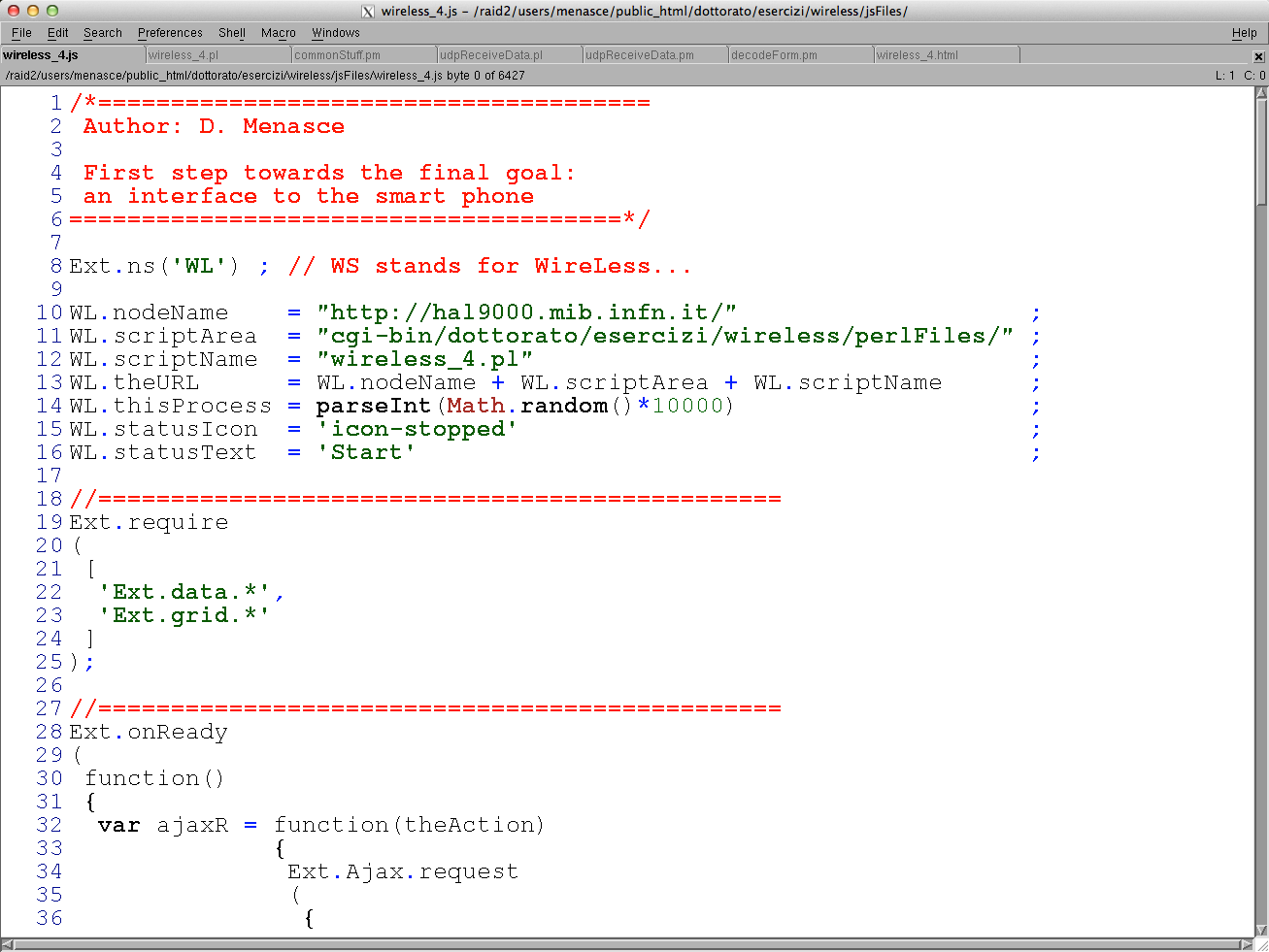 Soliti preamboli. Vediamo solo le novità rispetto alla versione 3, la precedente…
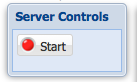 Anzitutto creeremo un pannello di controllo per gestire il server remoto, quello che ha il compito di ricevere pacchetti UDP e di trasferirli man mano in una shared memory (un daemon senza interazione diretta con il browser client)
15/10/14
Dario Menasce - Introduzione al CGI Web Programming
78
cssFiles/wireless.css
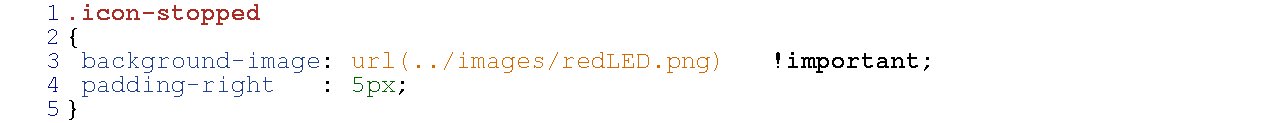 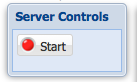 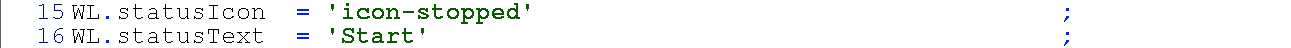 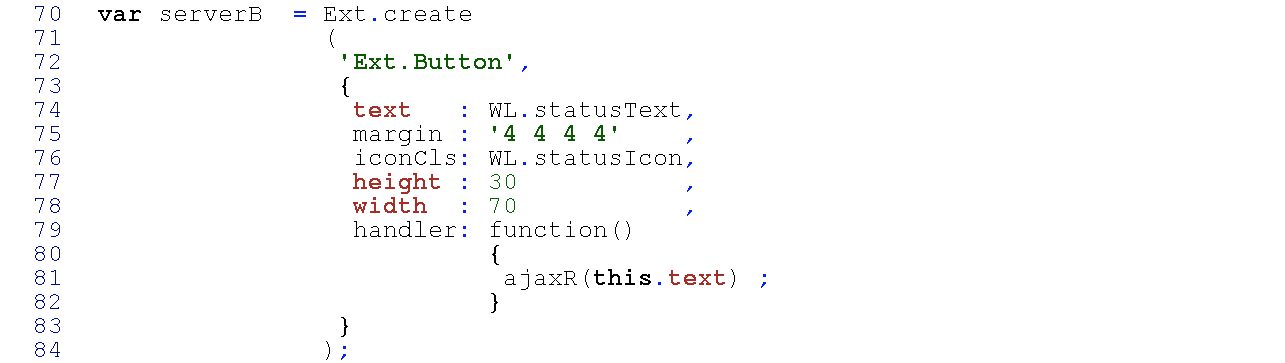 Il testo, e l’icona del LED, sono entrambe delle variabili poiché devono potersi alternare al click dell’utente.
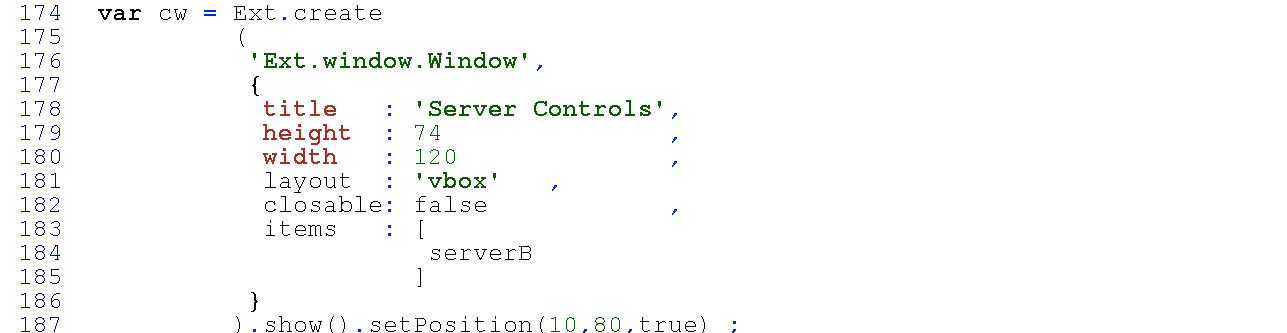 Questa è la funzione che infine sottomette al server (Apache) la richiesta di generare il processo che ascolta sulla porta e attende i pacchetti UDP: come argomento passiamo il testo corrente del bottone (Start)
15/10/14
Dario Menasce - Introduzione al CGI Web Programming
79
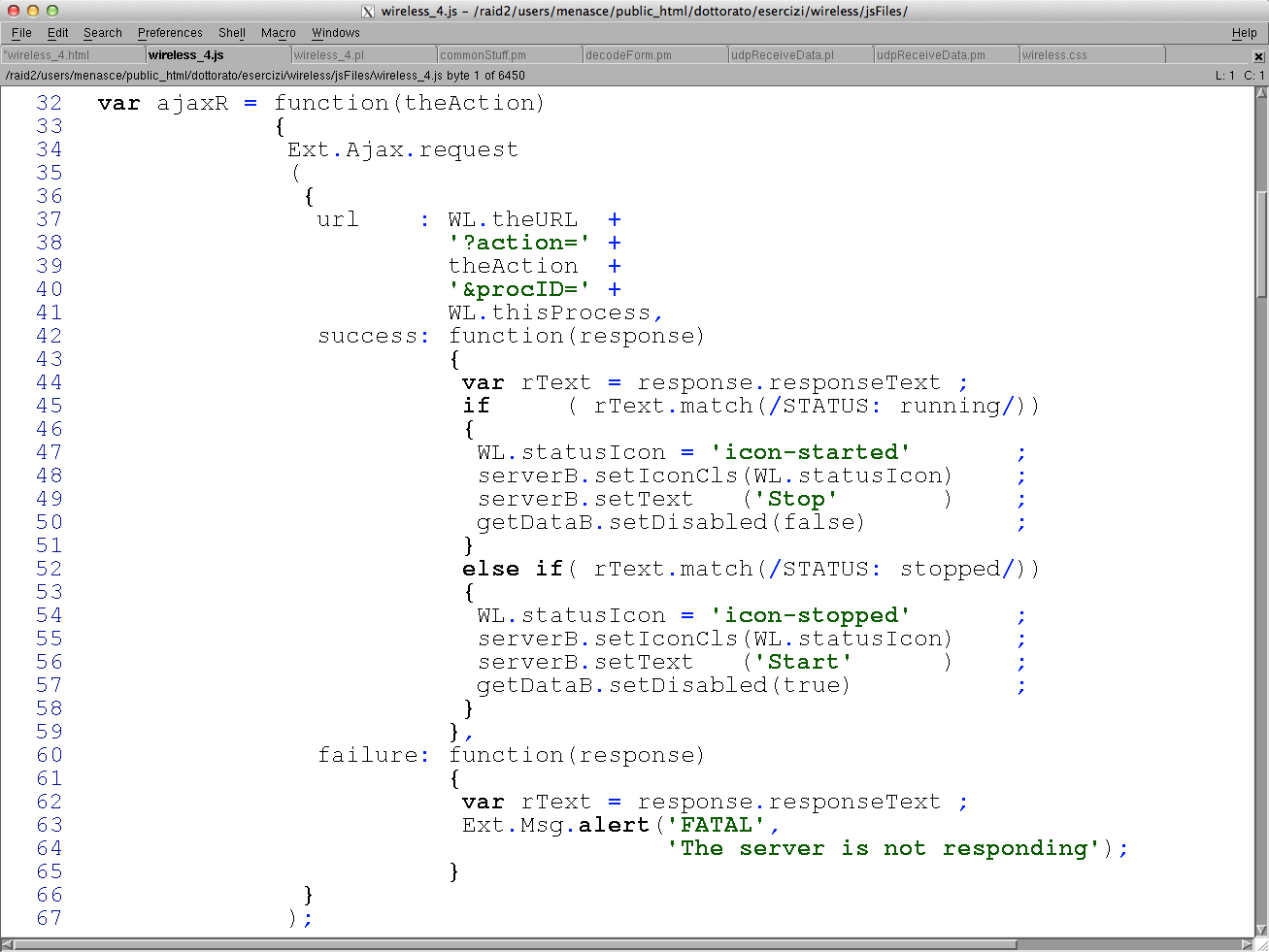 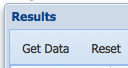 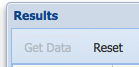 Abbiamo già visto come un’Ajax request sottometta (ad uno URL) una richiesta di esecuzione di un programma ad un server e, in modo asincrono, chiami poi una di due possibili funzioni di tipo call-back a seconda dello stato di ritorno, success o failure
http://mobile.mib.infn.it/cgi-bin/dottorato/esercizi/wireless/perlFiles/wireless_4.pl?action=Start&procID=1956
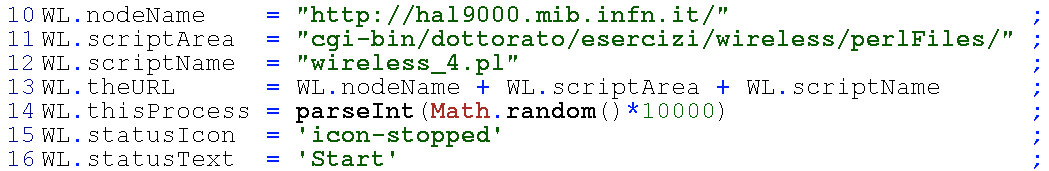 15/10/14
Dario Menasce - Introduzione al CGI Web Programming
80
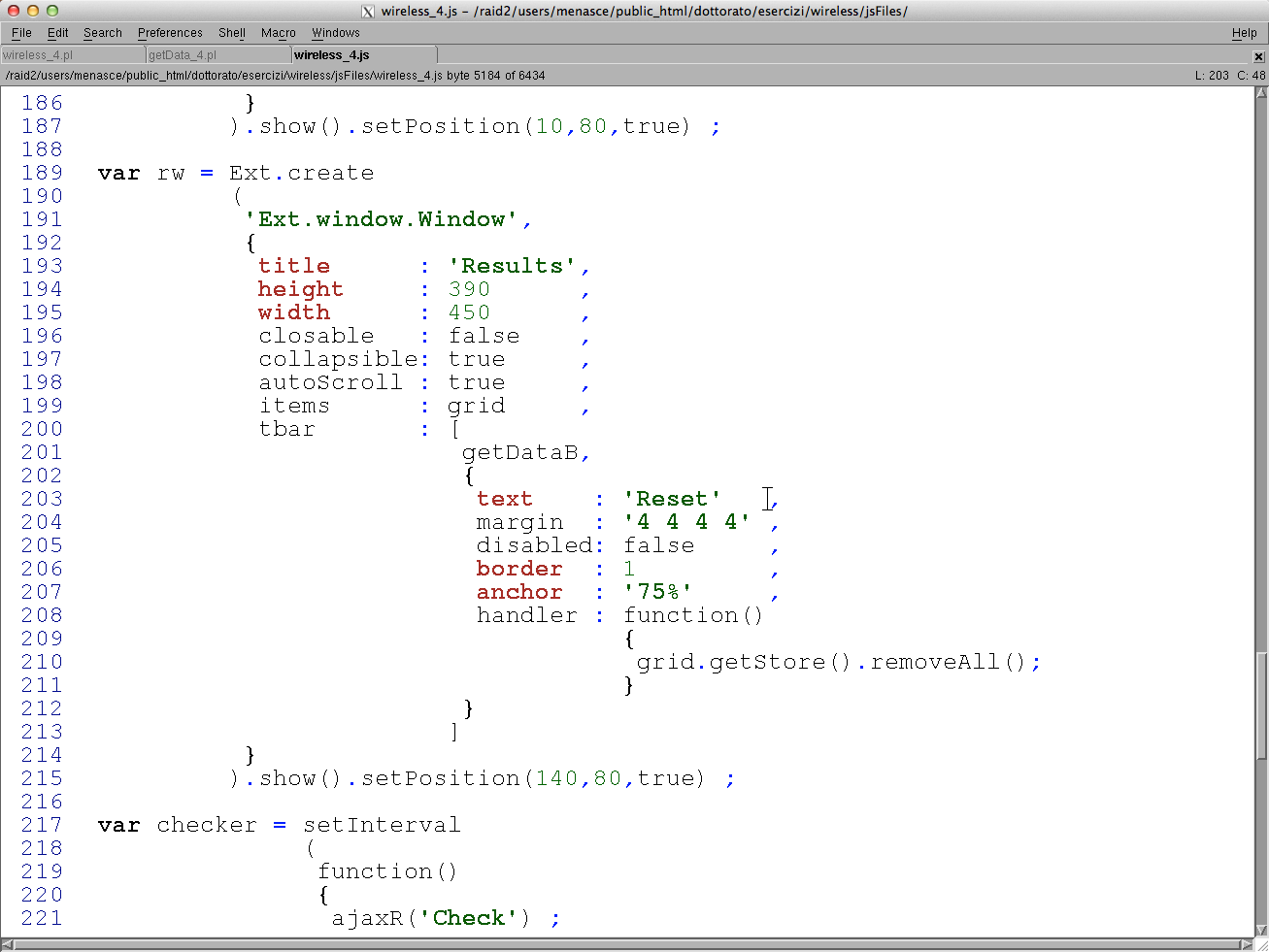 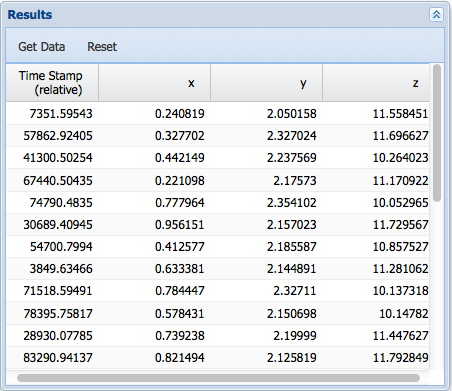 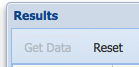 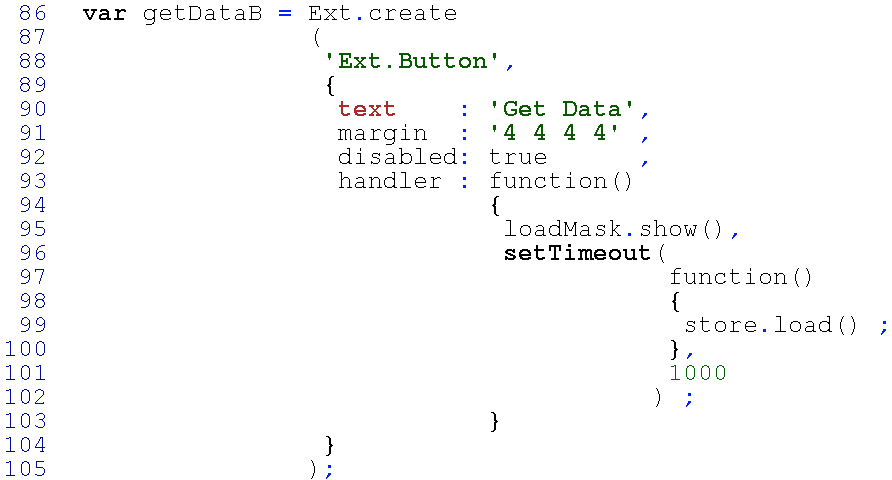 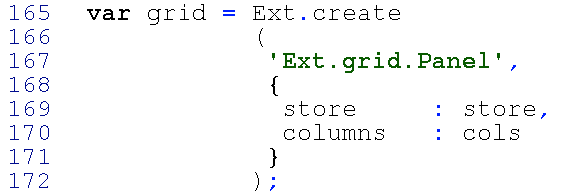 Ma se il bottone è inizializzato in modalità disabled, chi lo abilita e quando questo avviene?
15/10/14
Dario Menasce - Introduzione al CGI Web Programming
81
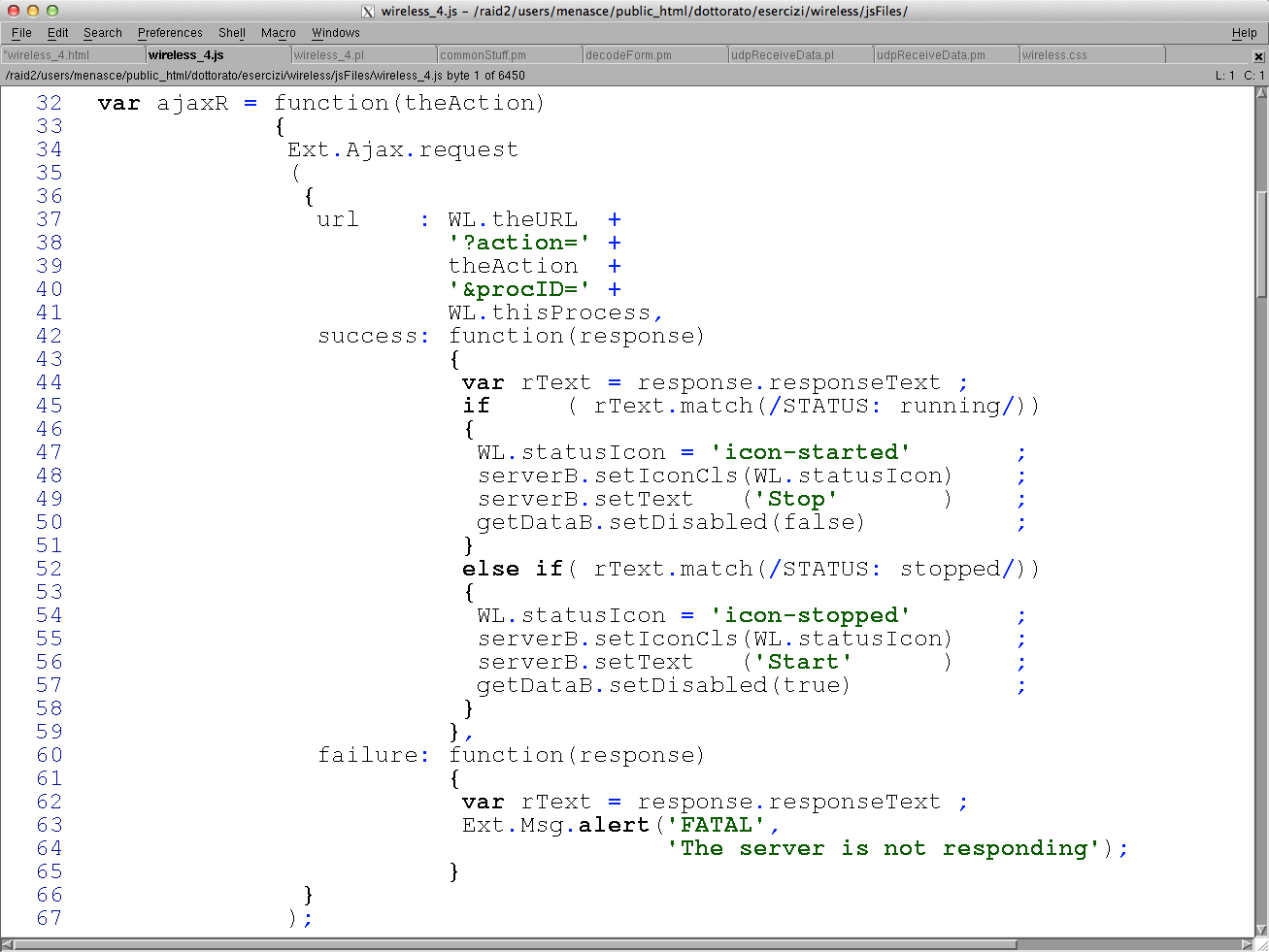 Torniamo alla funzione ajaxR, che viene usata dal bottone ‘Server control’ per emettere la richiesta ajax al server…
Queste sono infatti call-back functions che vengono chiamate in un momento imprecisato, quando arriva la risposta dal server
Ricordiamo, con AJAX tutto avviene in modo ASINCRONO!
Solo quando il server ha risposto e correttamente, l’aspetto dei bottoni viene aggiornato. Se il server era fermo, ora è partito e il bottone diventa ‘Stop’.
Diventa invece ‘Start’ se è appena stato fermato….
15/10/14
Dario Menasce - Introduzione al CGI Web Programming
82
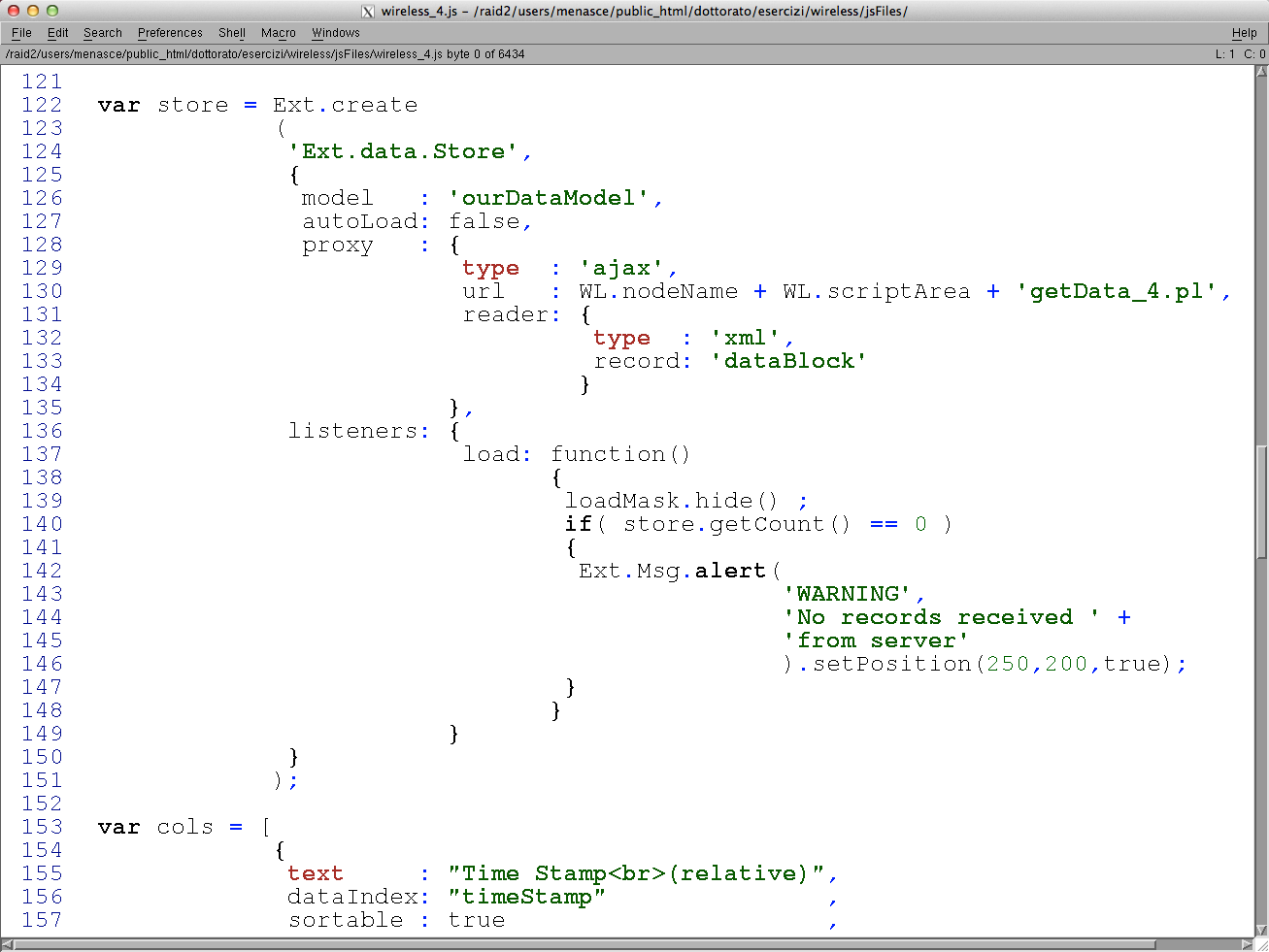 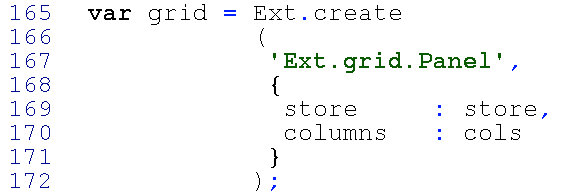 Ricordiamo che un grid panel, per rappresentare i dati, si appoggia ad uno store per la loro gestione
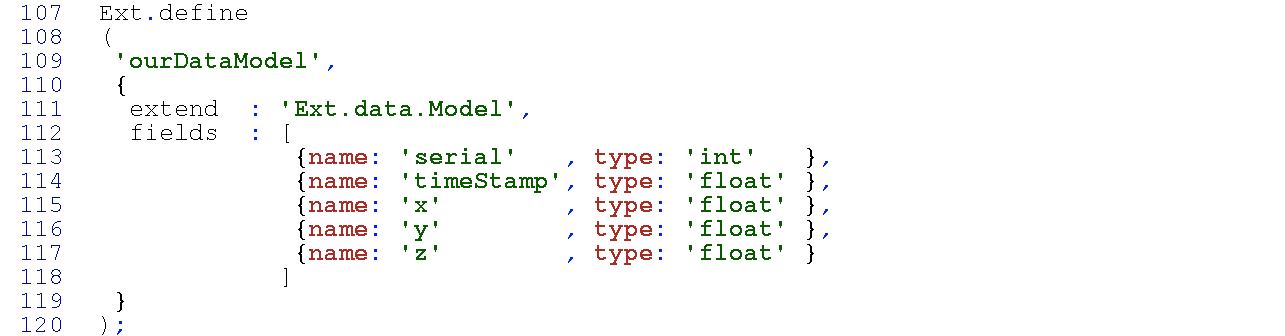 15/10/14
Dario Menasce - Introduzione al CGI Web Programming
83
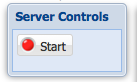 Ancora un passo indietro. Il bottone che attiva il daemon deve riflettere lo stato corrente del medesimo: se questo è attivo deve essere possibile fermarlo (non certo farlo partire una seconda volta) e viceversa.
Di nuovo, tutto il sistema si regge sul concetto di asincronicità, che rende ovviamente l’analisi del codice e la ricerca di errori molto complessa.
Occorre quindi una richiesta ajax, periodica, che chieda alla macchina remota lo stato corrente del daemon.
setInterval è una funzione nativa di Javascript che ripete ciclicamente la funzione  indicata, con una frequenza indicata in millisecondi (qui chiamiamo la funzione ajax ogni secondo con un argomento ‘Check’).
A seconda dello stato del daemon, la funzione call-back di ajaxR riceverà una stringa contenente uno dei due possibili messaggi di risposta:
STATUS: running
STATUS: stopped
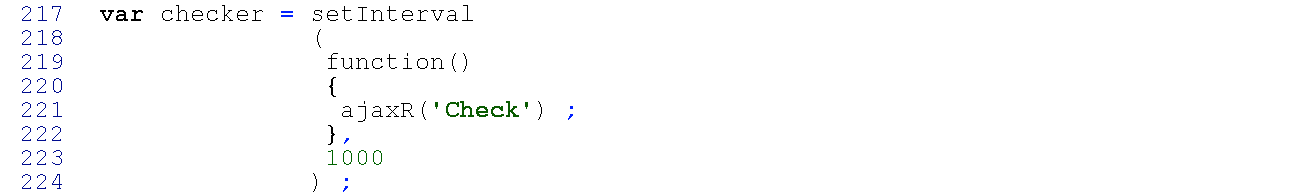 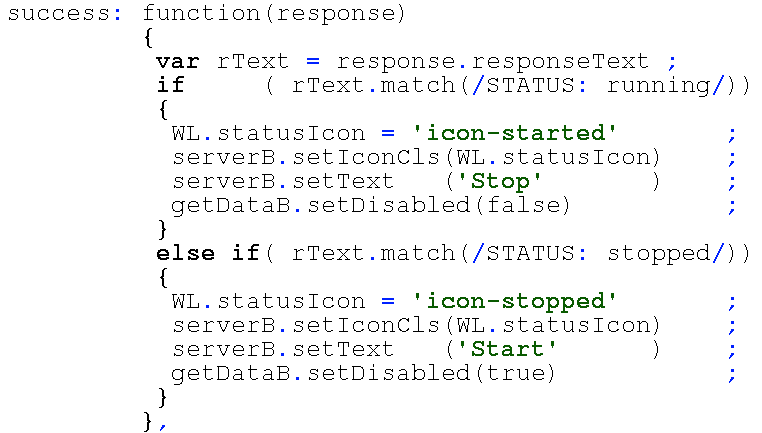 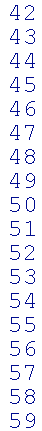 15/10/14
Dario Menasce - Introduzione al CGI Web Programming
84
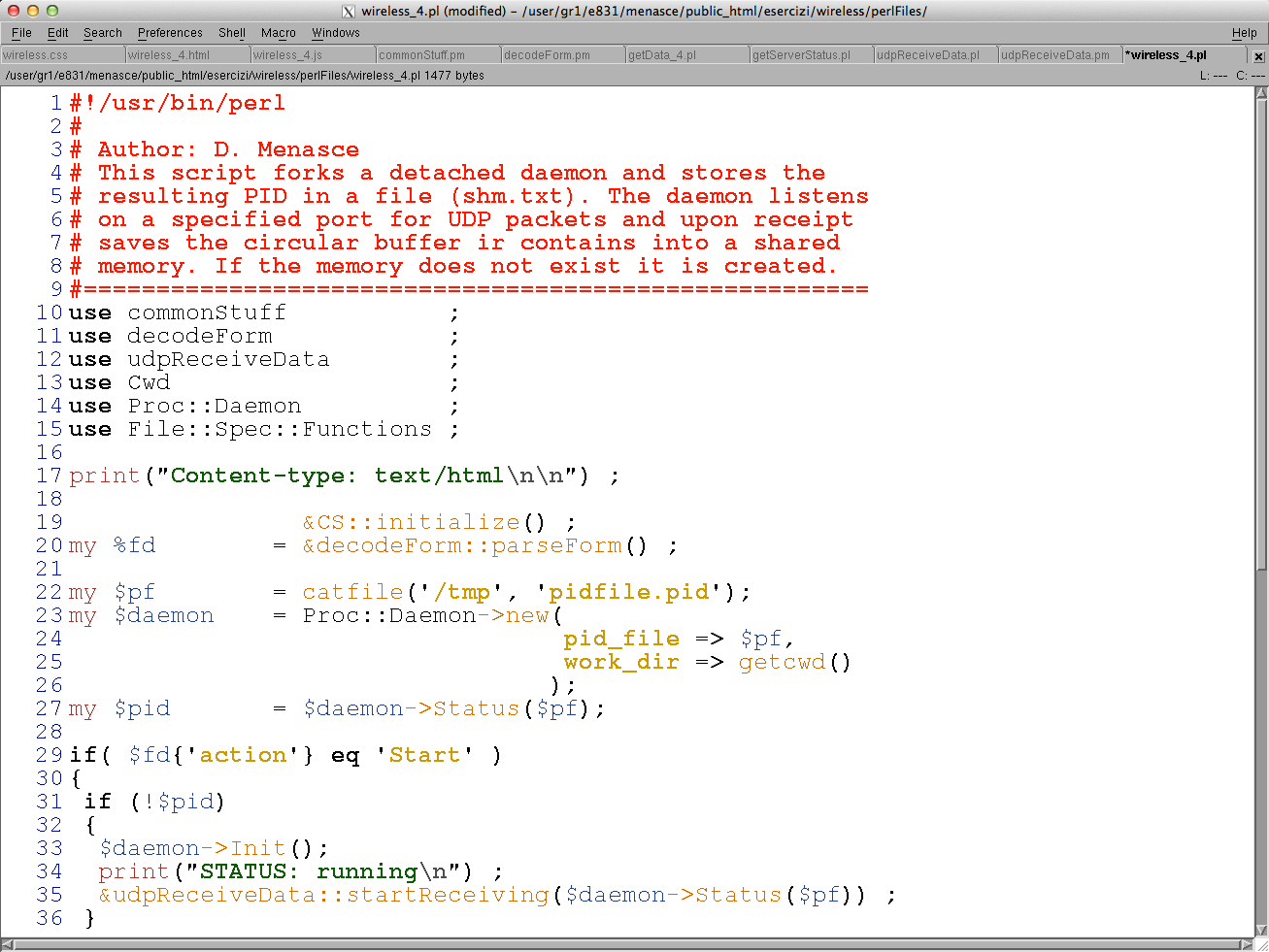 Analizziamo ora lo script in perl, server-side, dedicato a gestire la funzionalità del daemon. Suo compito sarà triplice:
Farlo partire se attualmente fermo.
Fermarlo se attualmente corrente.
Verificarne lo stato e comunicarlo all’utente
15/10/14
Dario Menasce - Introduzione al CGI Web Programming
85
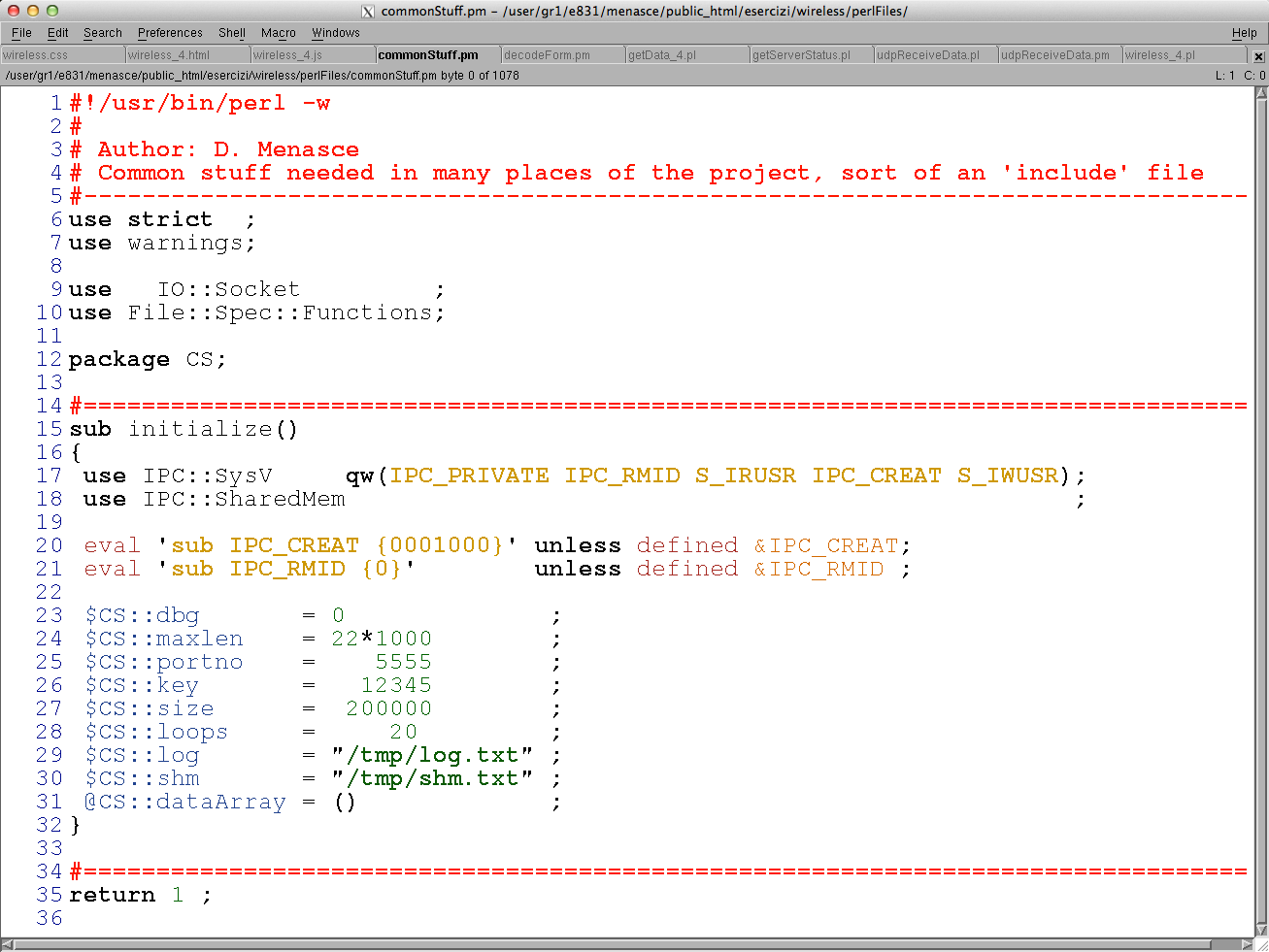 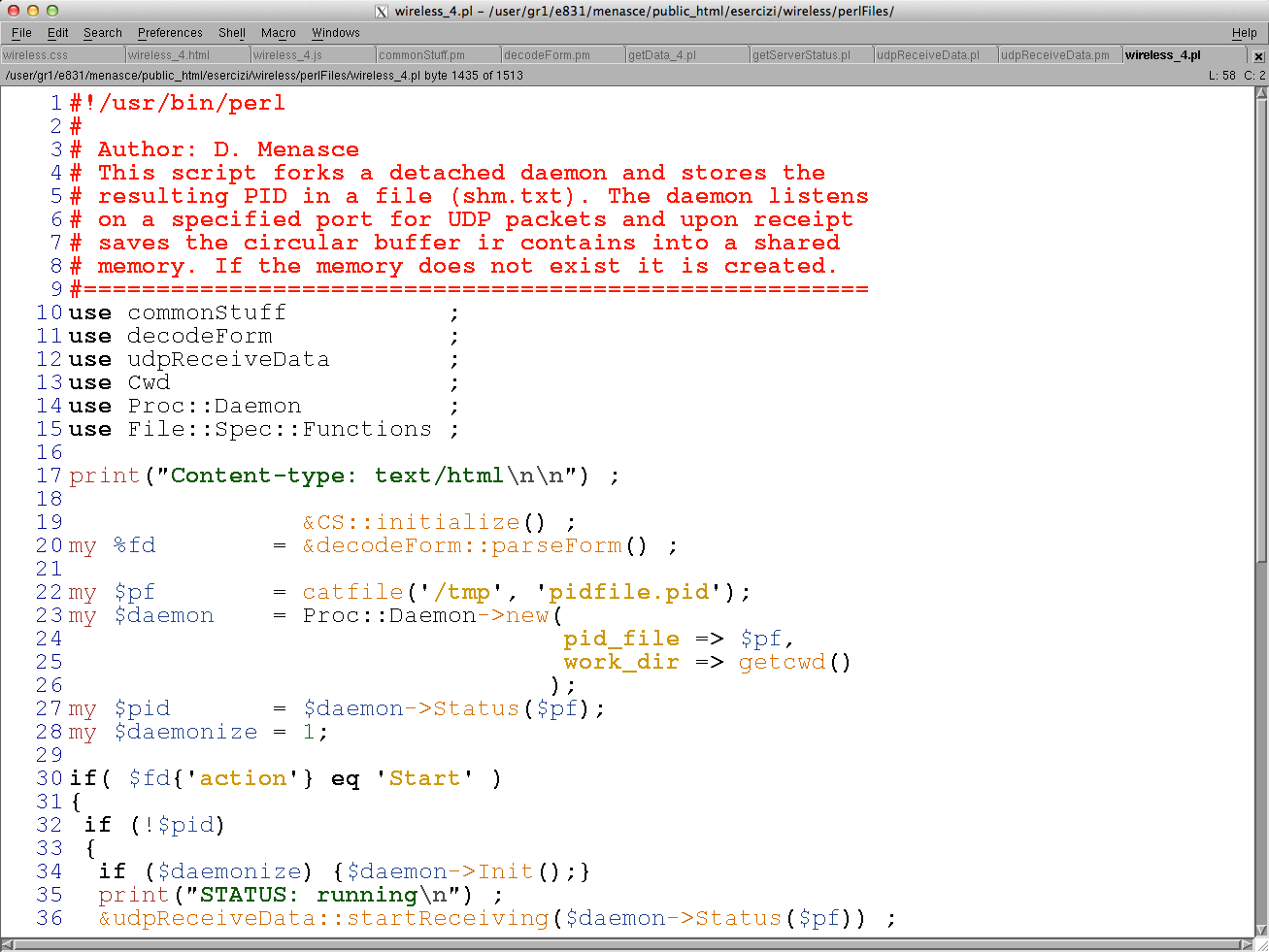 15/10/14
Dario Menasce - Introduzione al CGI Web Programming
86
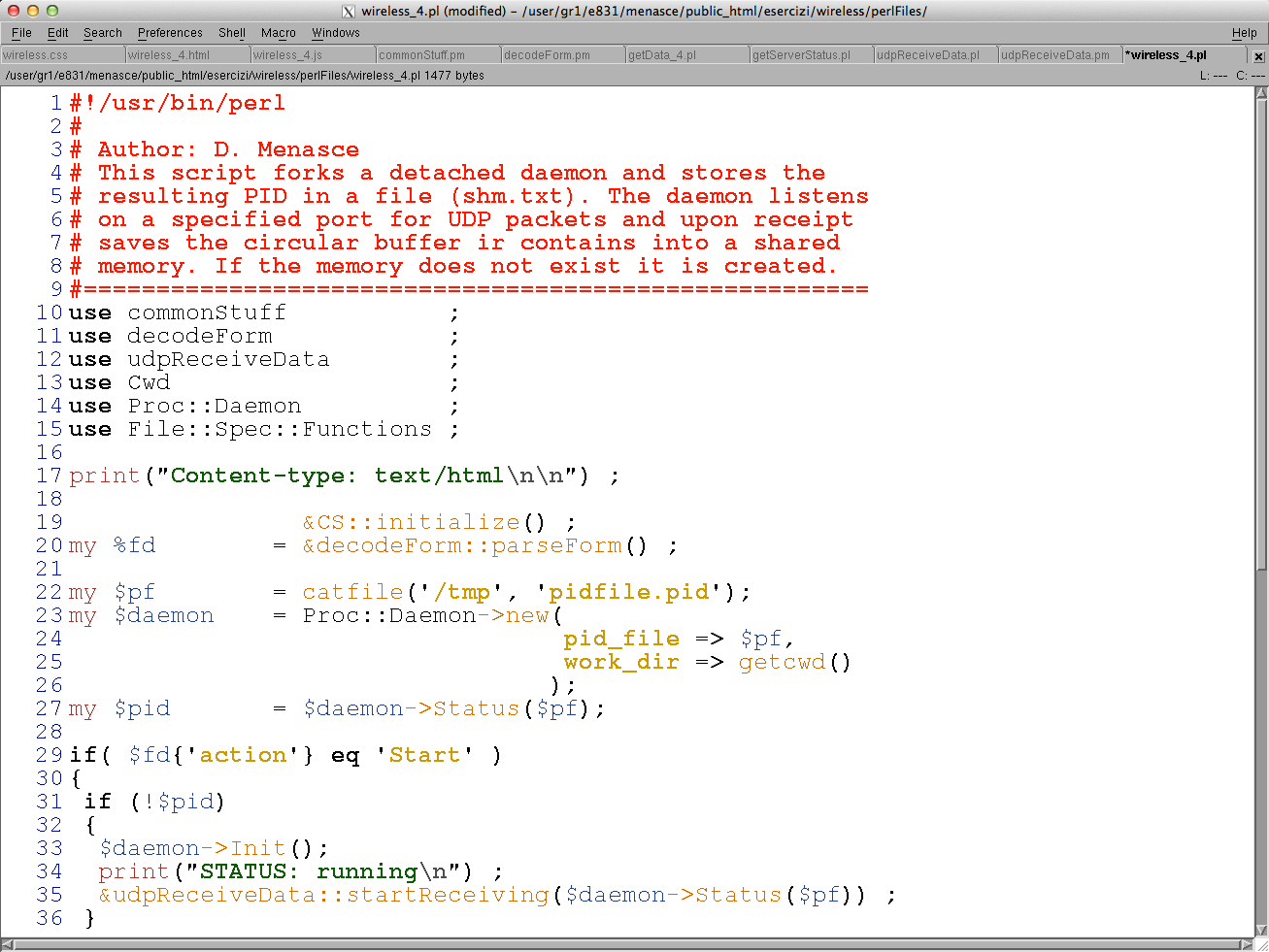 15/10/14
Dario Menasce - Introduzione al CGI Web Programming
87
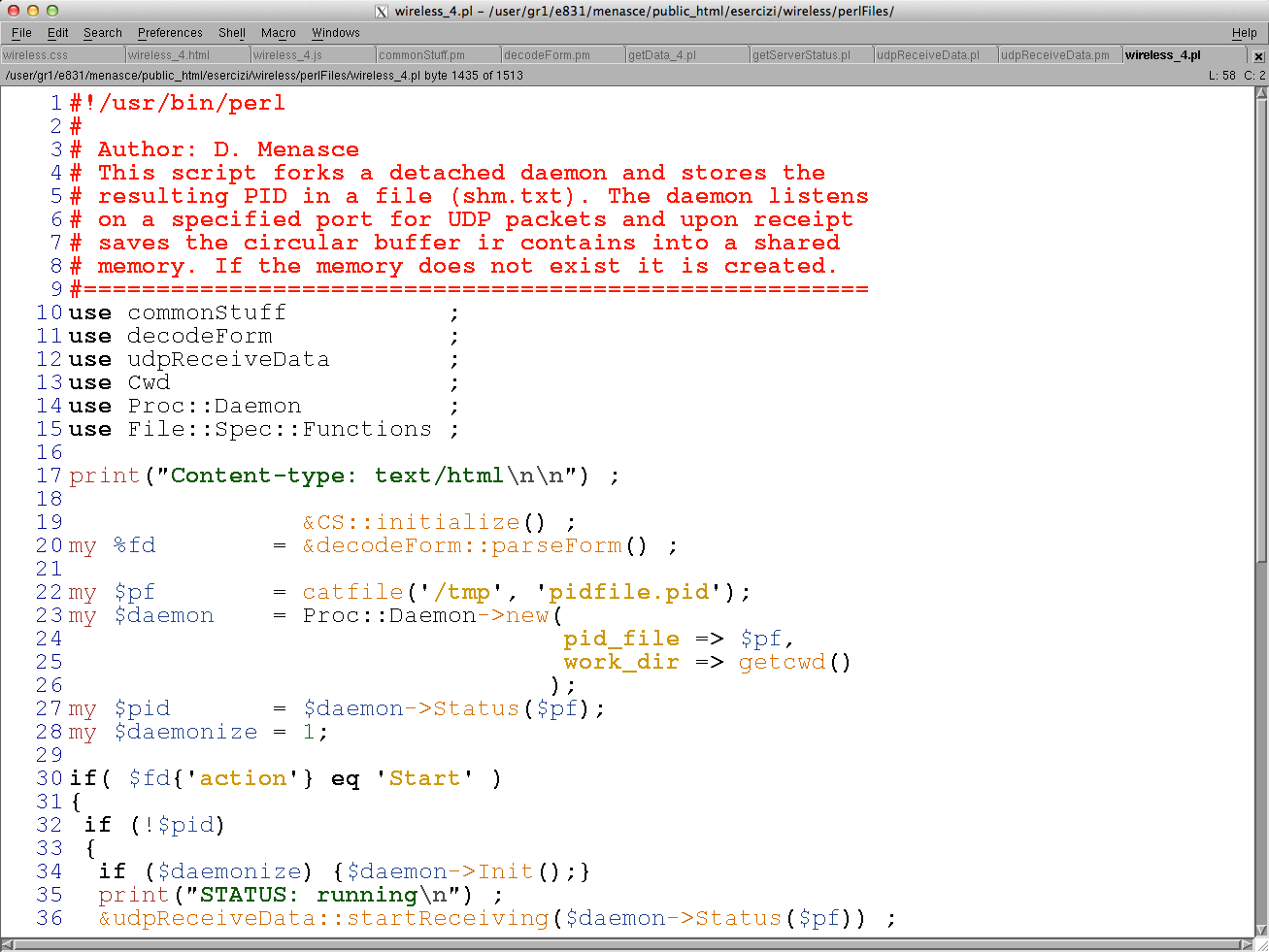 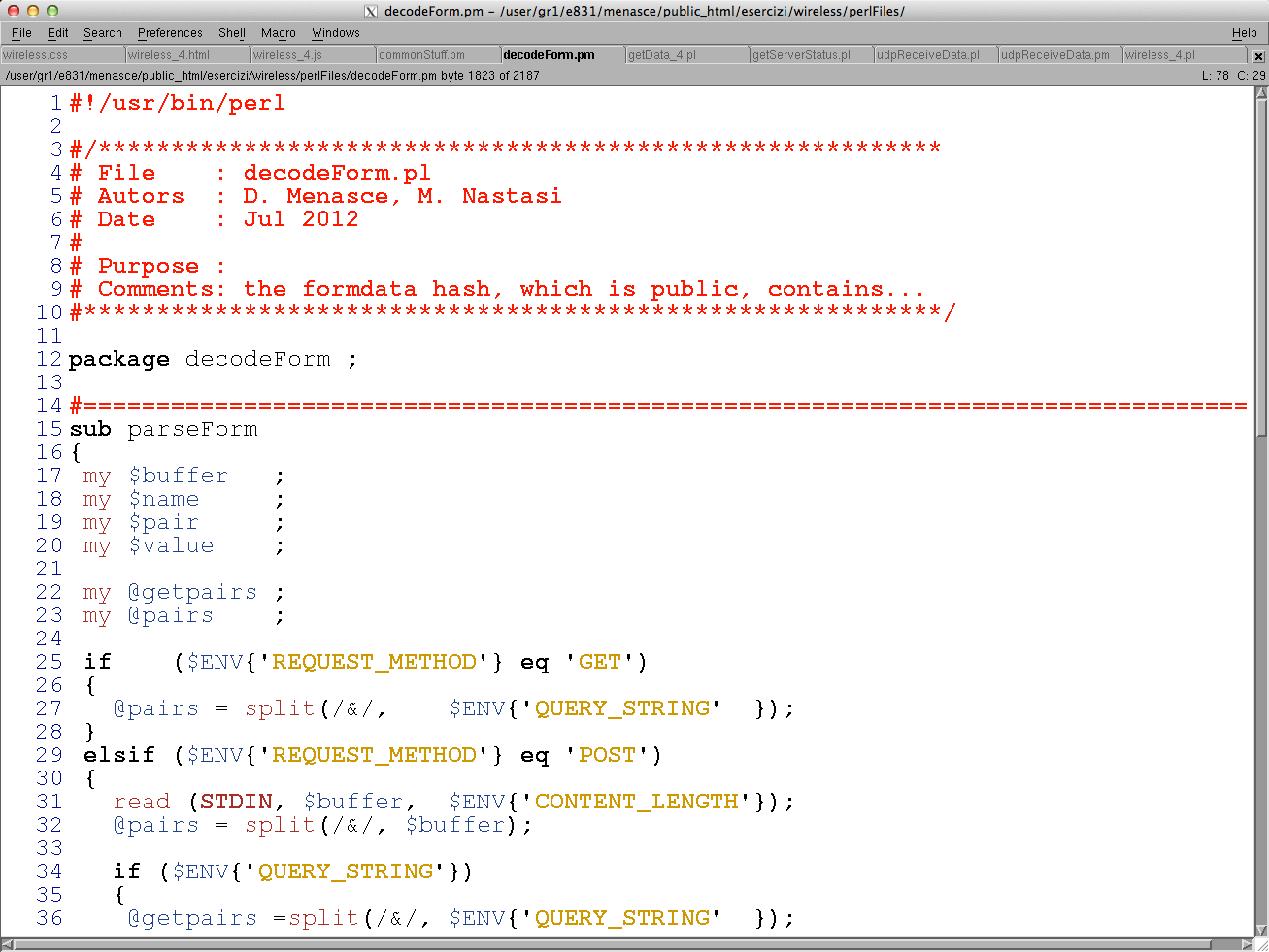 15/10/14
Dario Menasce - Introduzione al CGI Web Programming
88
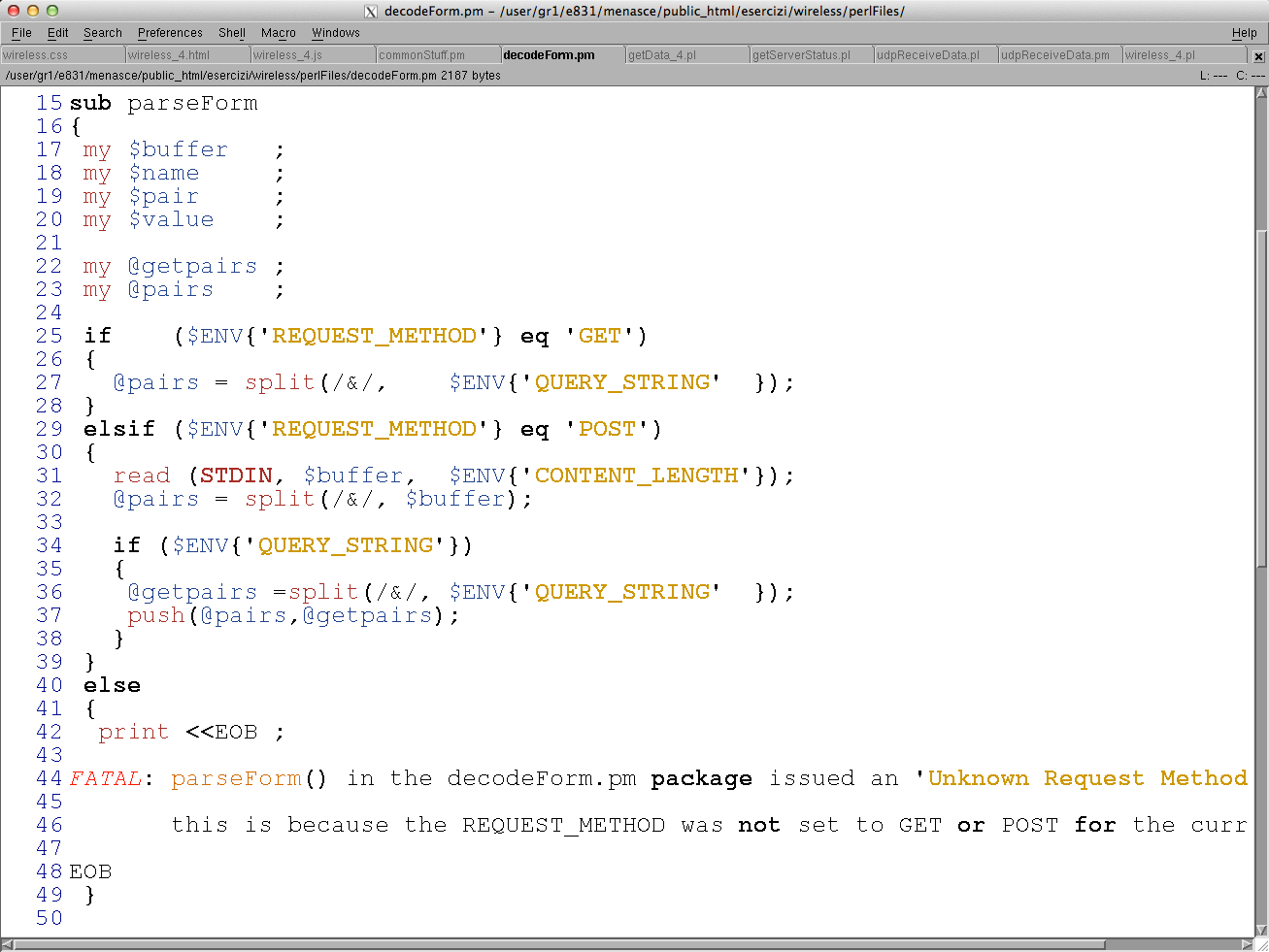 15/10/14
Dario Menasce - Introduzione al CGI Web Programming
89
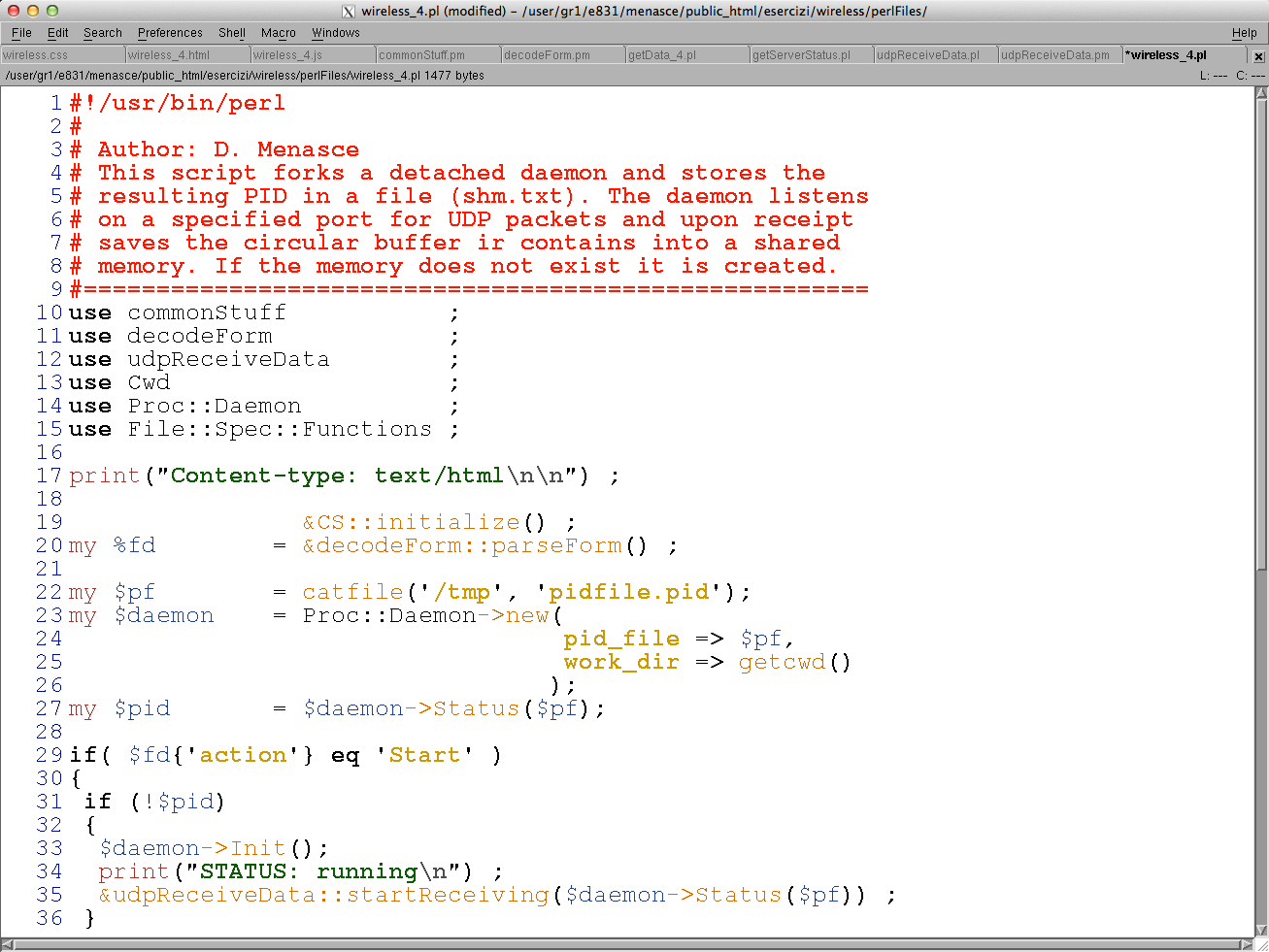 Il file /tmp/pidfile.pid viene usato come storage per contenere il PID del processo deputato a ricevere pacchetti UDP in rete
Il costruttore crea un oggetto di tipo deamon, assegnandogli un identificatore (preso dal file pidfile.pid) e una zona di lavoro. Il programma a questo punto prepara un deamon (che in seguito diverrà tale tramite opportuno fork).
La prima volta il file non esiste e quindi $pf punterà a null.
Il metodo Status, dato l’identificatore di un particolare daemon restituisce null se il demone è inattivo, il suo PID altrimenti.
15/10/14
Dario Menasce - Introduzione al CGI Web Programming
90
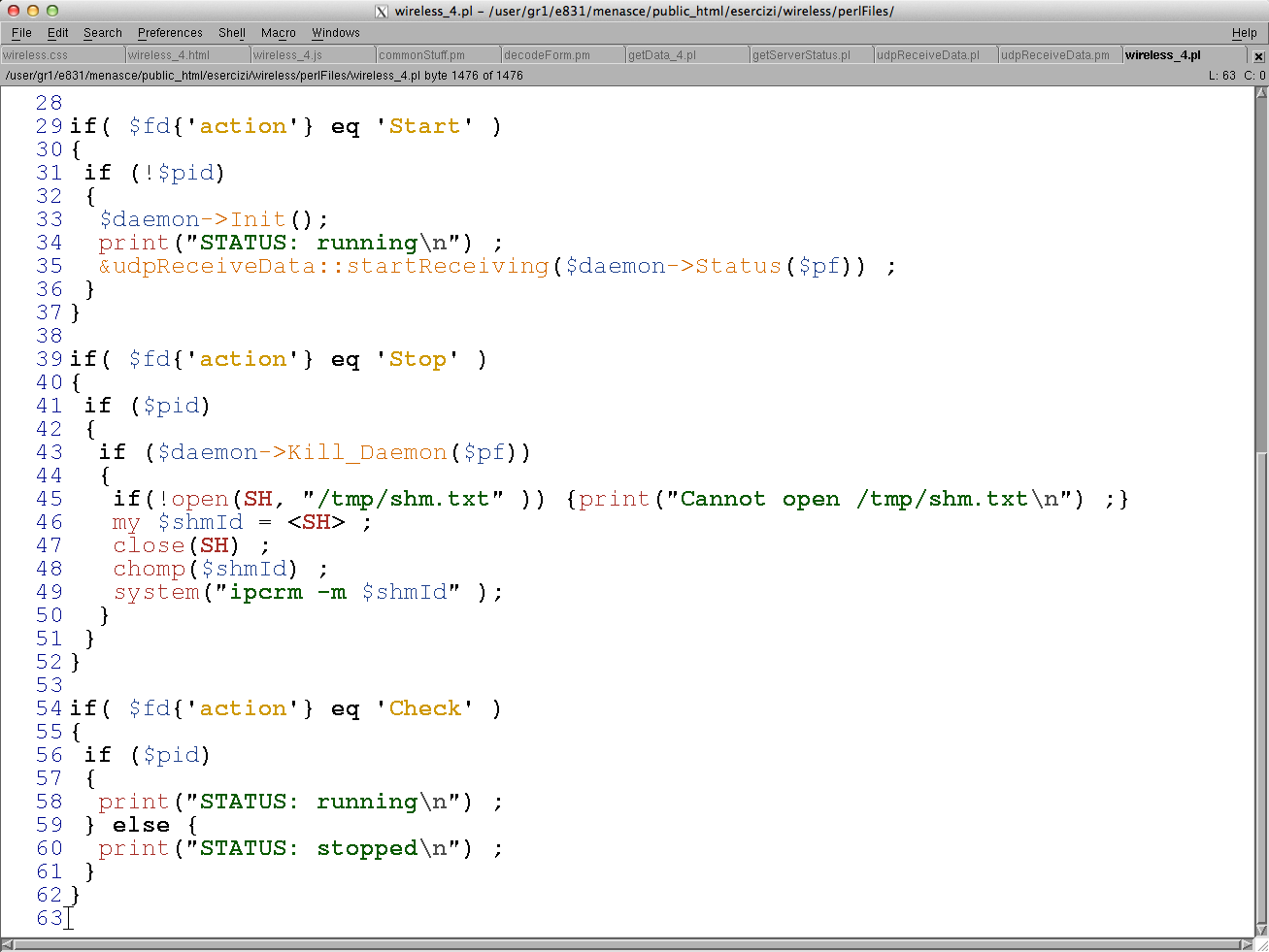 Vediamo ora cosa fa il programma che attende pacchetti UDP spediti dal telefonino e, appena ricevuti li immette in un buffer circolare che viene periodicamente aggiornato in una shared memory.
Questo è il punto in cui avviene lo sdoppiamento del programma (fork). Le istruzioni dalla riga 35 in avanti vengono eseguite in un thread parallelo, asincrono. In particolare viene attivato la funzione startReceiving nel package udpReceiveData.pm che da qui in avanti procede come un processo in background (eterno). Vedremo tra poco cosa fa questo detached  thread.
Qui si chiede l’interruzione forzata (kill -9) del processo daemon attivo: per poter cancellare la shared memory ad esso associata (creata dal demone stesso all’avvio), si usa il comando di shell ipcrm che richiede un id (recuperato dal file temporaneo nel quale il demone si è registrato)
15/10/14
Dario Menasce - Introduzione al CGI Web Programming
91
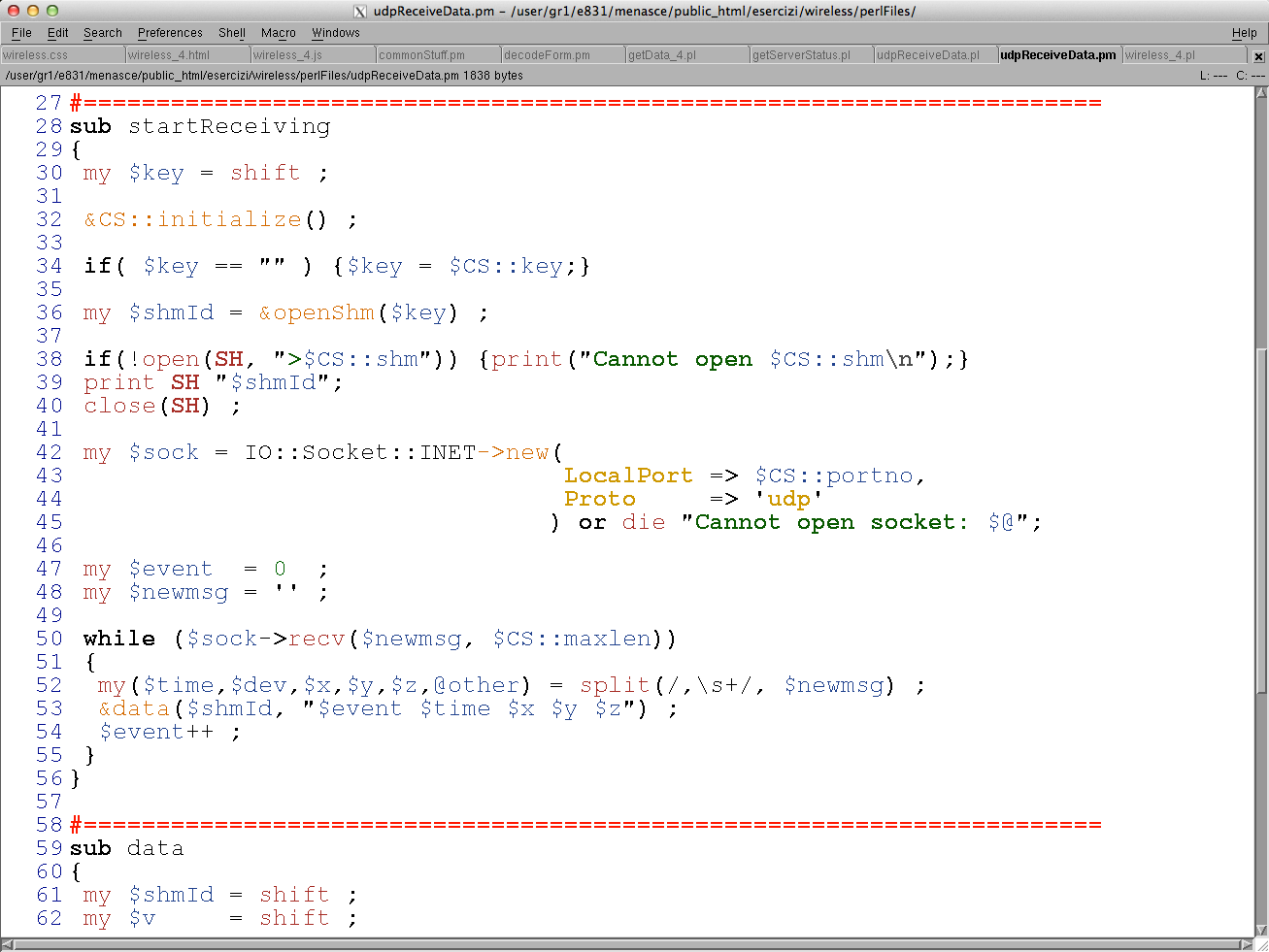 Lasciamo i dettagli implementativi come esercizi al lettore. Consideriamo un punto soltanto in particolare, la scrittura del buffer circolare in una shared memory:
15/10/14
Dario Menasce - Introduzione al CGI Web Programming
92
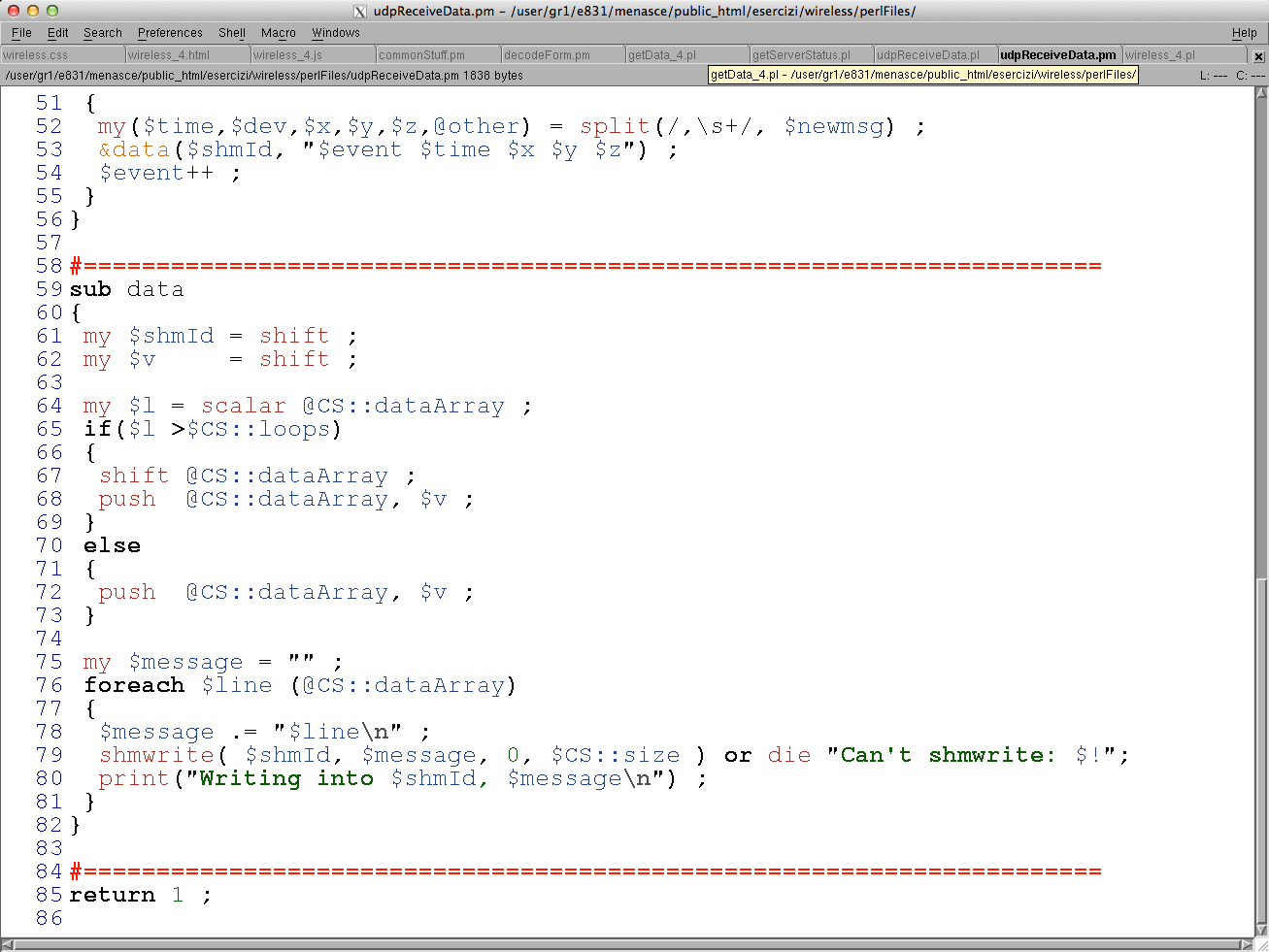 Costruzione di un buffer circolare….
15/10/14
Dario Menasce - Introduzione al CGI Web Programming
93
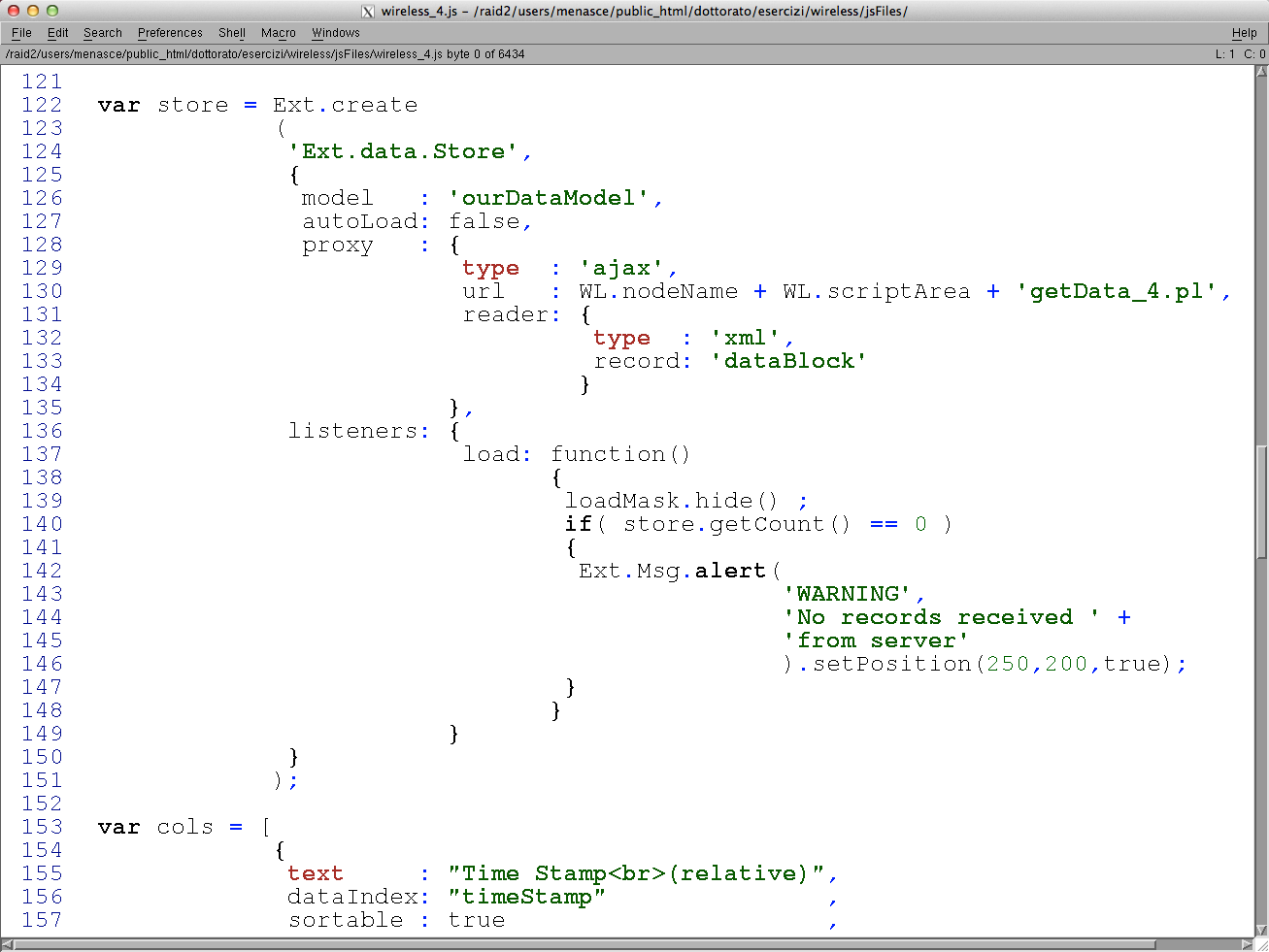 Perfetto, abbiamo visto come gestire la creazione di un job asincrono (un daemon) perennemente in attesa di ricevere pacchetti UDP e come questo, una volta attivo, alimenti costantemente una shared memory (strutturata internamente come un buffer circolare) contenente  i dati trasmessi dal telefonino.

Vediamo ora come recuperare i dati dalla shared memory e rappresentarli all’interno di una opportuna maschera del browser (come fosse un foglio Excel).
Rammentiamo brevemente come è organizzato lo store
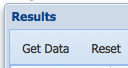 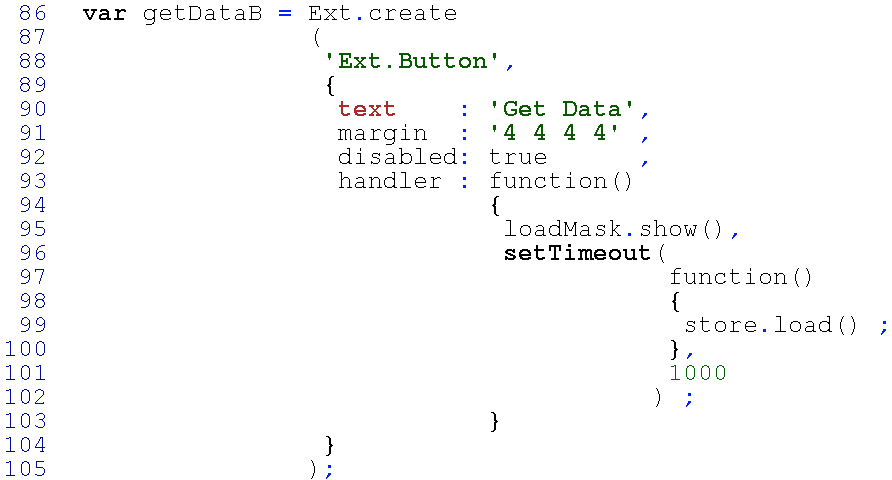 Invochiamo un’operazione di caricamento dello store eseguito una sola volta: se volessimo un flusso continuo utilizzeremmo setInterval (ciclico)
15/10/14
Dario Menasce - Introduzione al CGI Web Programming
94
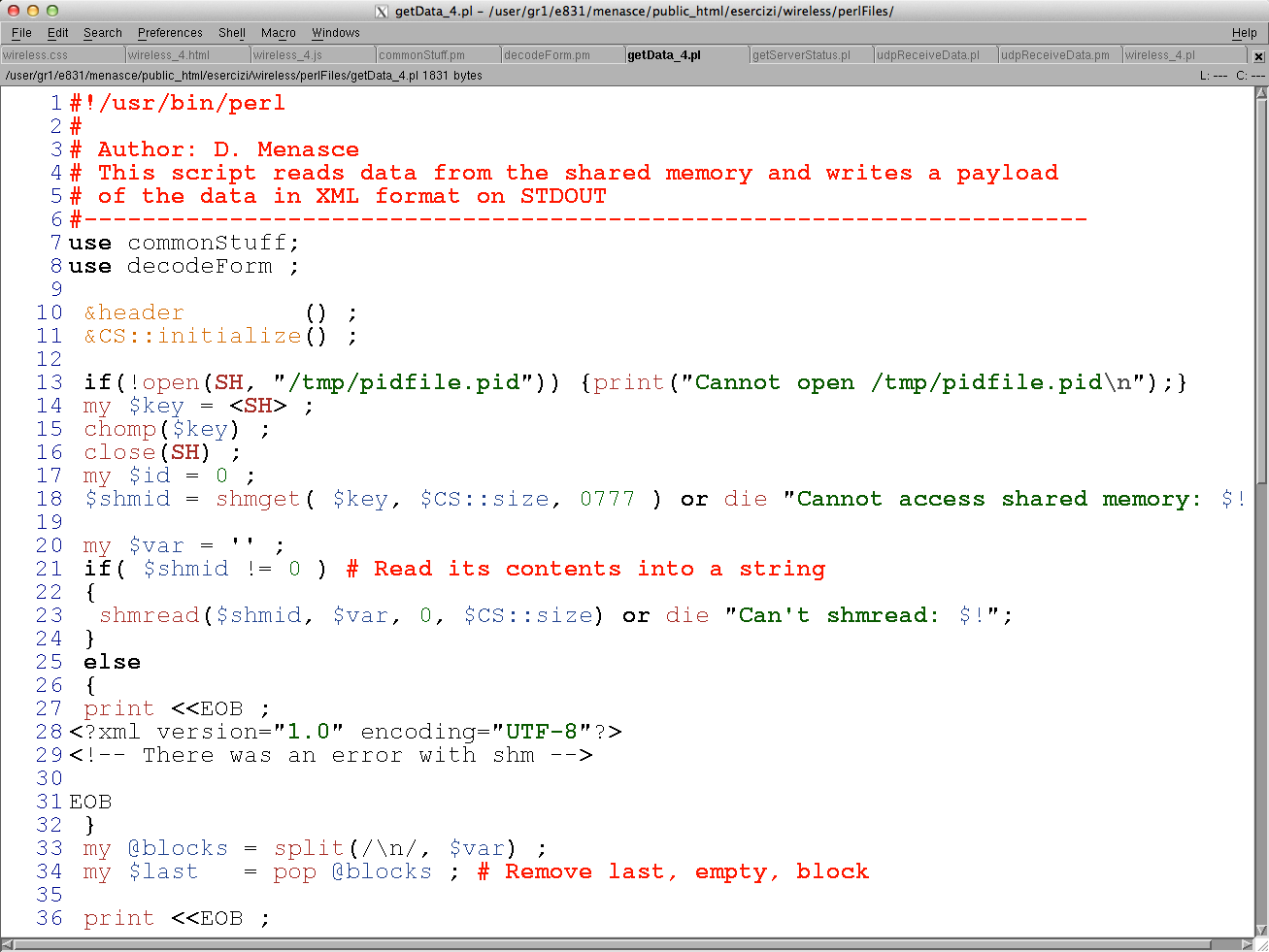 Possiamo infine dare un’occhiata a allo script getData_4.pl, attivato dalla richiesta AJAX emessa dall’utente premendo il tasto “Get data”
15/10/14
Dario Menasce - Introduzione al CGI Web Programming
95
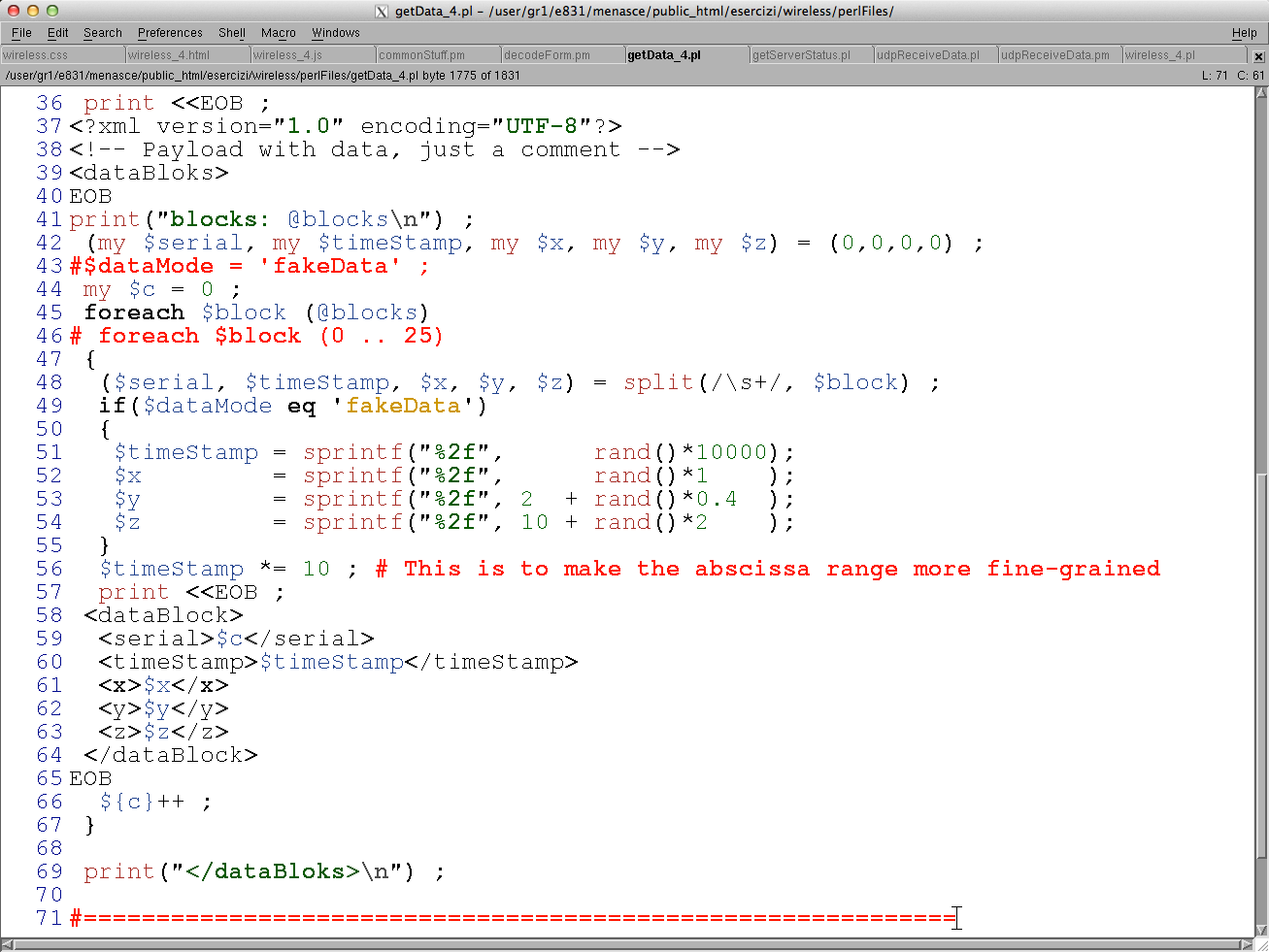 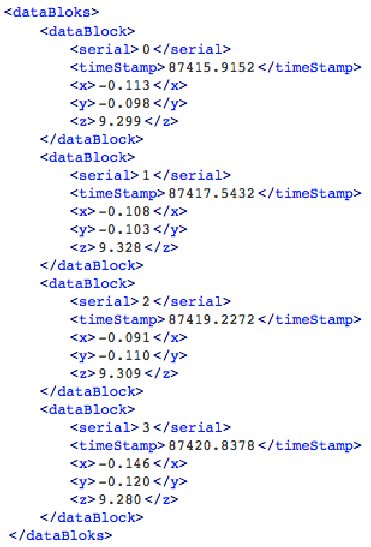 15/10/14
Dario Menasce - Introduzione al CGI Web Programming
96
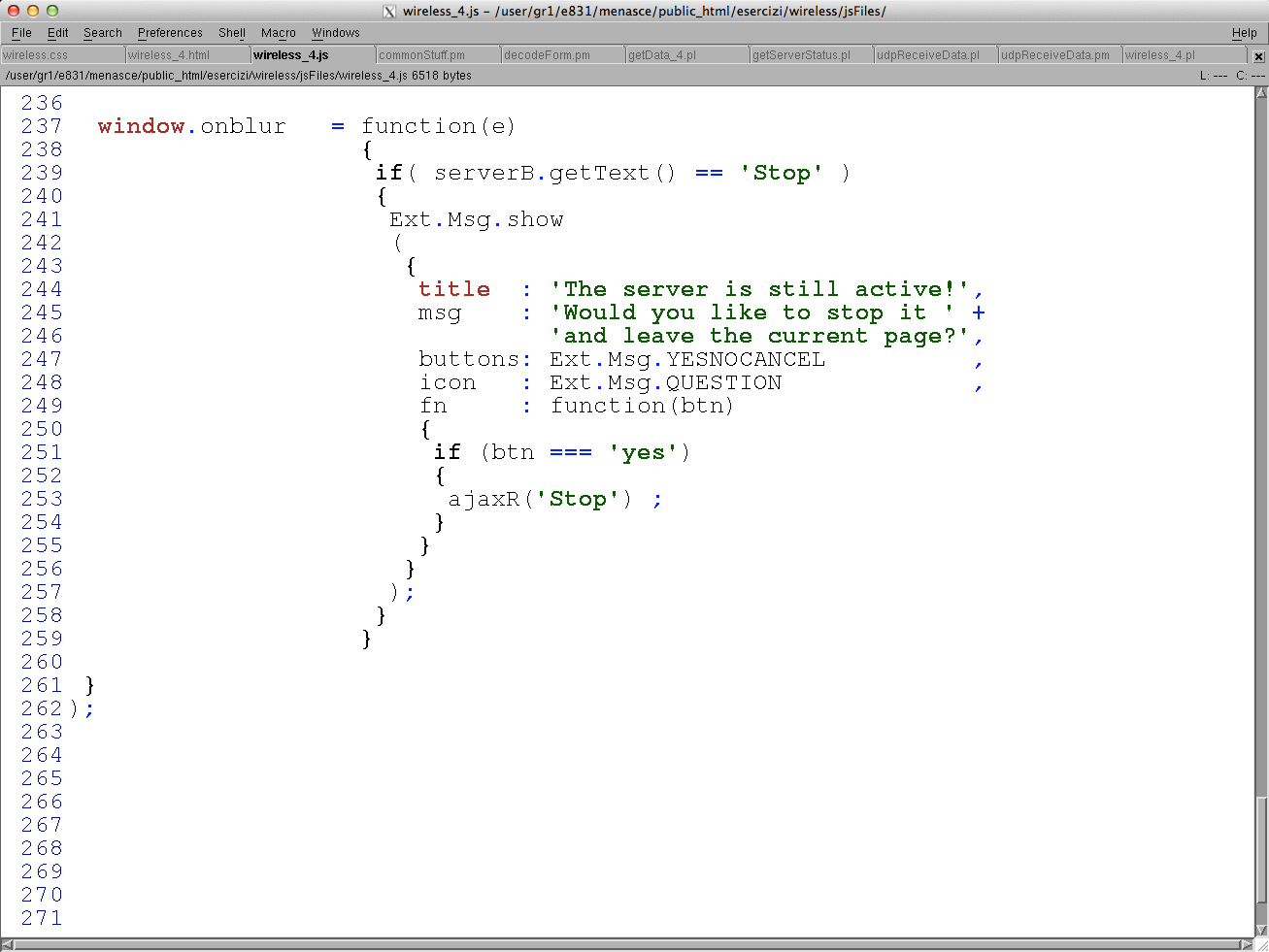 Un’ultima cosa: il server che agisce come daemon, una volta  attivato, rimane eternamente in esecuzione fino a quando non viene fermato esplicitamente dall’utente premendo il bottone “Stop”. Poiché un utente può abbandonare la pagina corrente, dimenticandosi di spegnere il server (e di cancellare la shared memory da esso creata e ad esso permanentemente associata), è utile predisporre un pro-memoria che forzi l’utente a prende una decisione al momento di cambiare pagina.
15/10/14
Dario Menasce - Introduzione al CGI Web Programming
97
Passiamo ora alla versione finale dell’esempio, quella in cui sia prevista la rappresentazione grafica, in tempo reale, dei dati trasmessi. Utilizzeremo una classe di oggetti fornita da ExtJs che implementano  istogrammi, bar-charts e similari.
15/10/14
Dario Menasce - Introduzione al CGI Web Programming
98
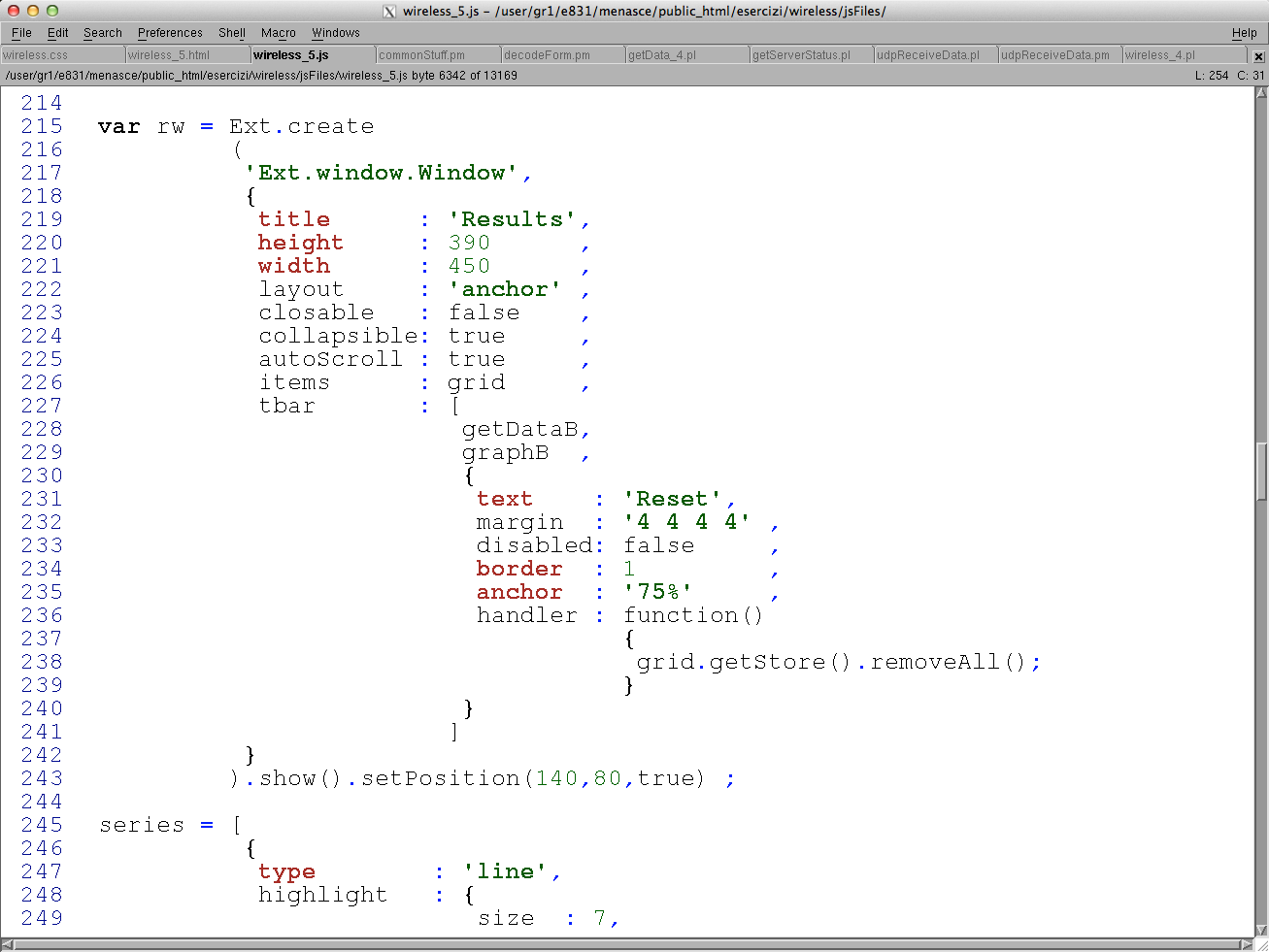 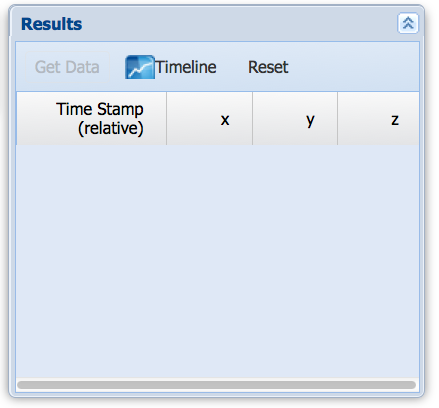 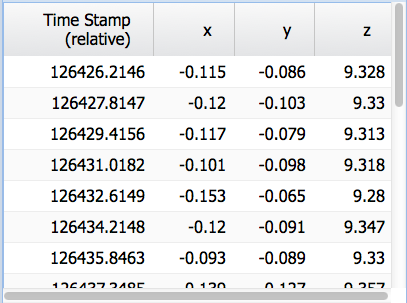 In questa versione, l’elemento di novità è costituito dal bottone “Timeline”, corrispondente all’object graphB, che ora andremo ad esaminare
15/10/14
Dario Menasce - Introduzione al CGI Web Programming
99
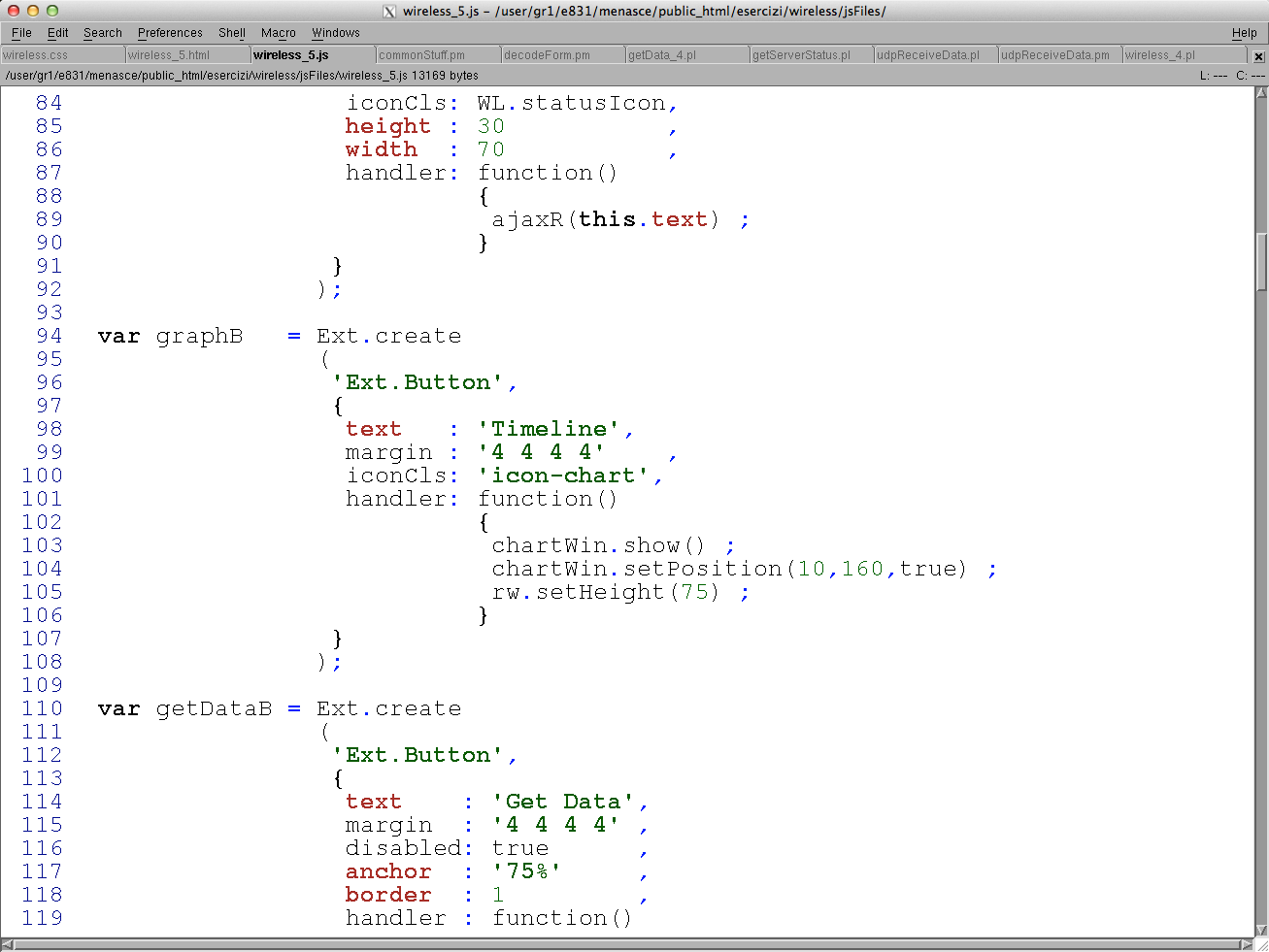 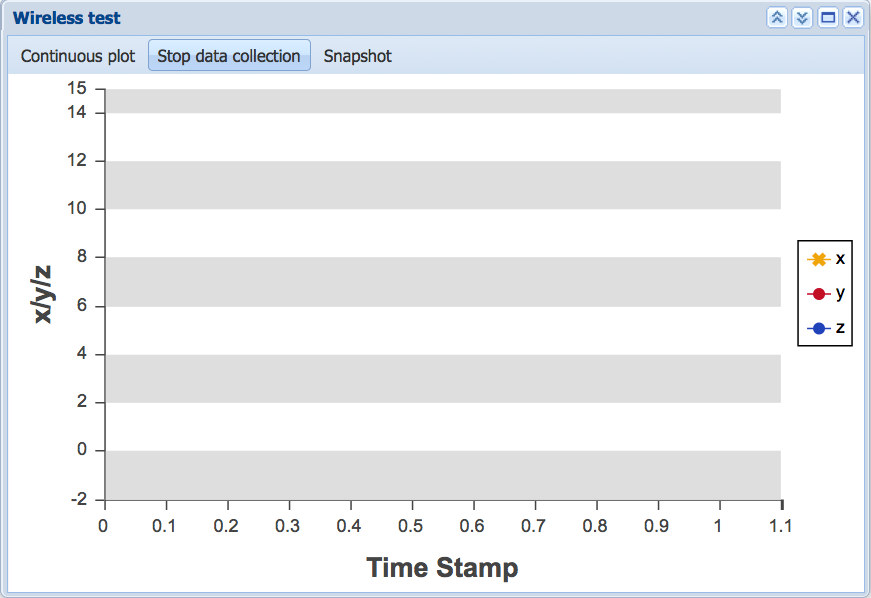 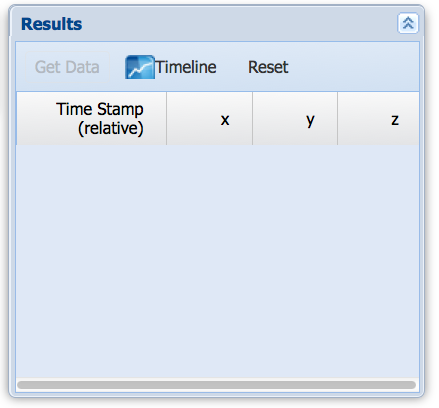 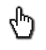 15/10/14
Dario Menasce - Introduzione al CGI Web Programming
100
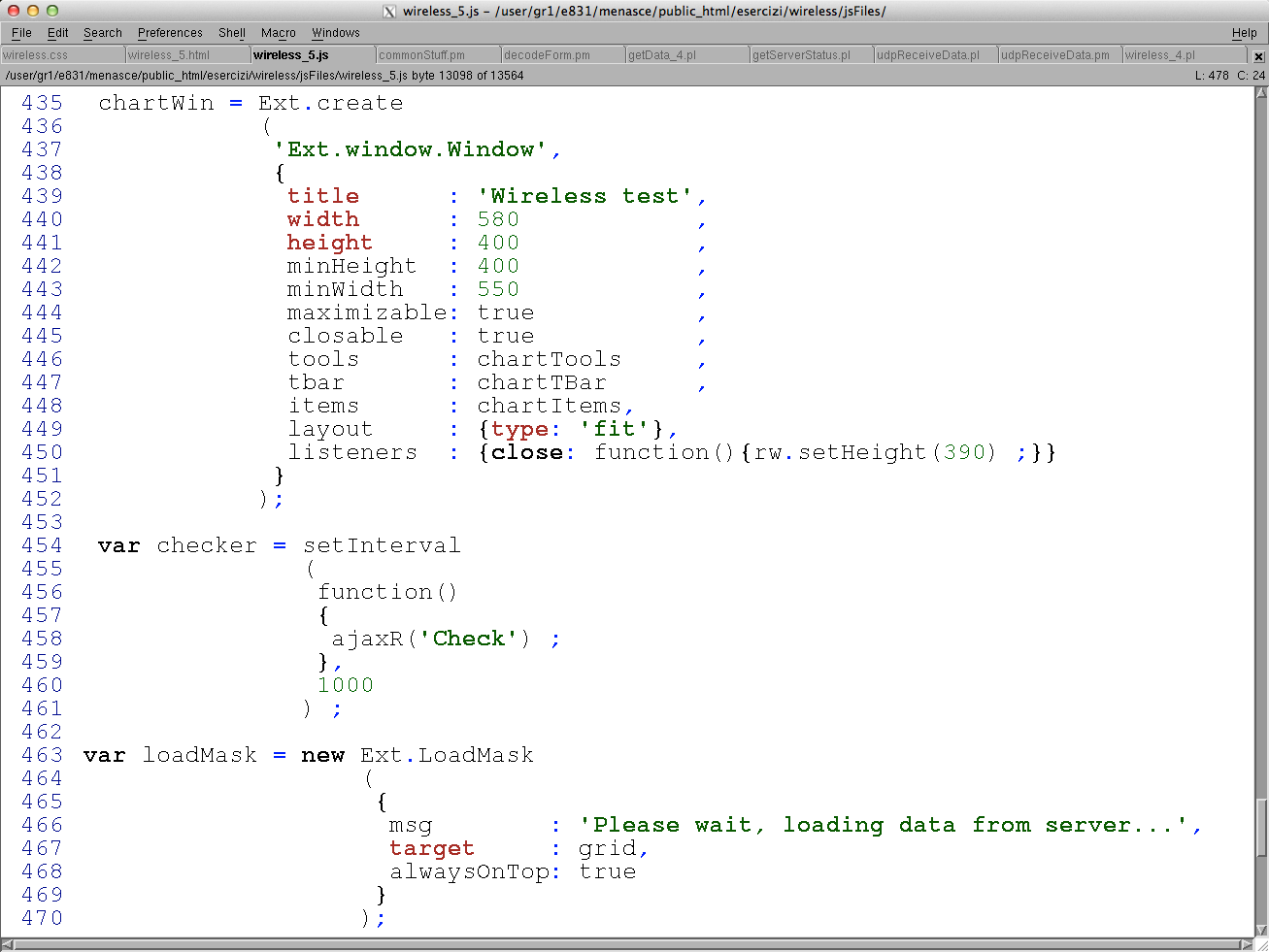 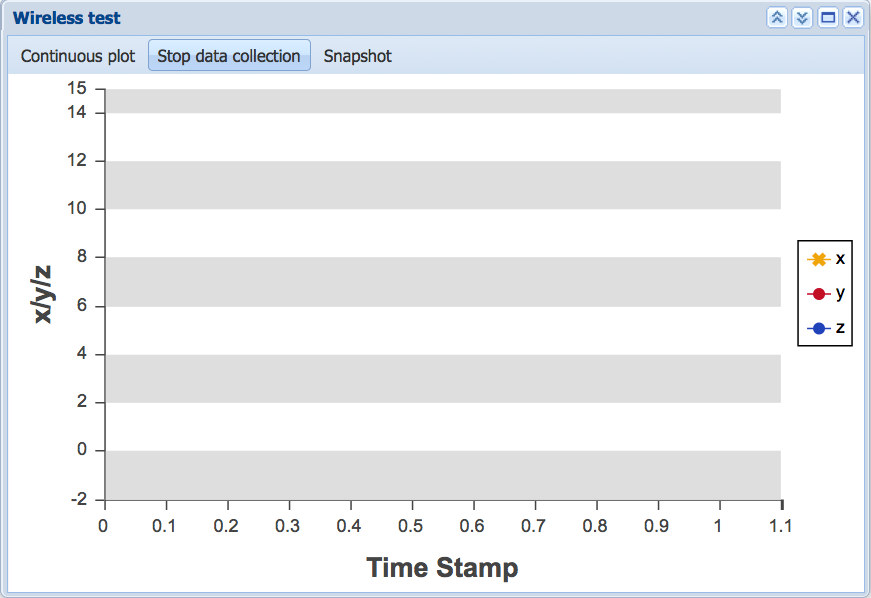 15/10/14
Dario Menasce - Introduzione al CGI Web Programming
101
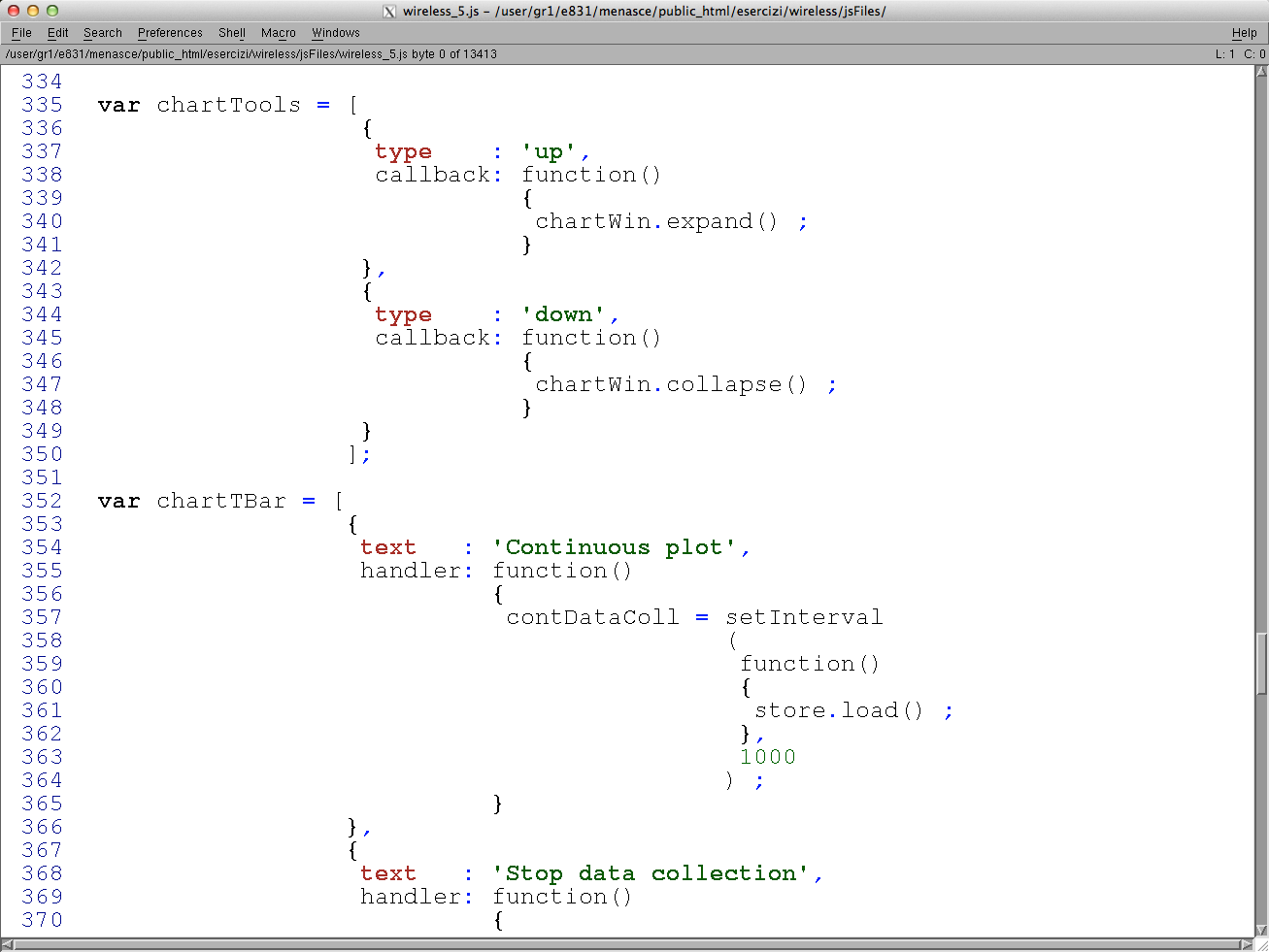 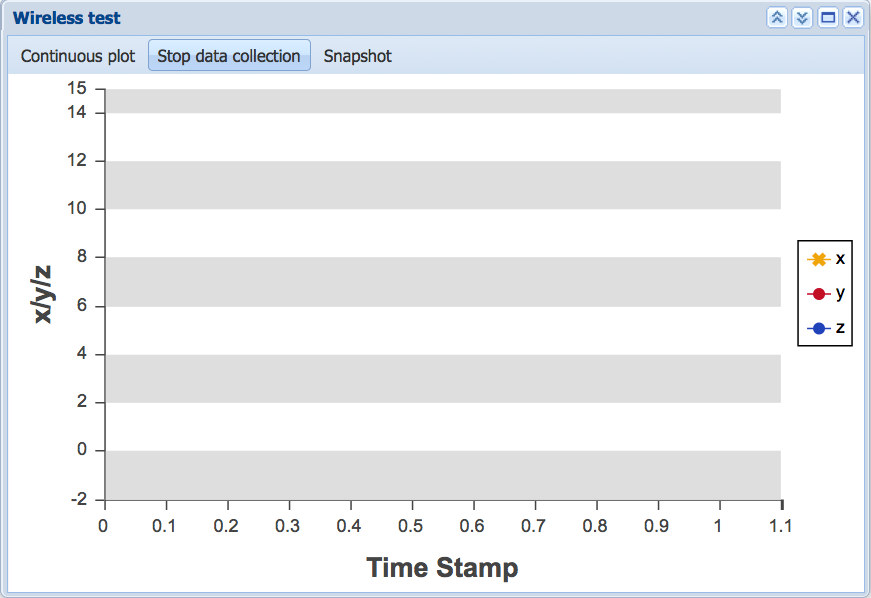 15/10/14
Dario Menasce - Introduzione al CGI Web Programming
102
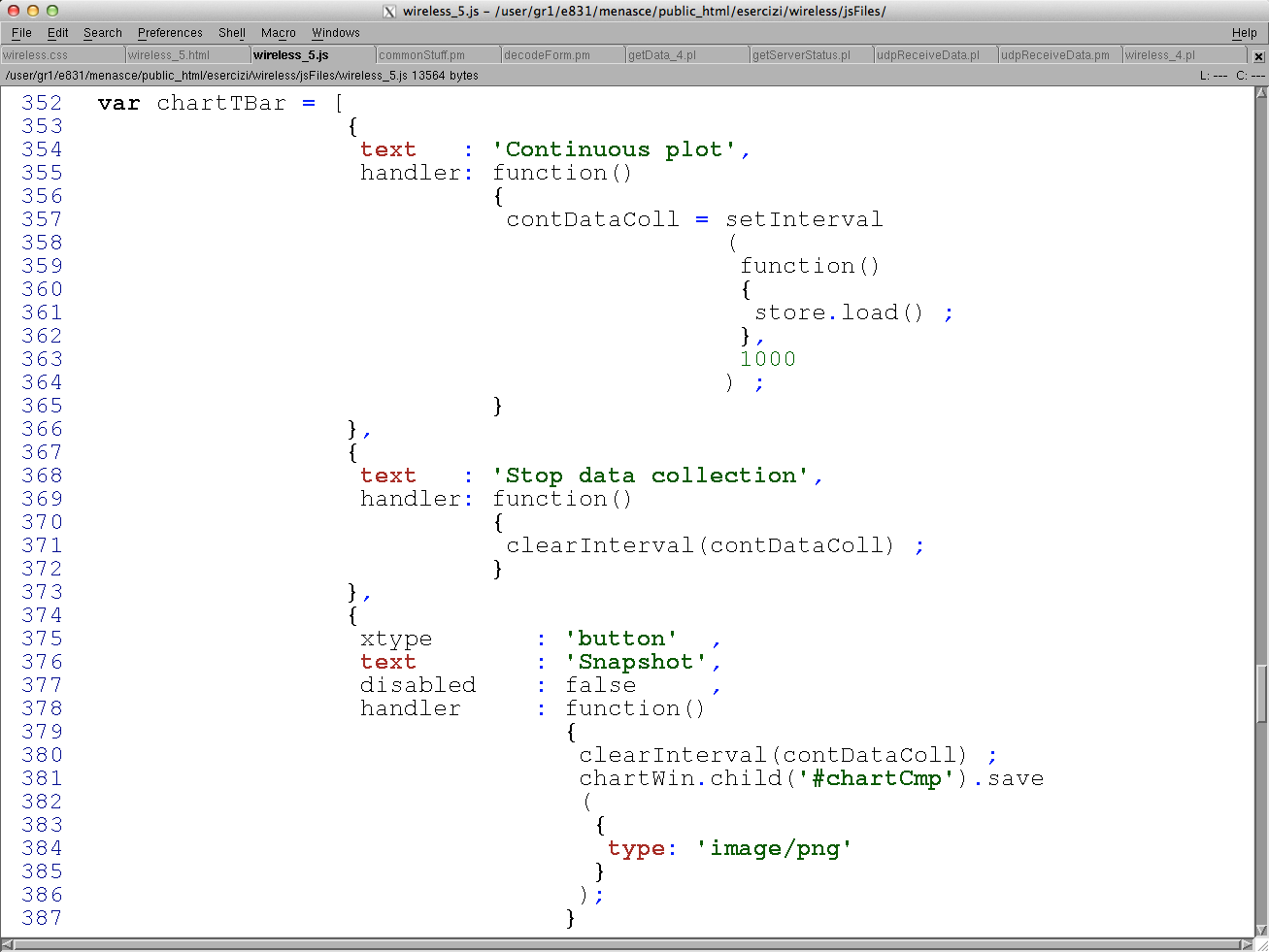 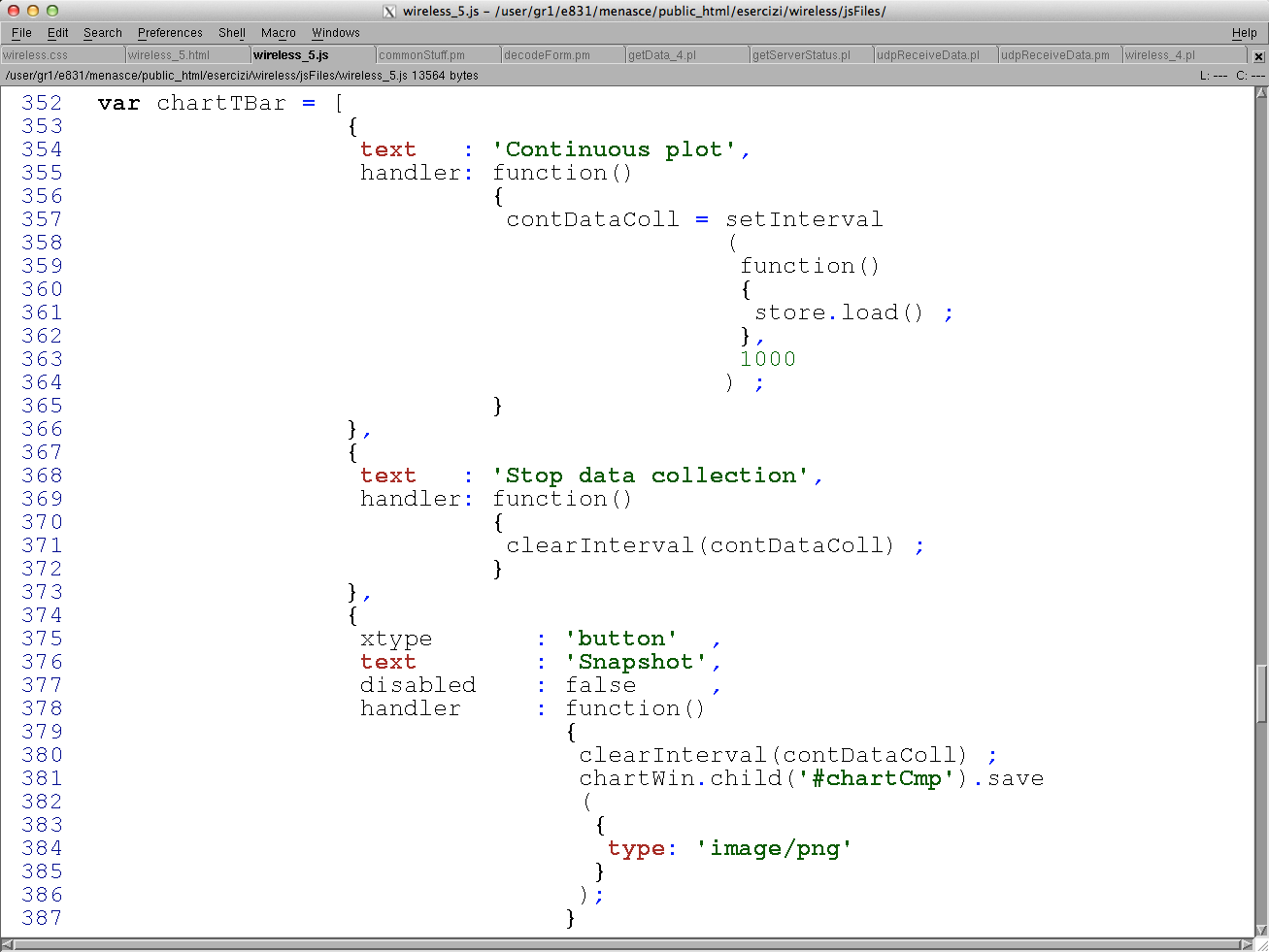 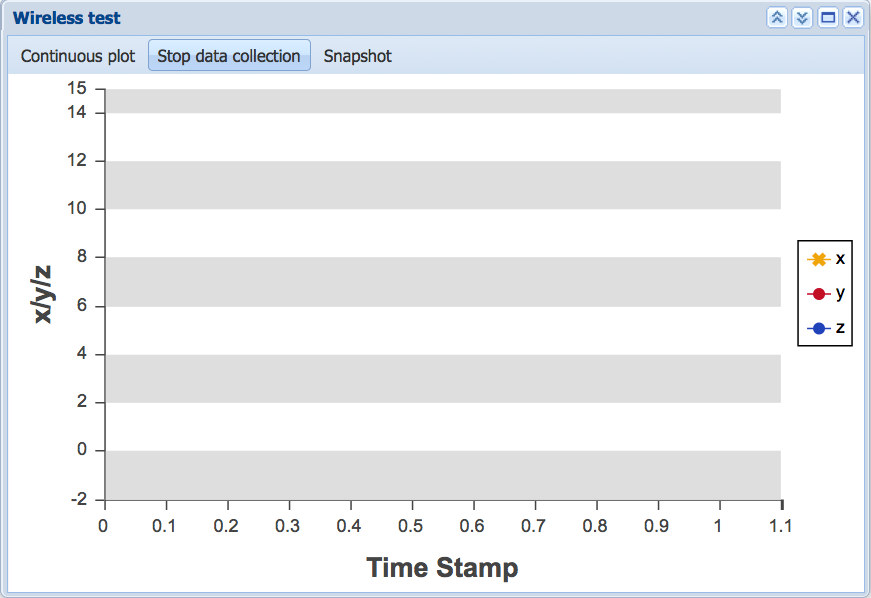 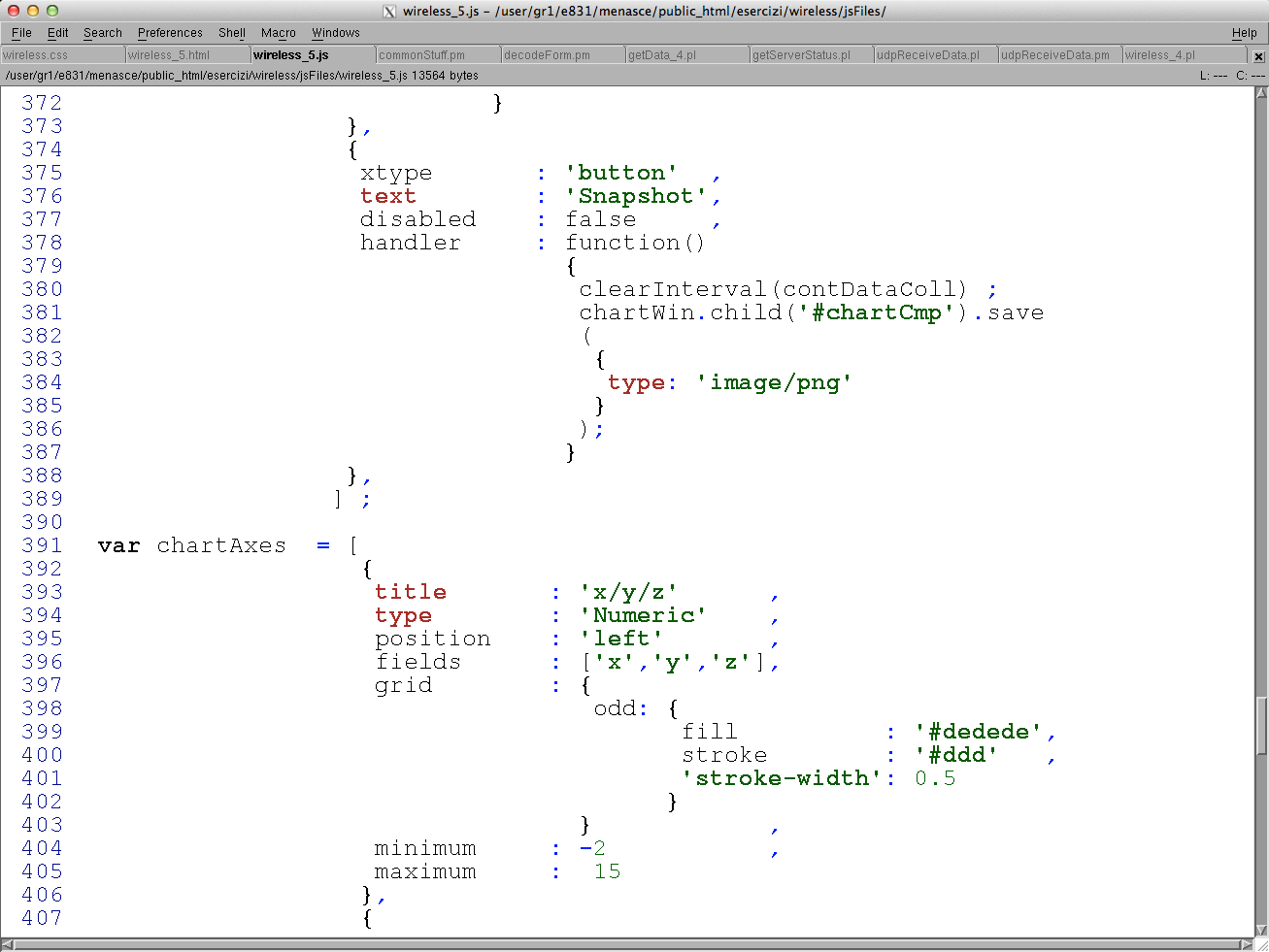 15/10/14
Dario Menasce - Introduzione al CGI Web Programming
103
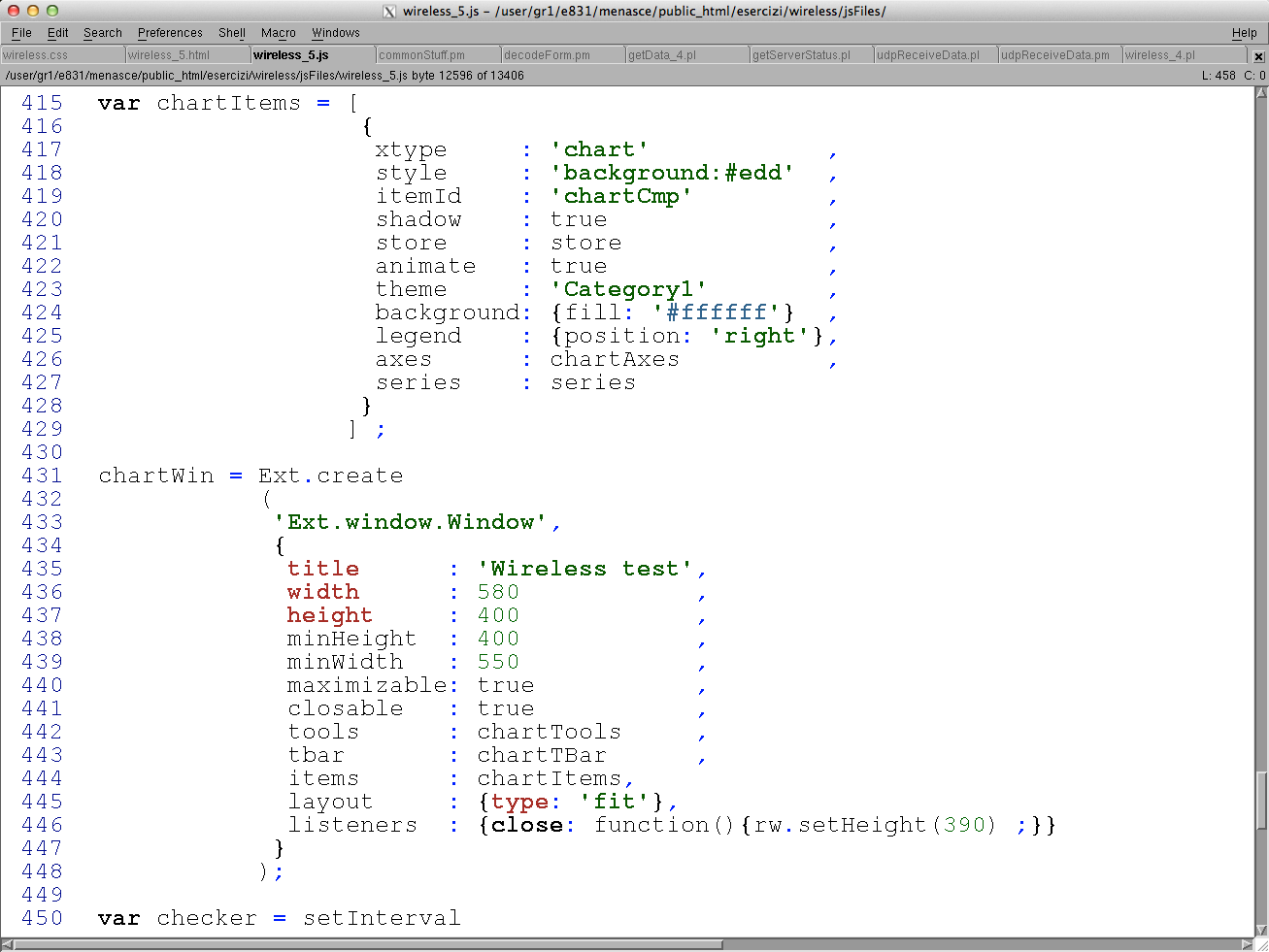 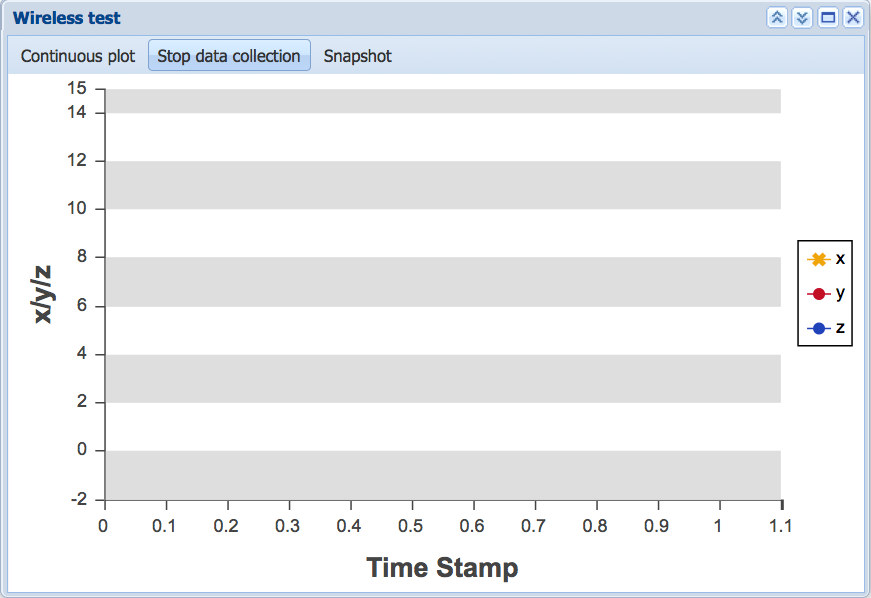 15/10/14
Dario Menasce - Introduzione al CGI Web Programming
104
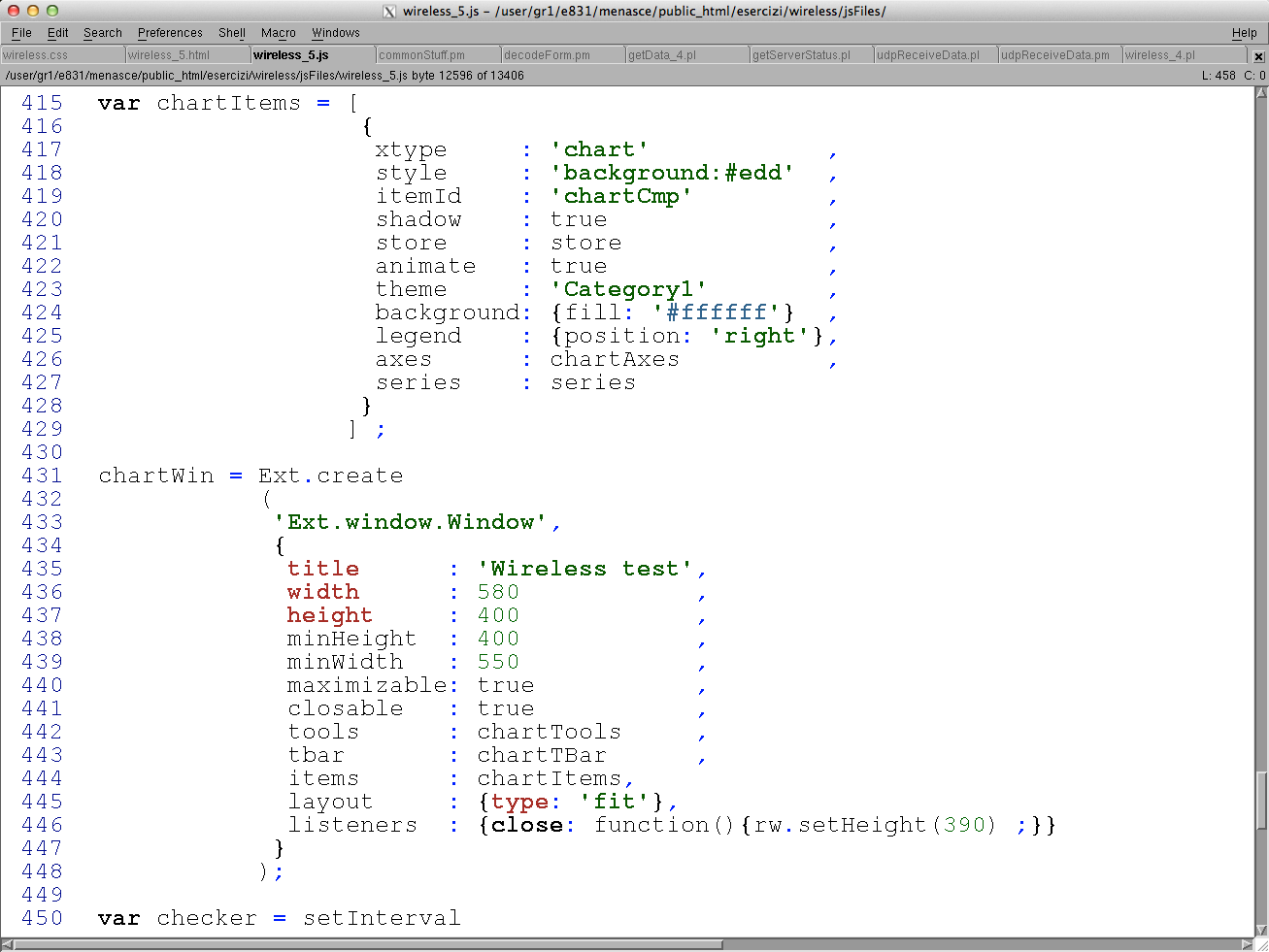 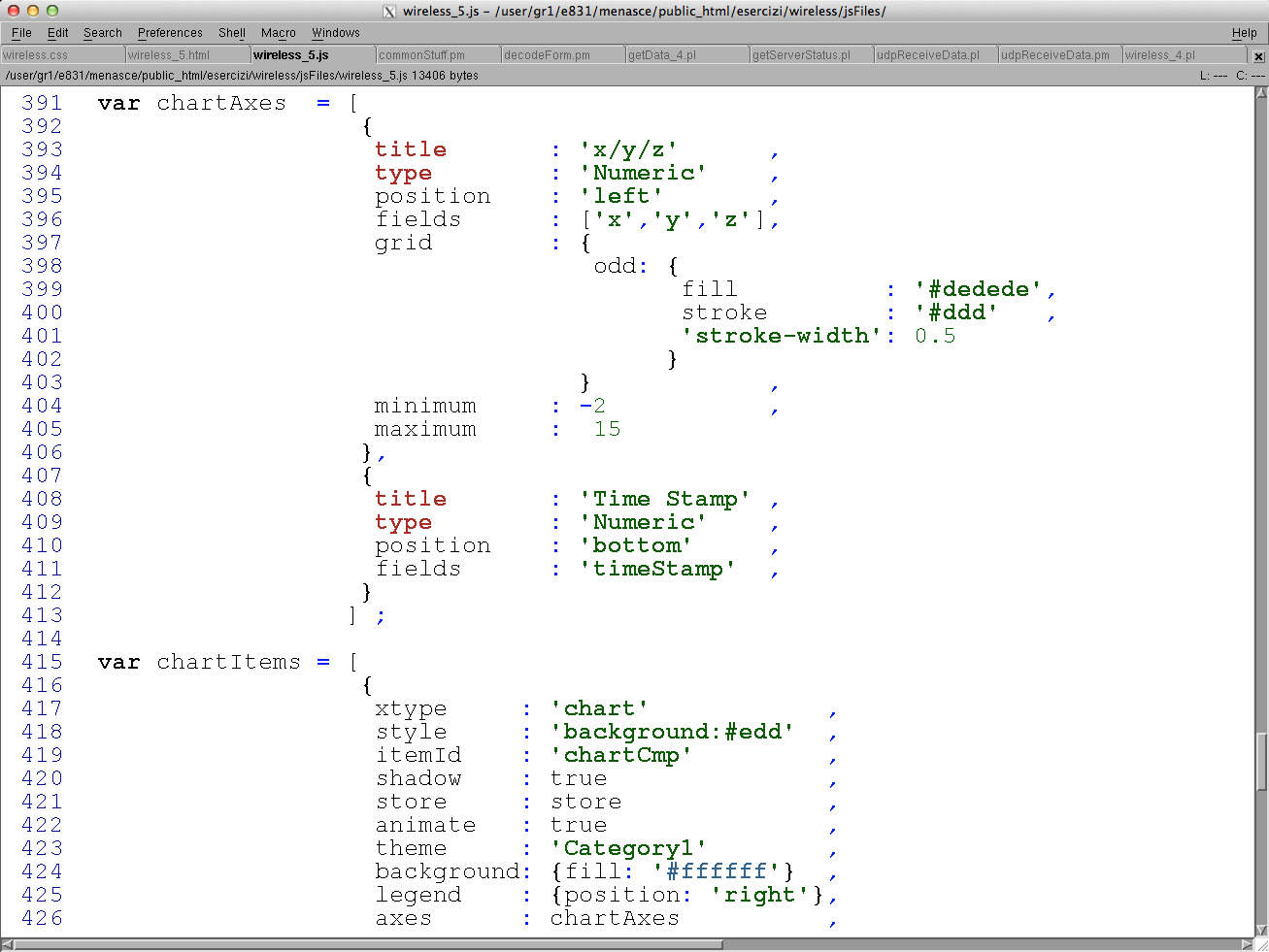 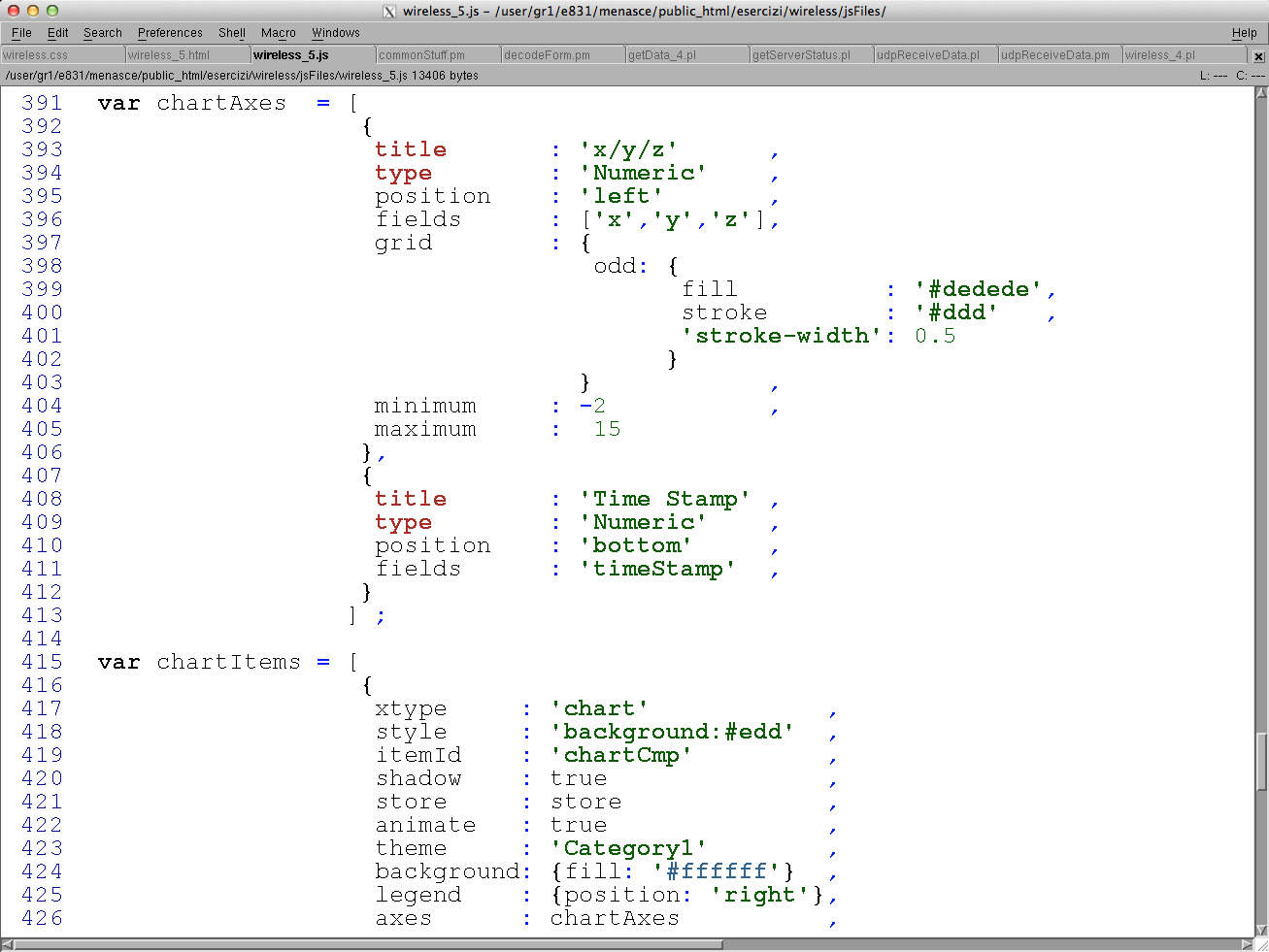 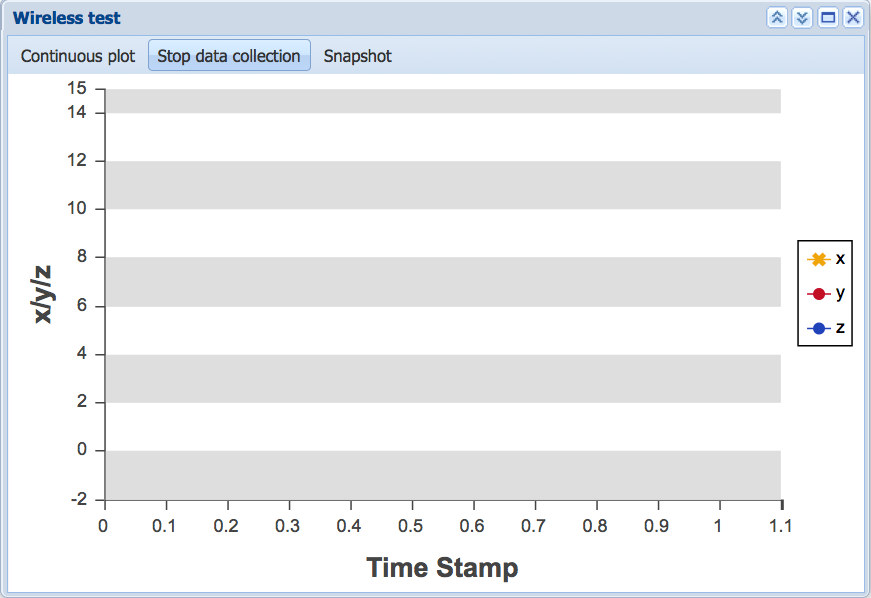 15/10/14
Dario Menasce - Introduzione al CGI Web Programming
105
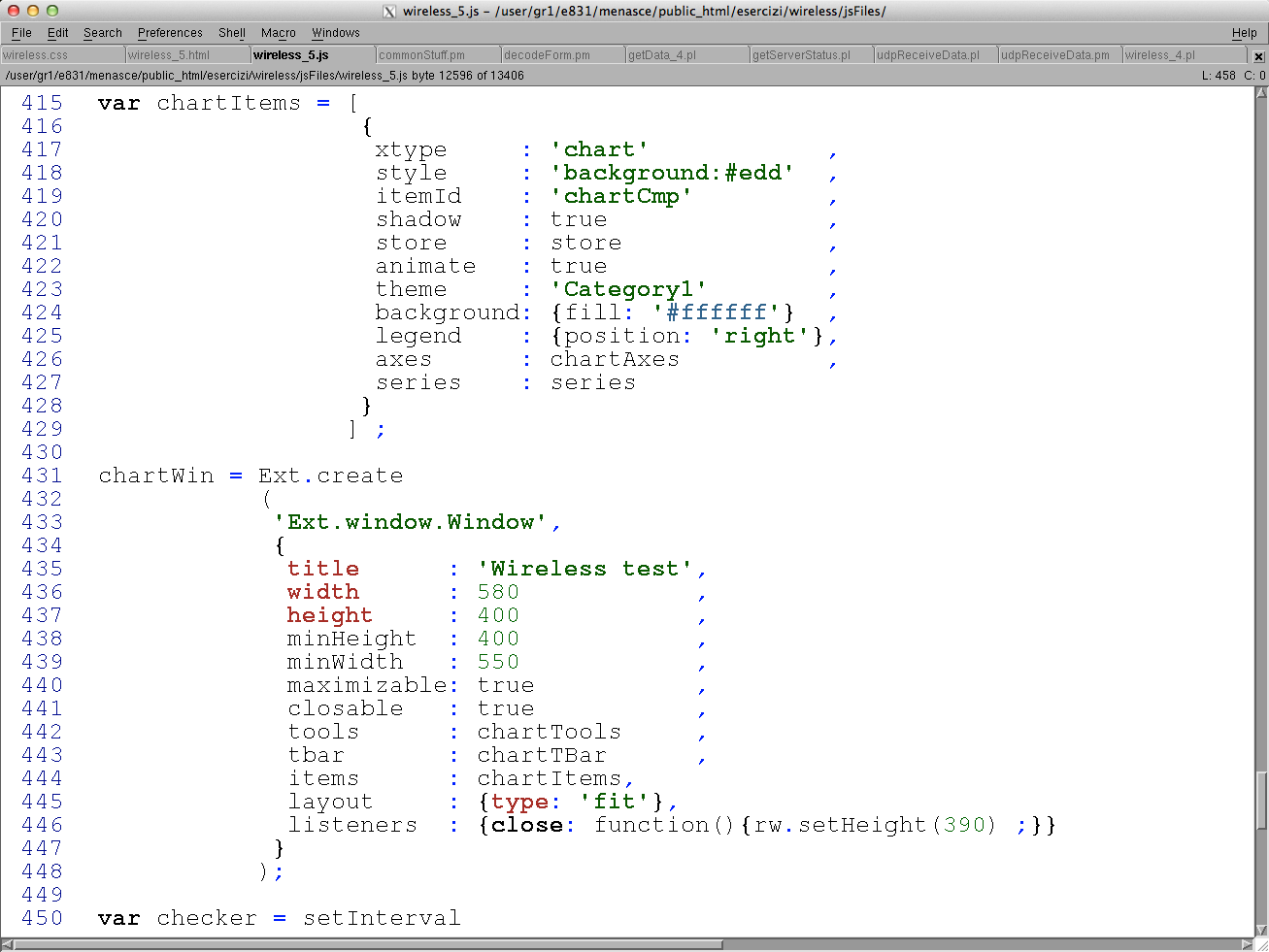 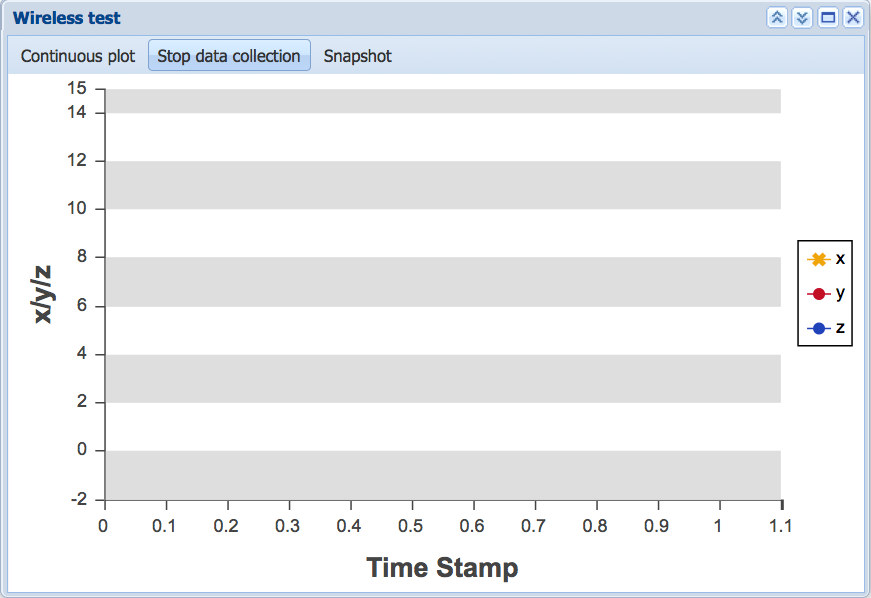 15/10/14
Dario Menasce - Introduzione al CGI Web Programming
106
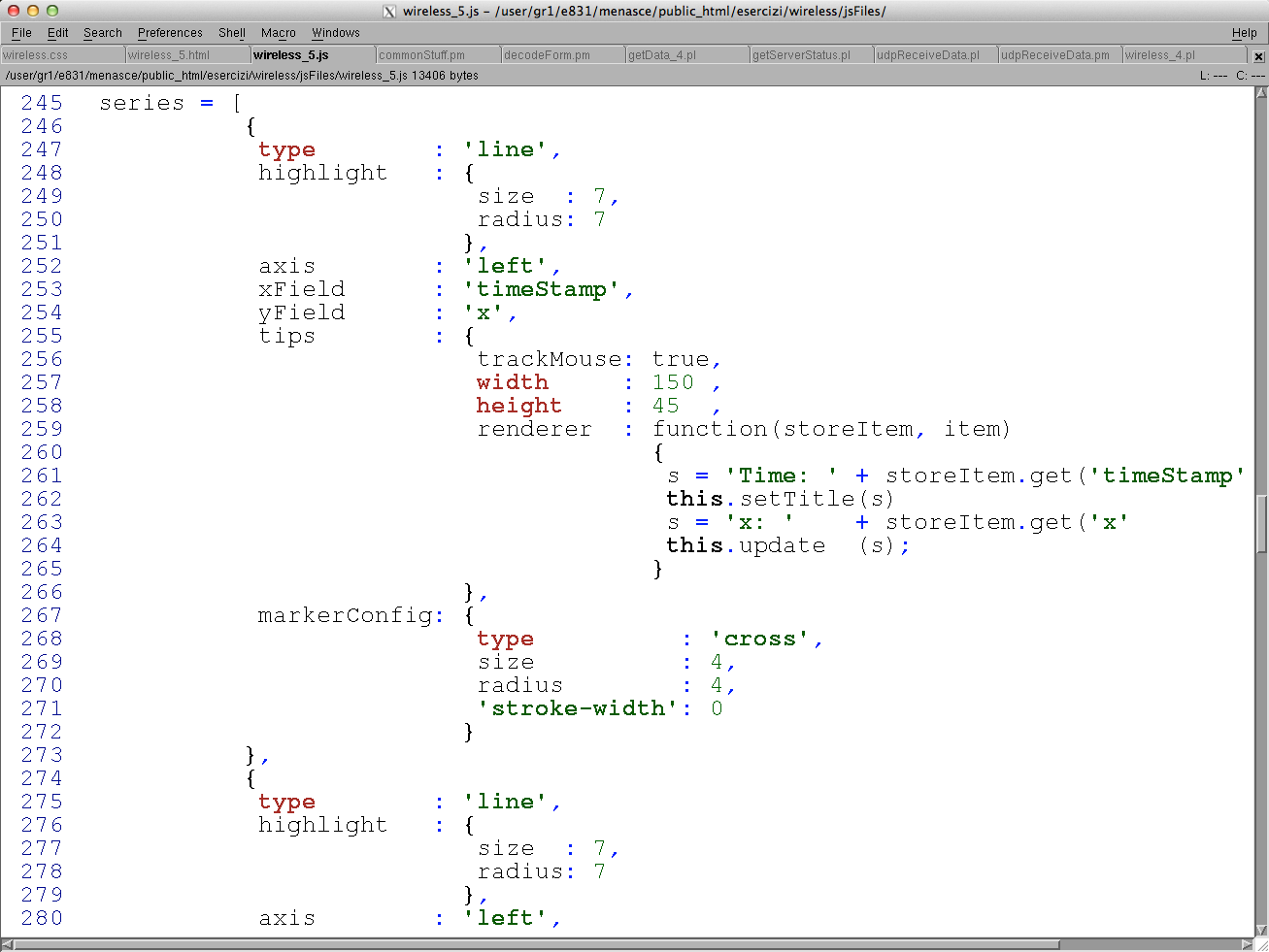 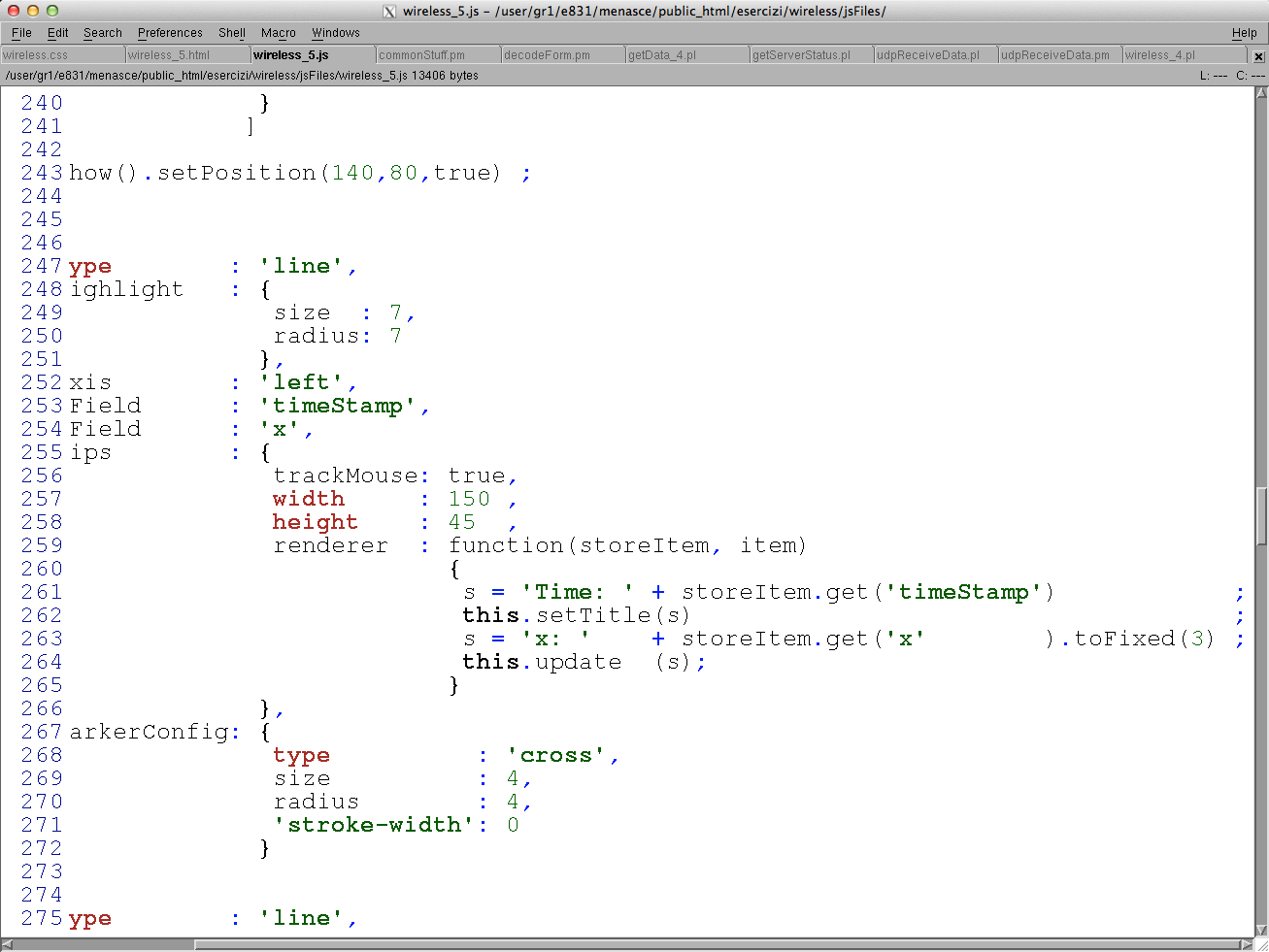 Stessa cosa per le righe corrispondenti alle misure di y e di z.
15/10/14
Dario Menasce - Introduzione al CGI Web Programming
107
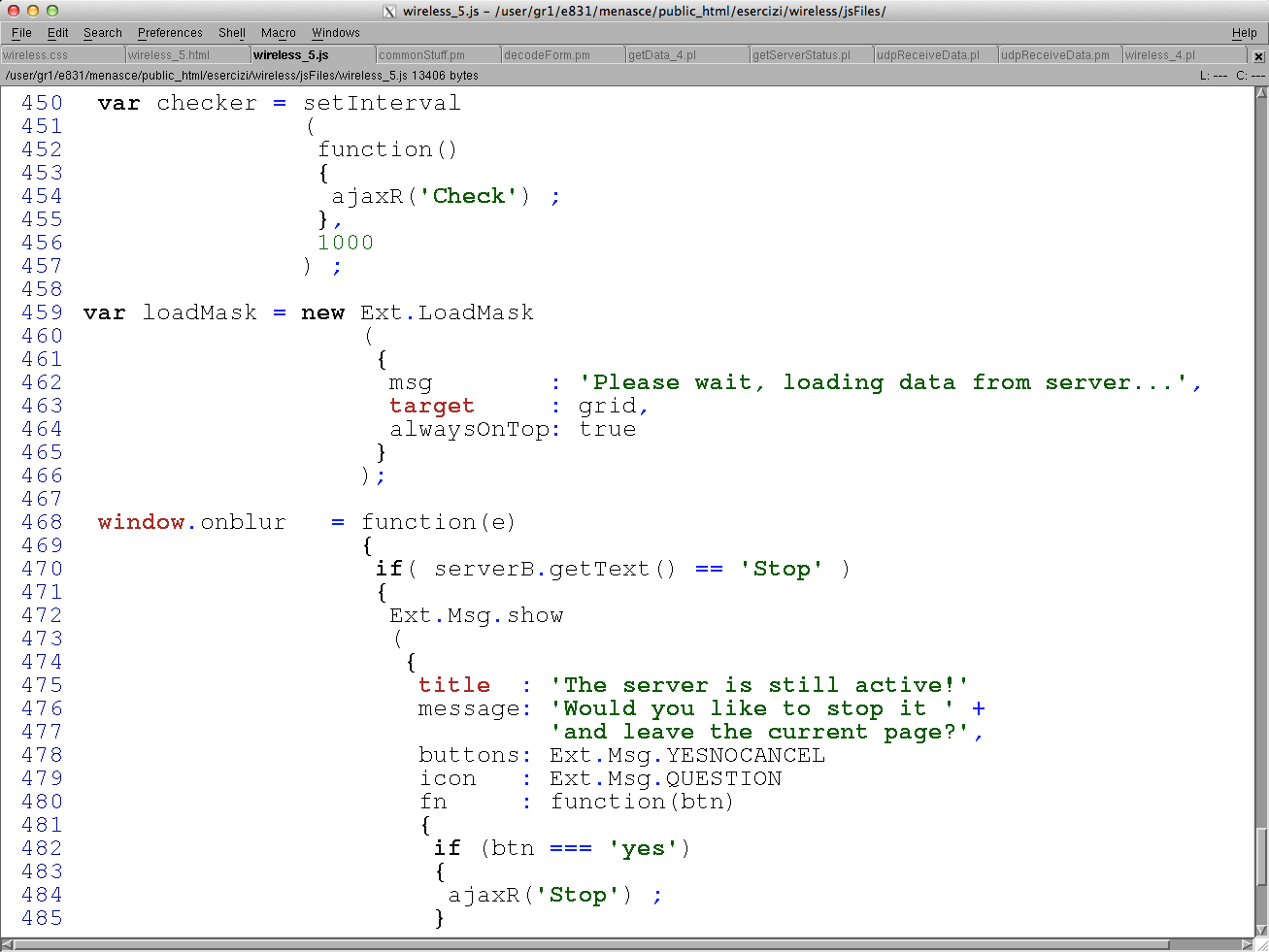 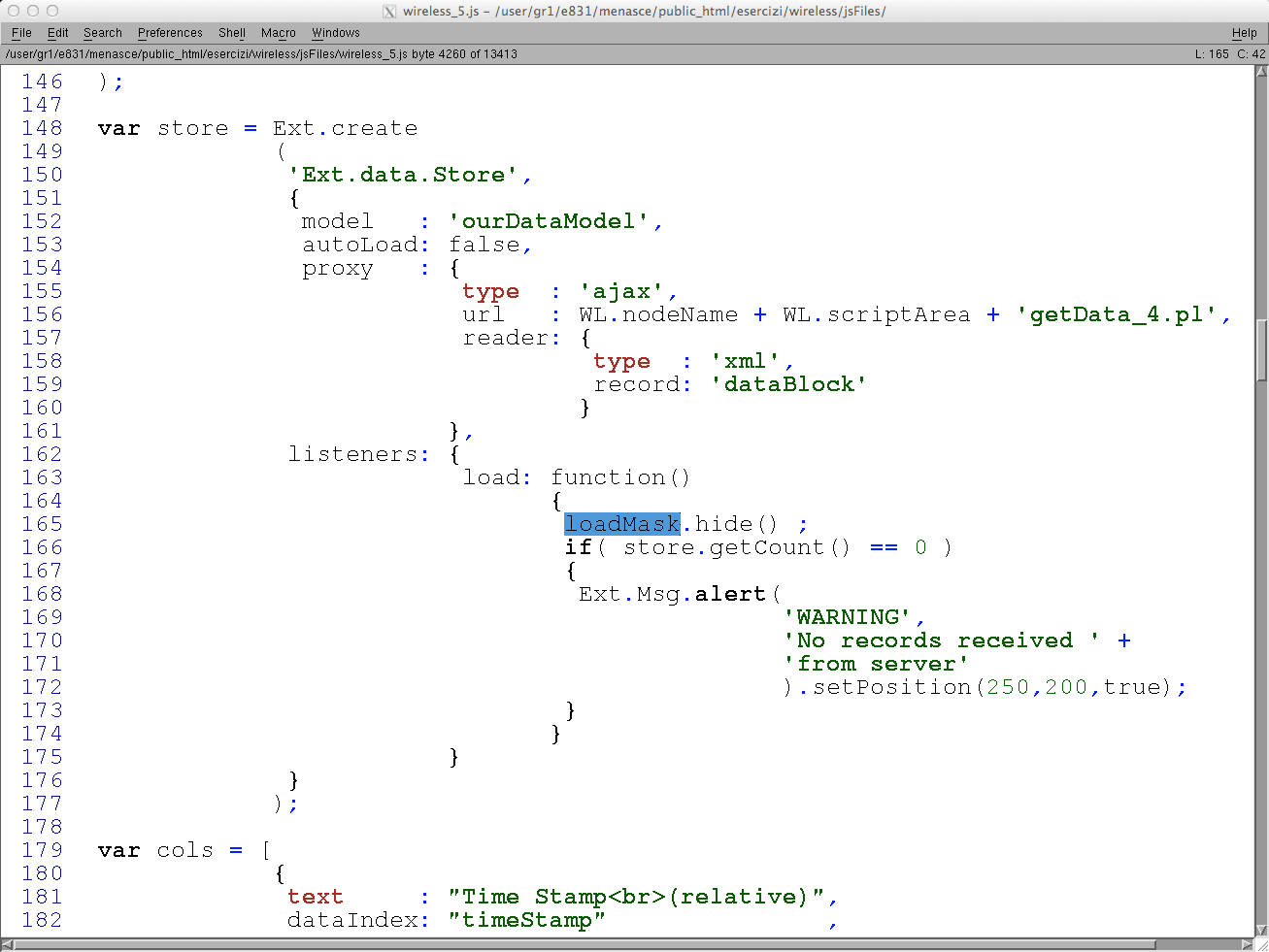 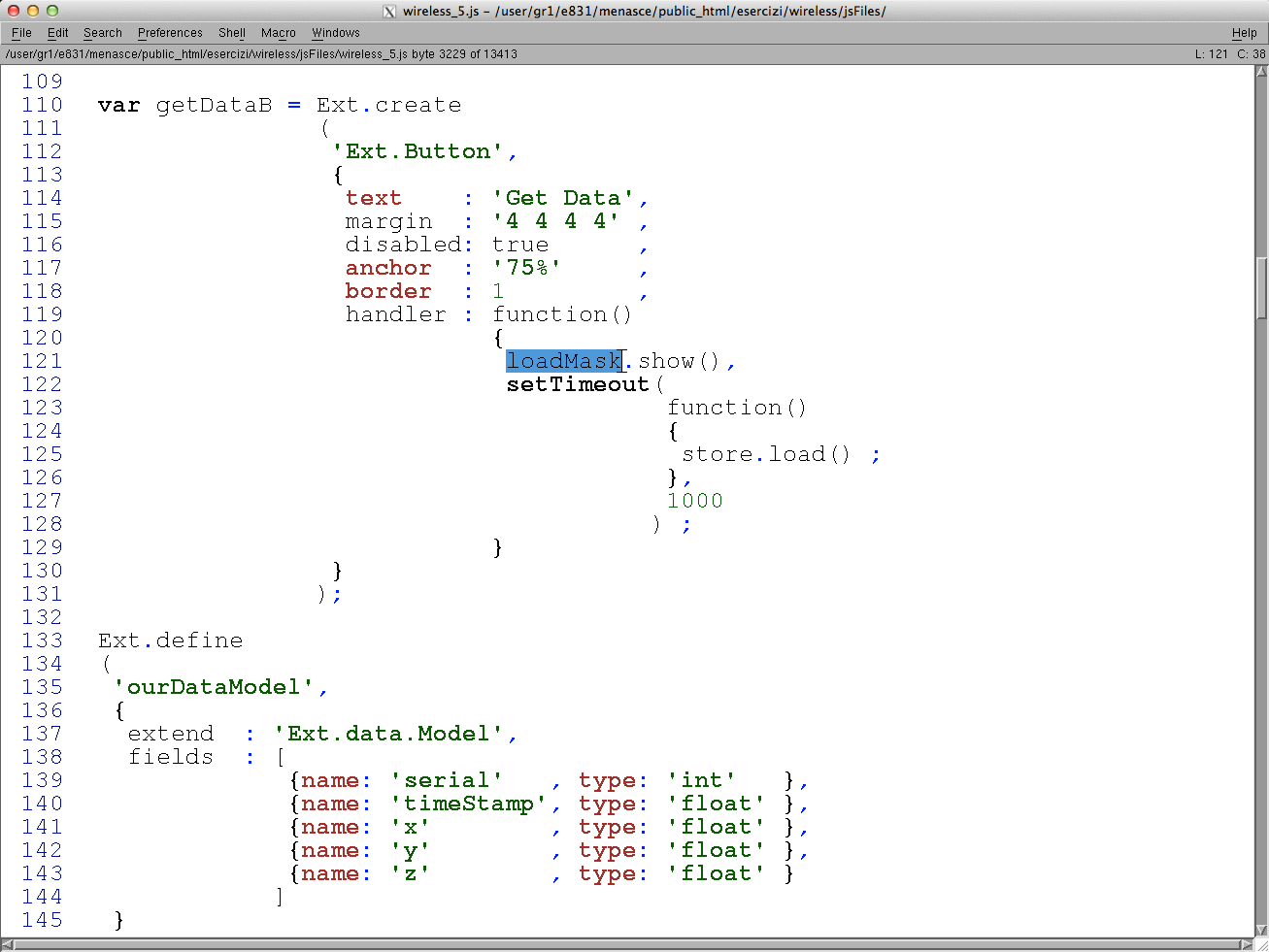 15/10/14
Dario Menasce - Introduzione al CGI Web Programming
108
Fine terza parte
15/10/14
Dario Menasce - Introduzione al CGI Web Programming
109